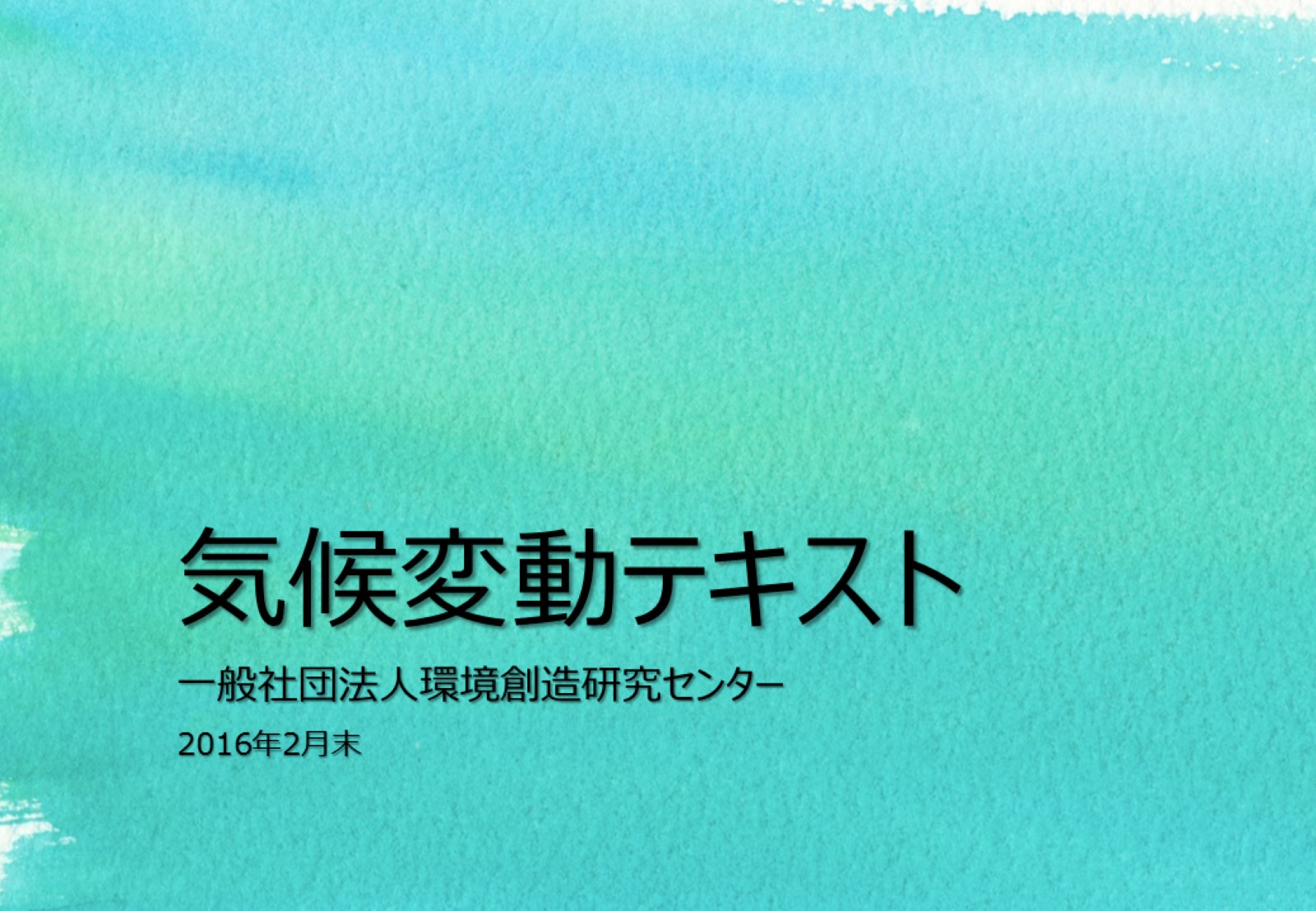 気候変動テキスト
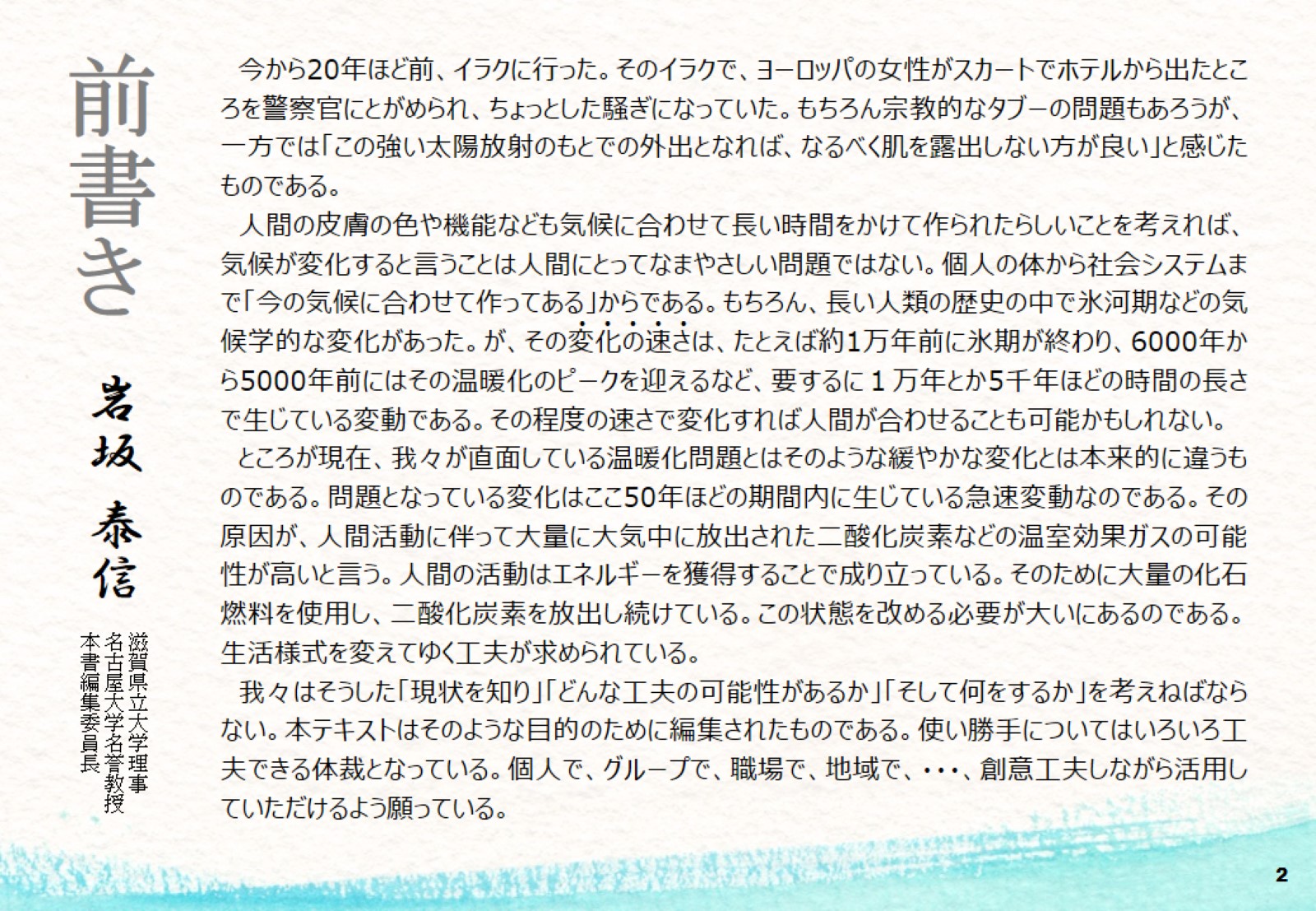 前書き
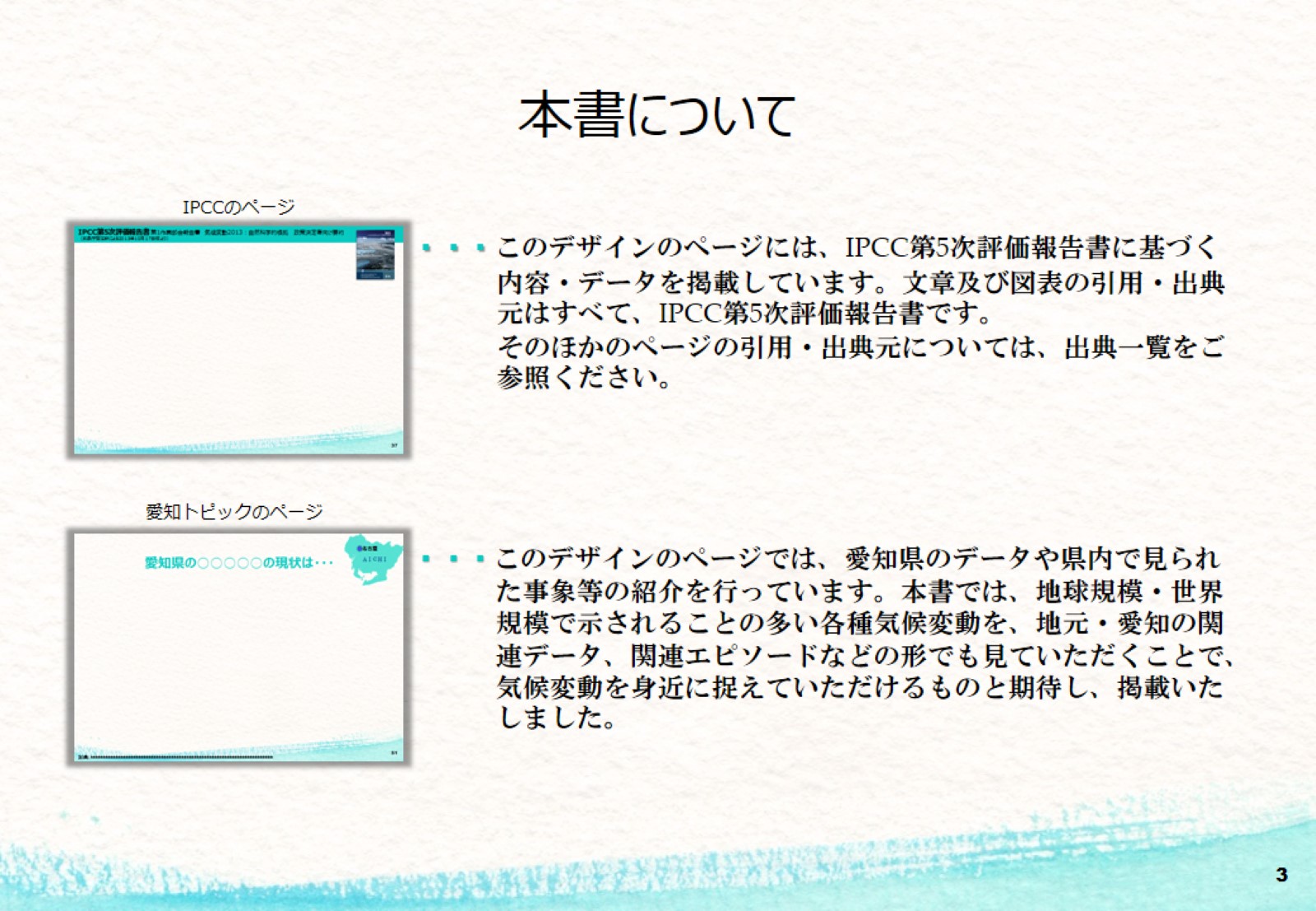 本書について
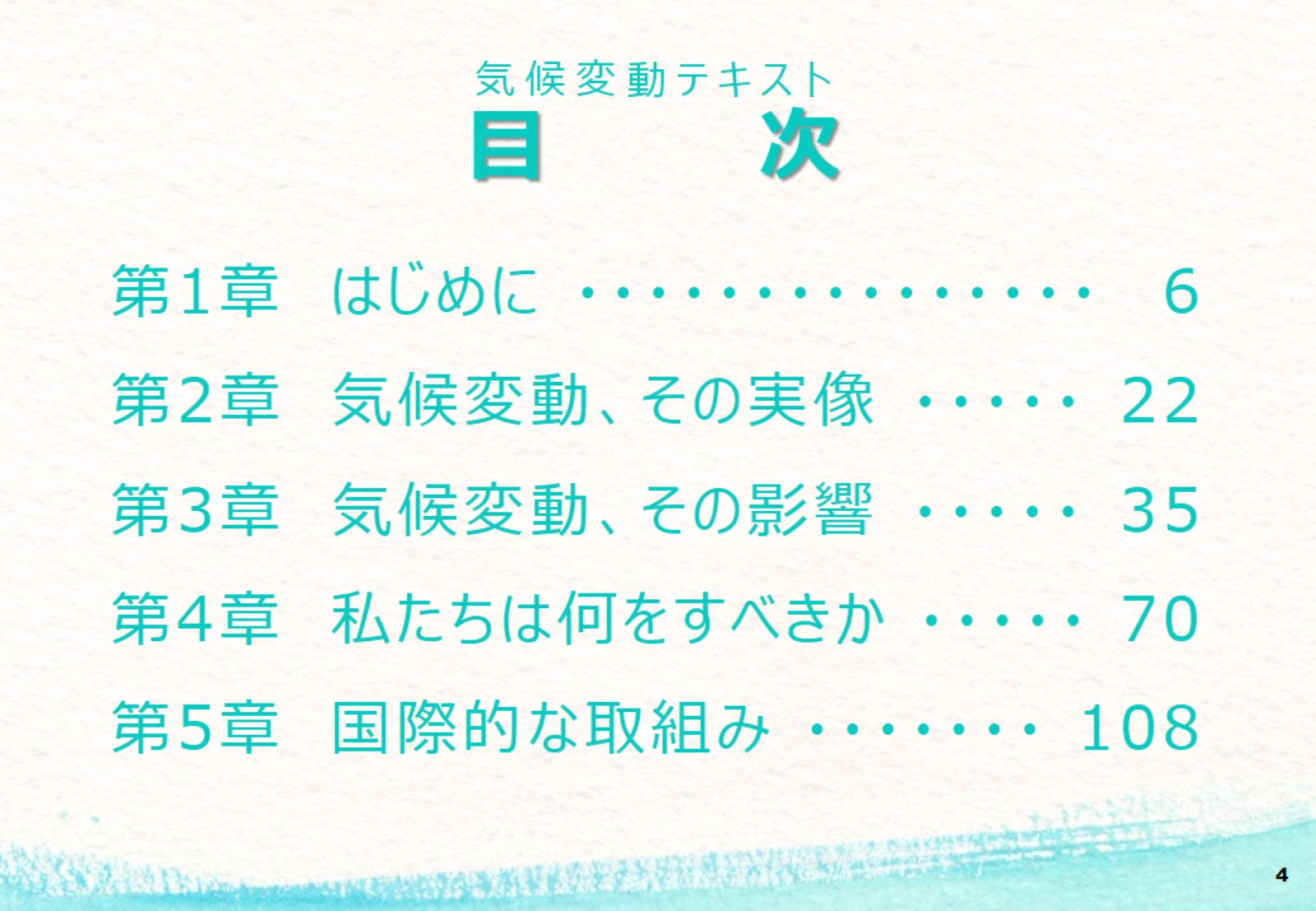 気候変動テキスト目  　　次
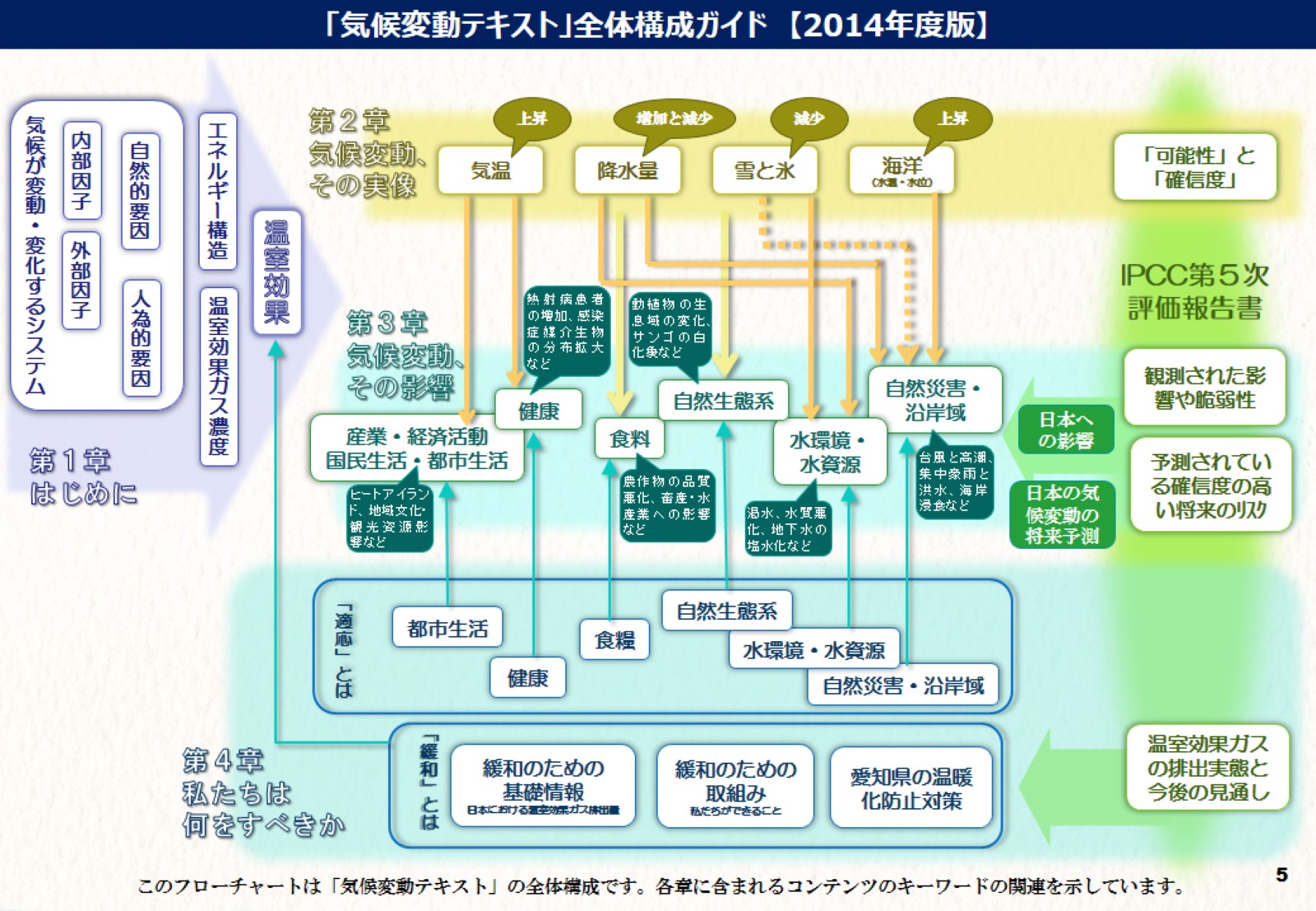 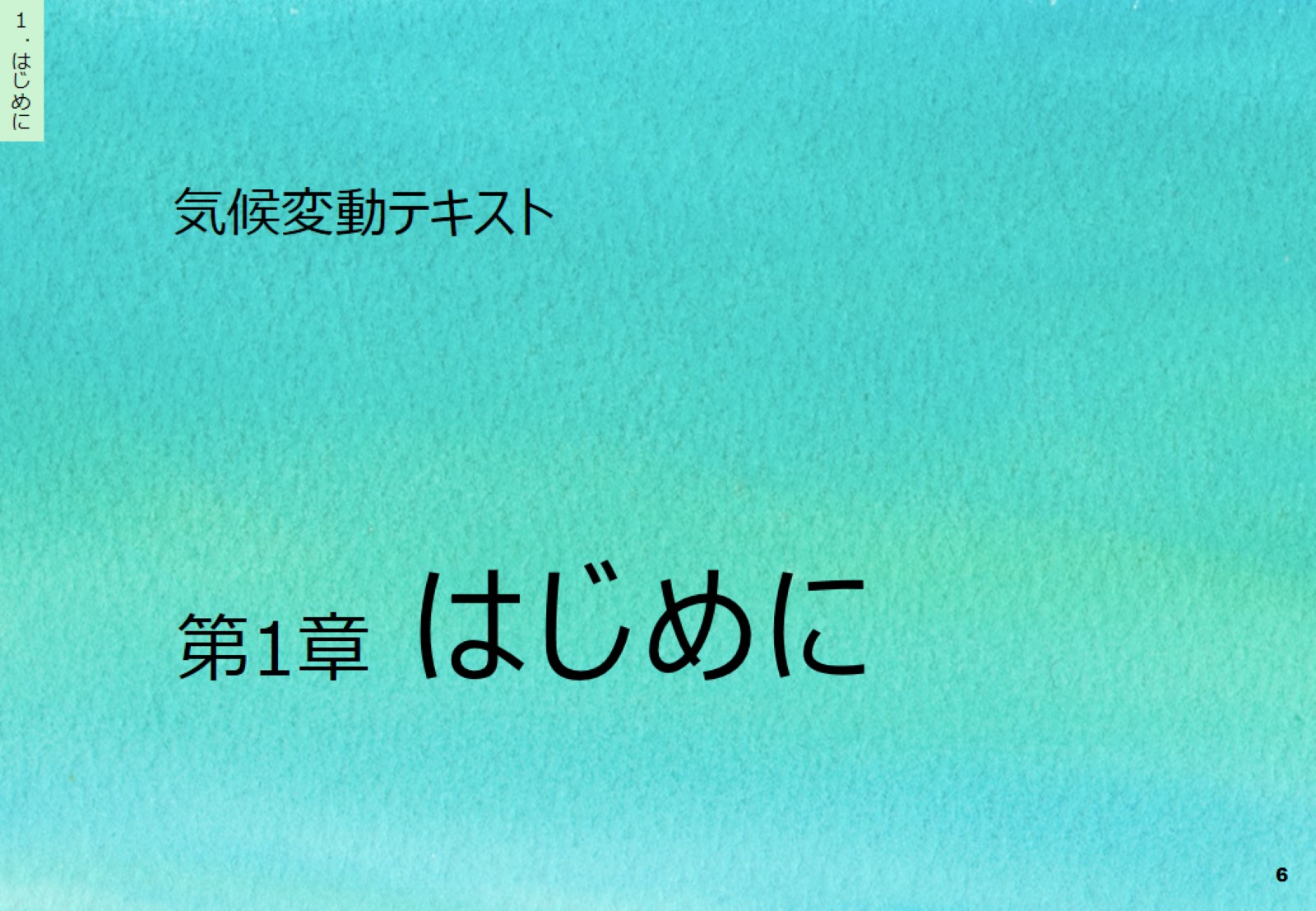 第1章　はじめに
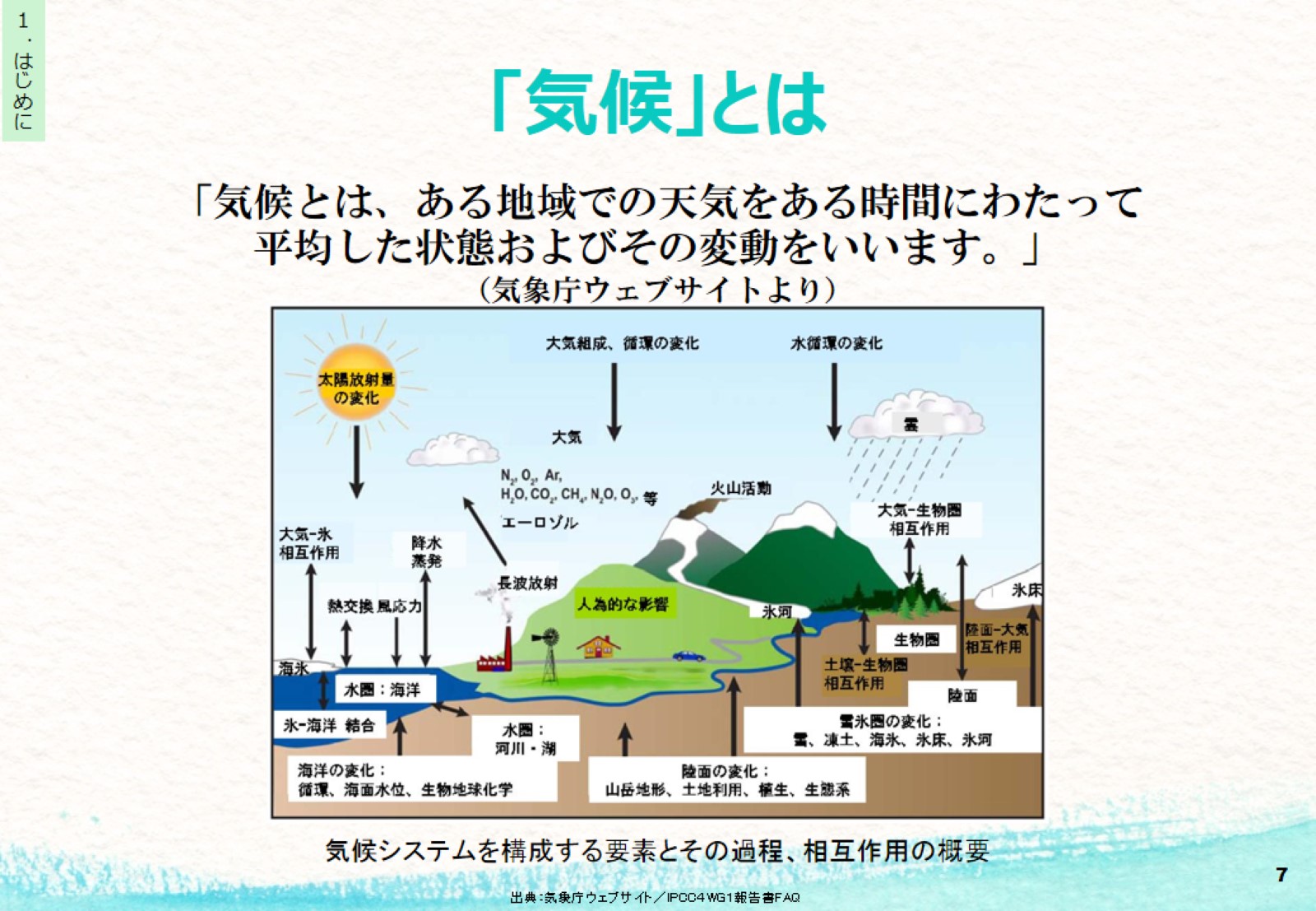 「気候」とは
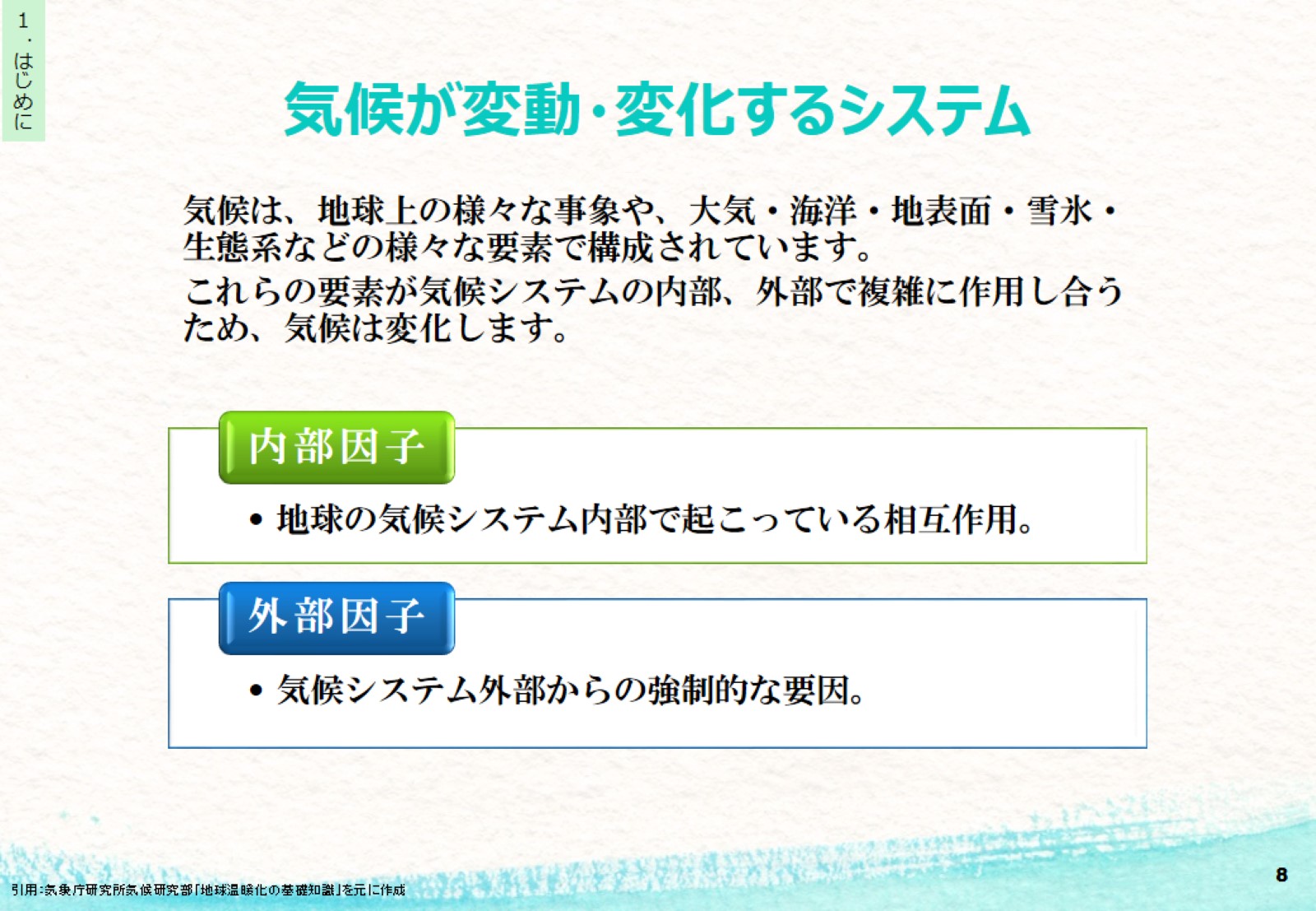 気候が変動・変化するシステム
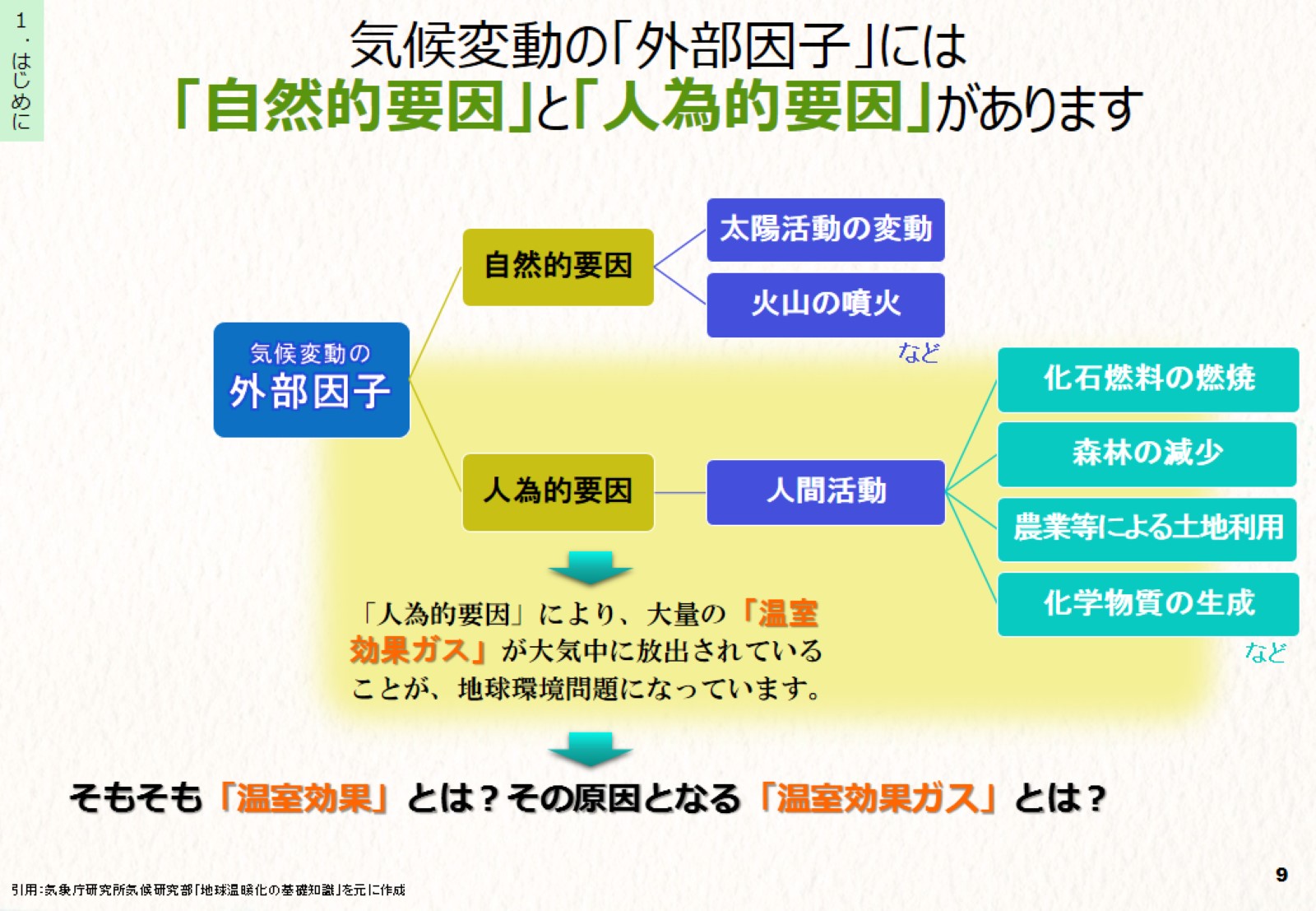 気候変動の「外部因子」には「自然的要因」と「人為的要因」があります
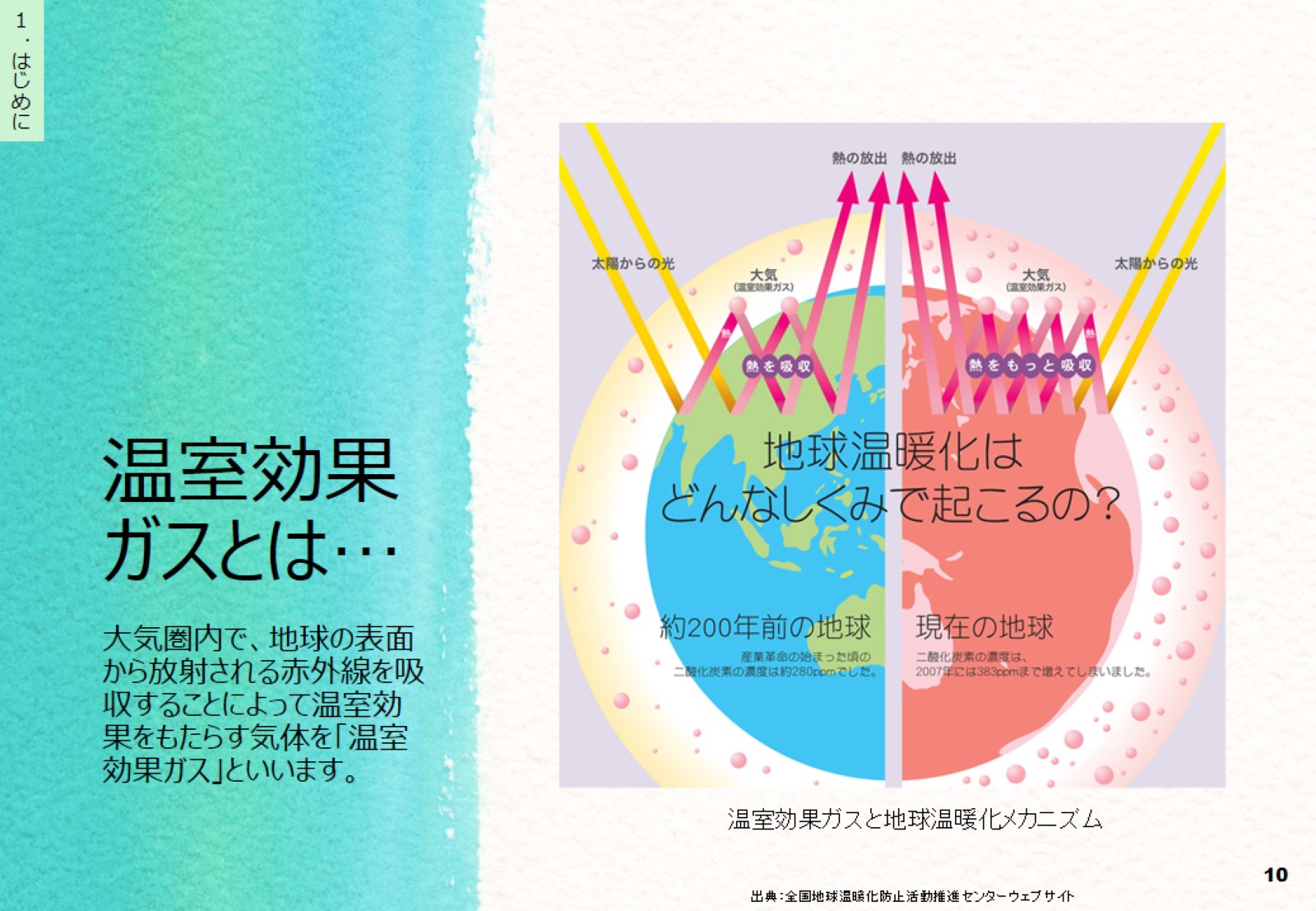 温室効果ガスとは…
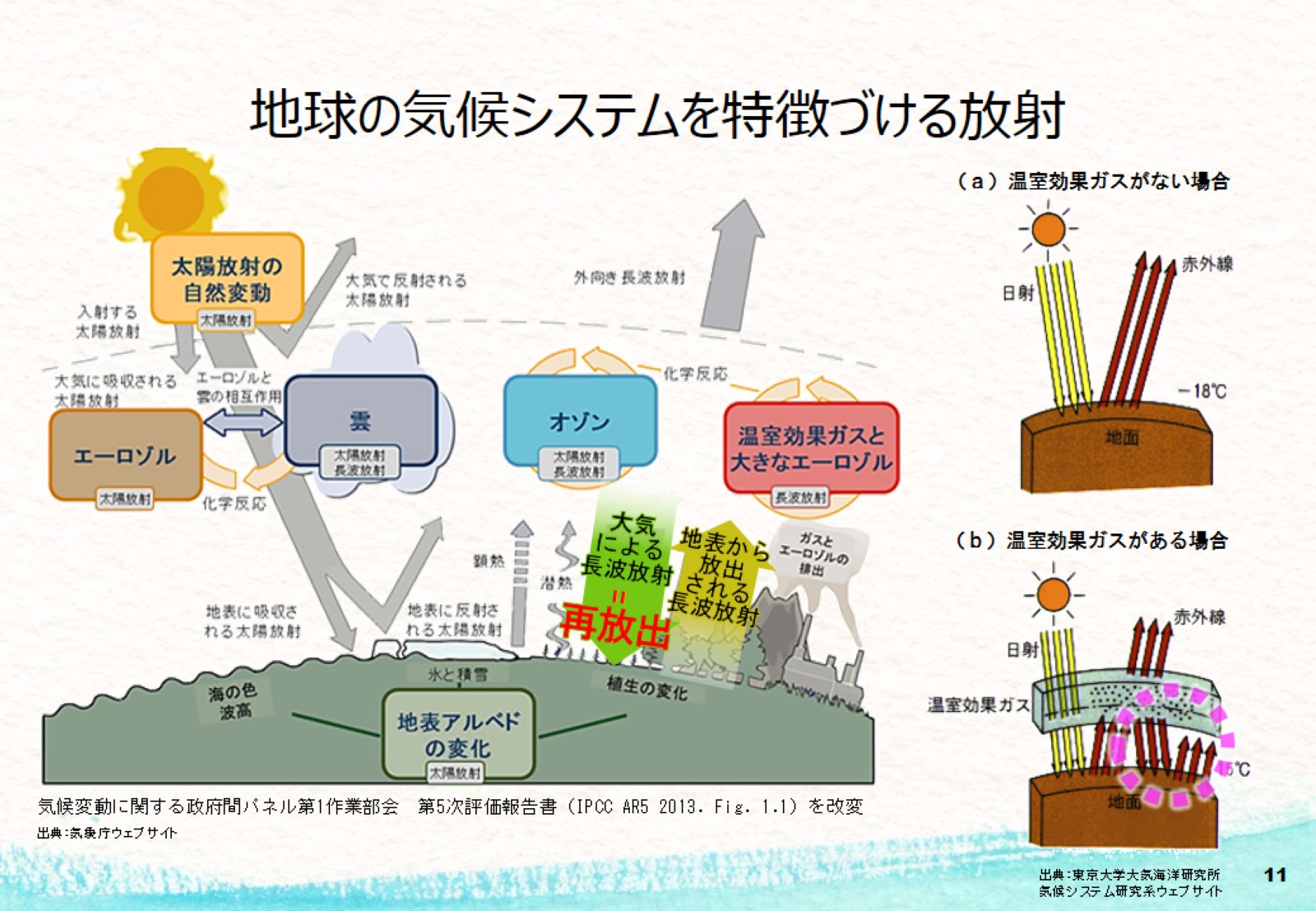 地球の気候システムを特徴づける放射
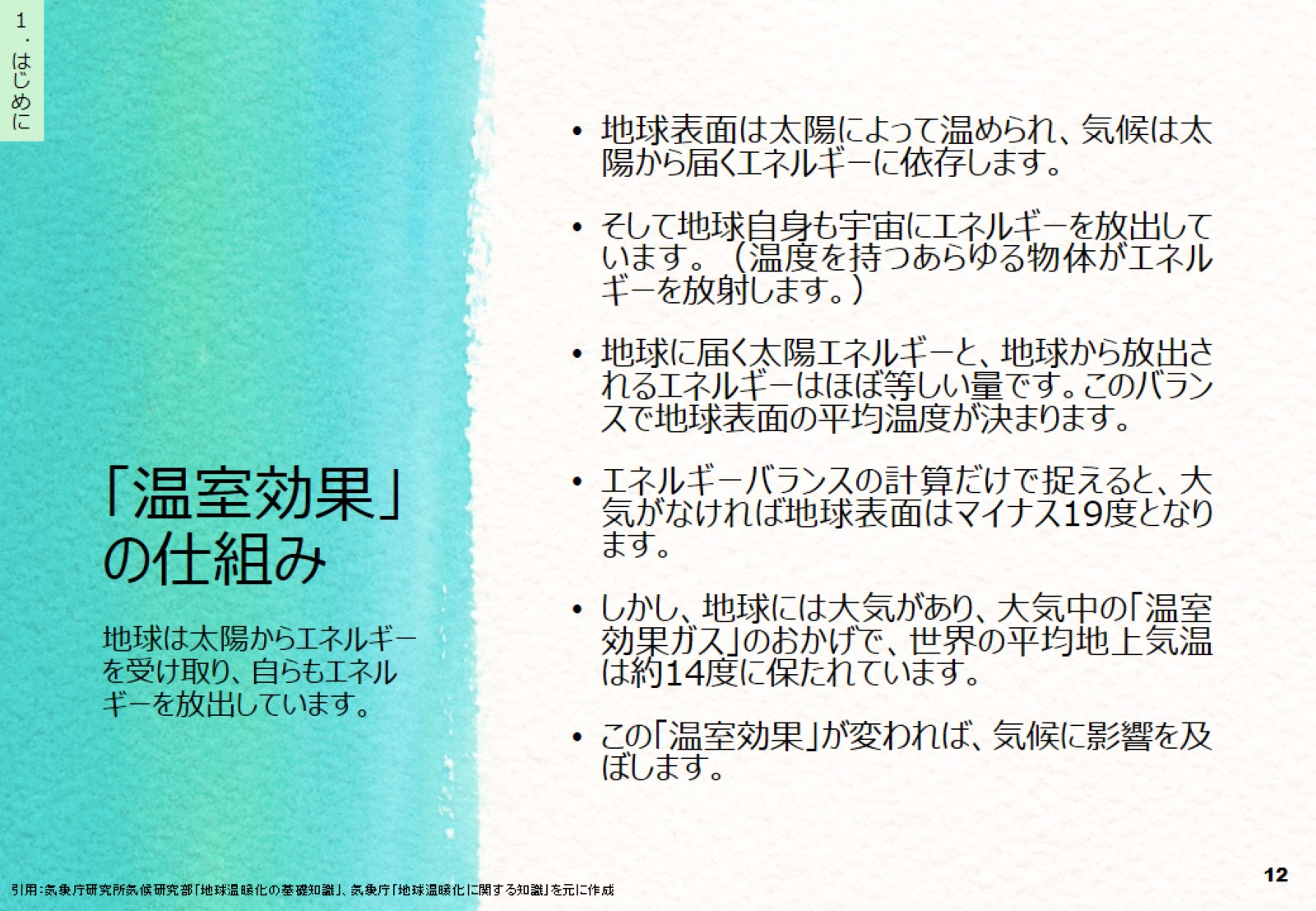 「温室効果」の仕組み
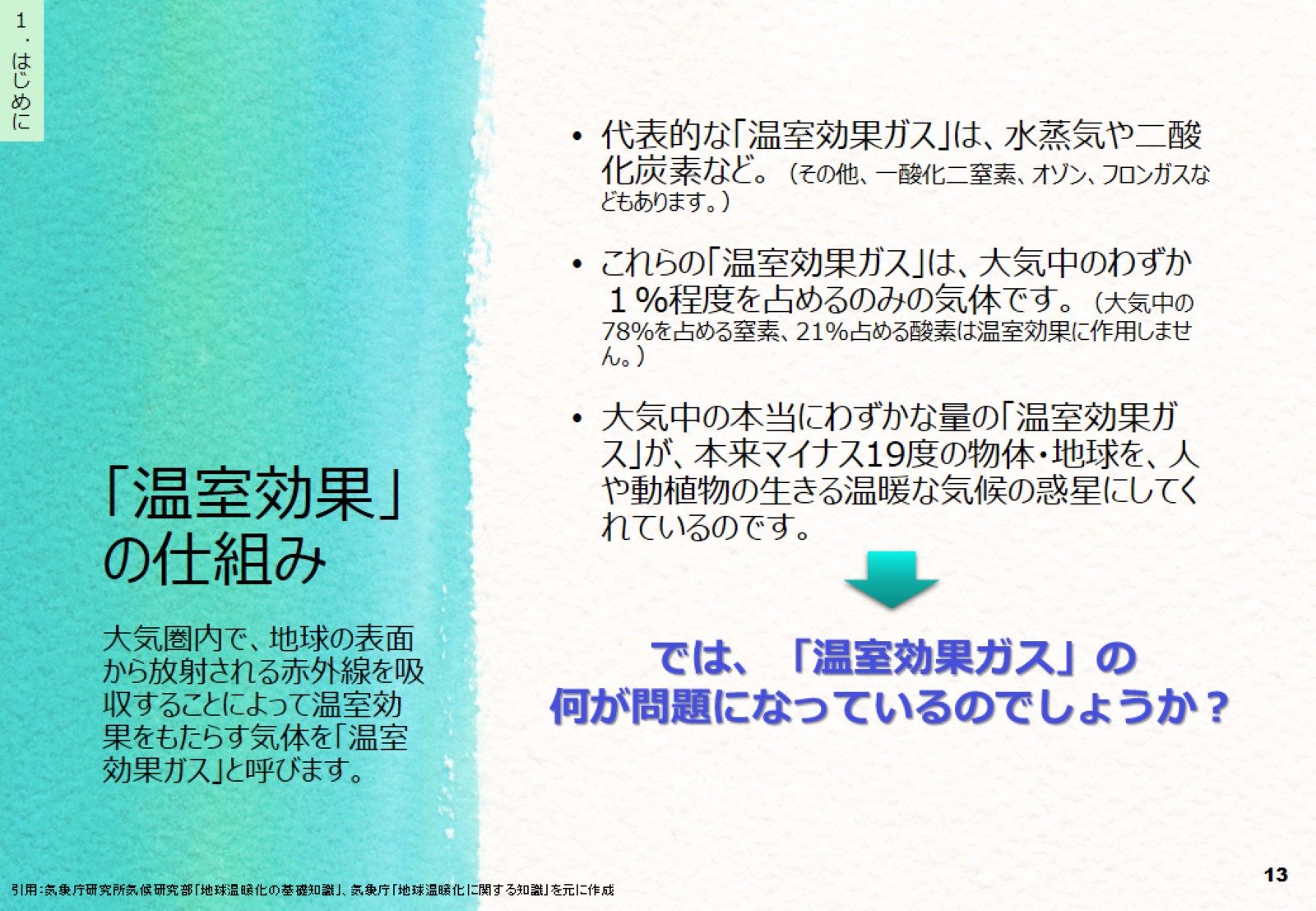 「温室効果」の仕組み
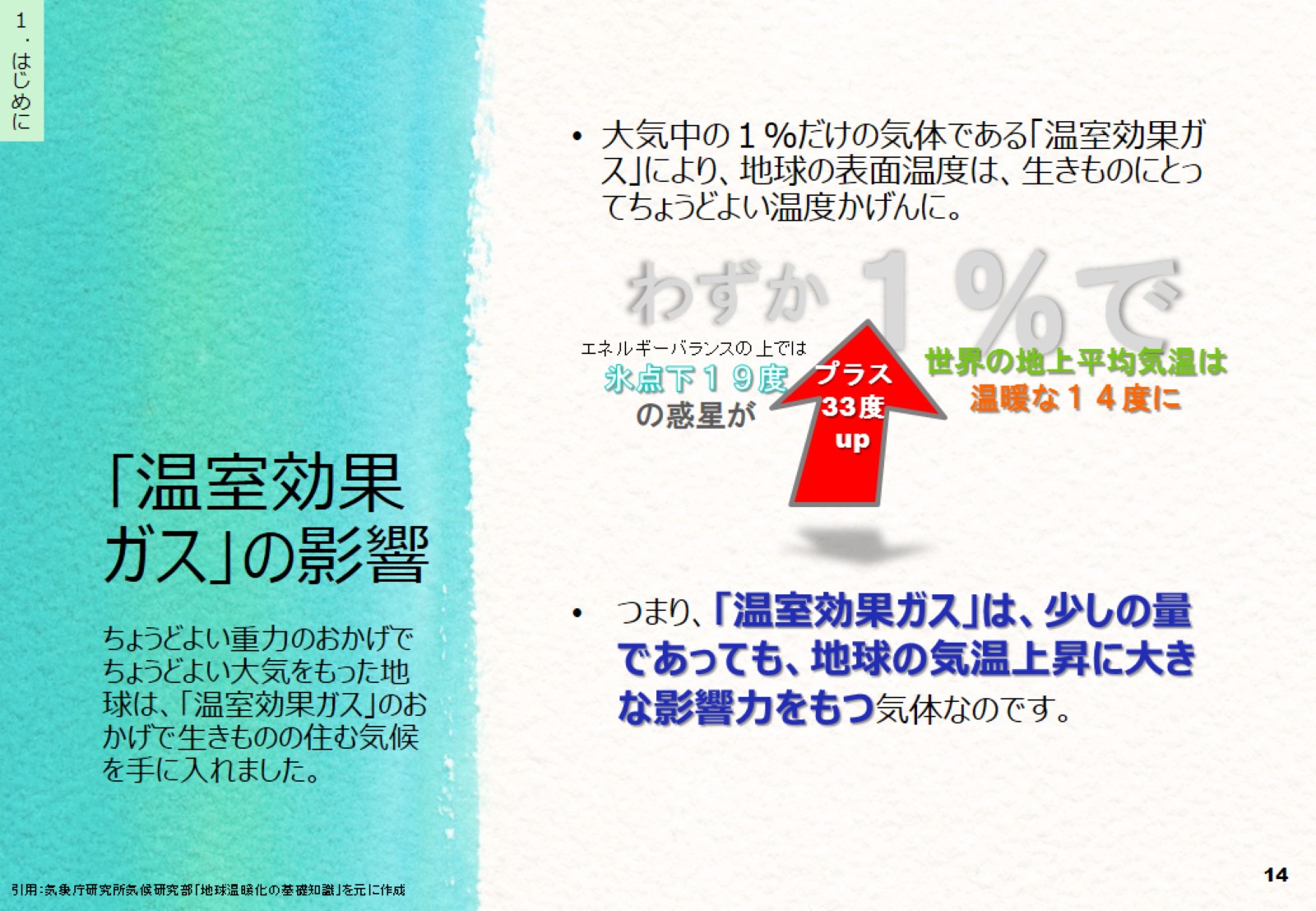 ｢温室効果ガス｣の影響
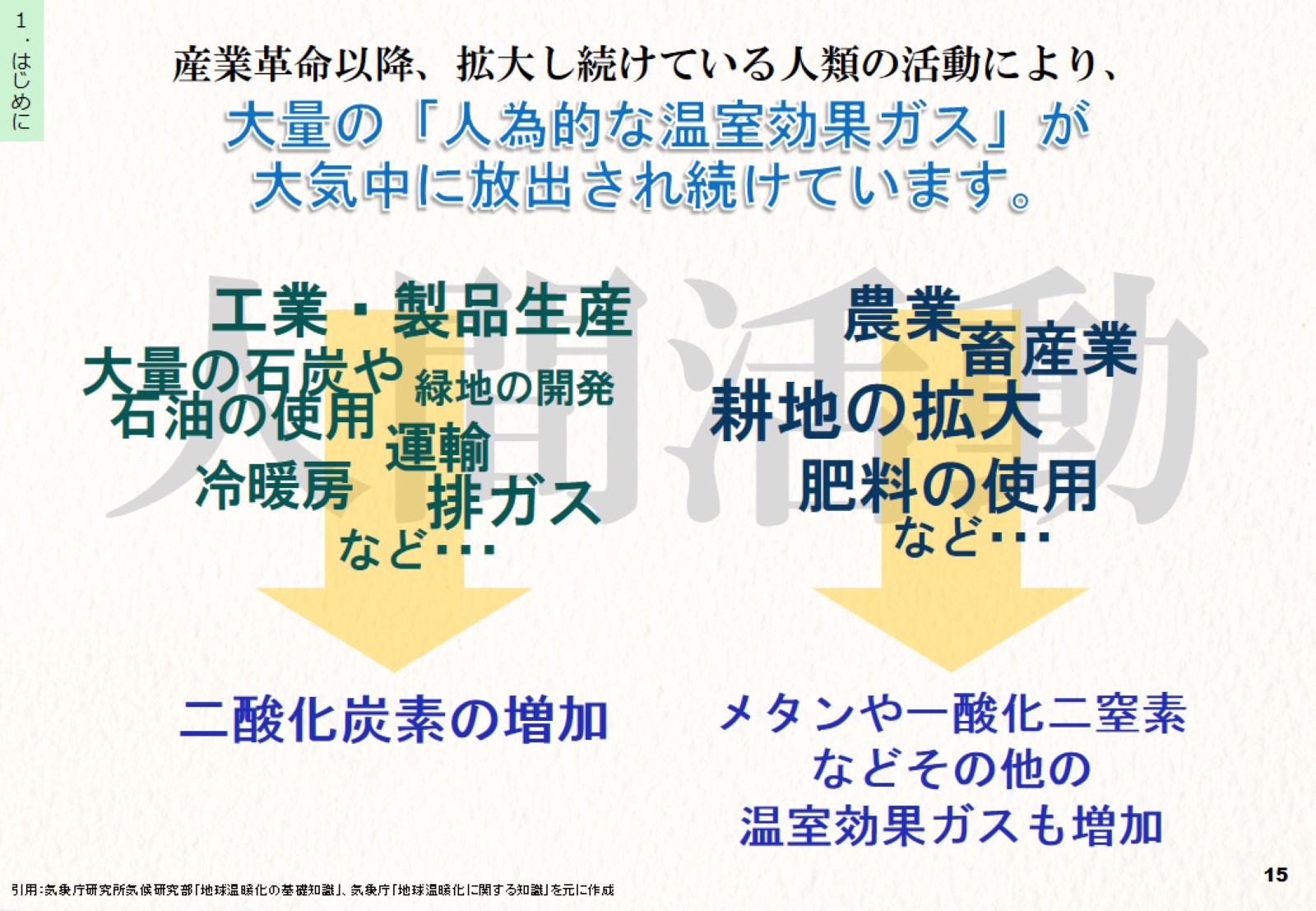 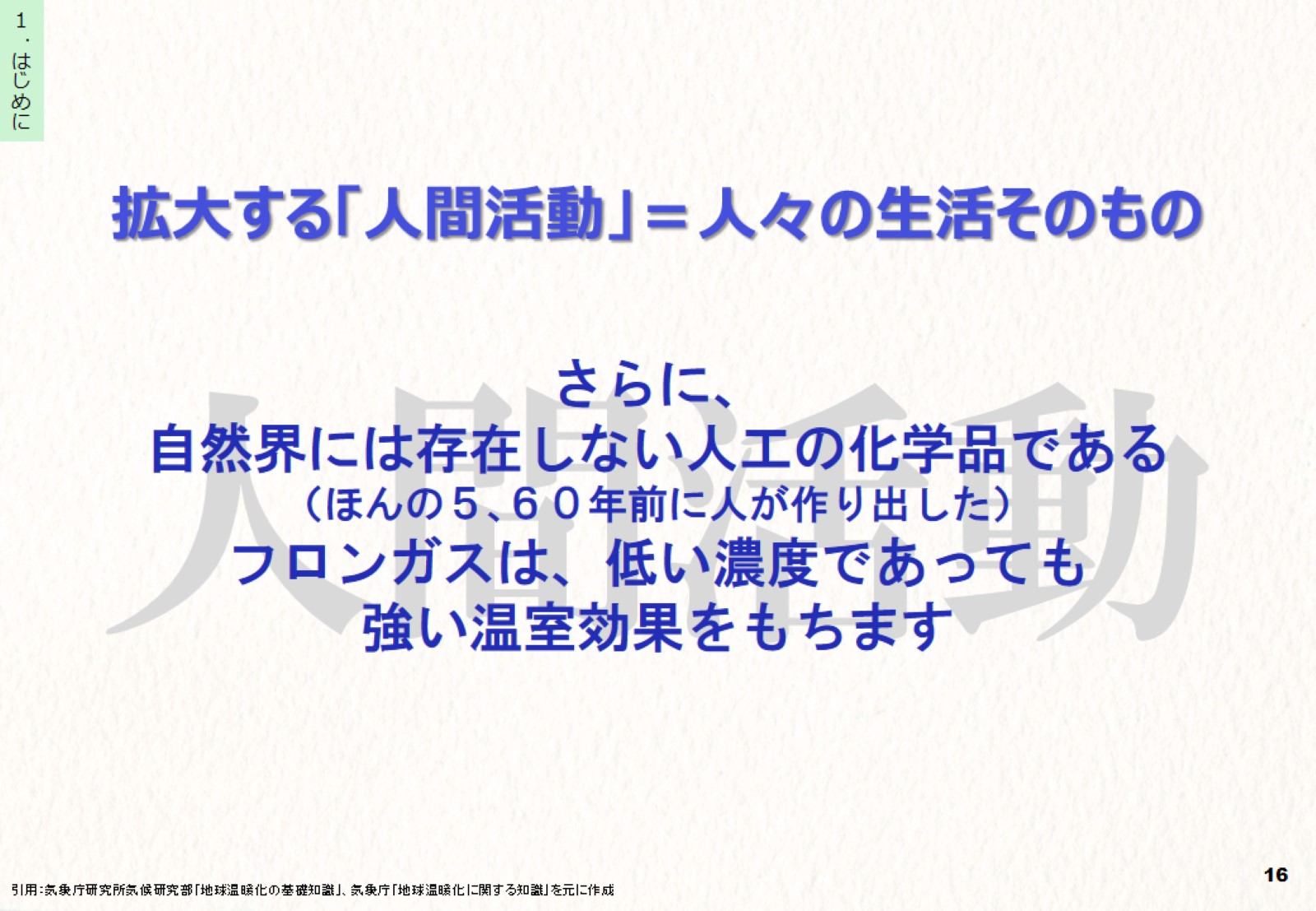 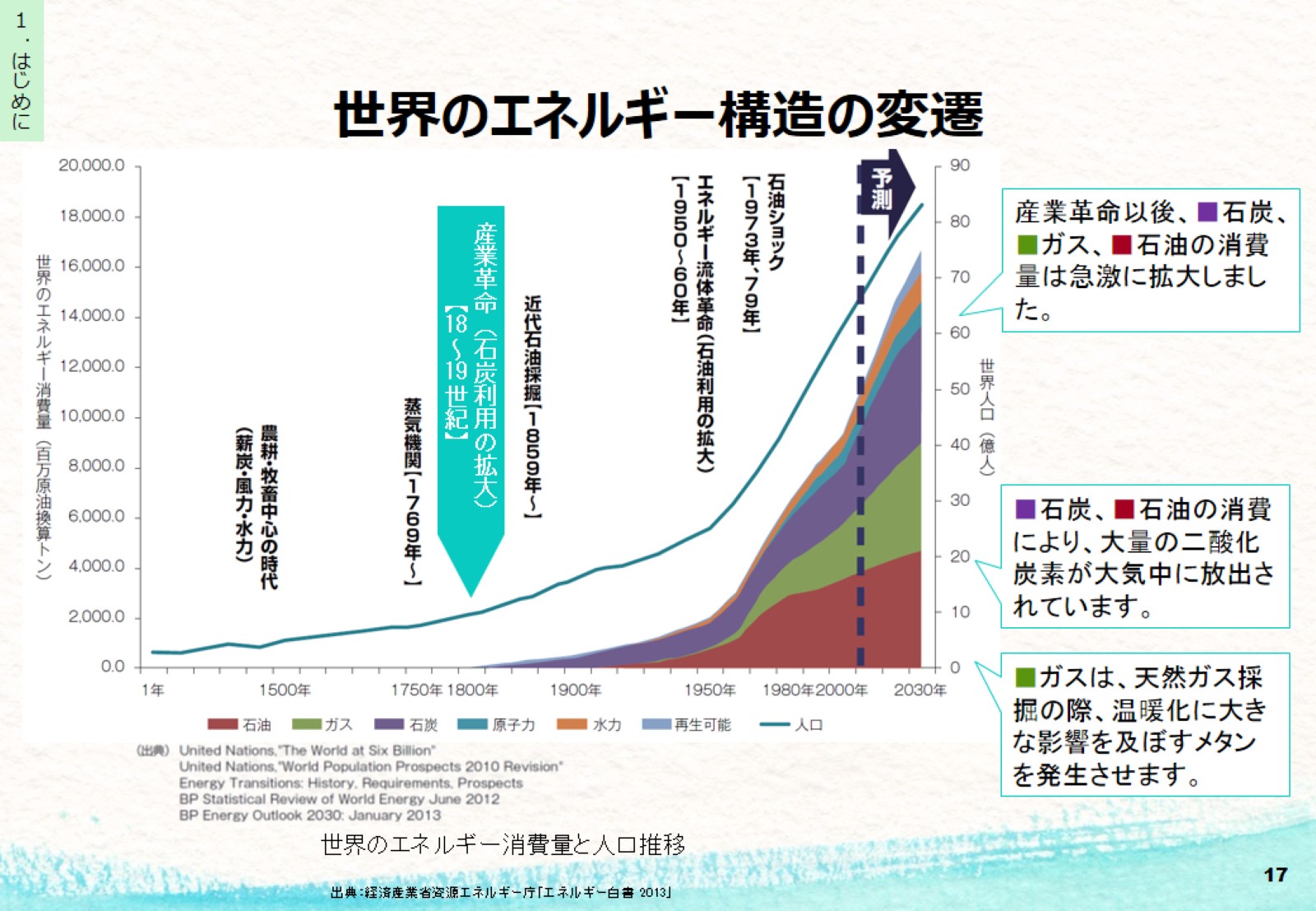 世界のエネルギー構造の変遷
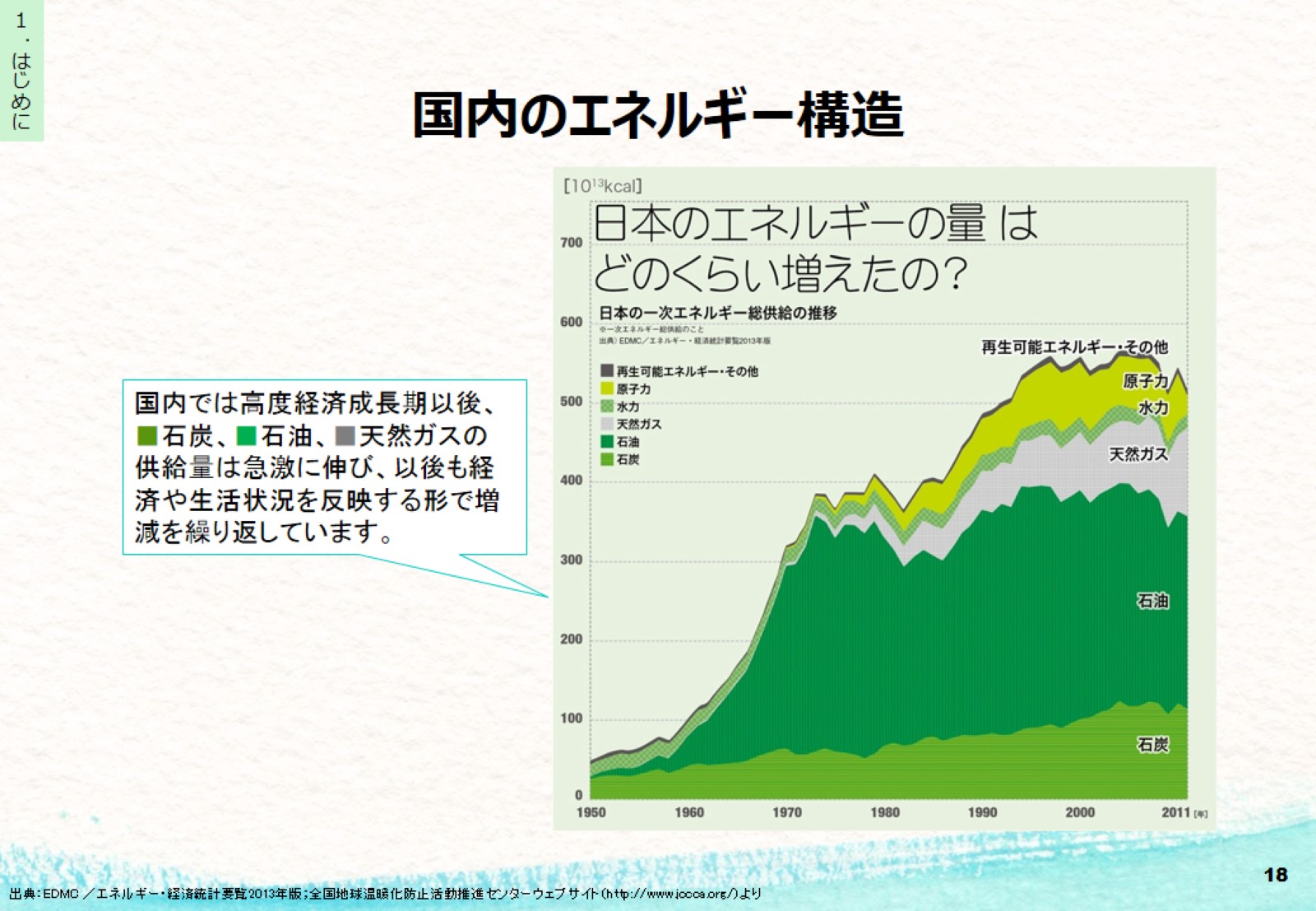 国内のエネルギー構造
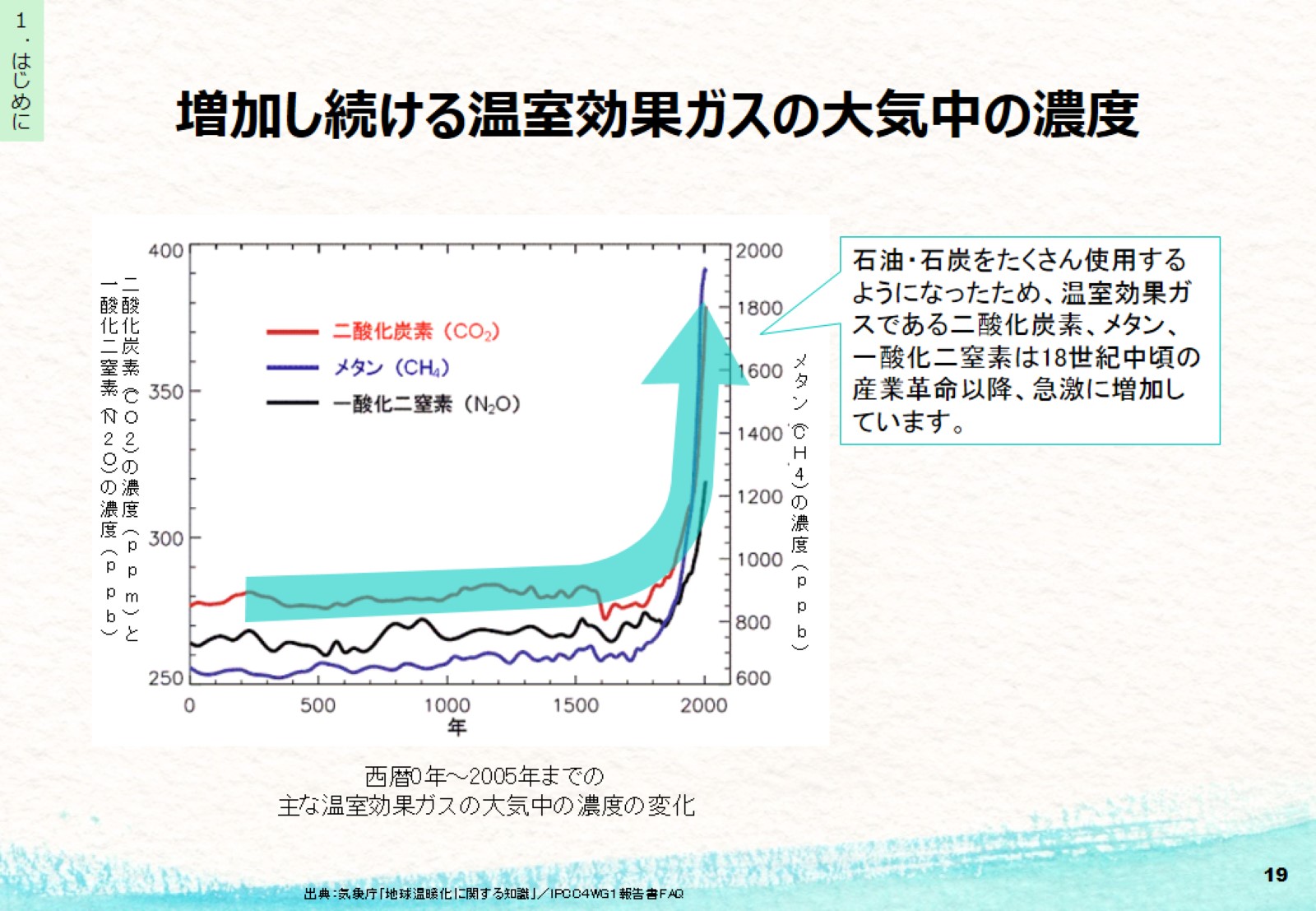 増加し続ける温室効果ガスの大気中の濃度
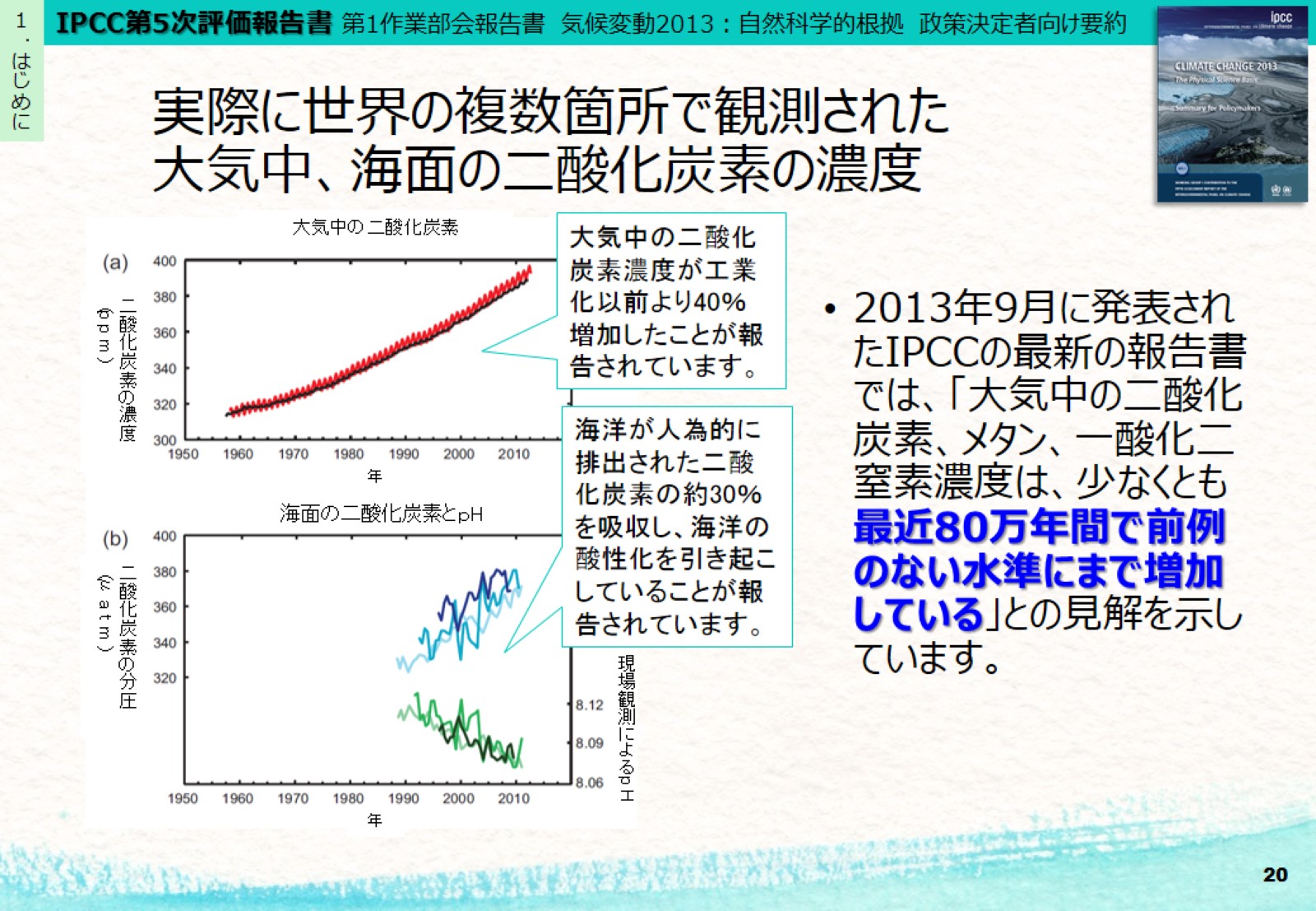 実際に世界の複数箇所で観測された大気中、海面の二酸化炭素の濃度
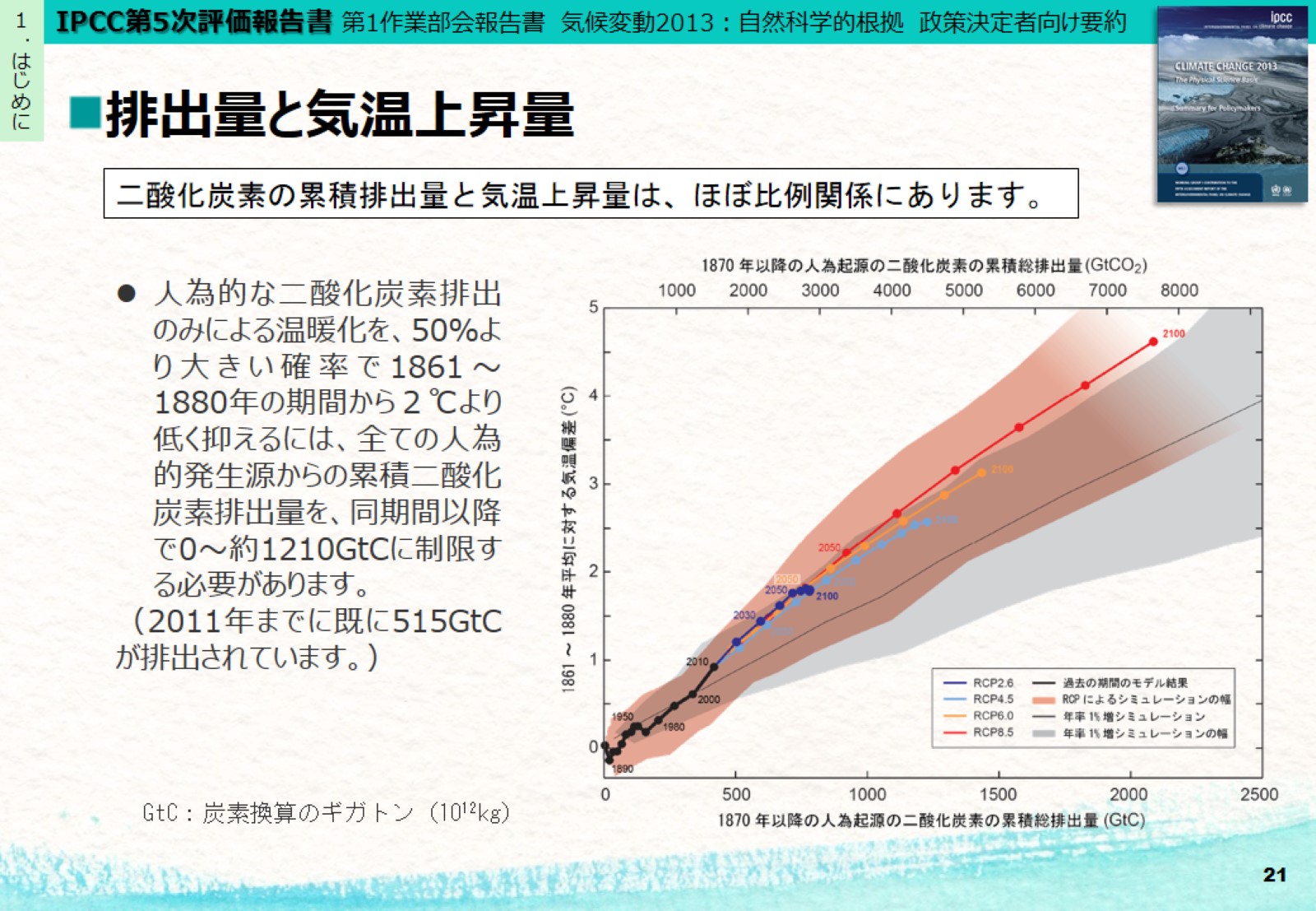 排出量と気温上昇量
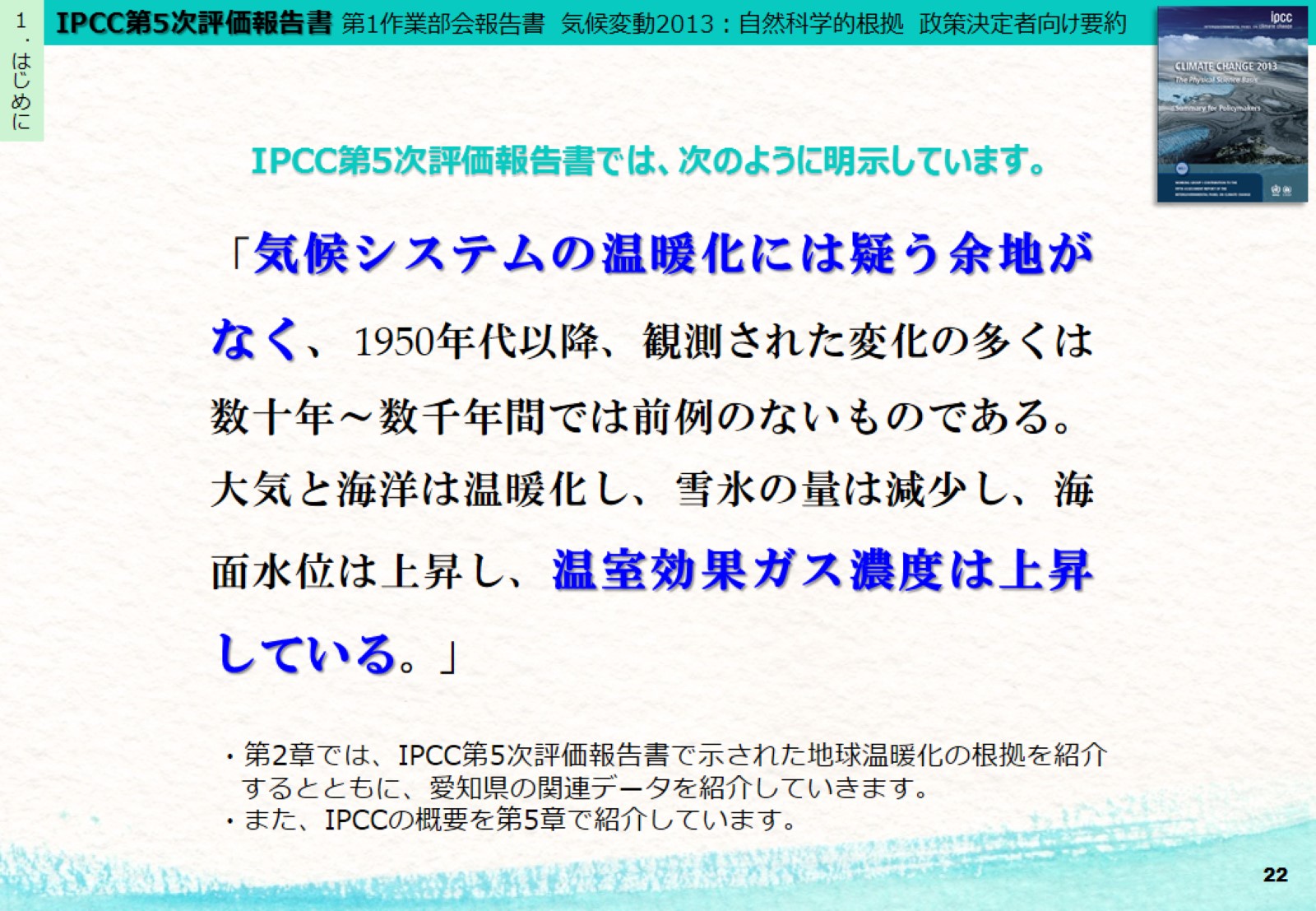 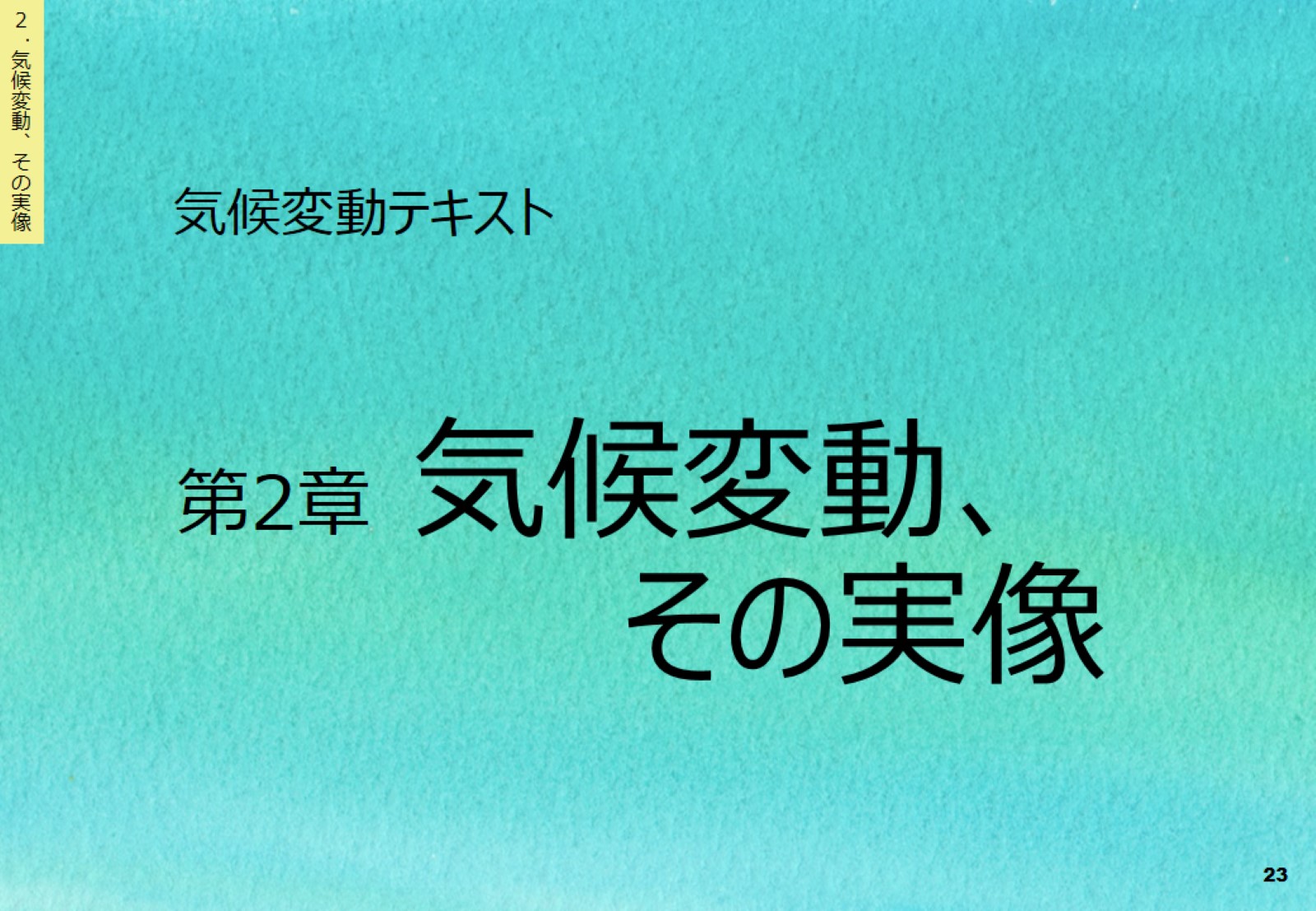 第2章　気候変動、　　　　　その実像
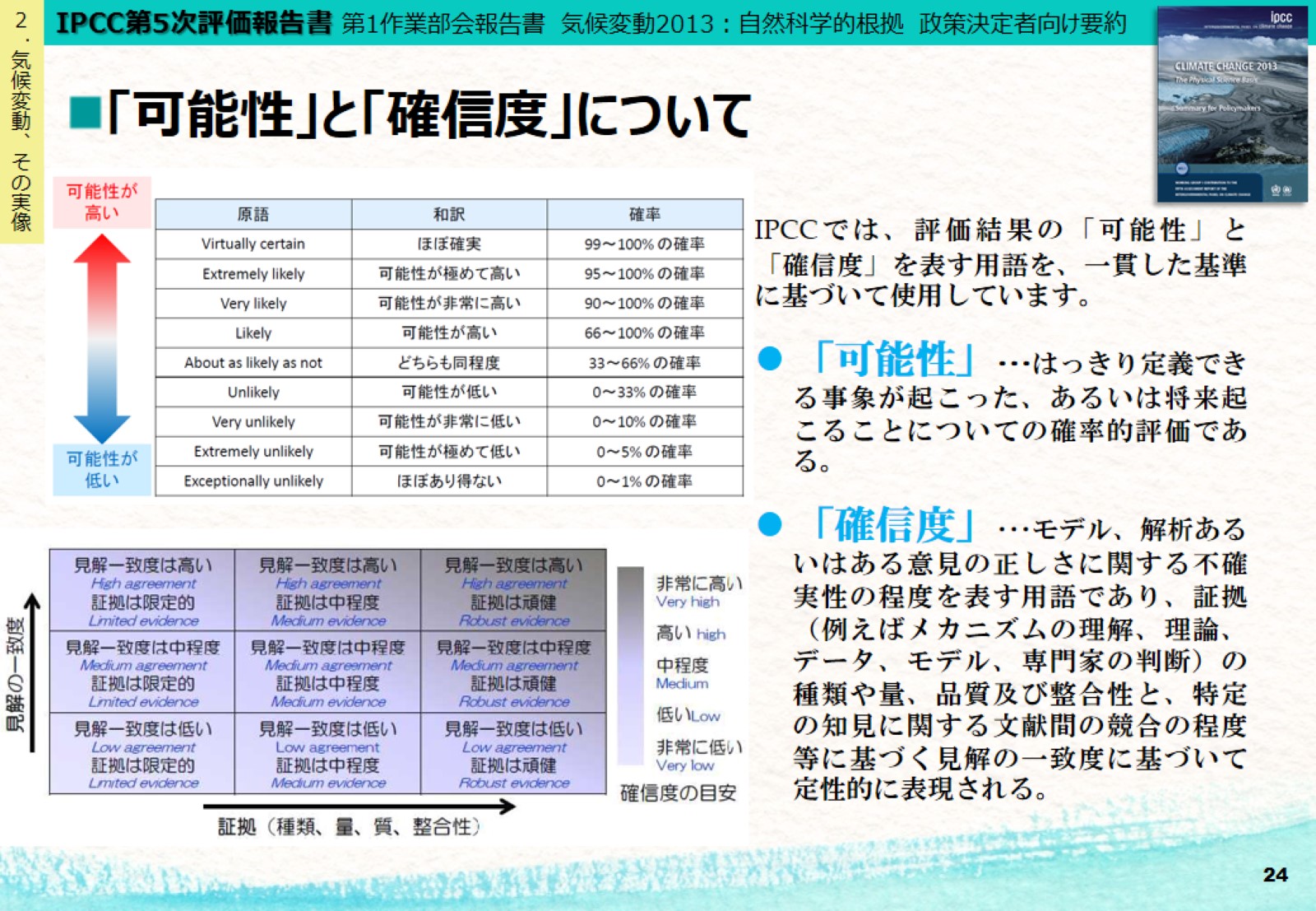 「可能性」と「確信度」について
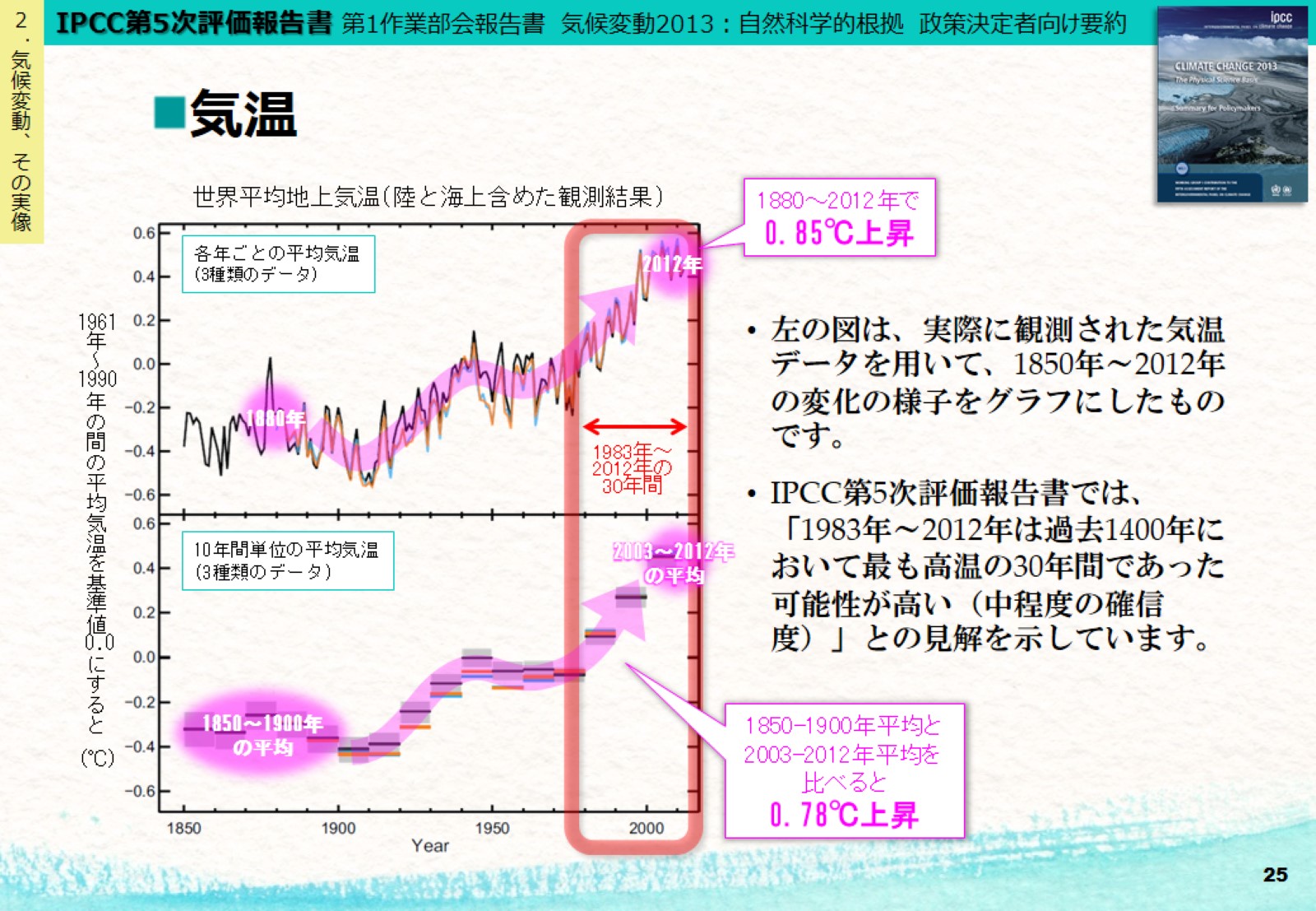 気温
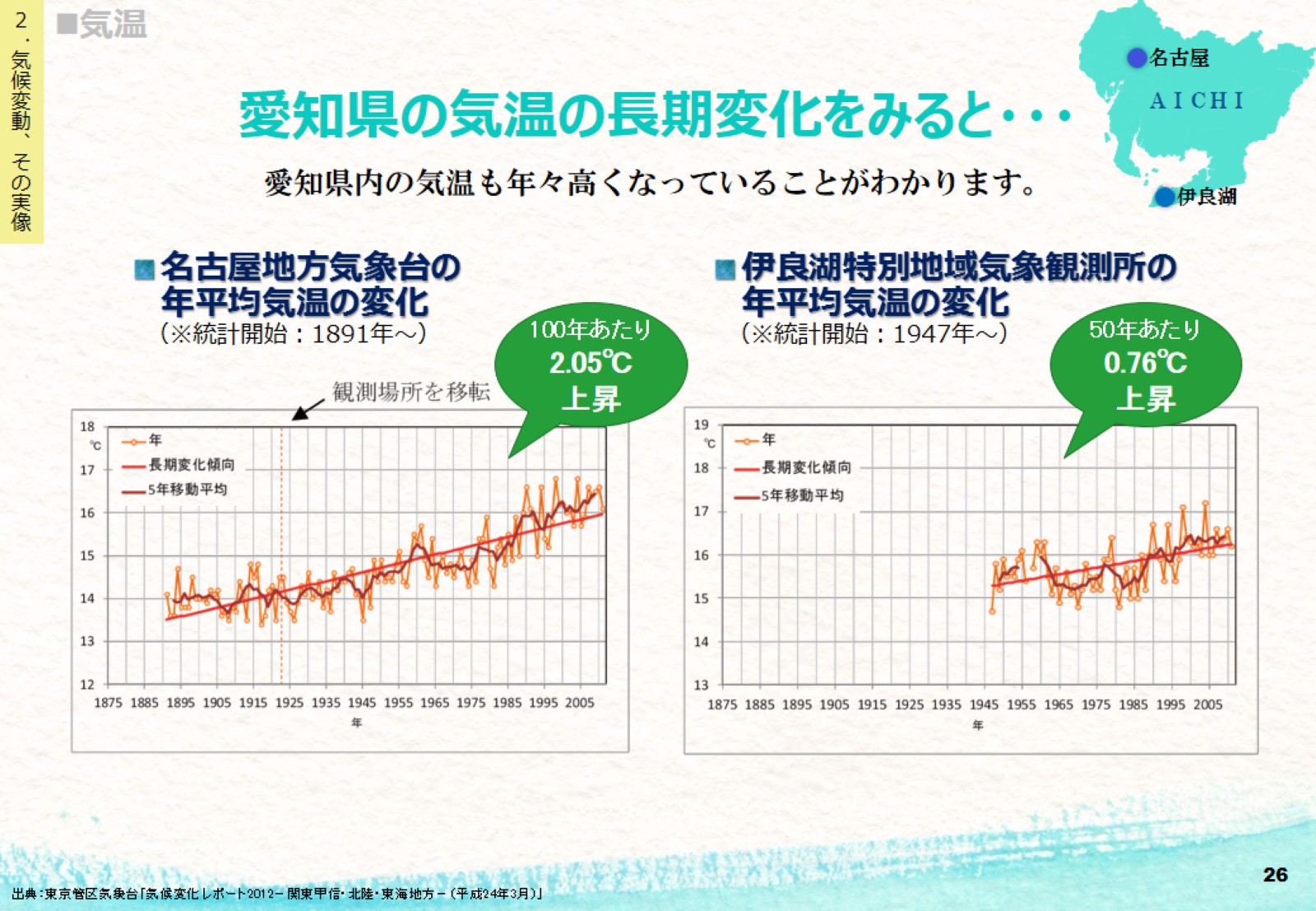 愛知県の気温の長期変化をみると・・・
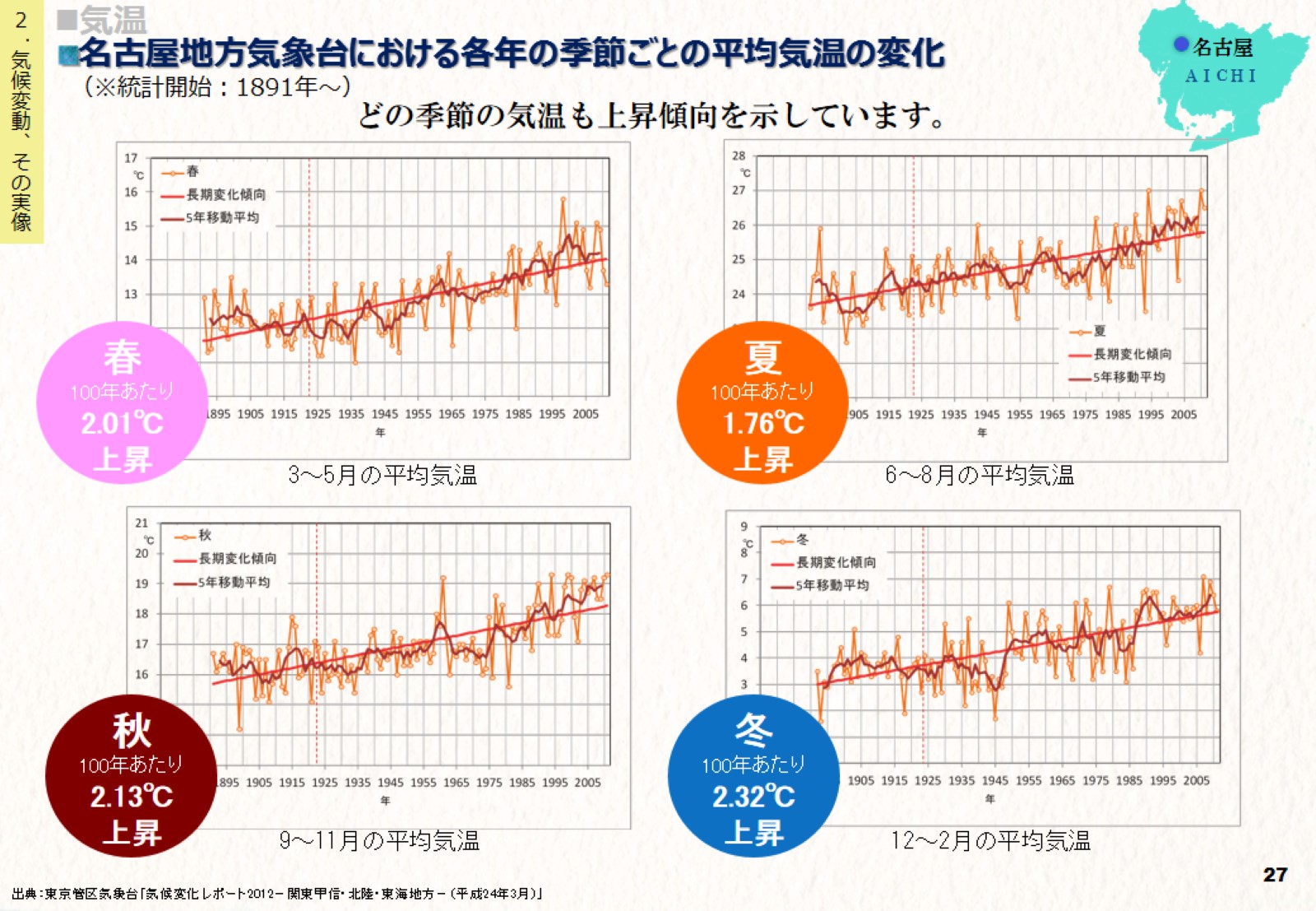 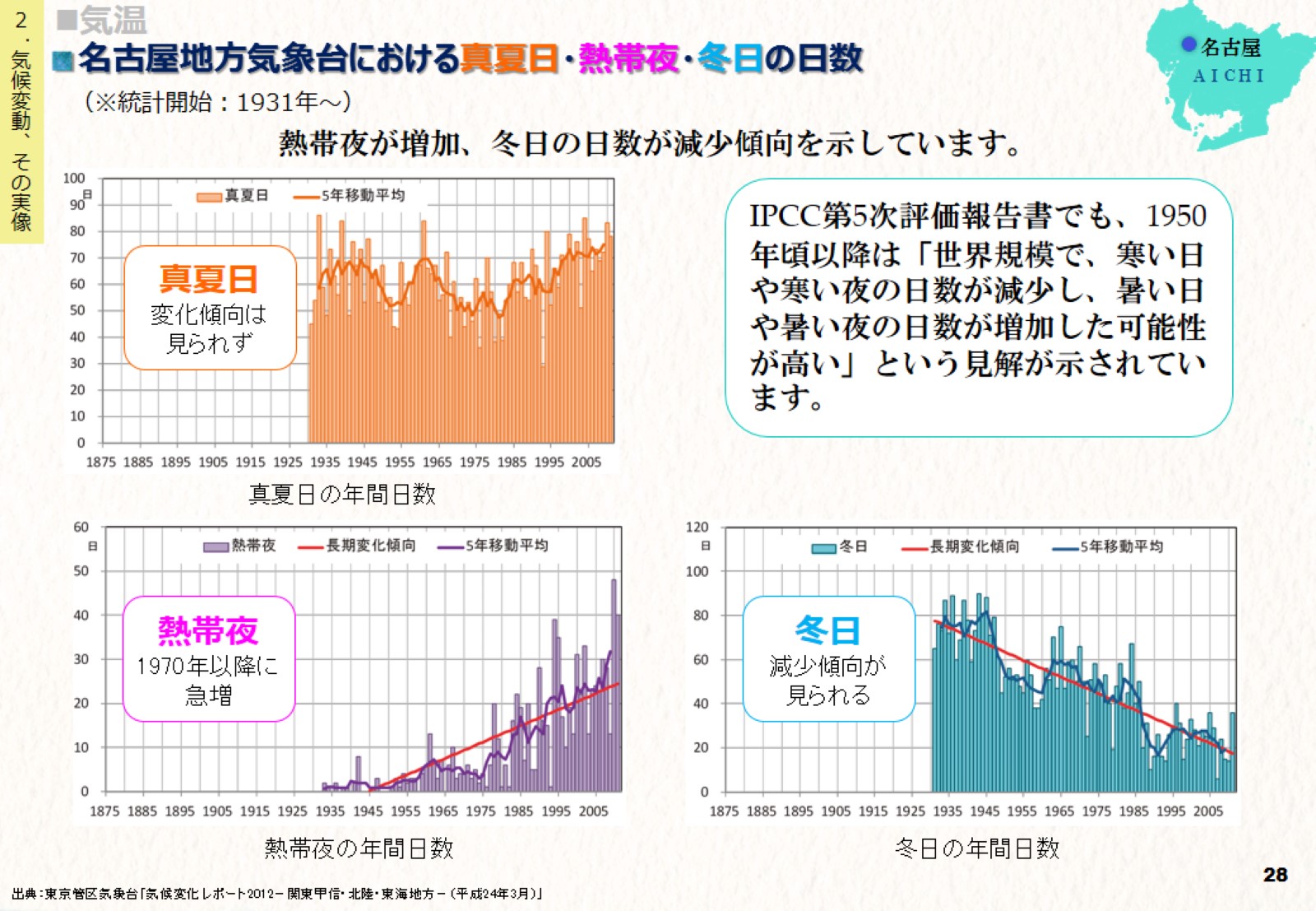 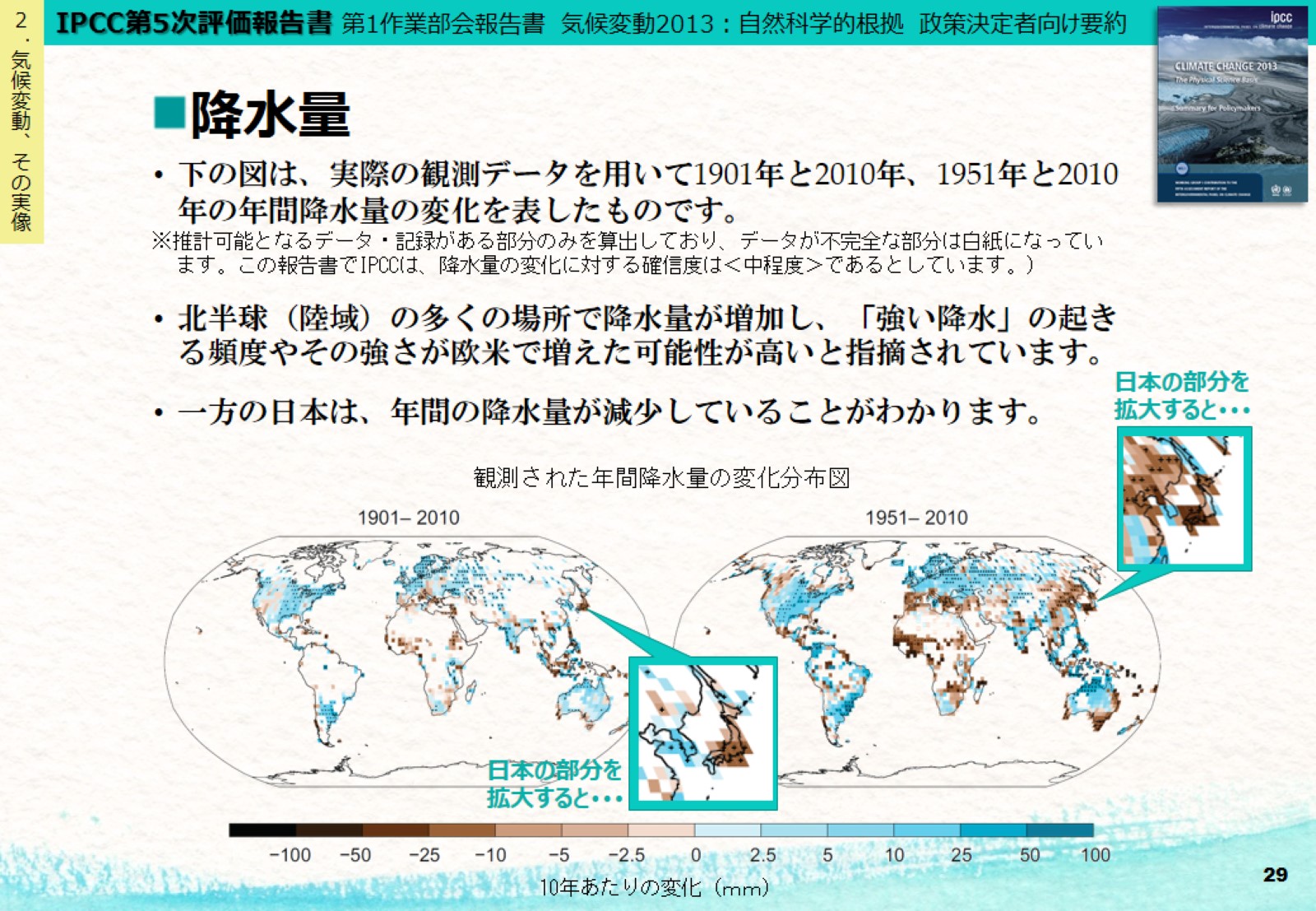 降水量
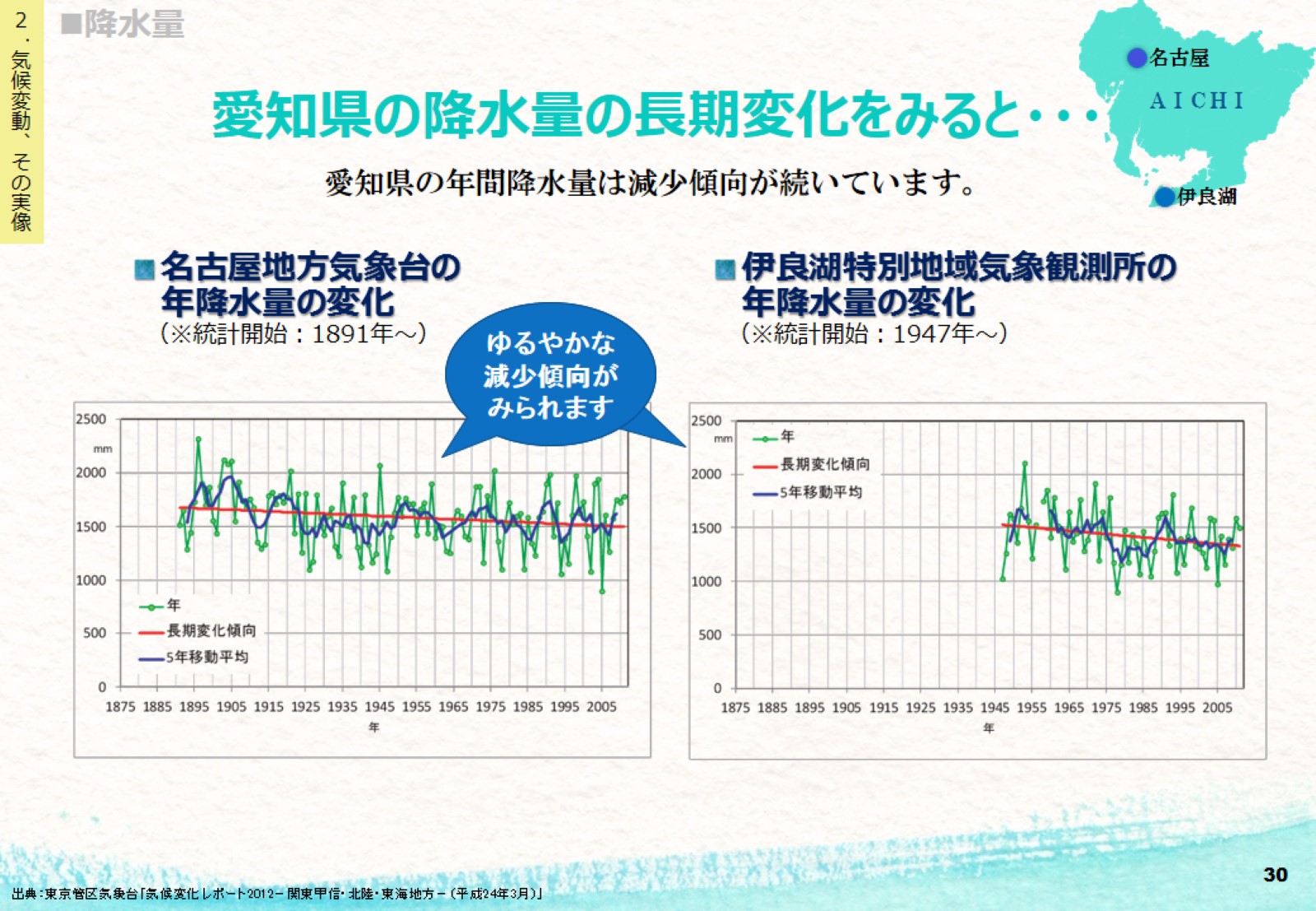 愛知県の降水量の長期変化をみると・・・
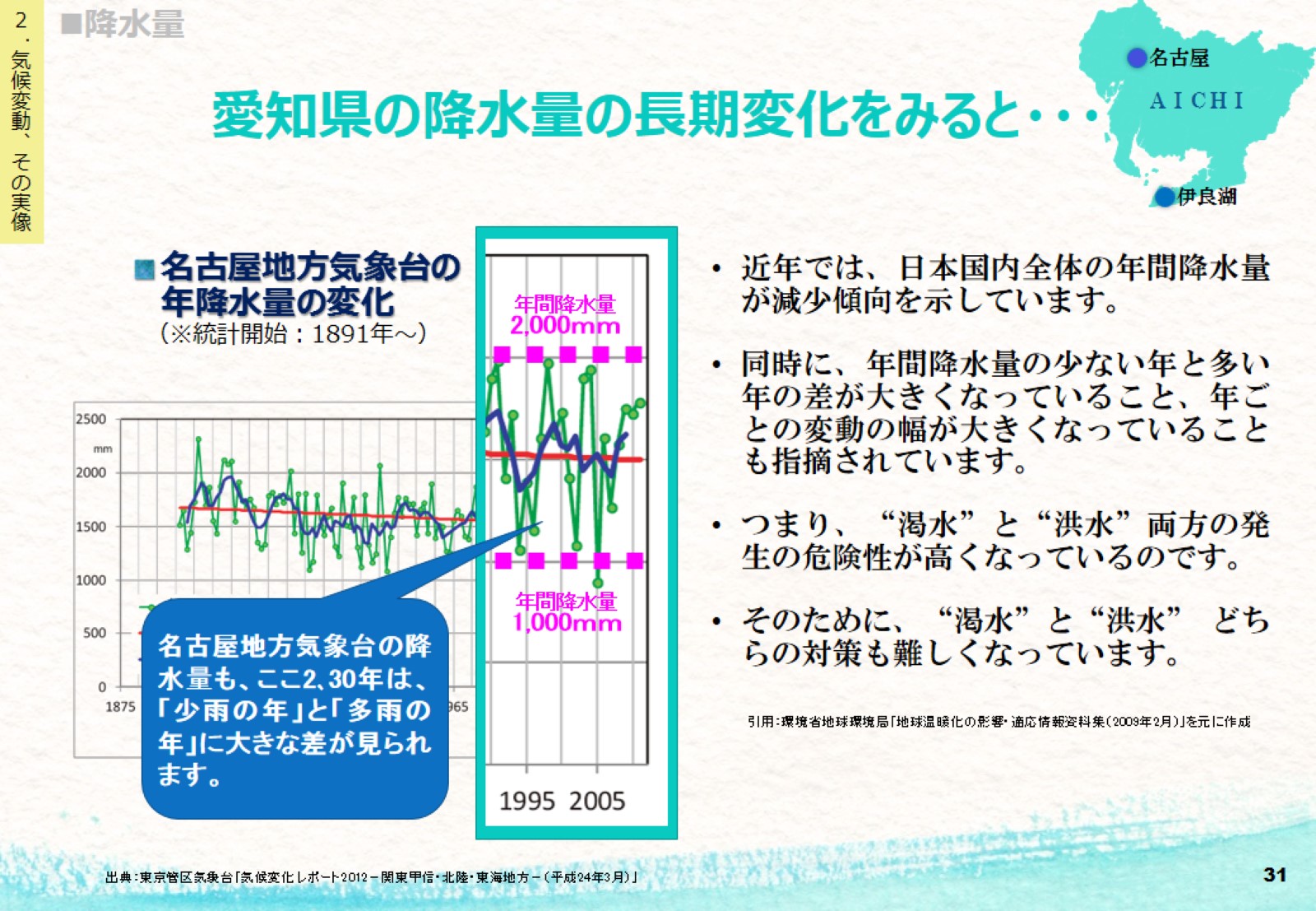 愛知県の降水量の長期変化をみると・・・
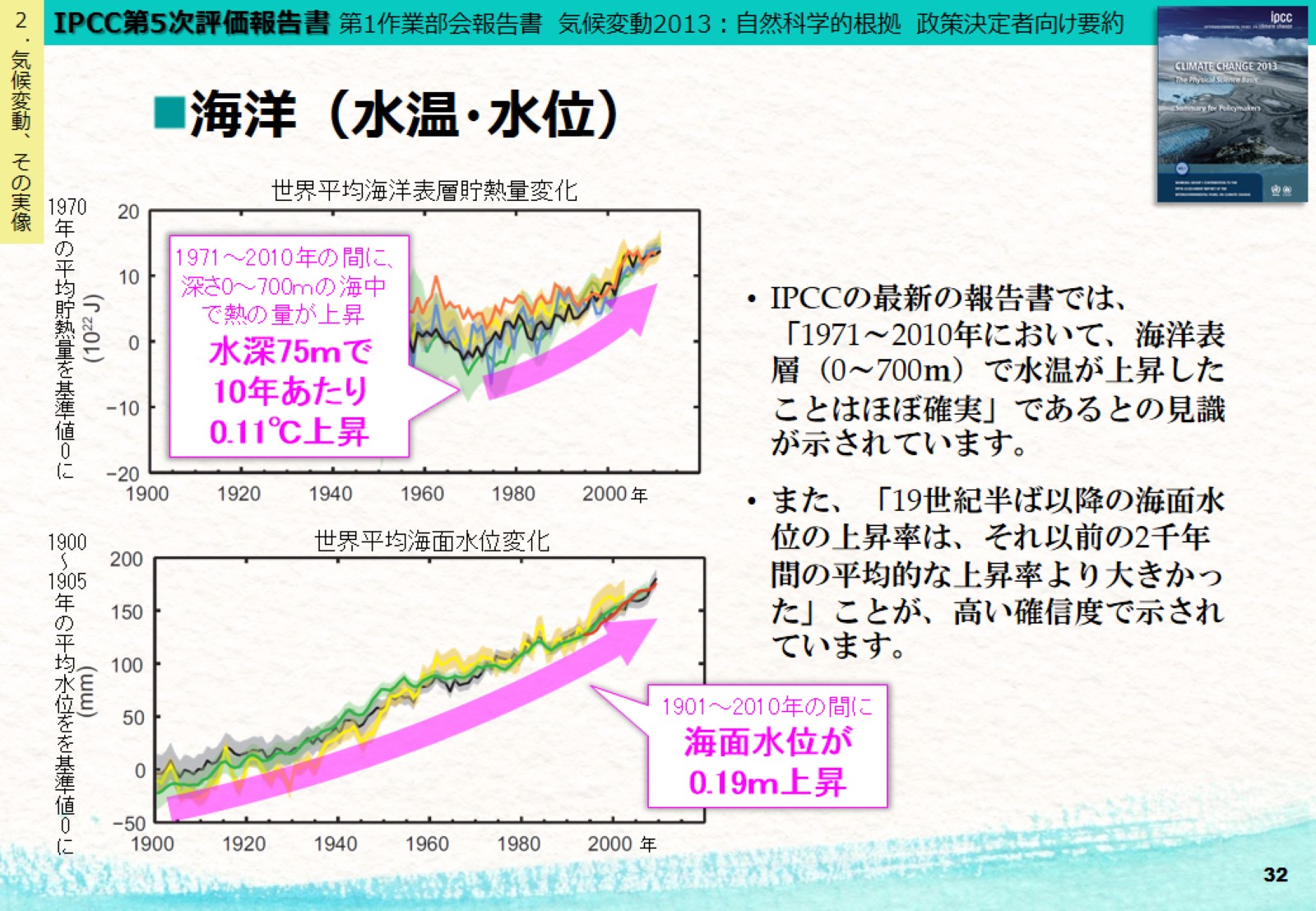 海洋（水温・水位）
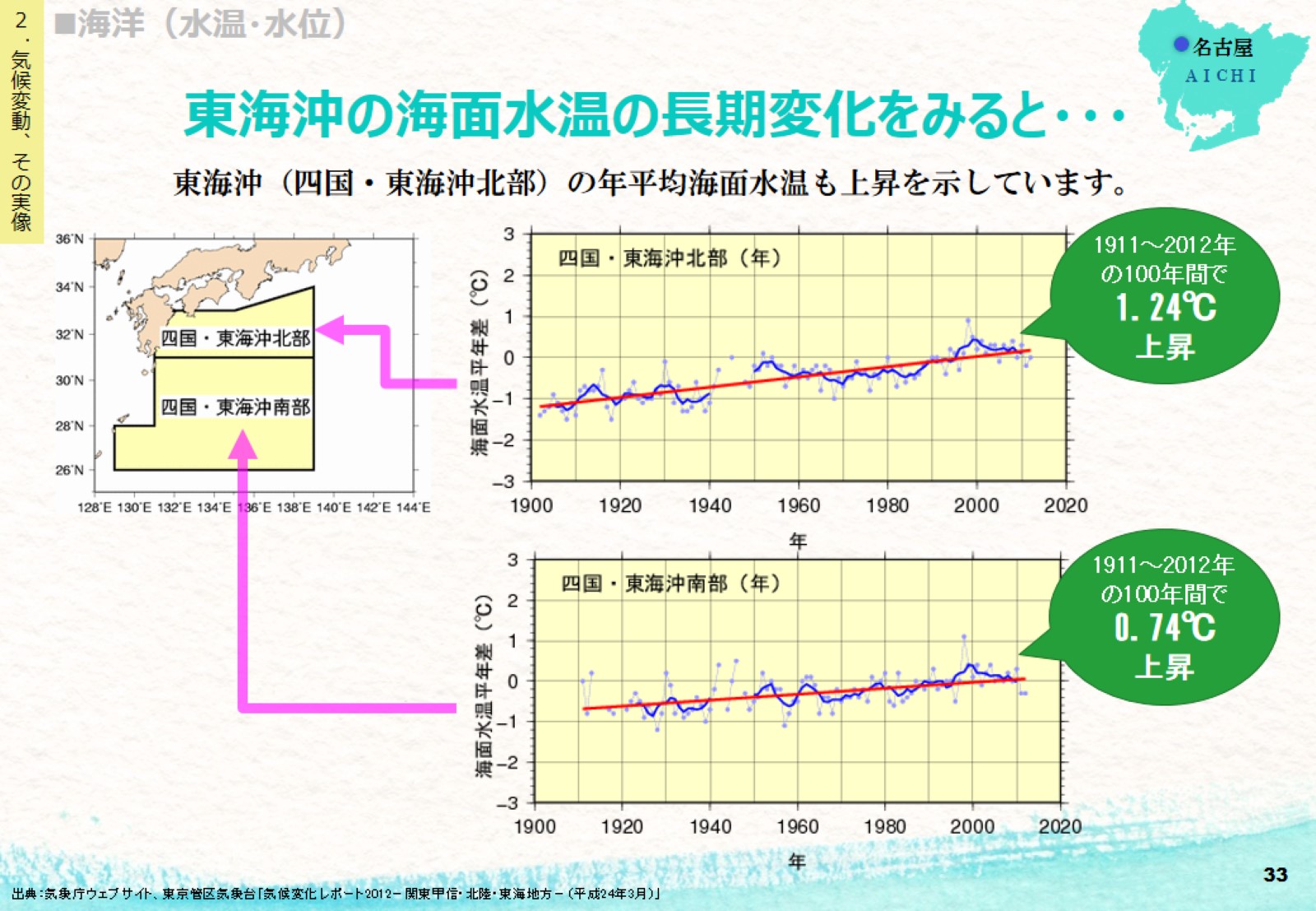 東海沖の海面水温の長期変化をみると・・・
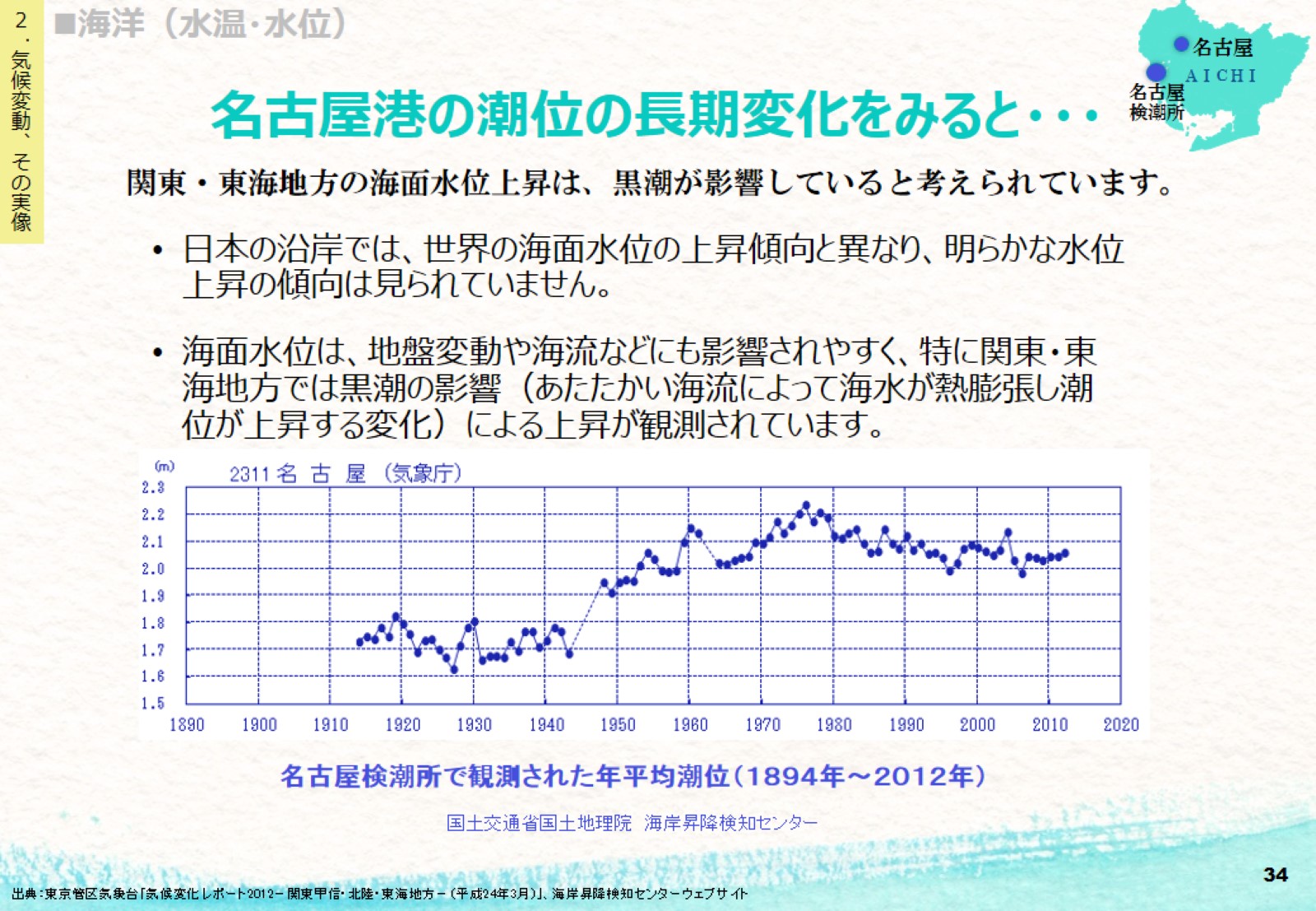 名古屋港の潮位の長期変化をみると・・・
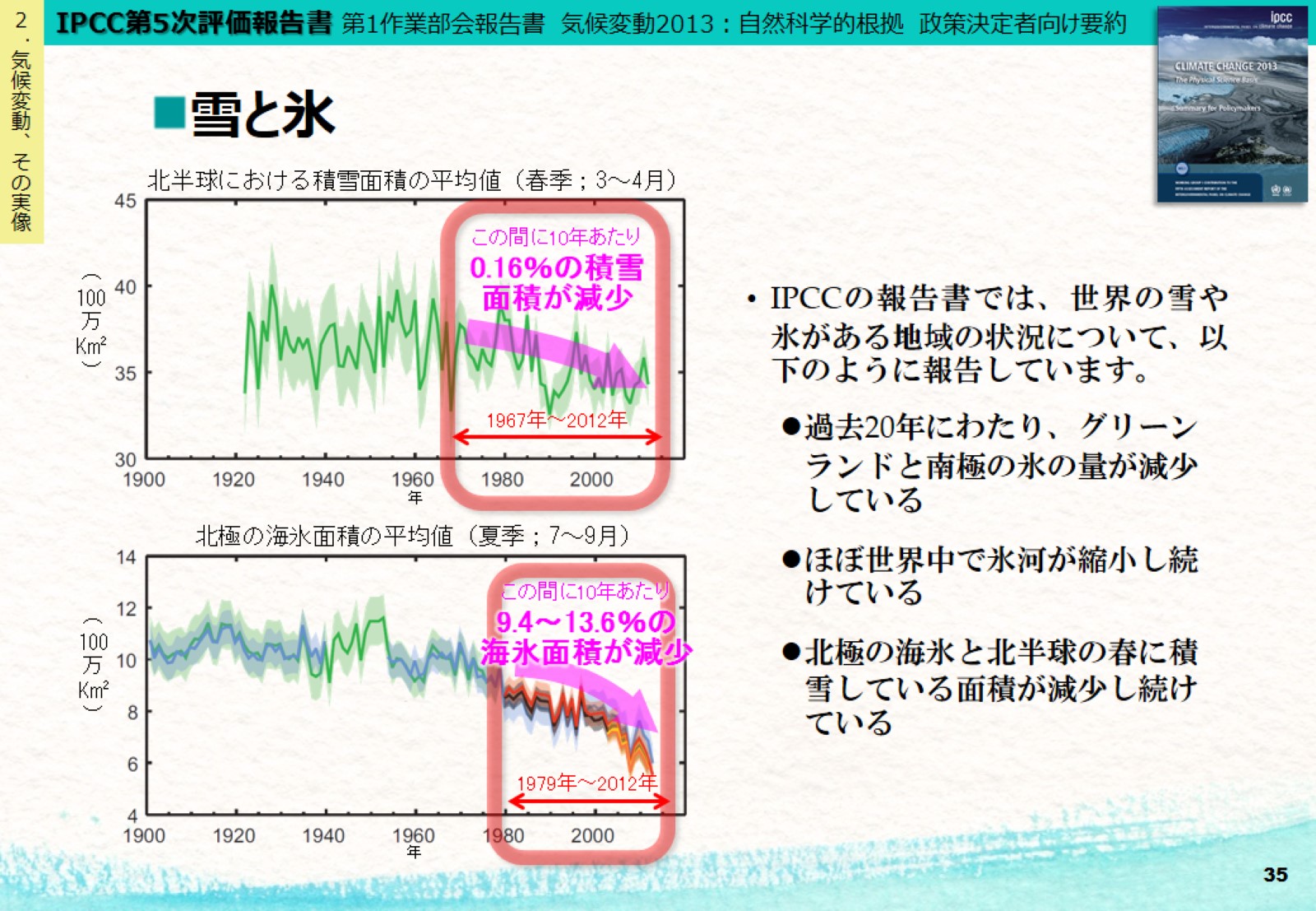 雪と氷
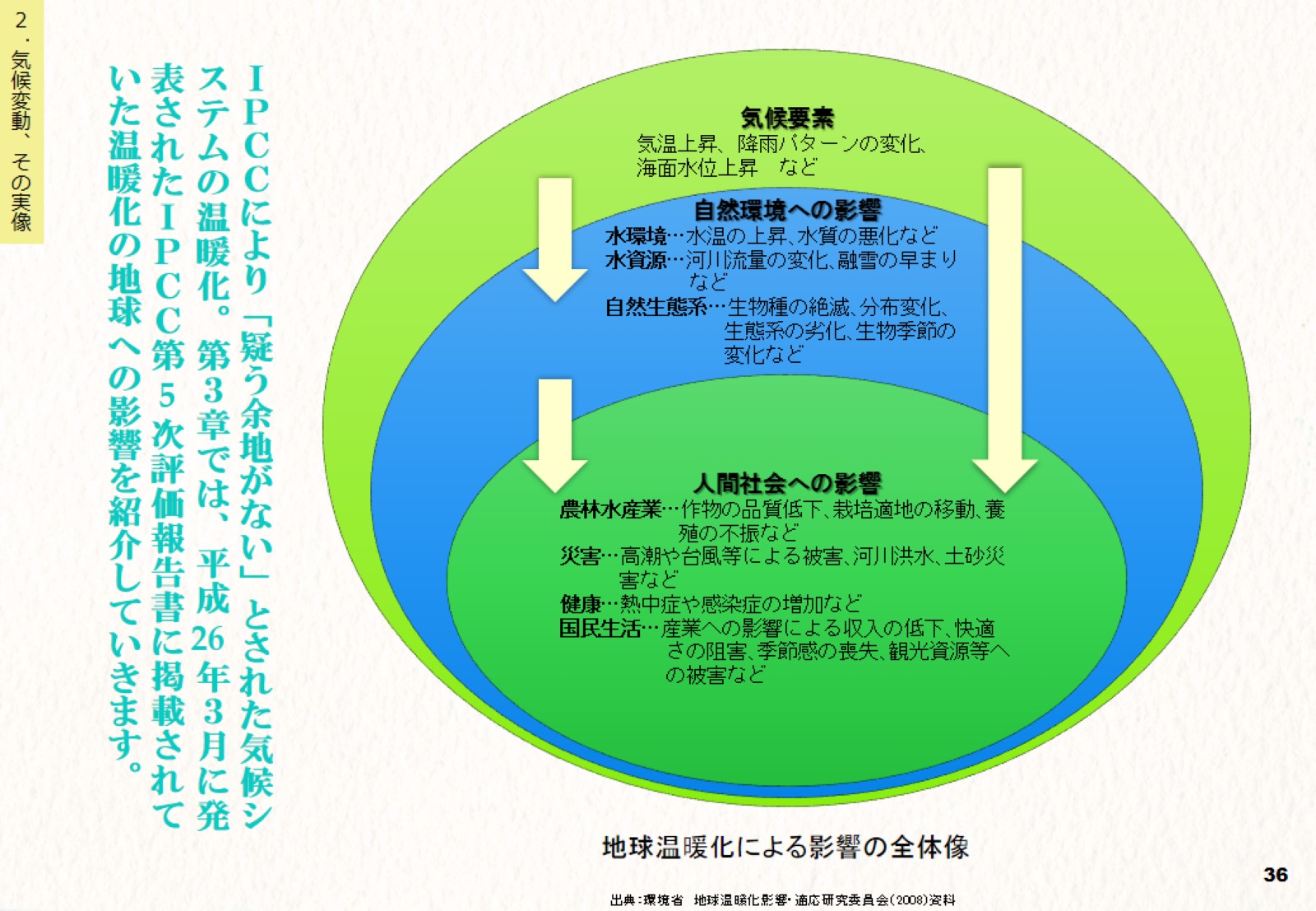 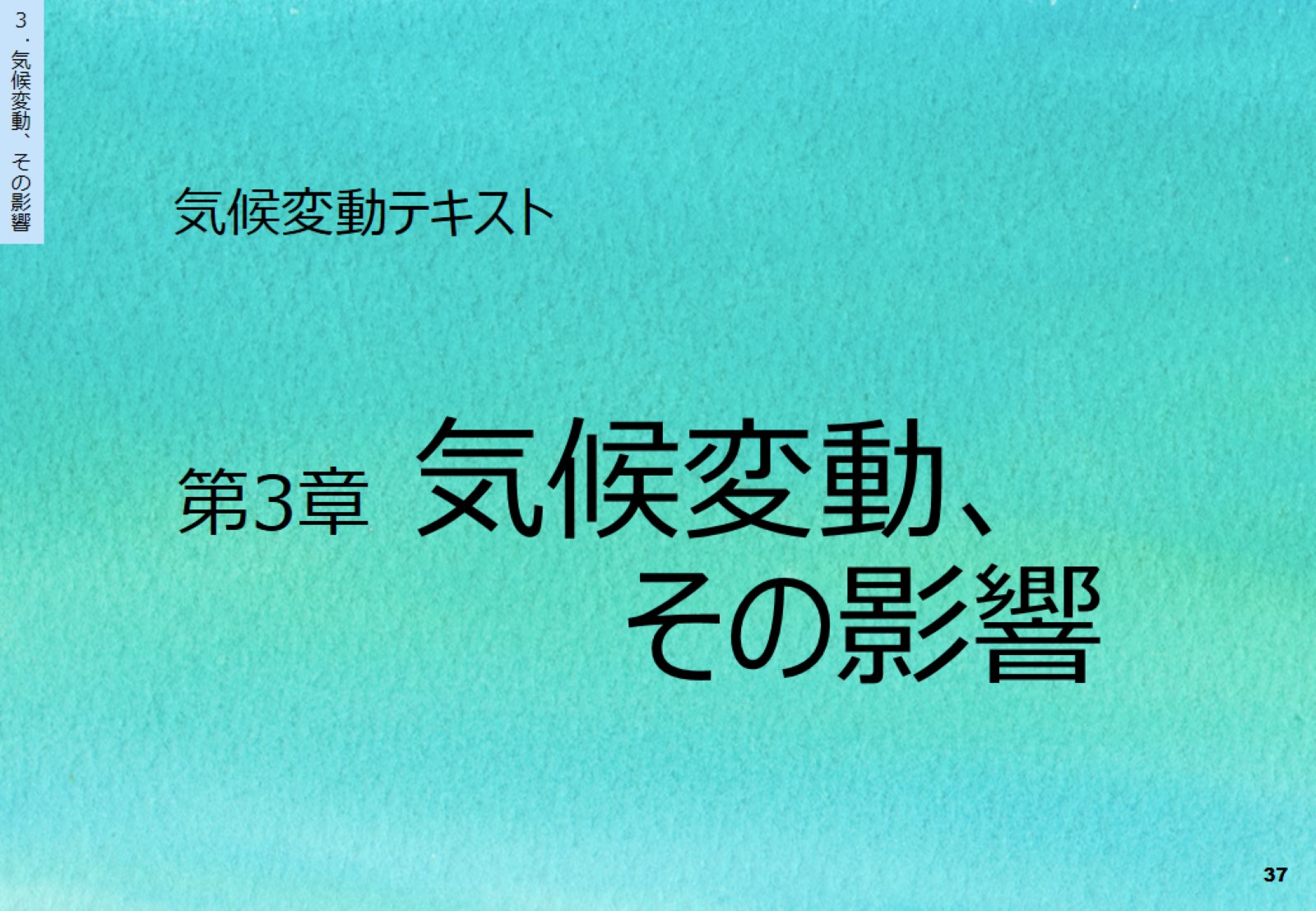 第3章　気候変動、　　　　　その影響
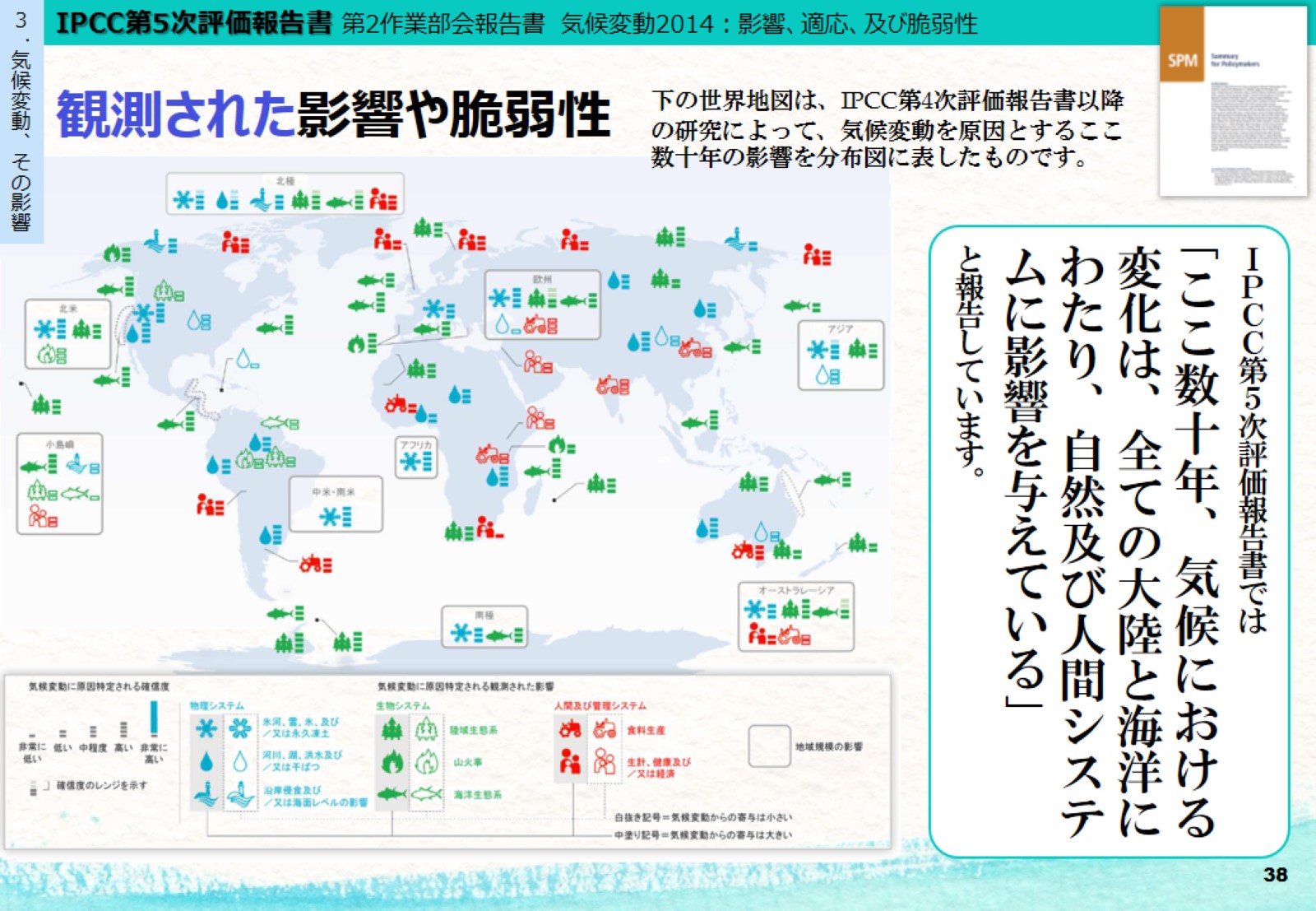 観測された影響や脆弱性
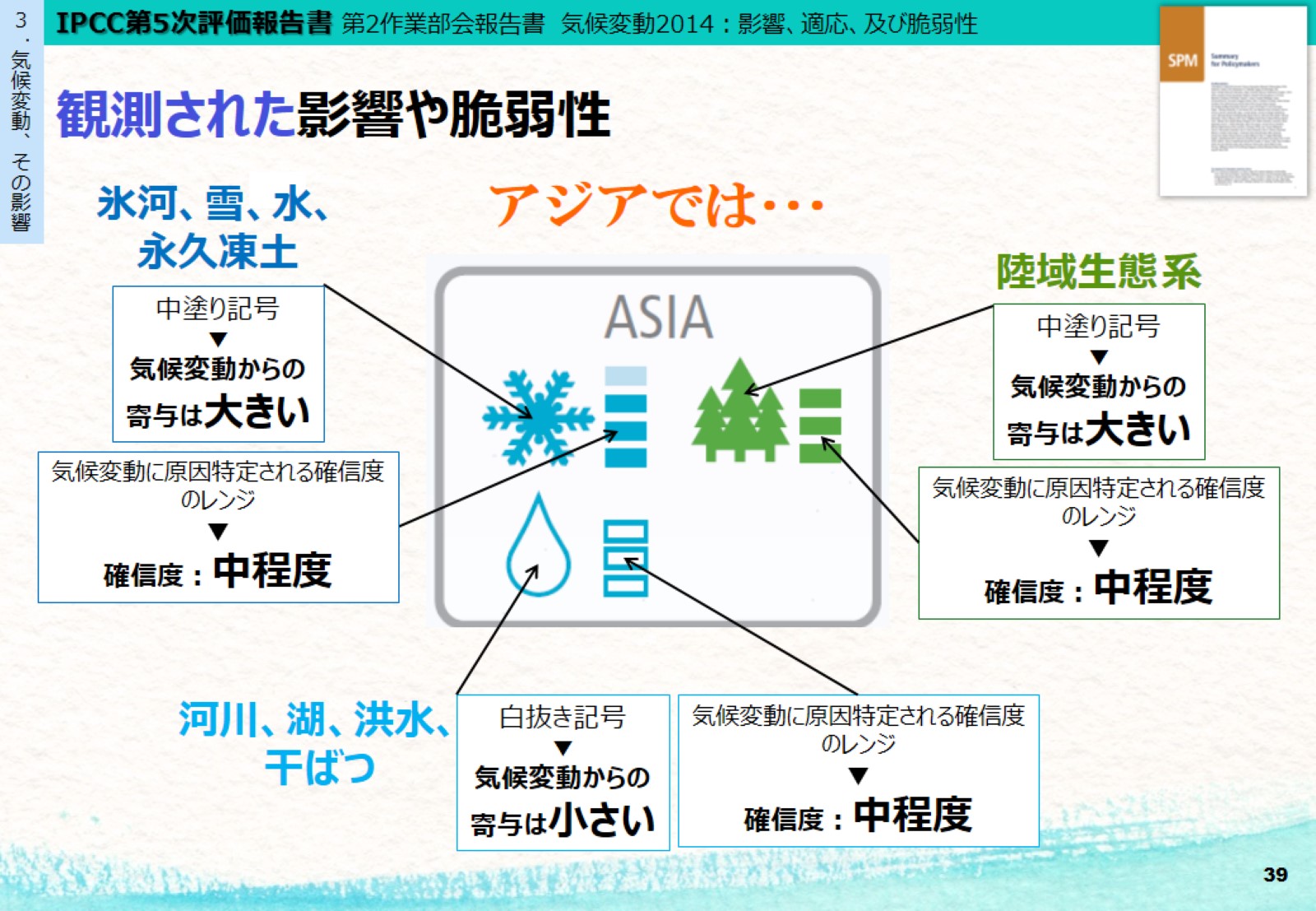 観測された影響や脆弱性
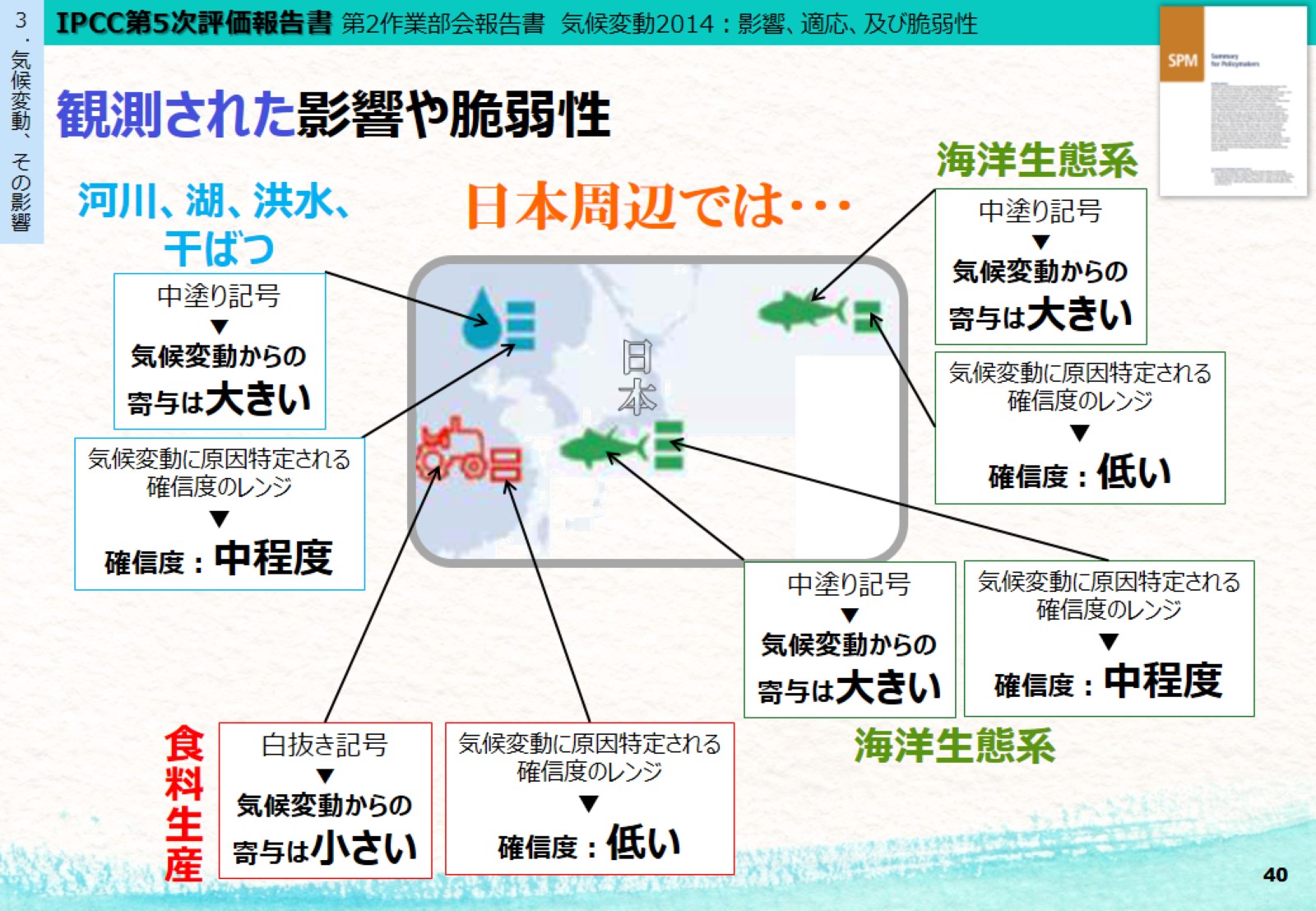 観測された影響や脆弱性
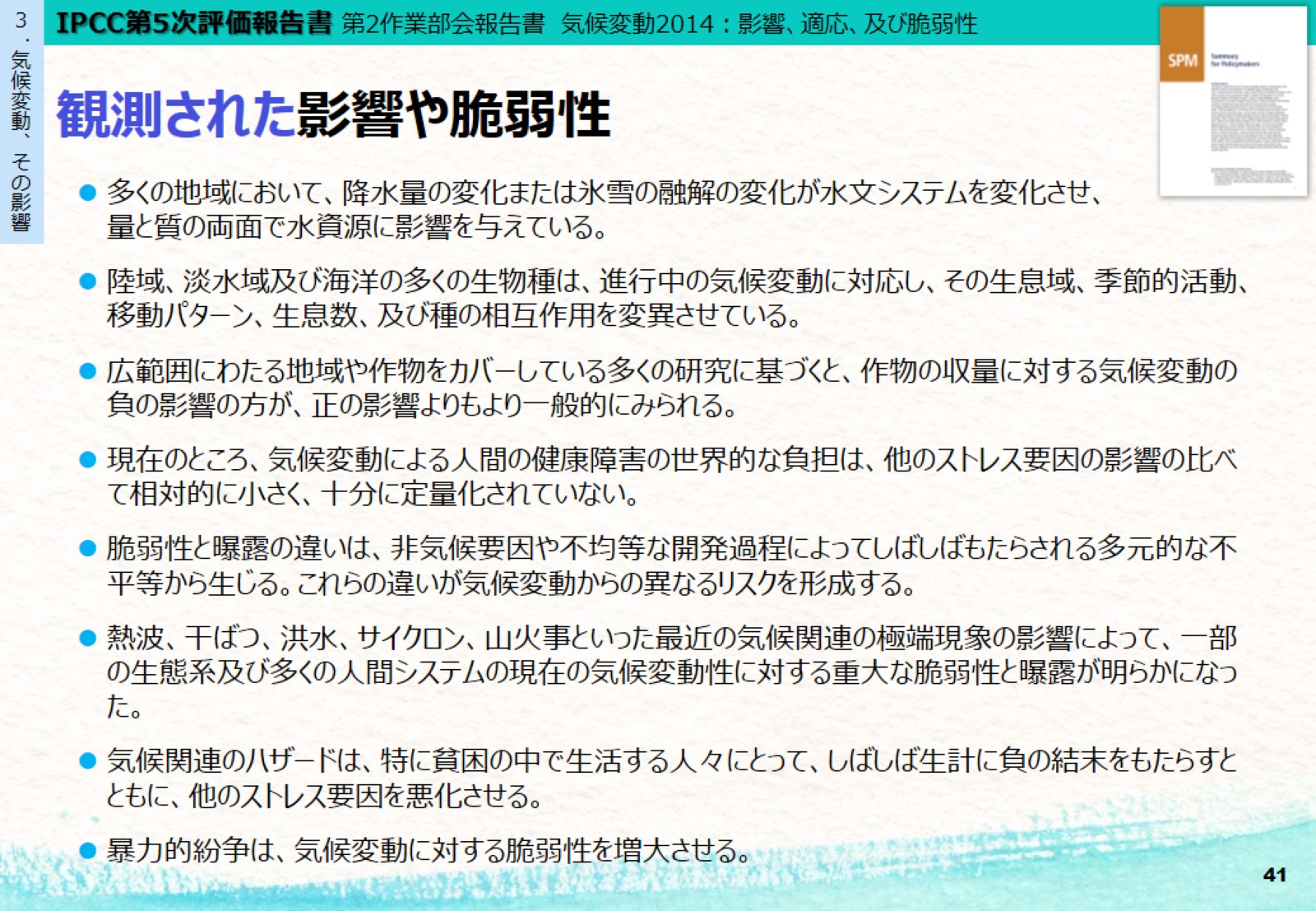 観測された影響や脆弱性
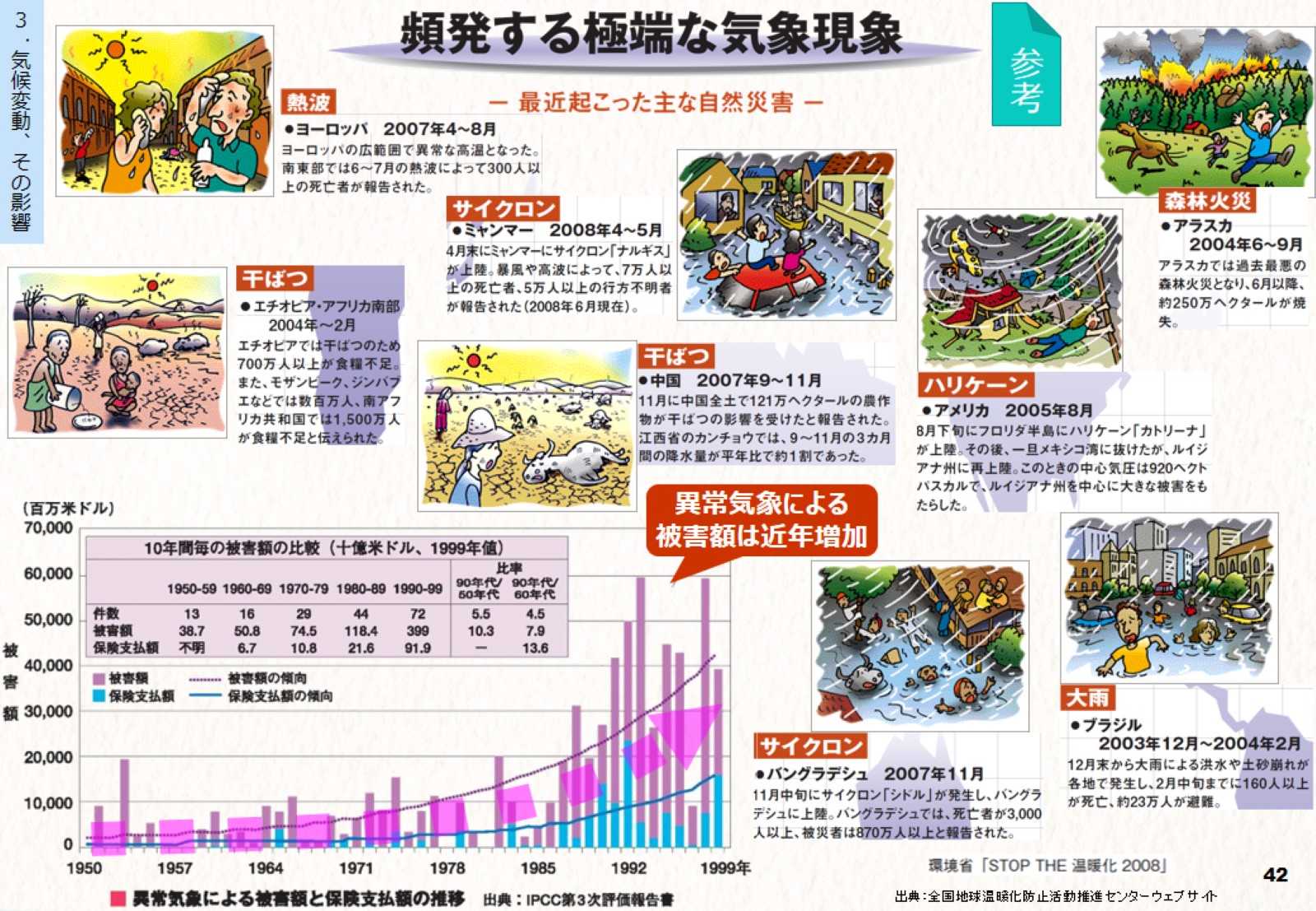 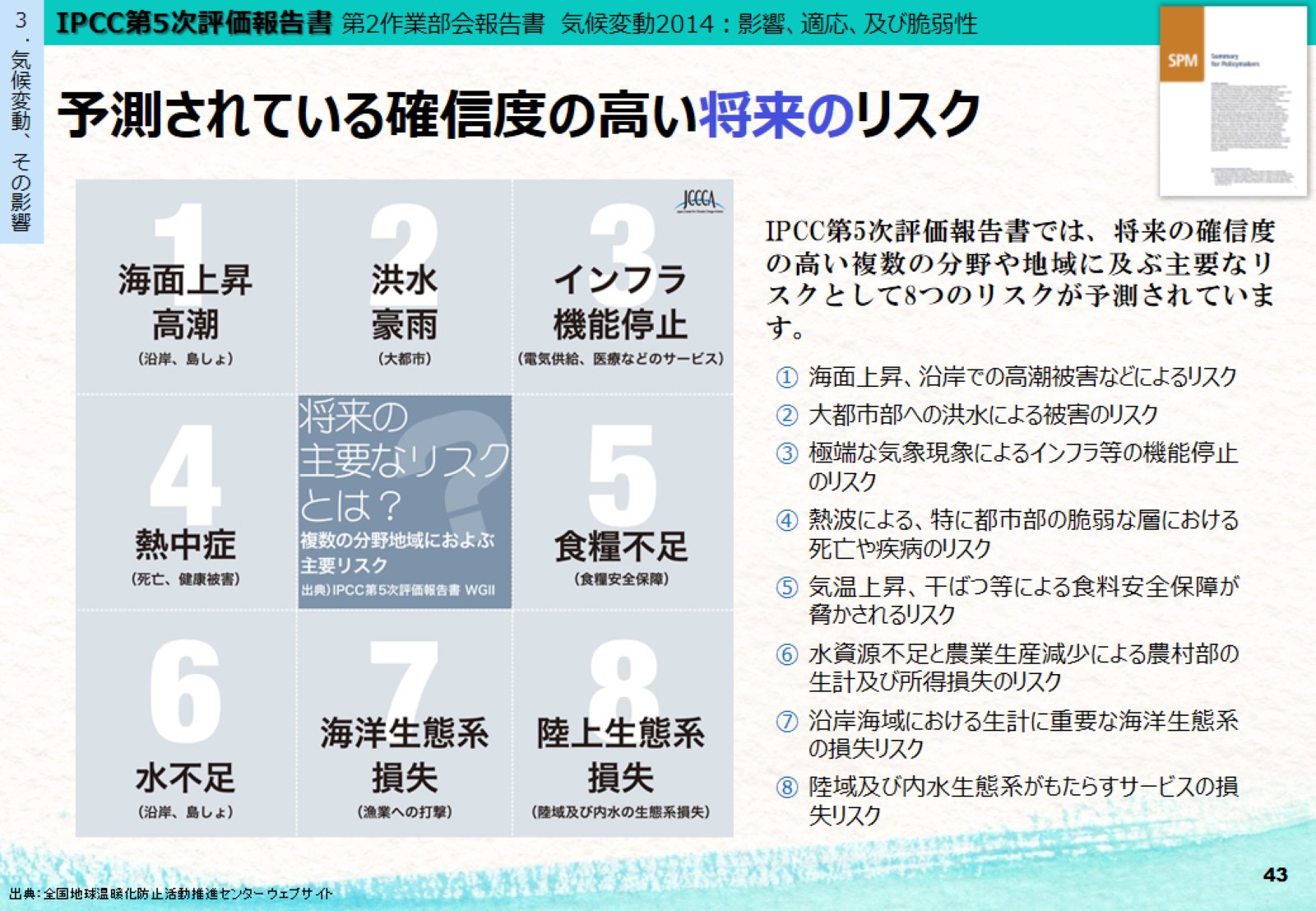 予測されている確信度の高い将来のリスク
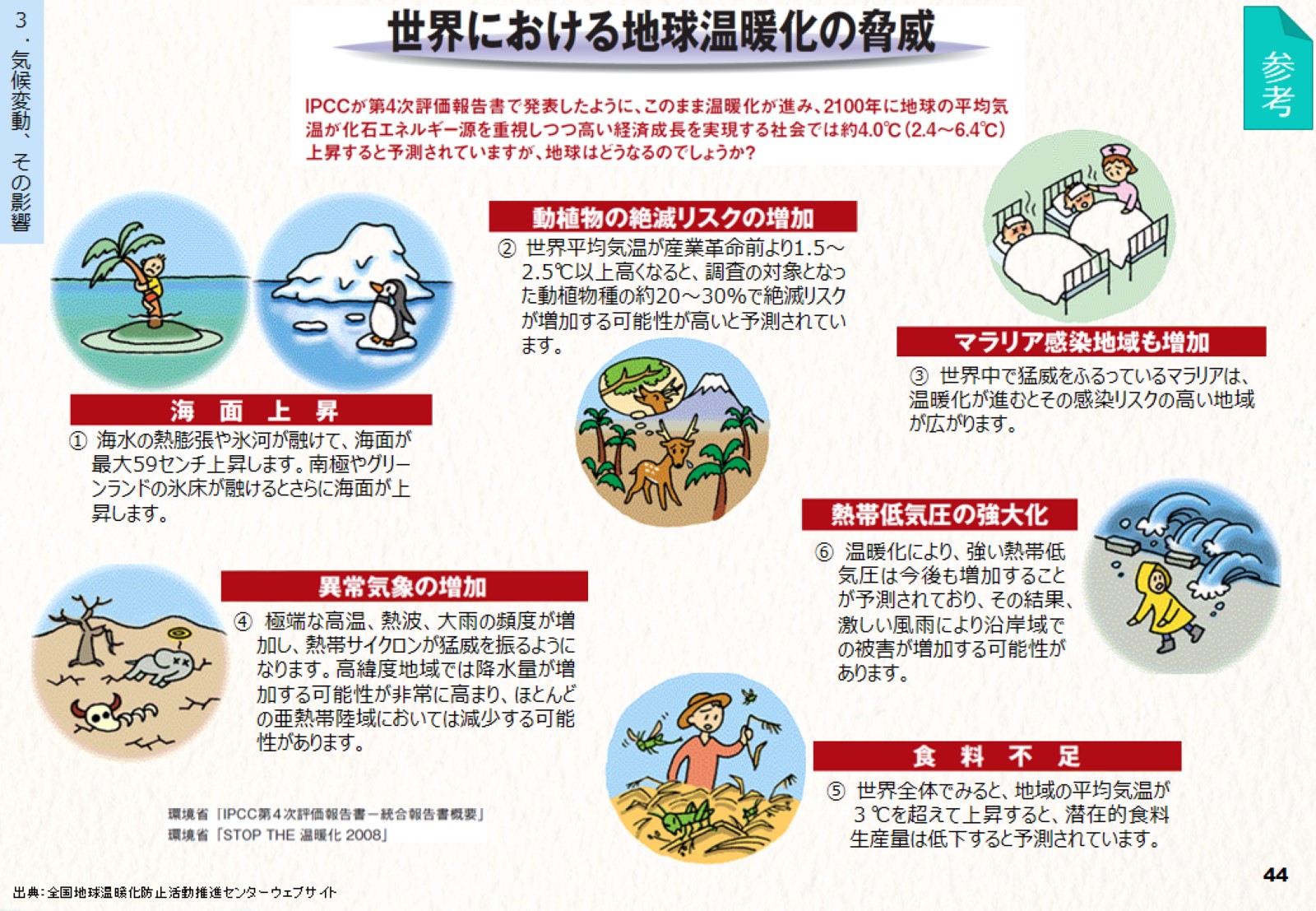 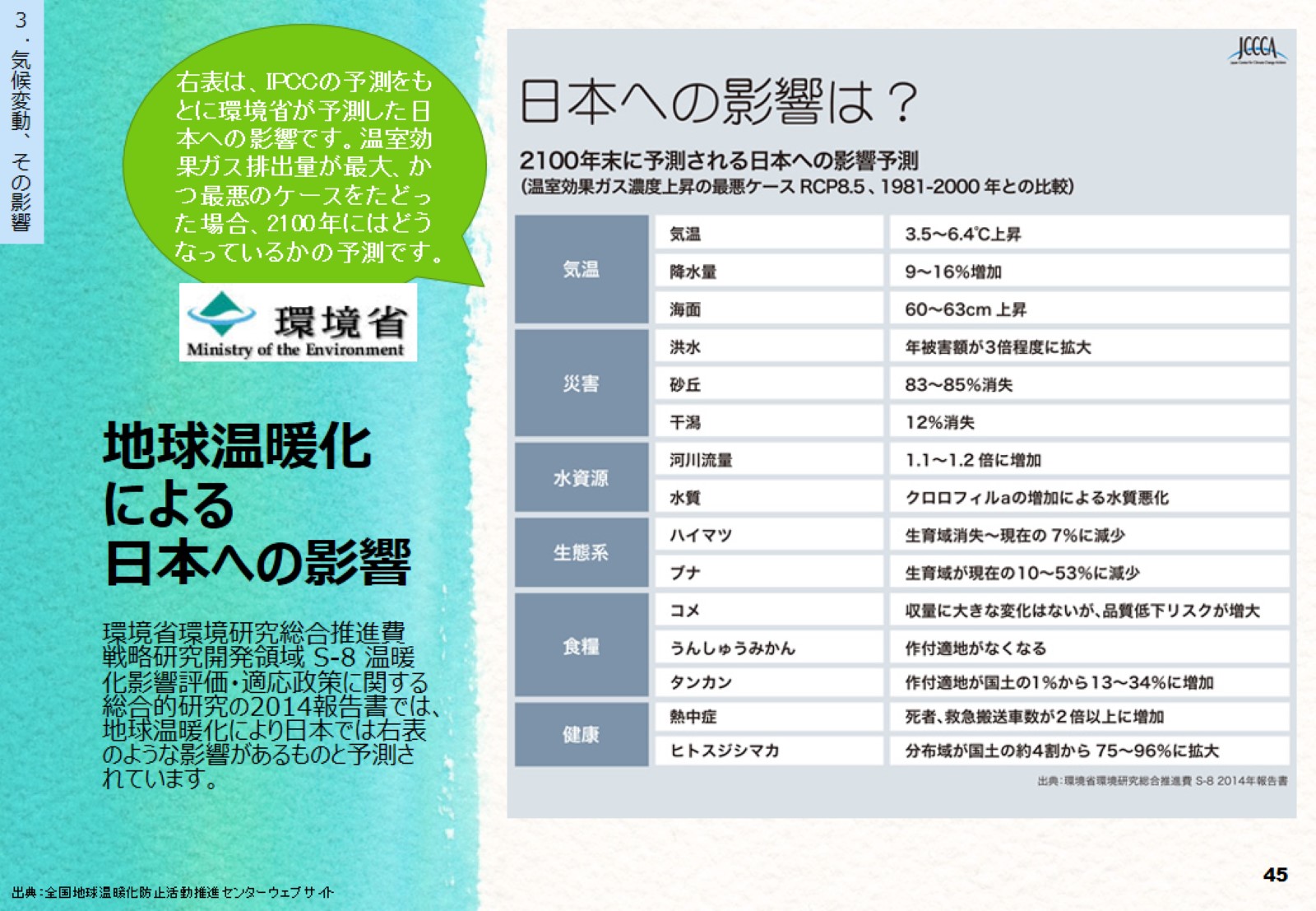 地球温暖化による日本への影響
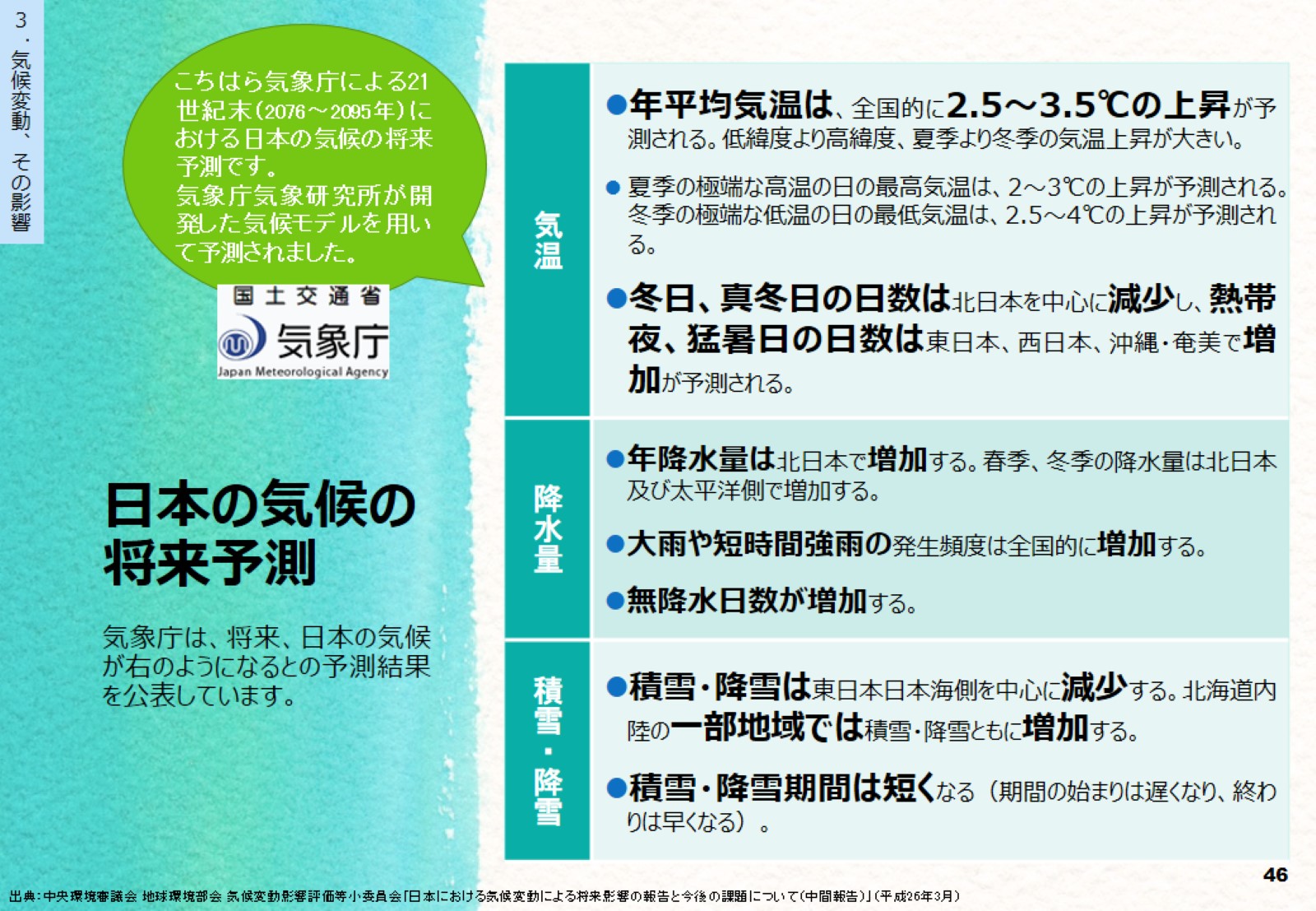 日本の気候の将来予測
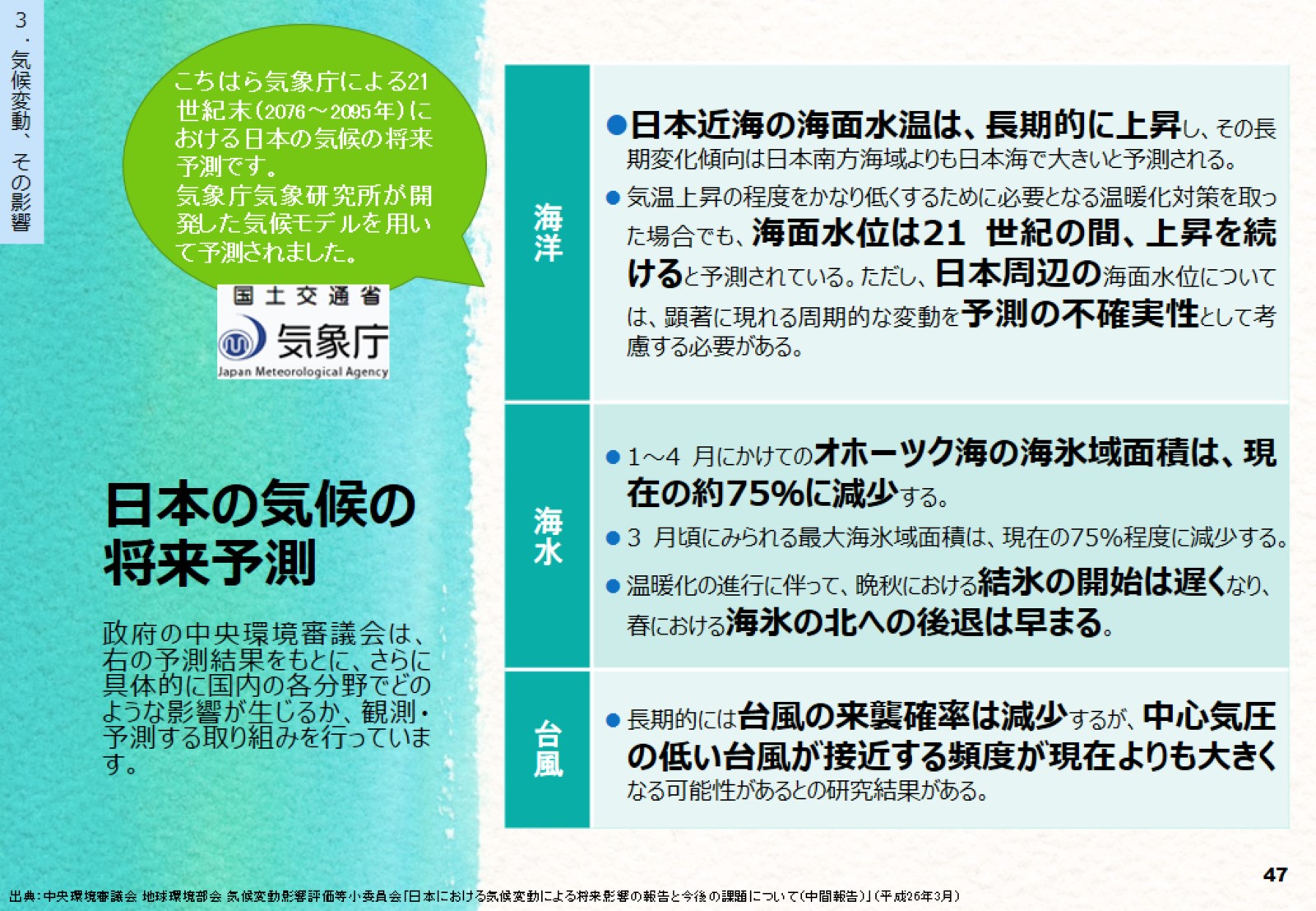 日本の気候の将来予測
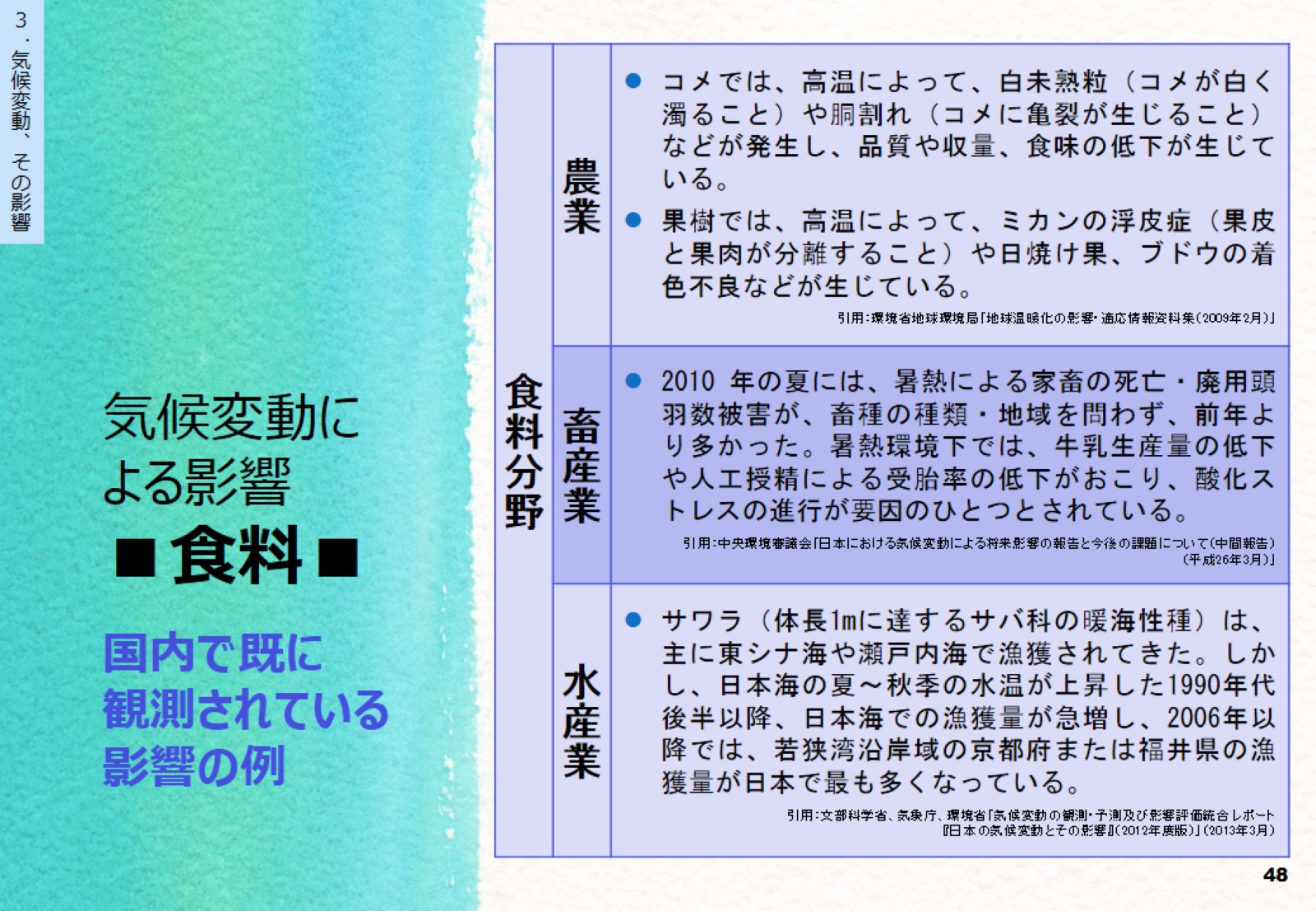 気候変動による影響■食料■
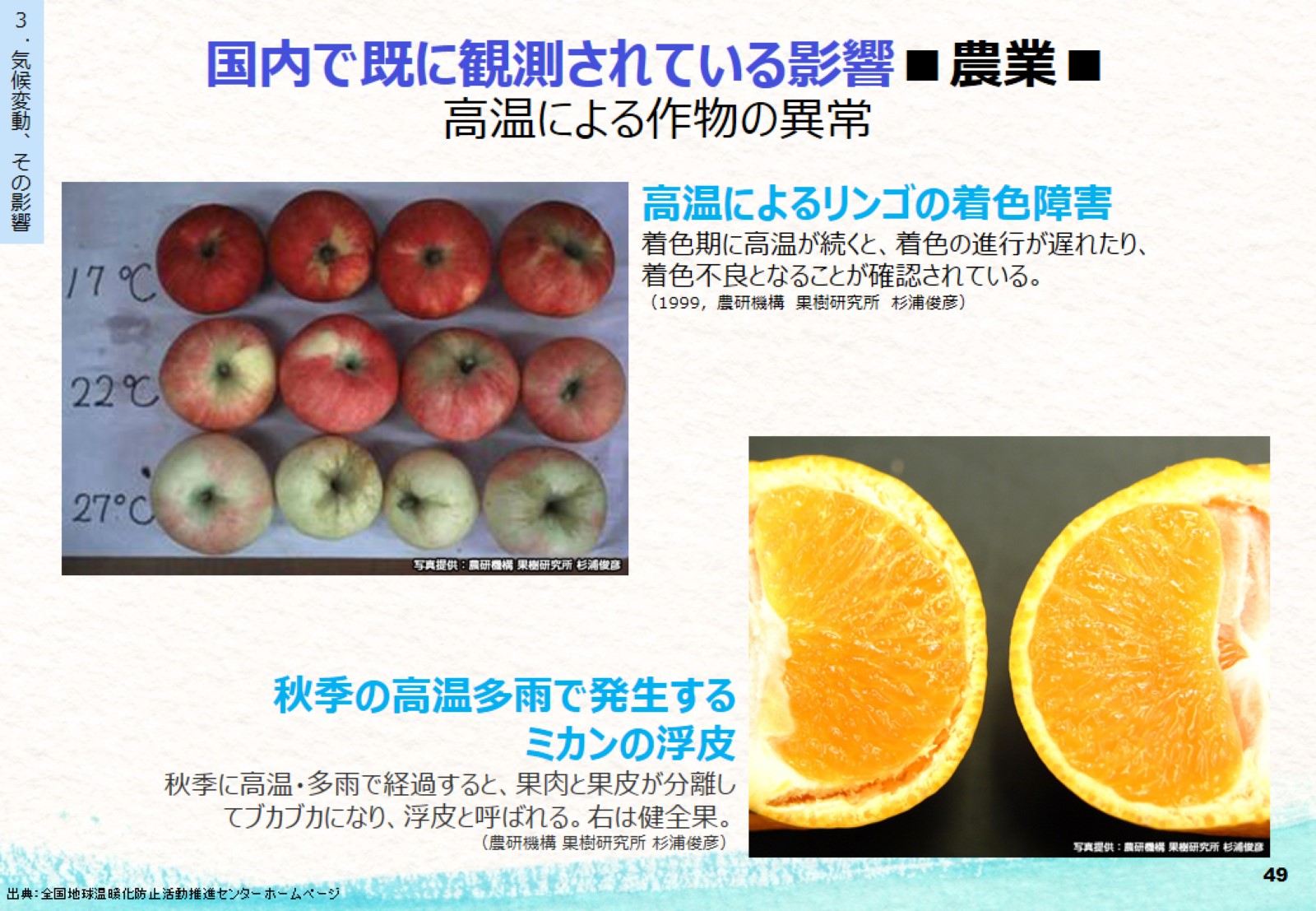 国内で既に観測されている影響■農業■高温による作物の異常
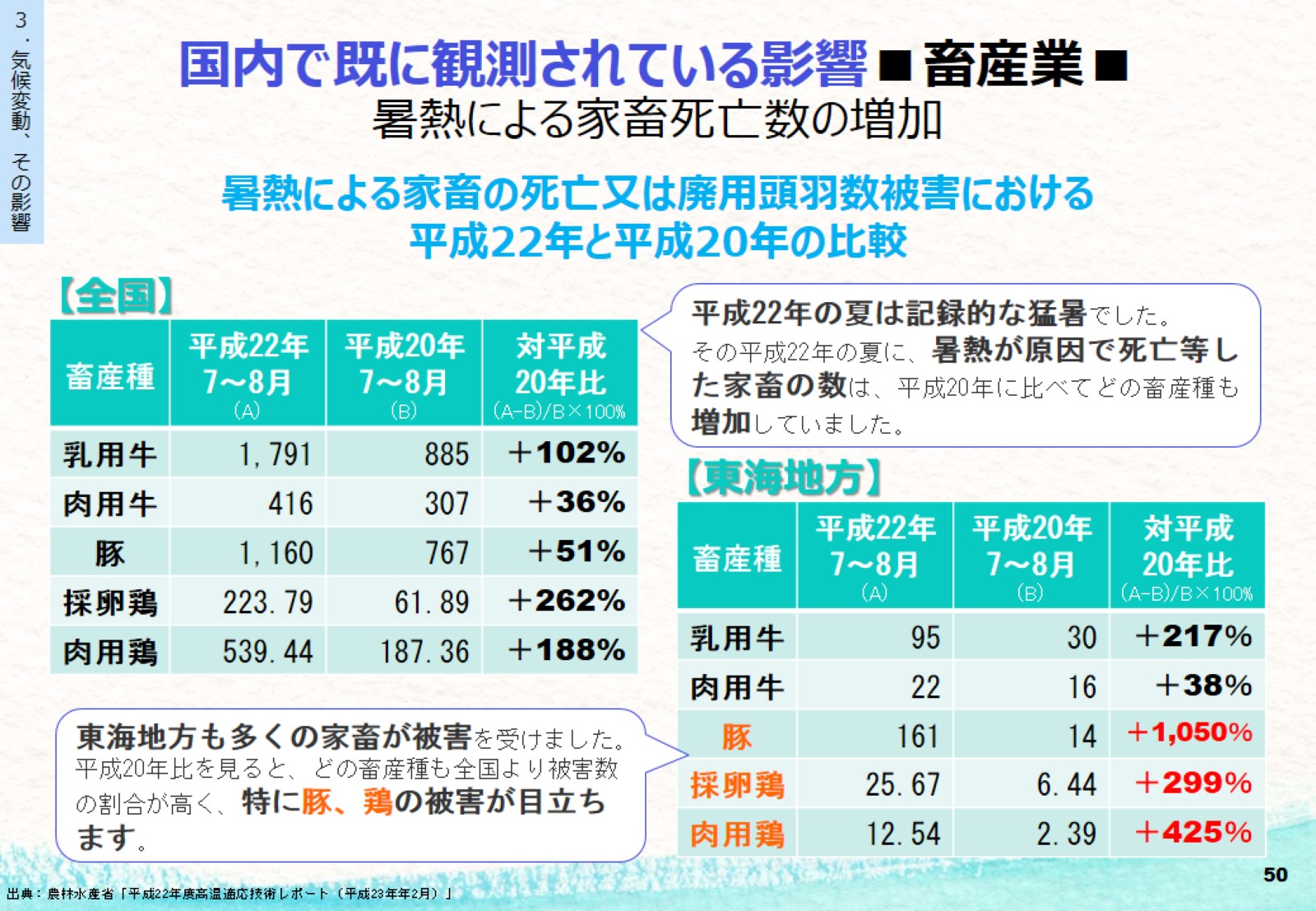 国内で既に観測されている影響■畜産業■暑熱による家畜死亡数の増加
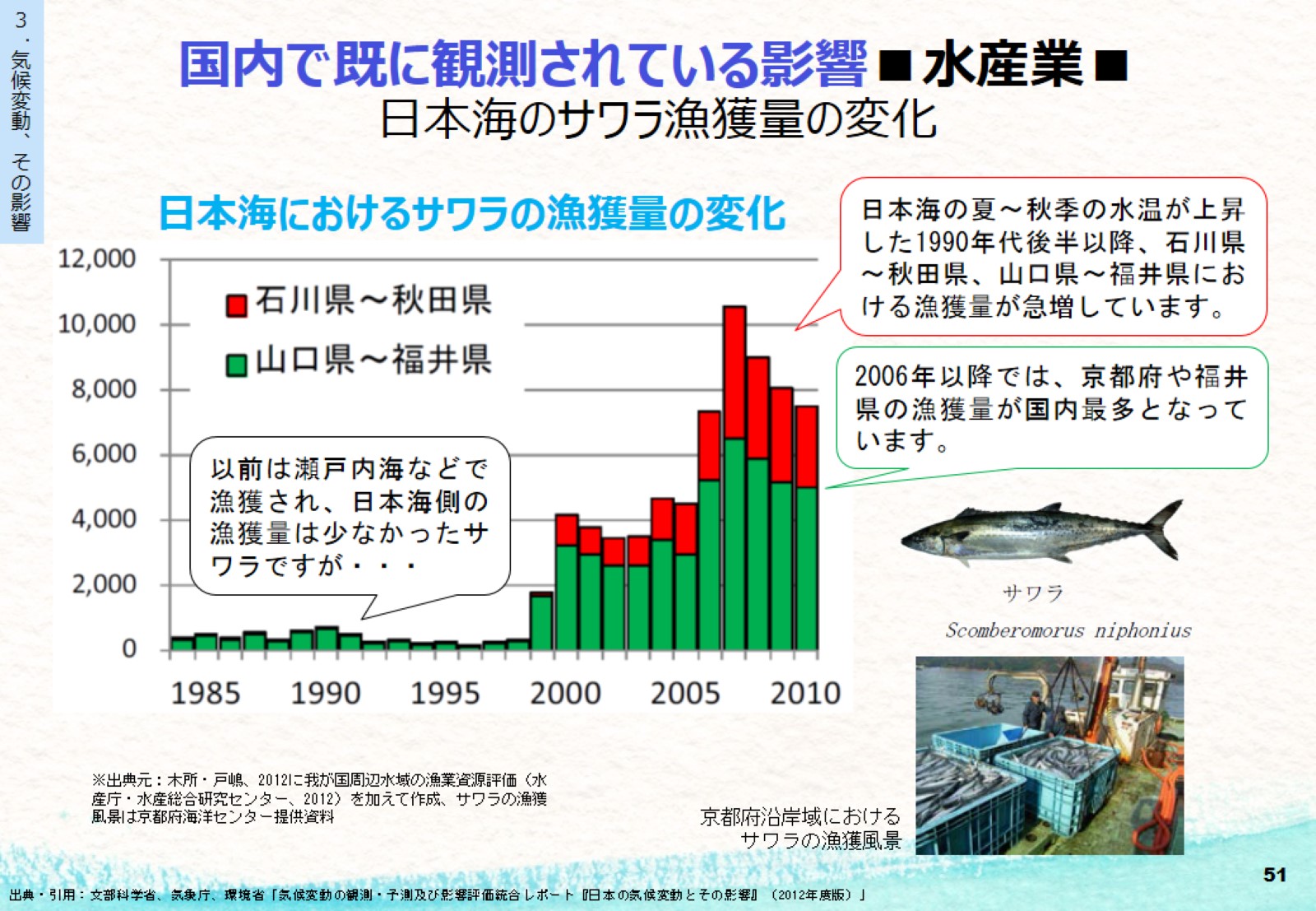 国内で既に観測されている影響■水産業■日本海のサワラ漁獲量の変化
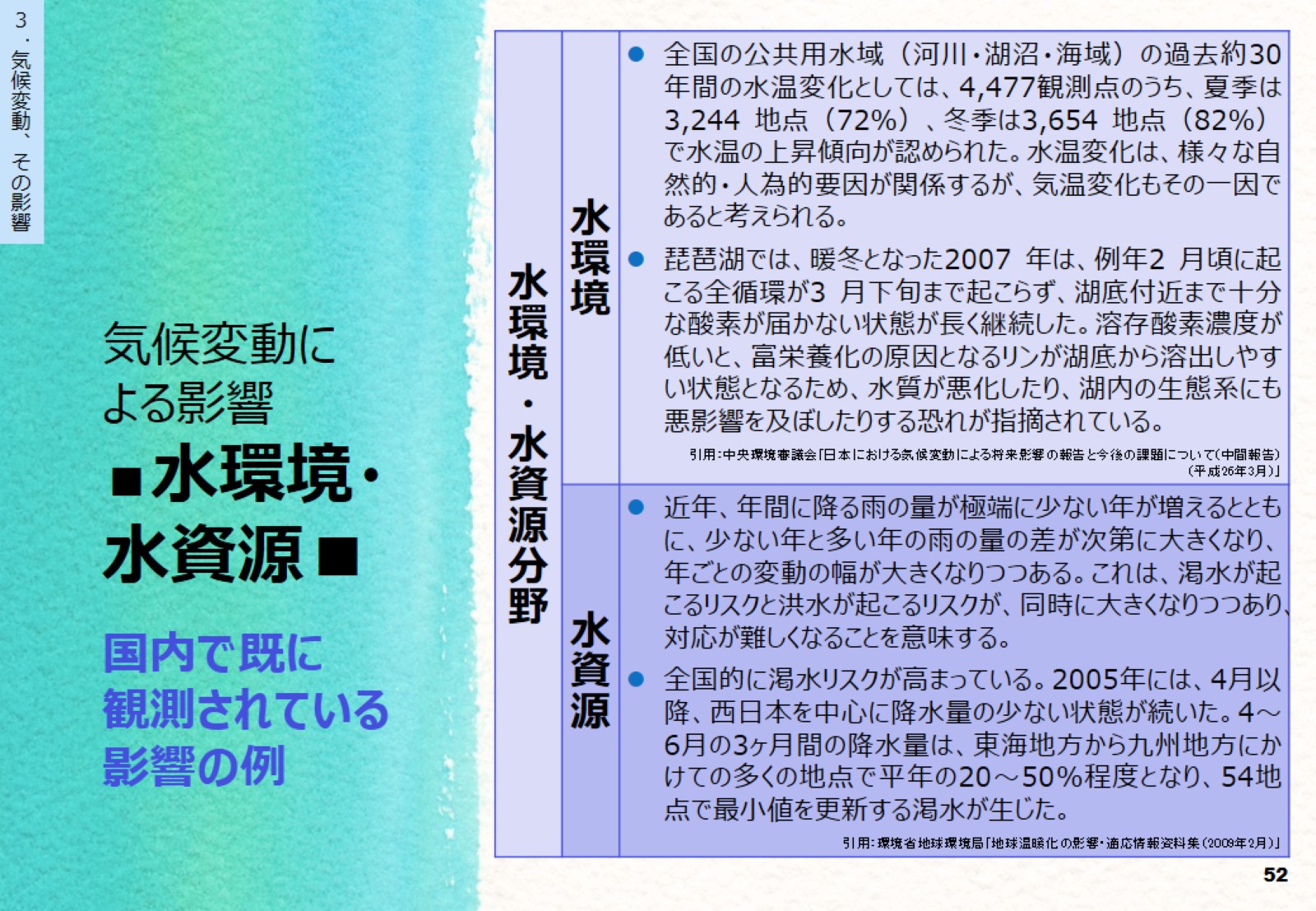 気候変動による影響■水環境・水資源■
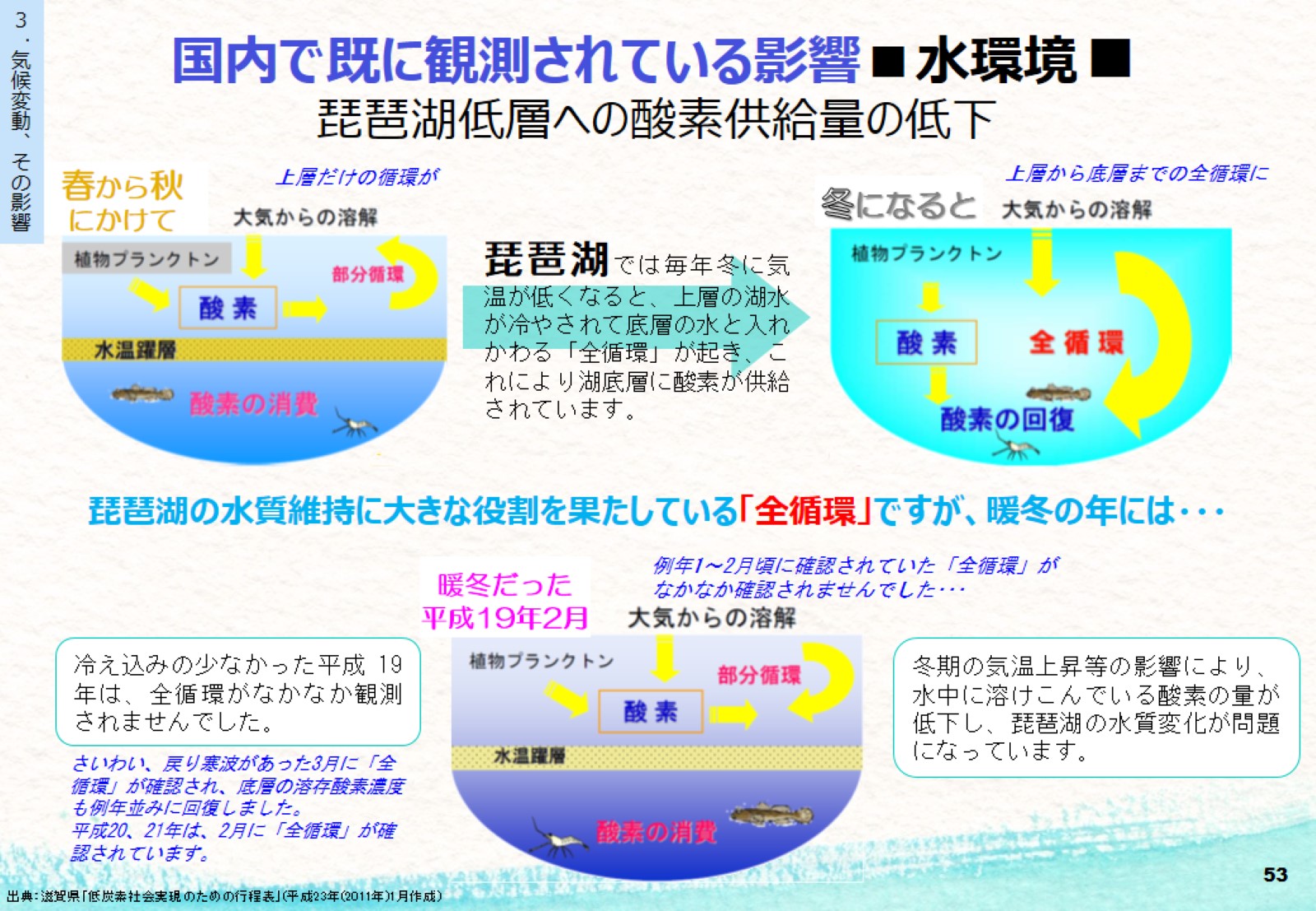 国内で既に観測されている影響■水環境■琵琶湖低層への酸素供給量の低下
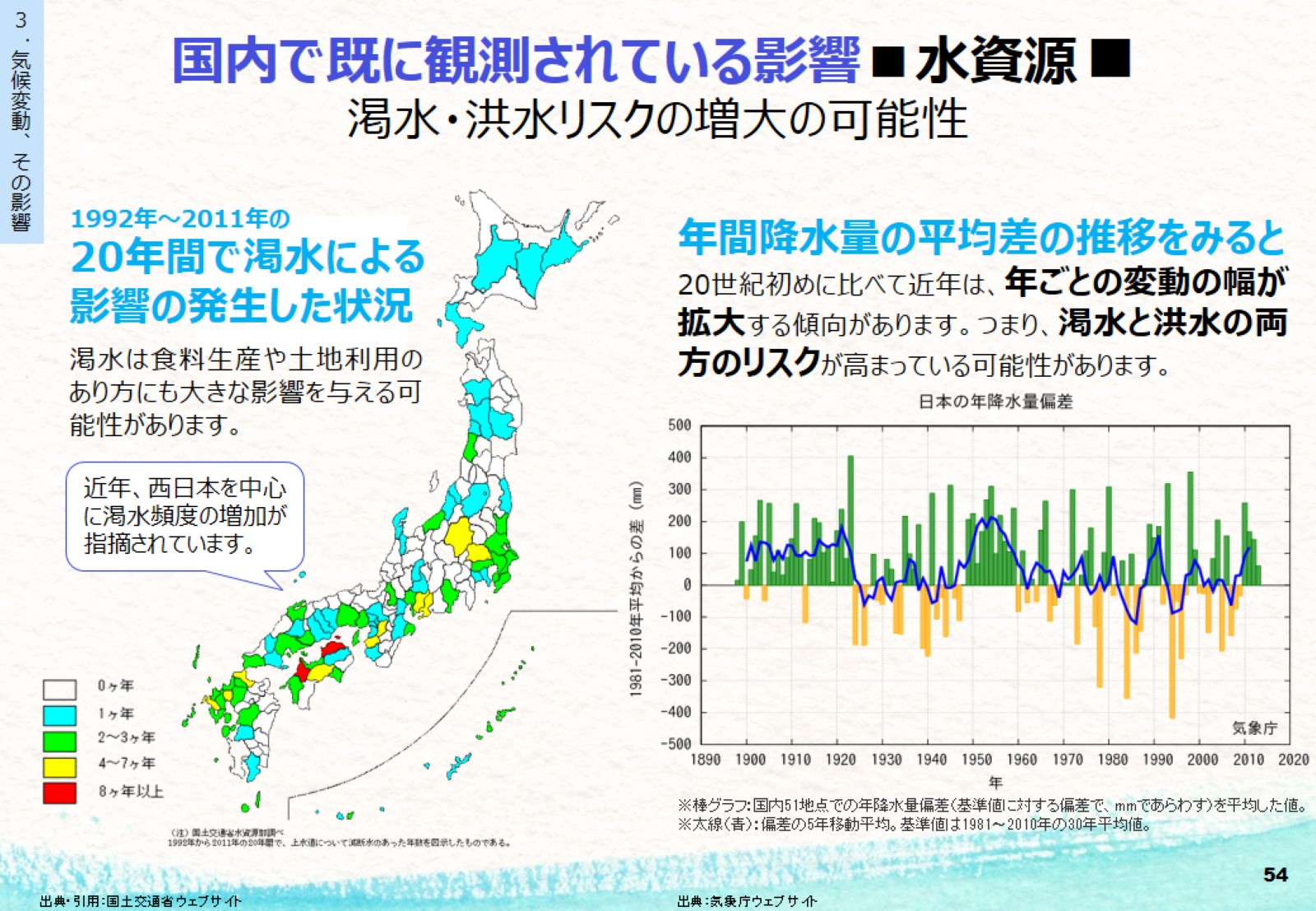 国内で既に観測されている影響■水資源■渇水・洪水リスクの増大の可能性
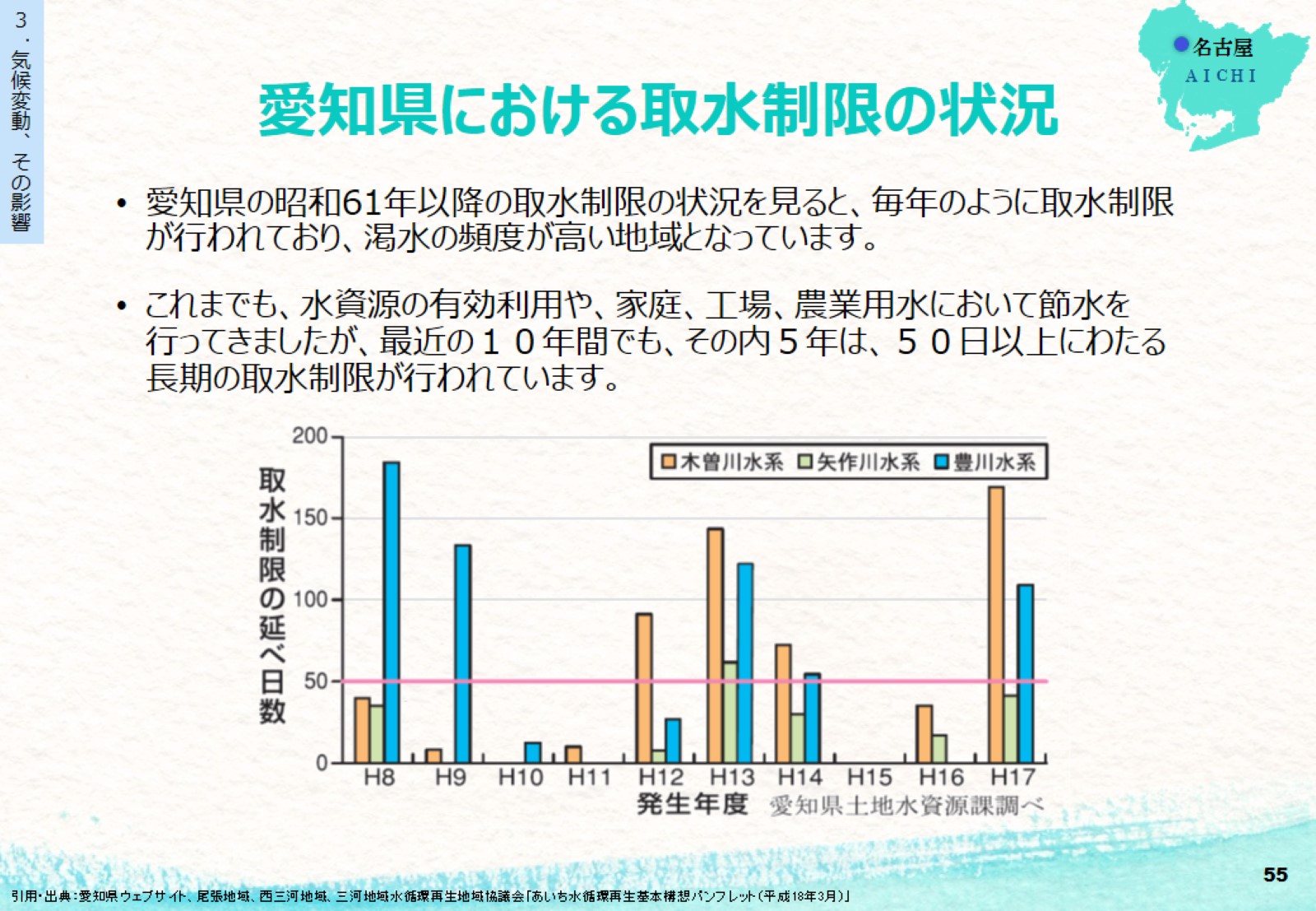 愛知県における取水制限の状況
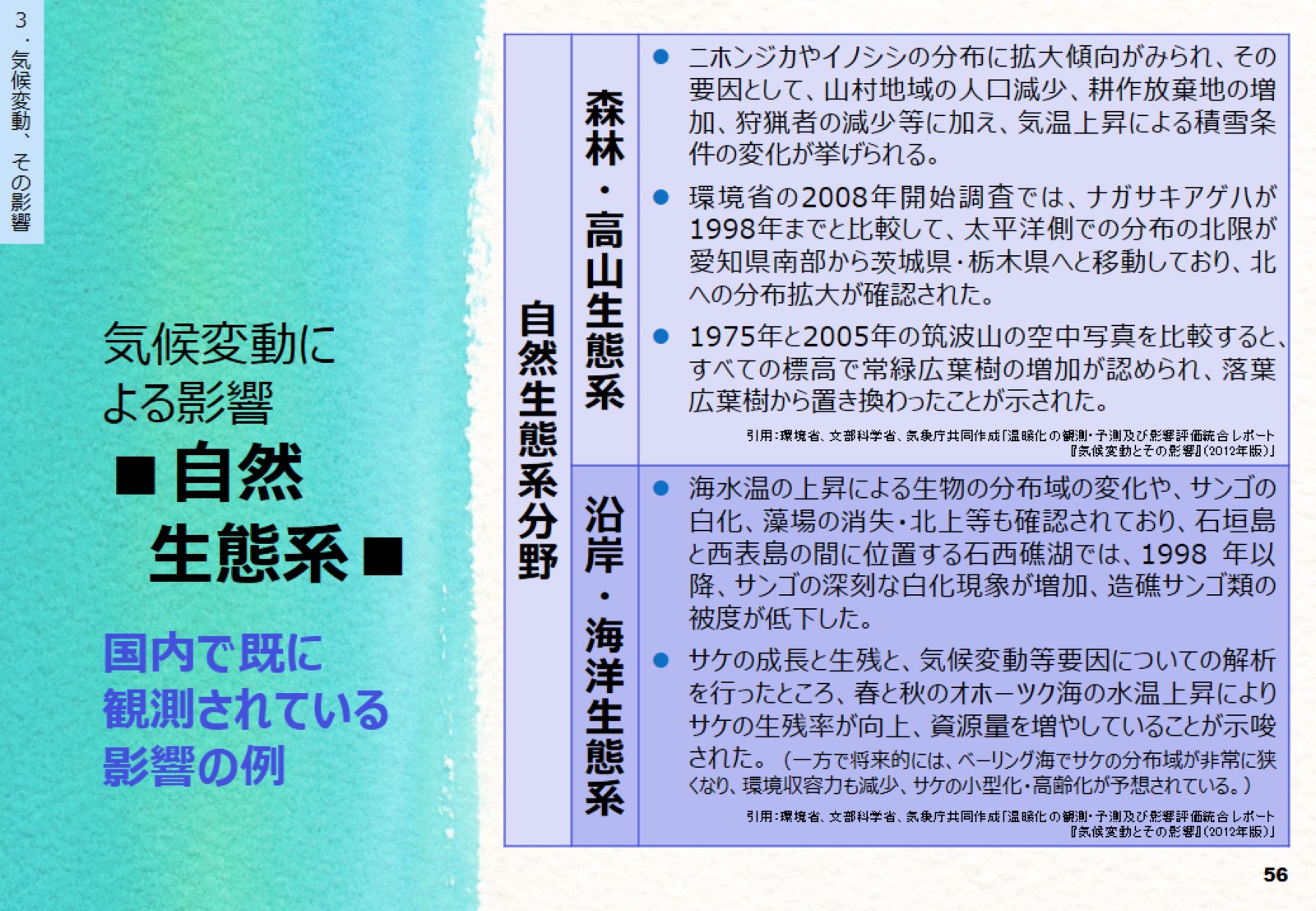 気候変動による影響■自然　生態系■
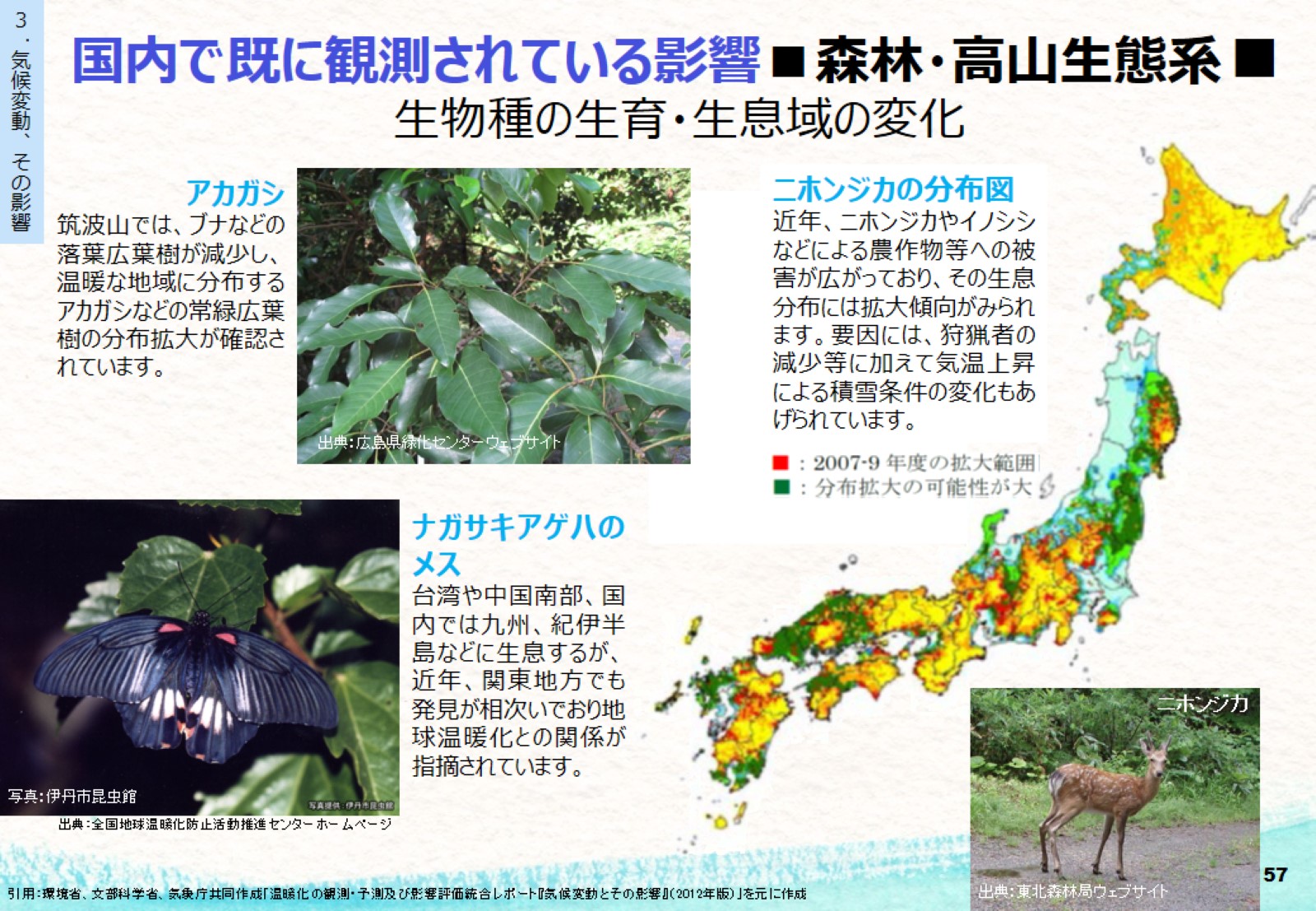 国内で既に観測されている影響■森林・高山生態系■生物種の生育・生息域の変化
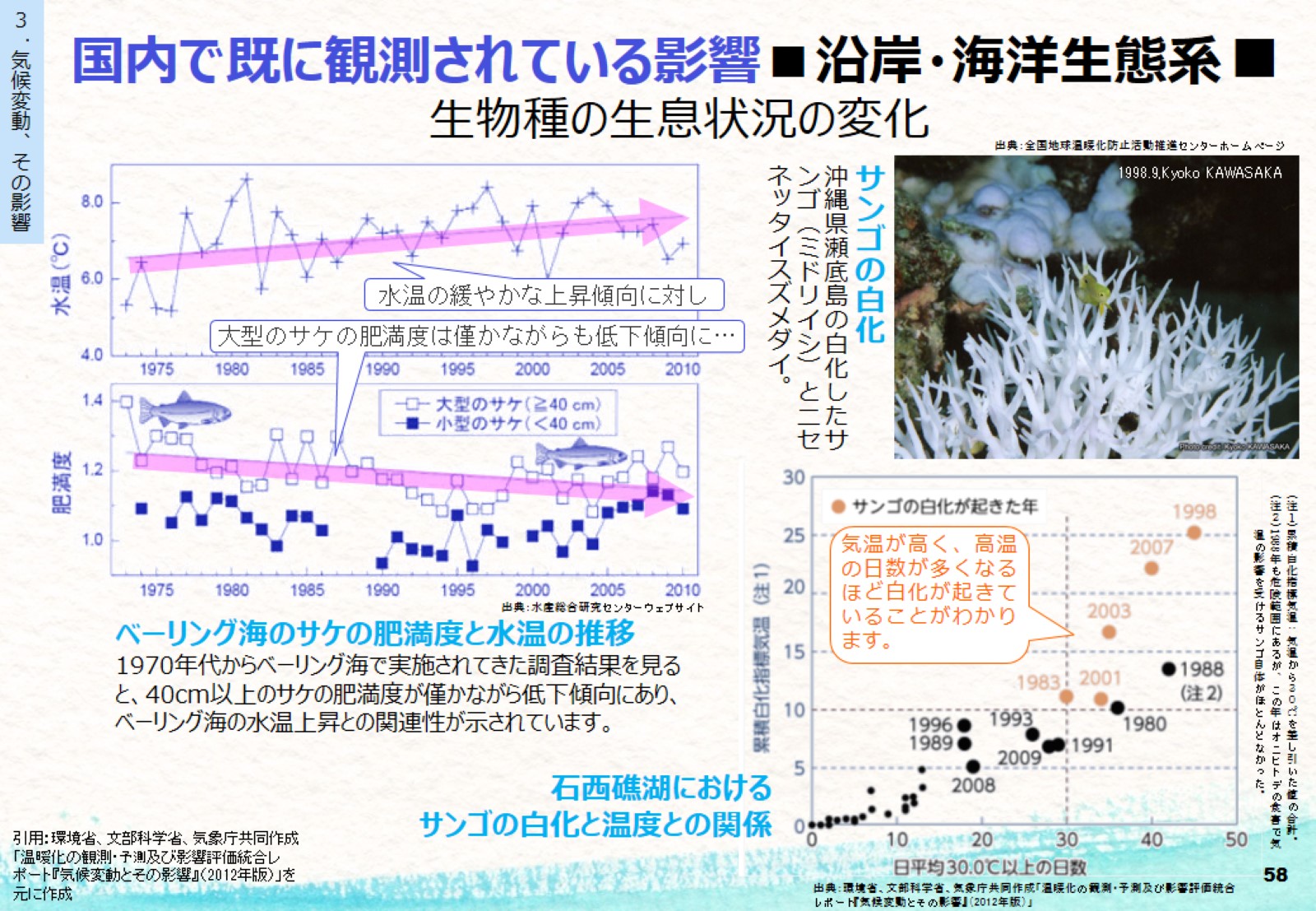 国内で既に観測されている影響■沿岸・海洋生態系■生物種の生息状況の変化
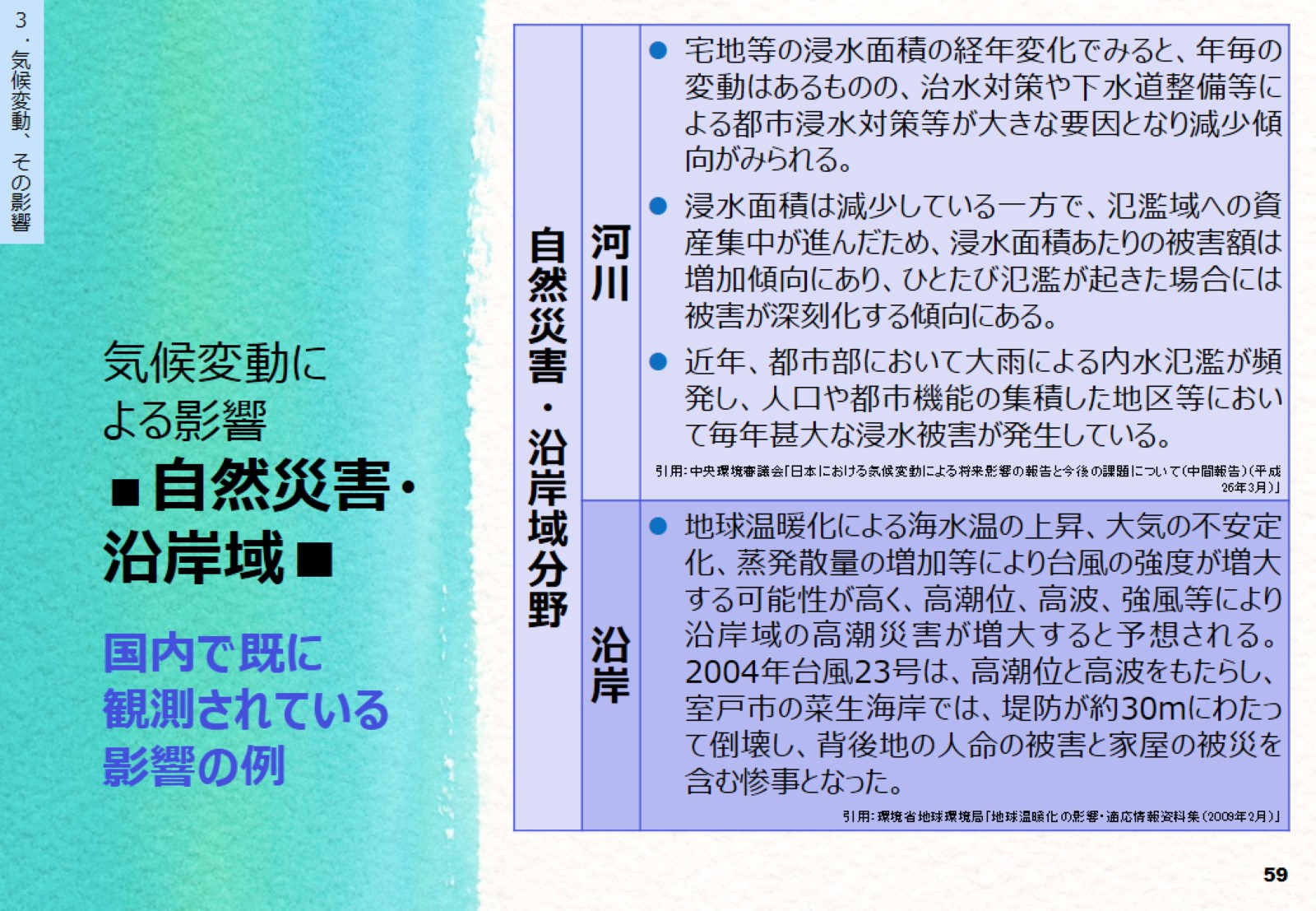 気候変動による影響■自然災害・沿岸域■
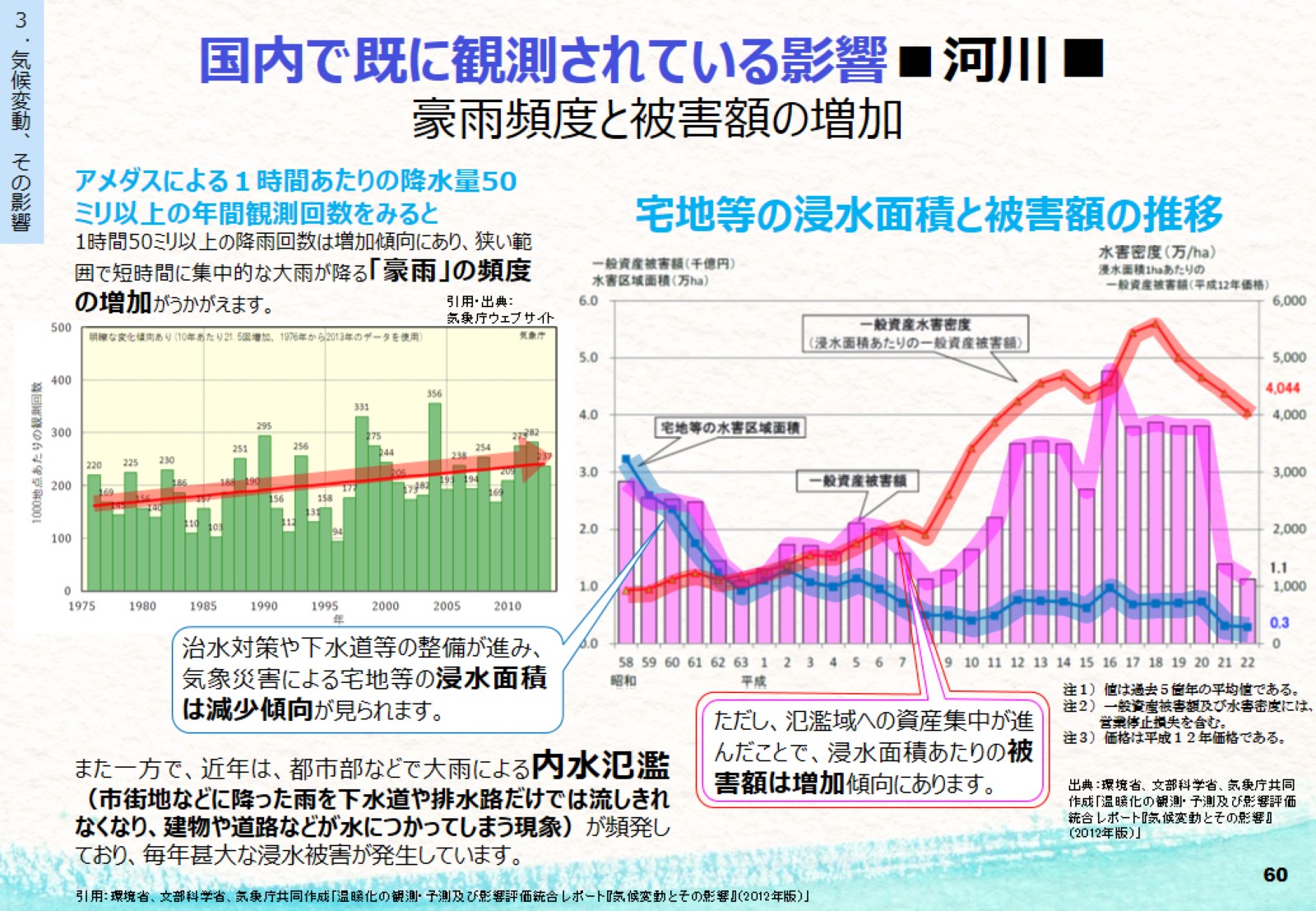 国内で既に観測されている影響■河川■豪雨頻度と被害額の増加
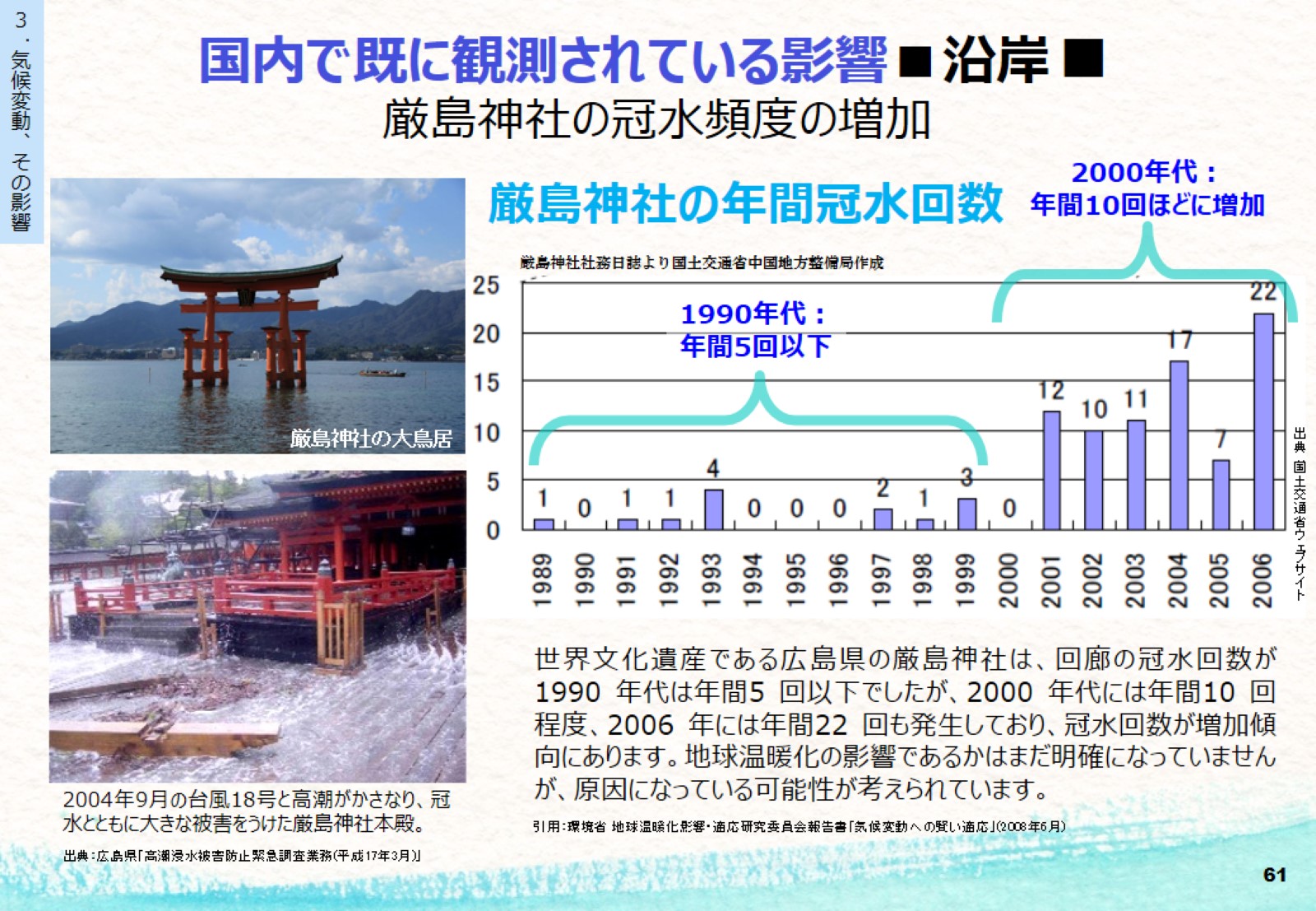 国内で既に観測されている影響■沿岸■厳島神社の冠水頻度の増加
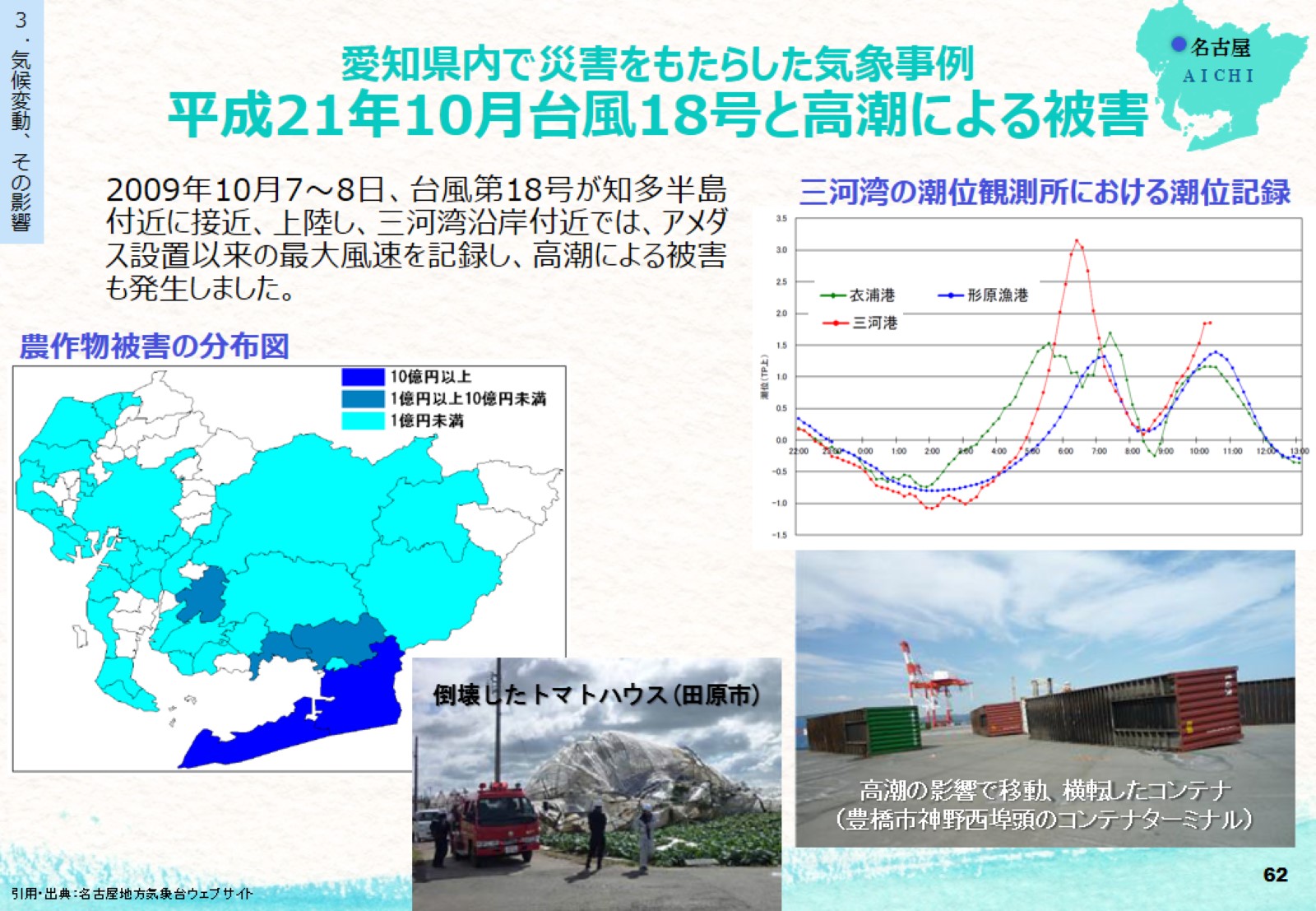 愛知県内で災害をもたらした気象事例平成21年10月台風18号と高潮による被害
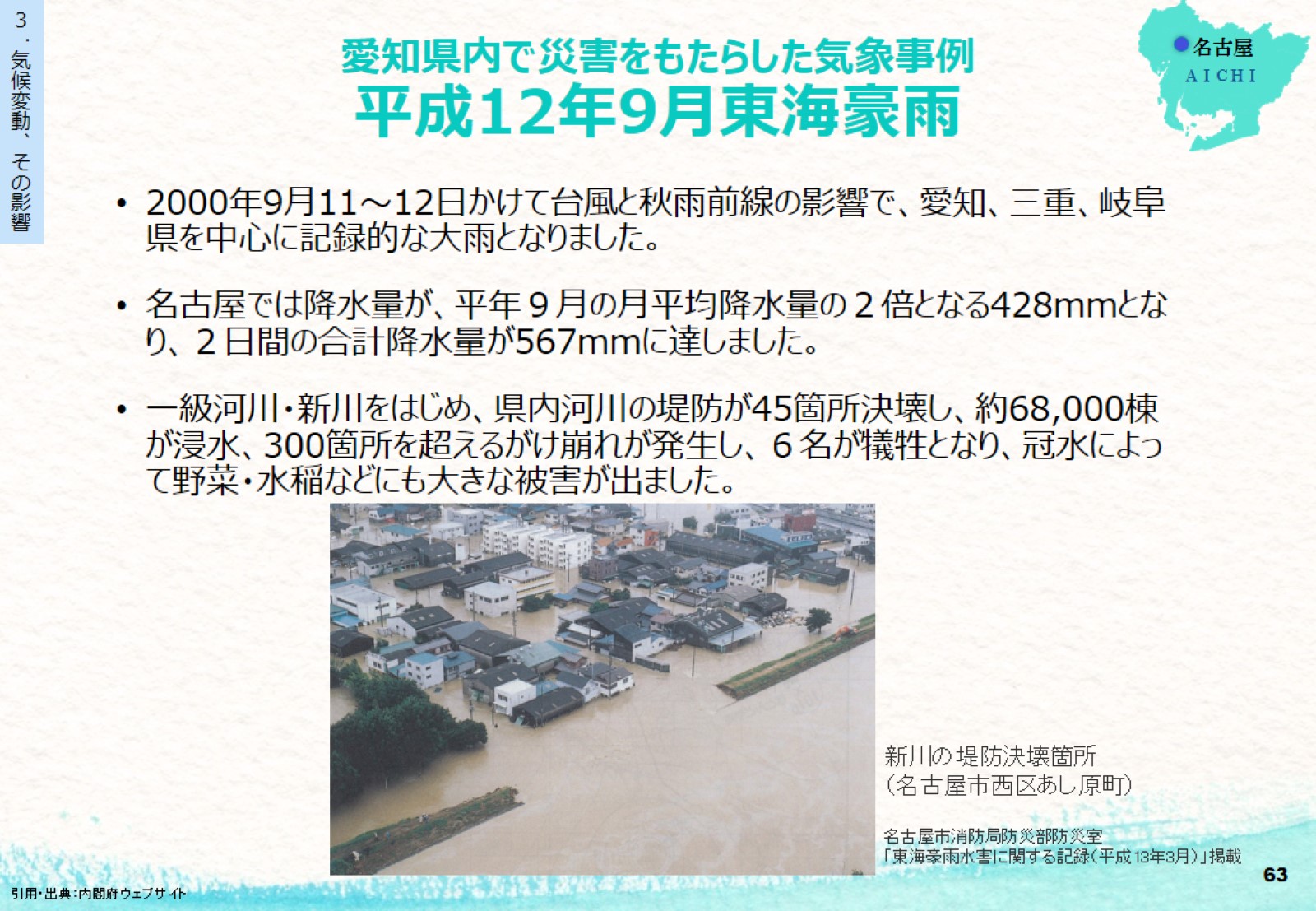 愛知県内で災害をもたらした気象事例平成12年9月東海豪雨
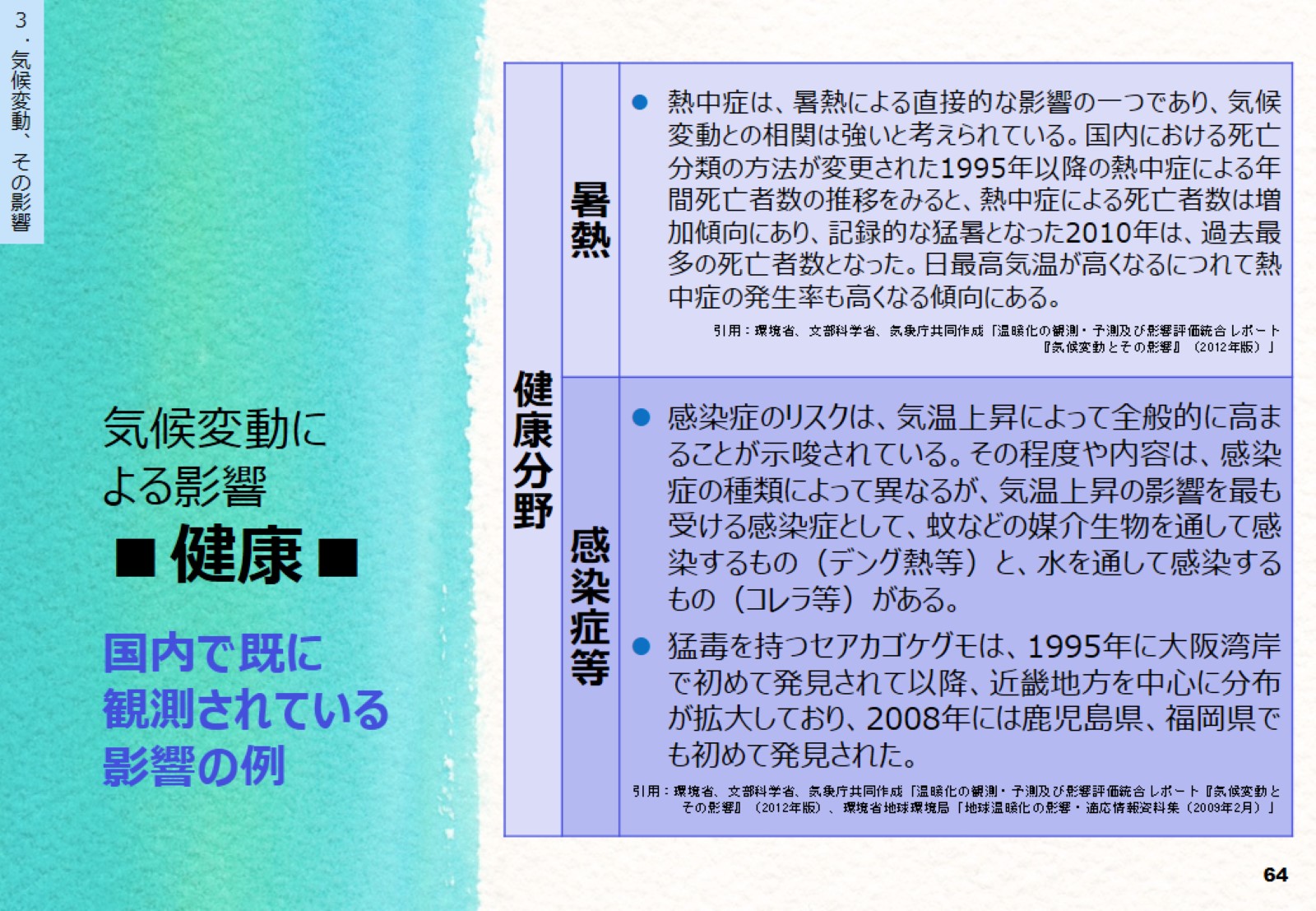 気候変動による影響■健康■
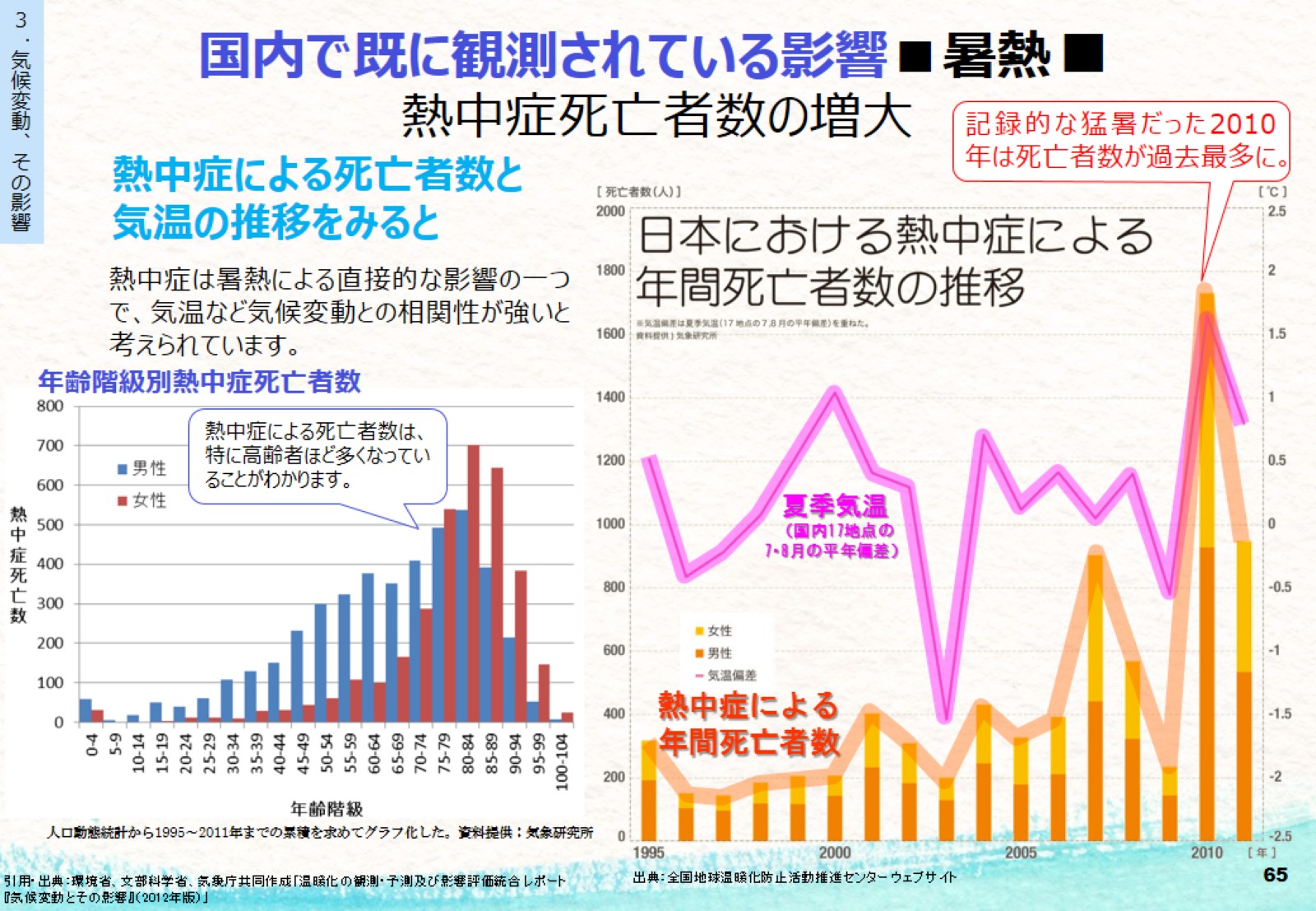 国内で既に観測されている影響■暑熱■熱中症死亡者数の増大
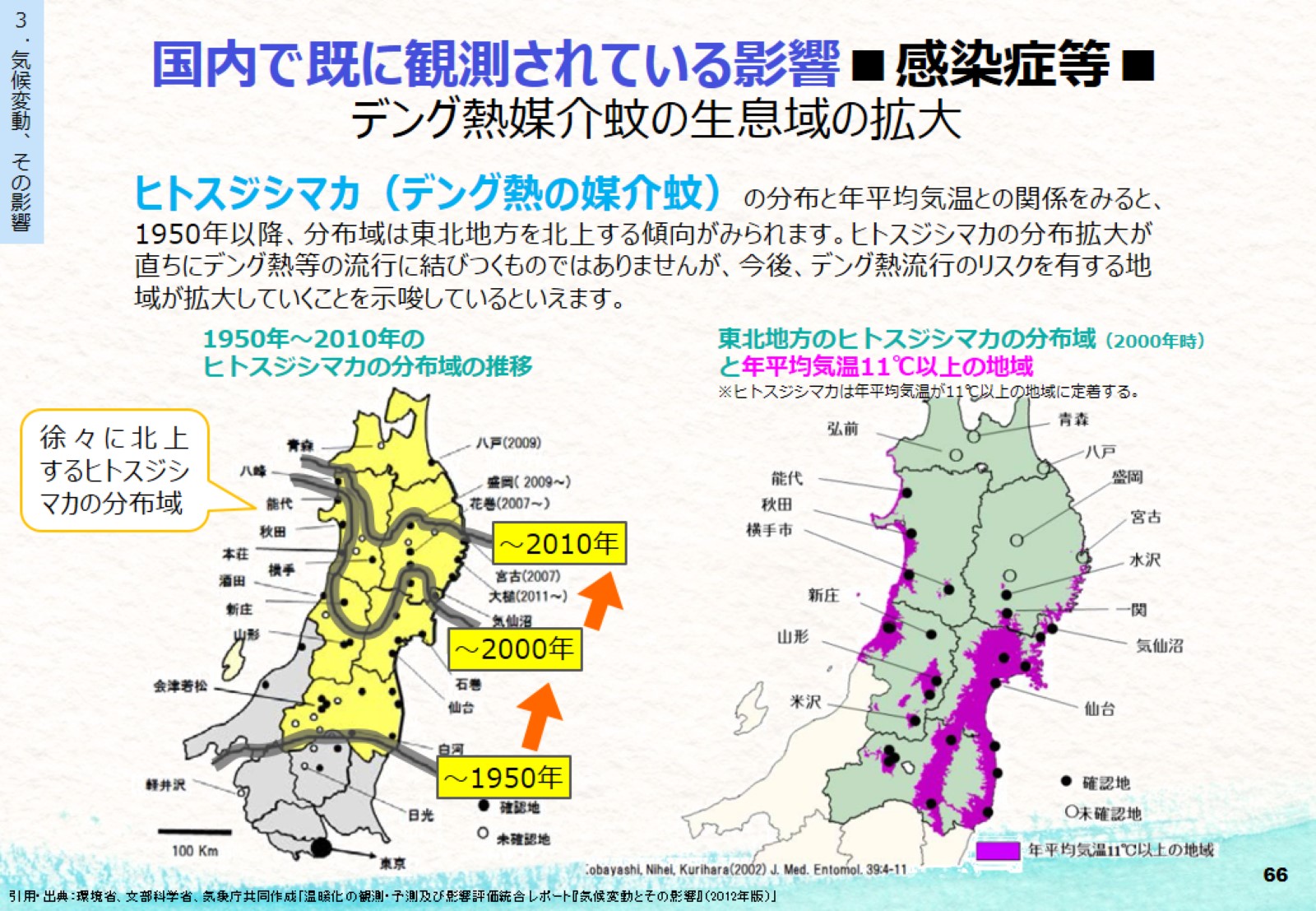 国内で既に観測されている影響■感染症等■デング熱媒介蚊の生息域の拡大
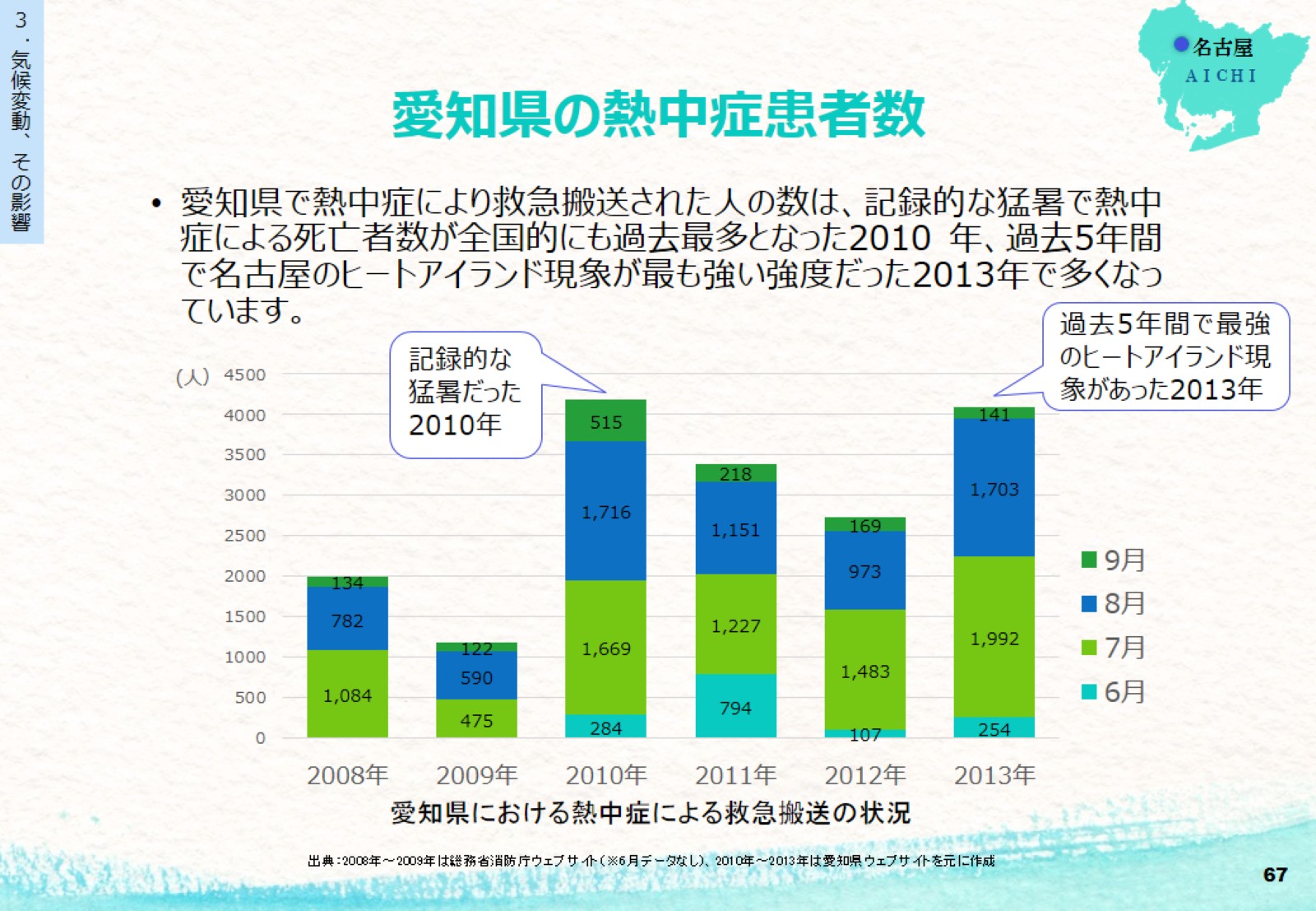 愛知県の熱中症患者数
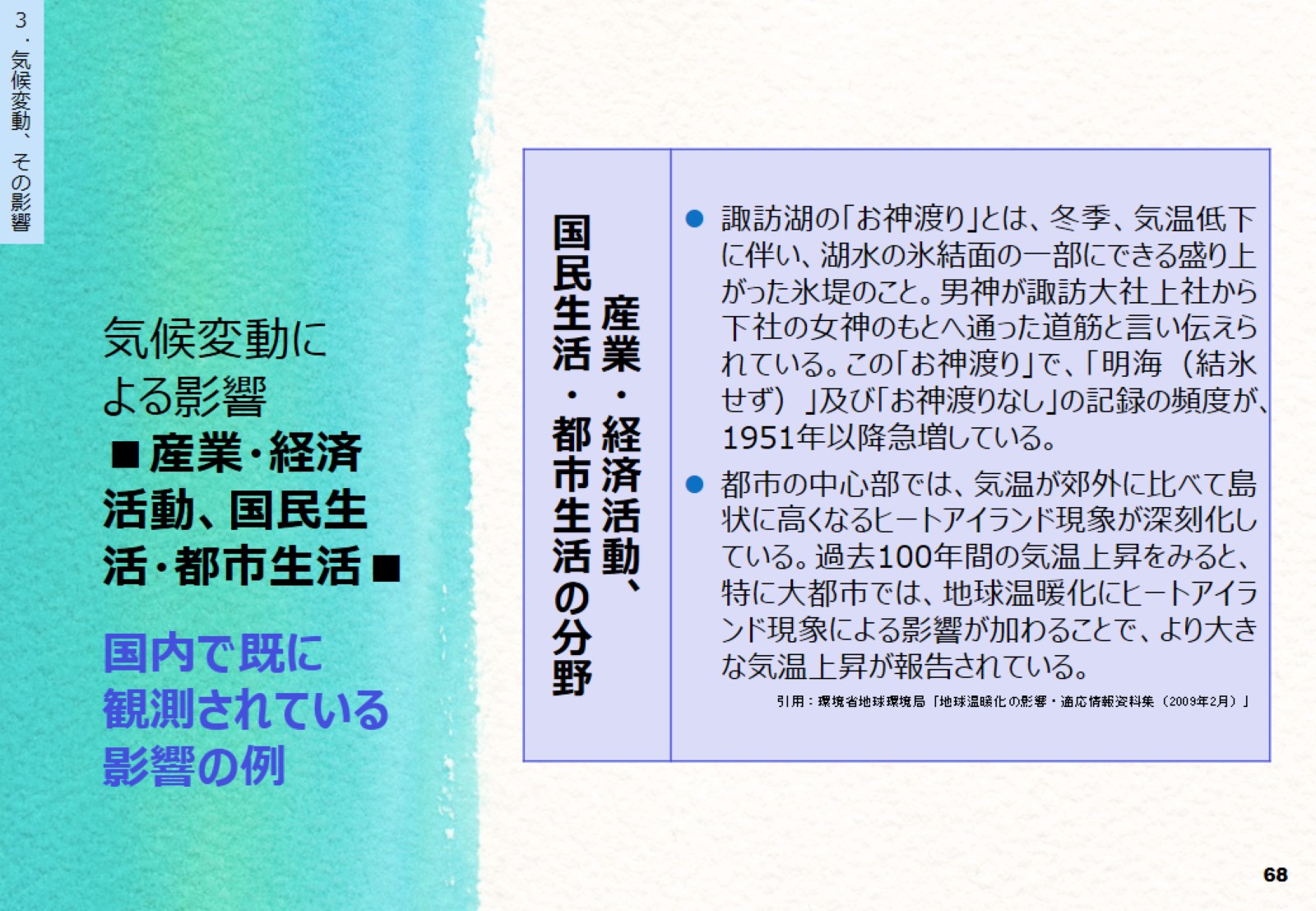 気候変動による影響■産業・経済活動、国民生活・都市生活■
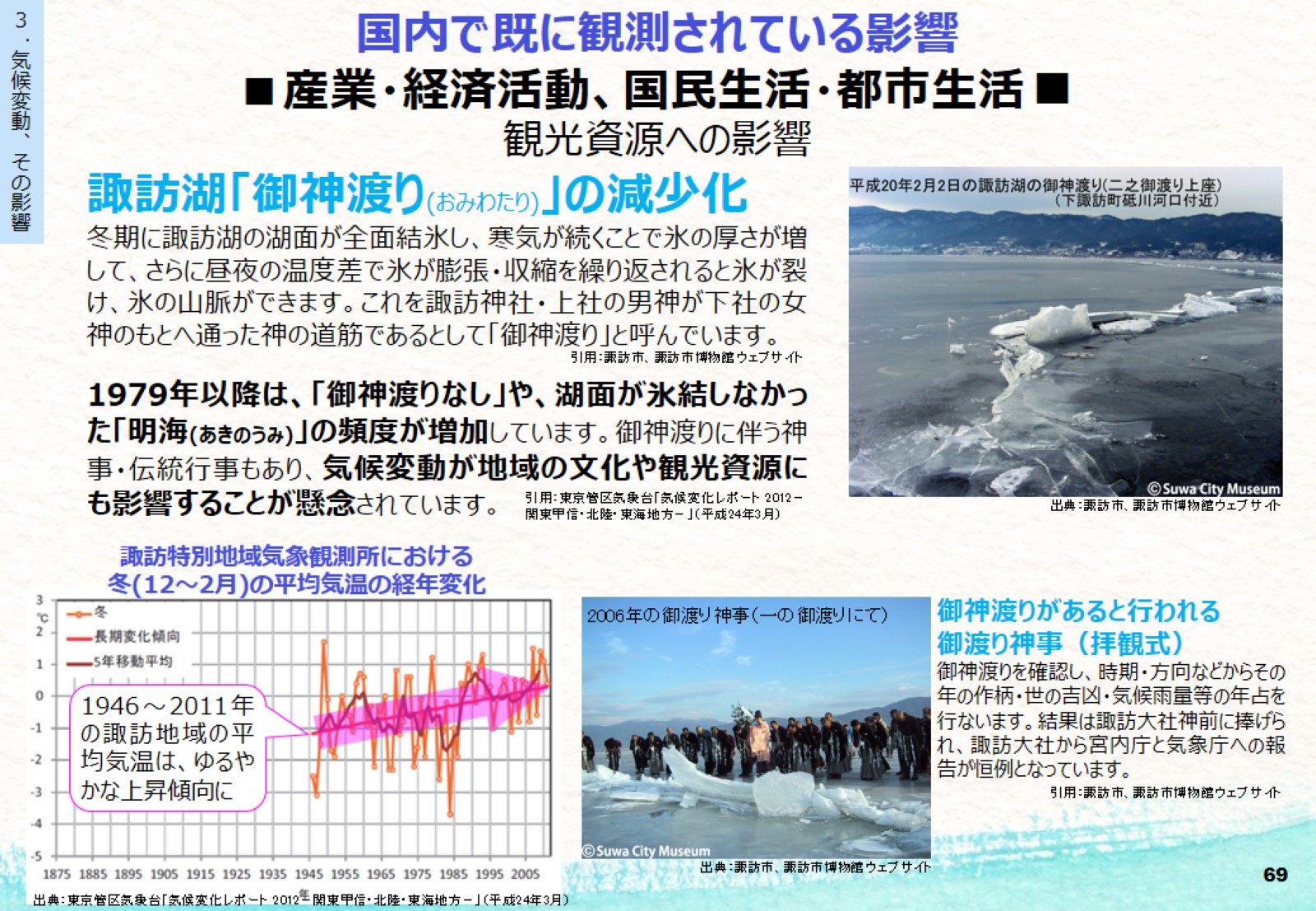 国内で既に観測されている影響■産業・経済活動、国民生活・都市生活■観光資源への影響
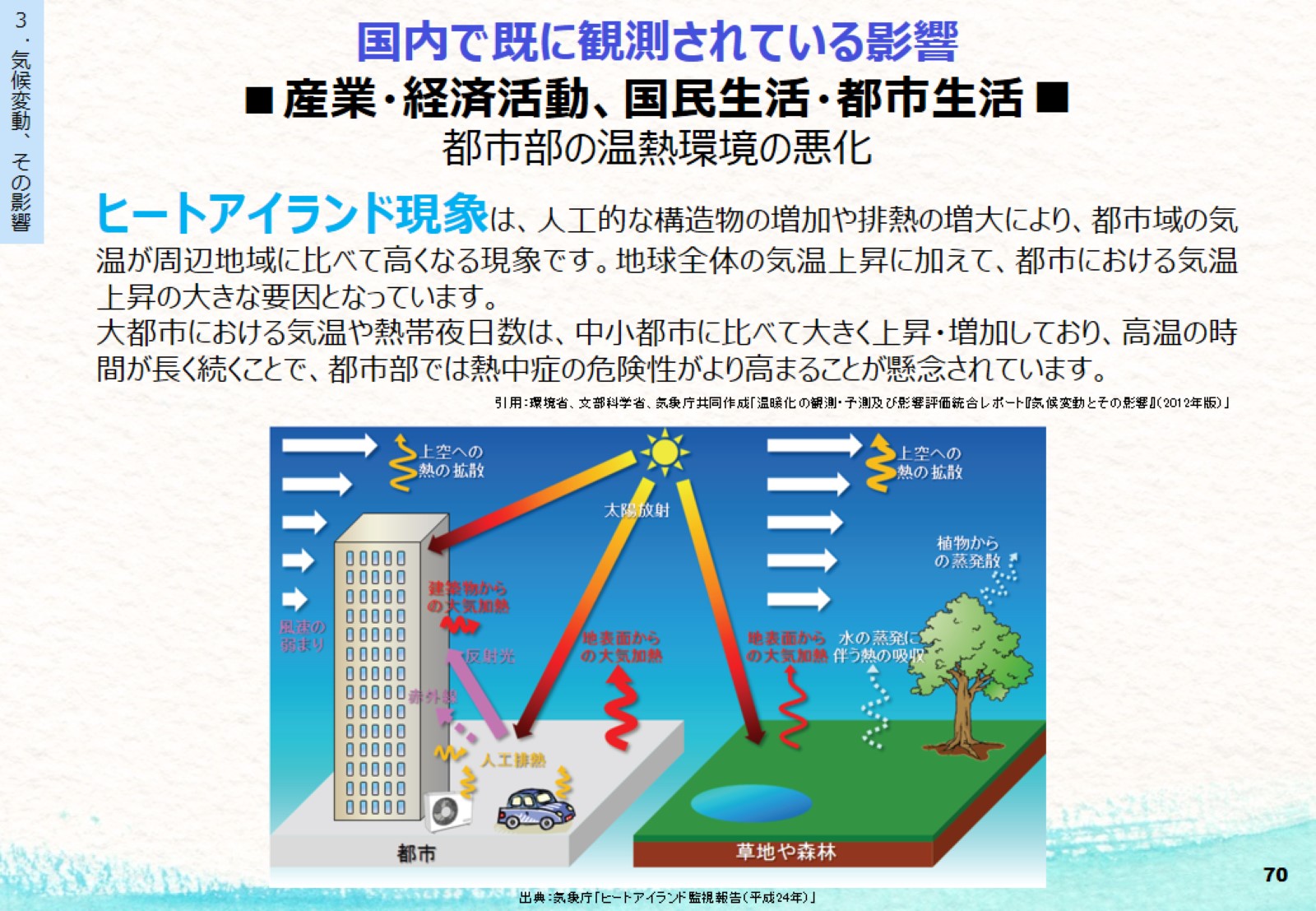 国内で既に観測されている影響■産業・経済活動、国民生活・都市生活■都市部の温熱環境の悪化
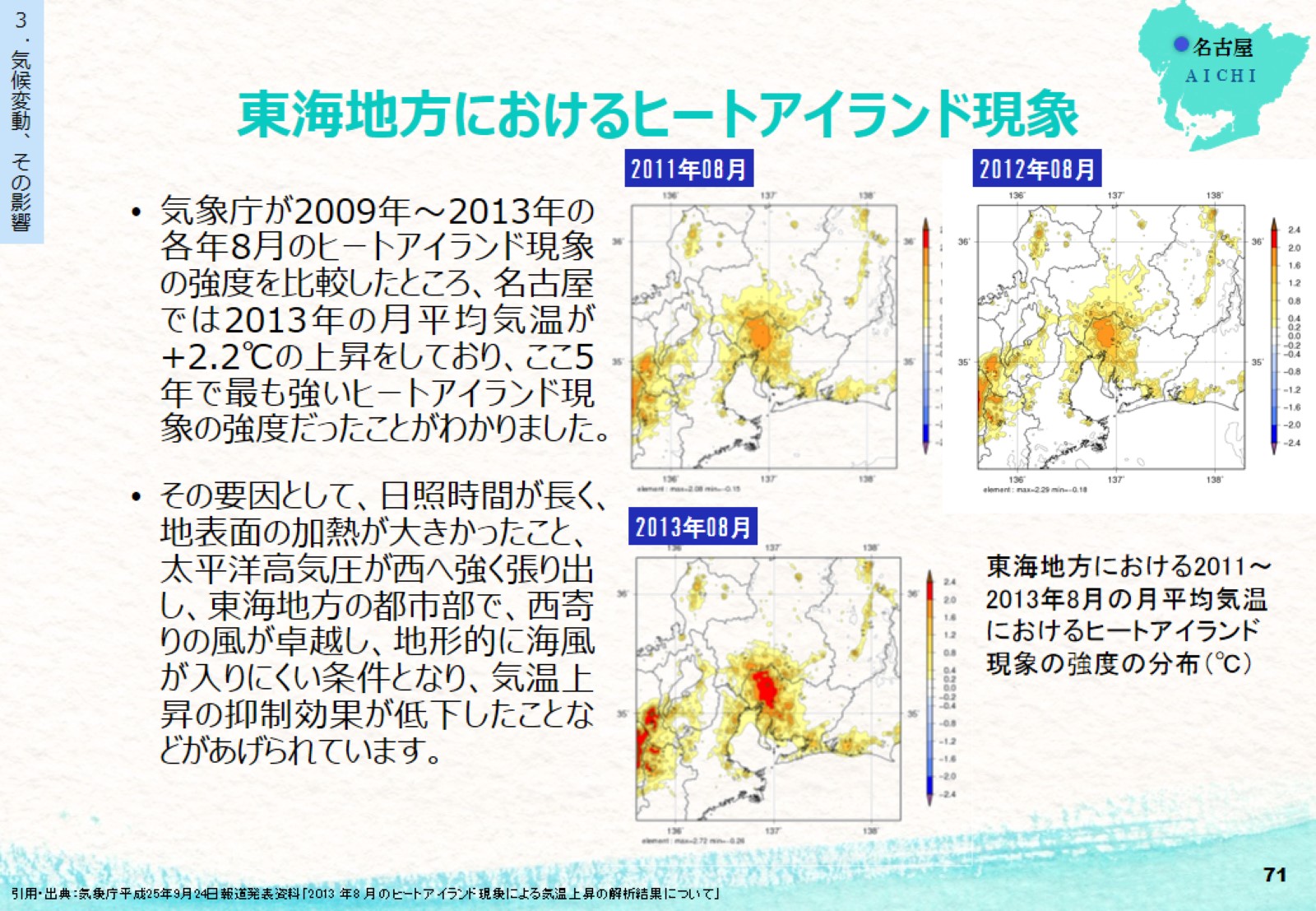 東海地方におけるヒートアイランド現象
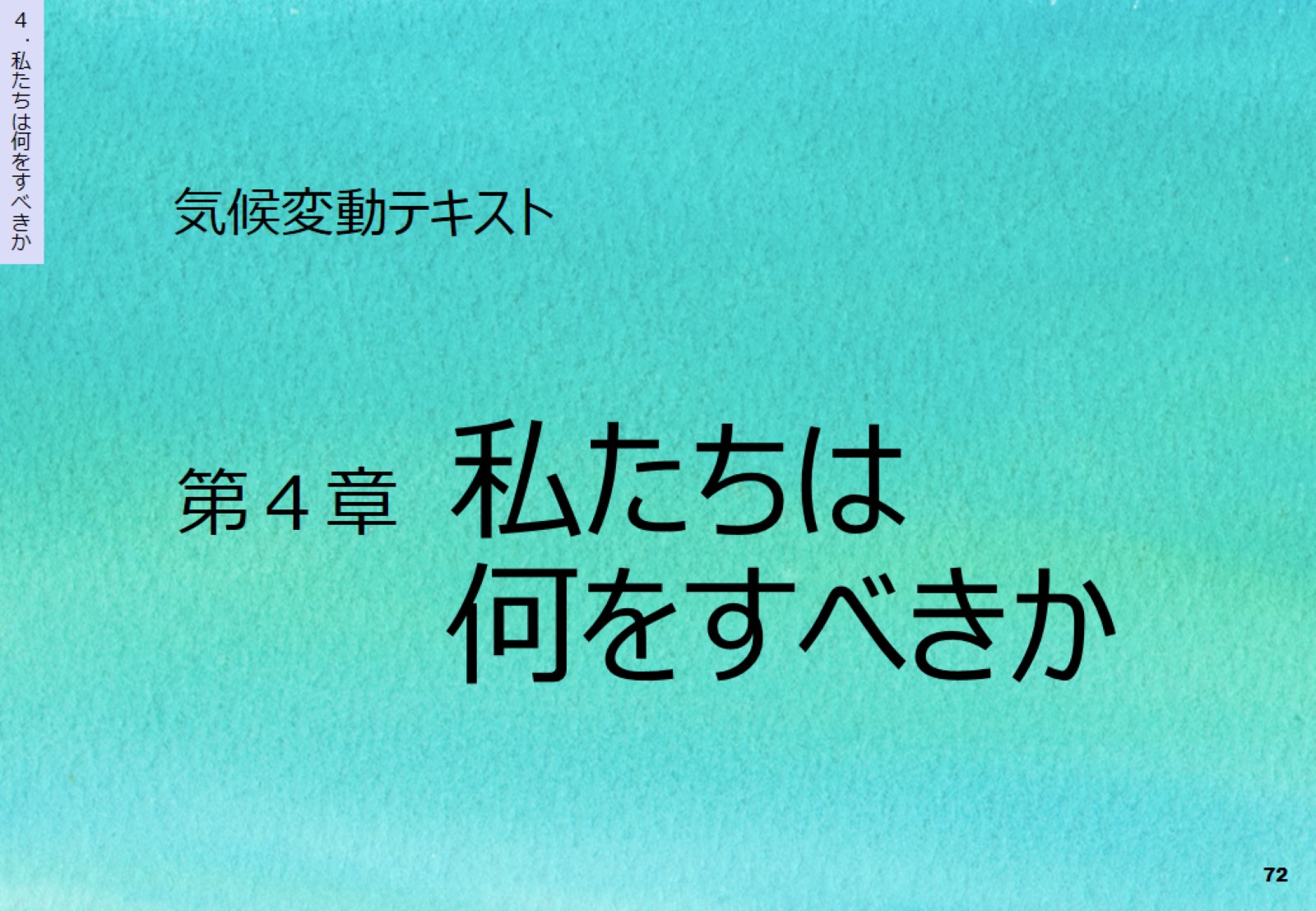 第４章　私たちは　　　何をすべきか
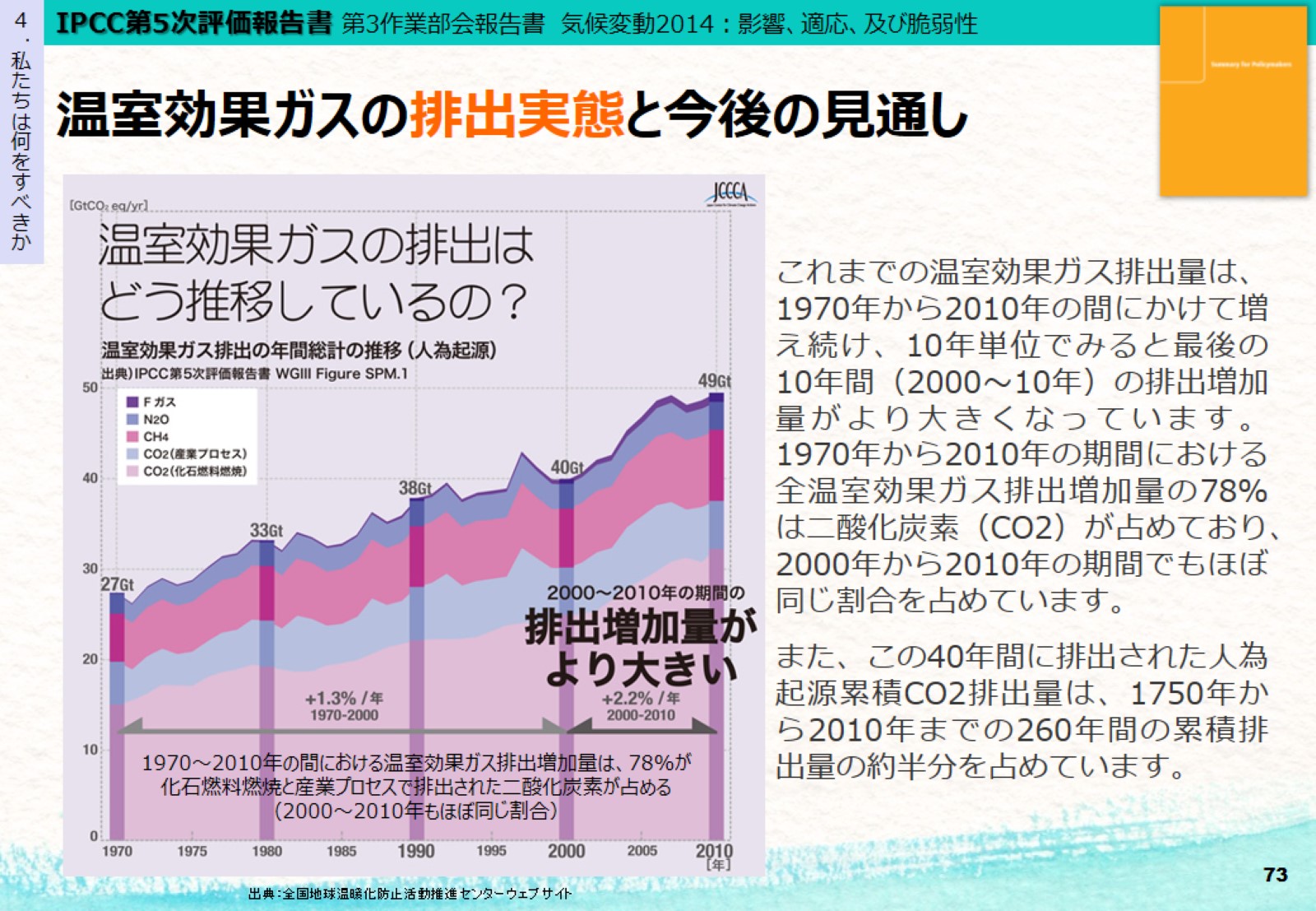 温室効果ガスの排出実態と今後の見通し
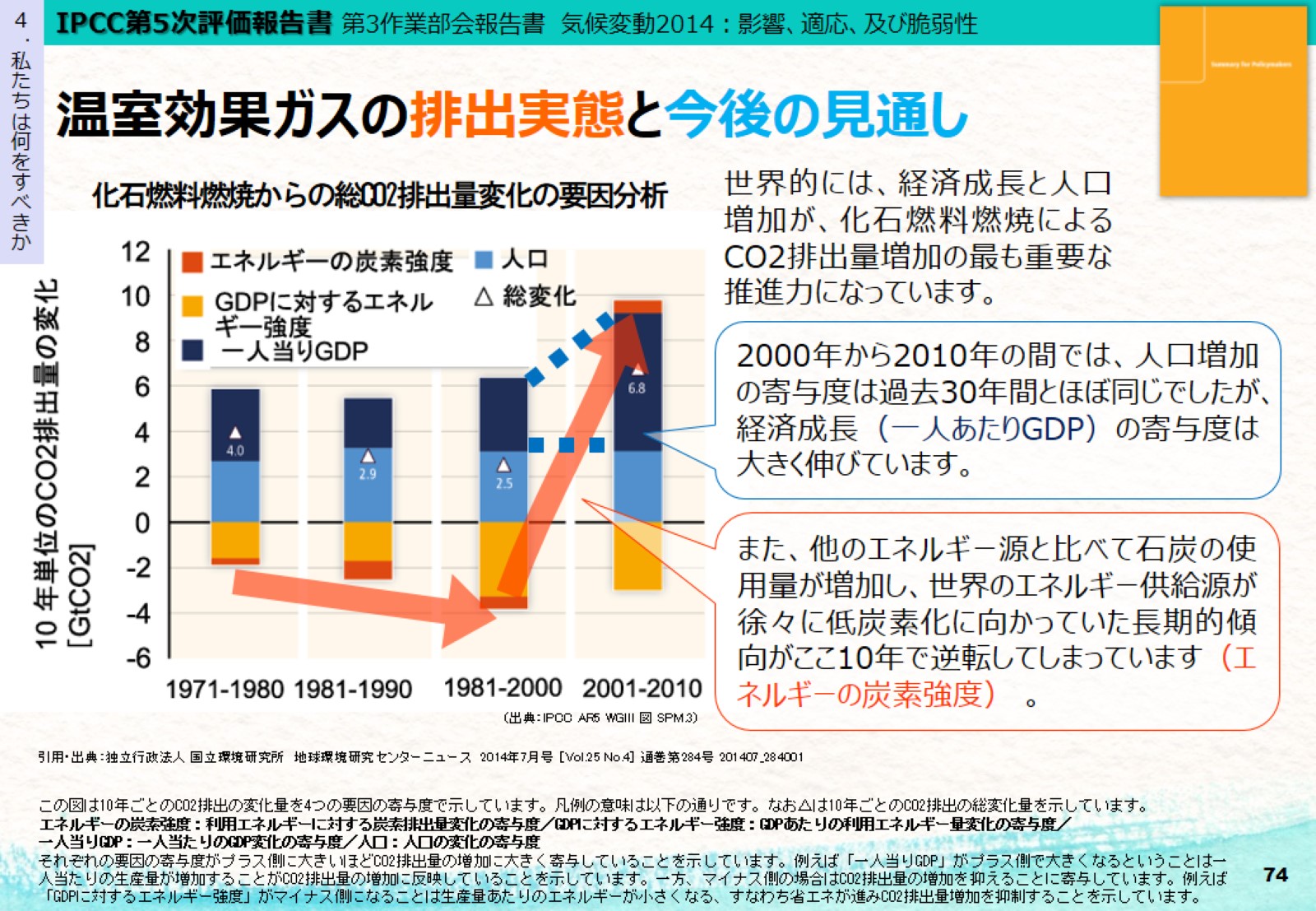 温室効果ガスの排出実態と今後の見通し
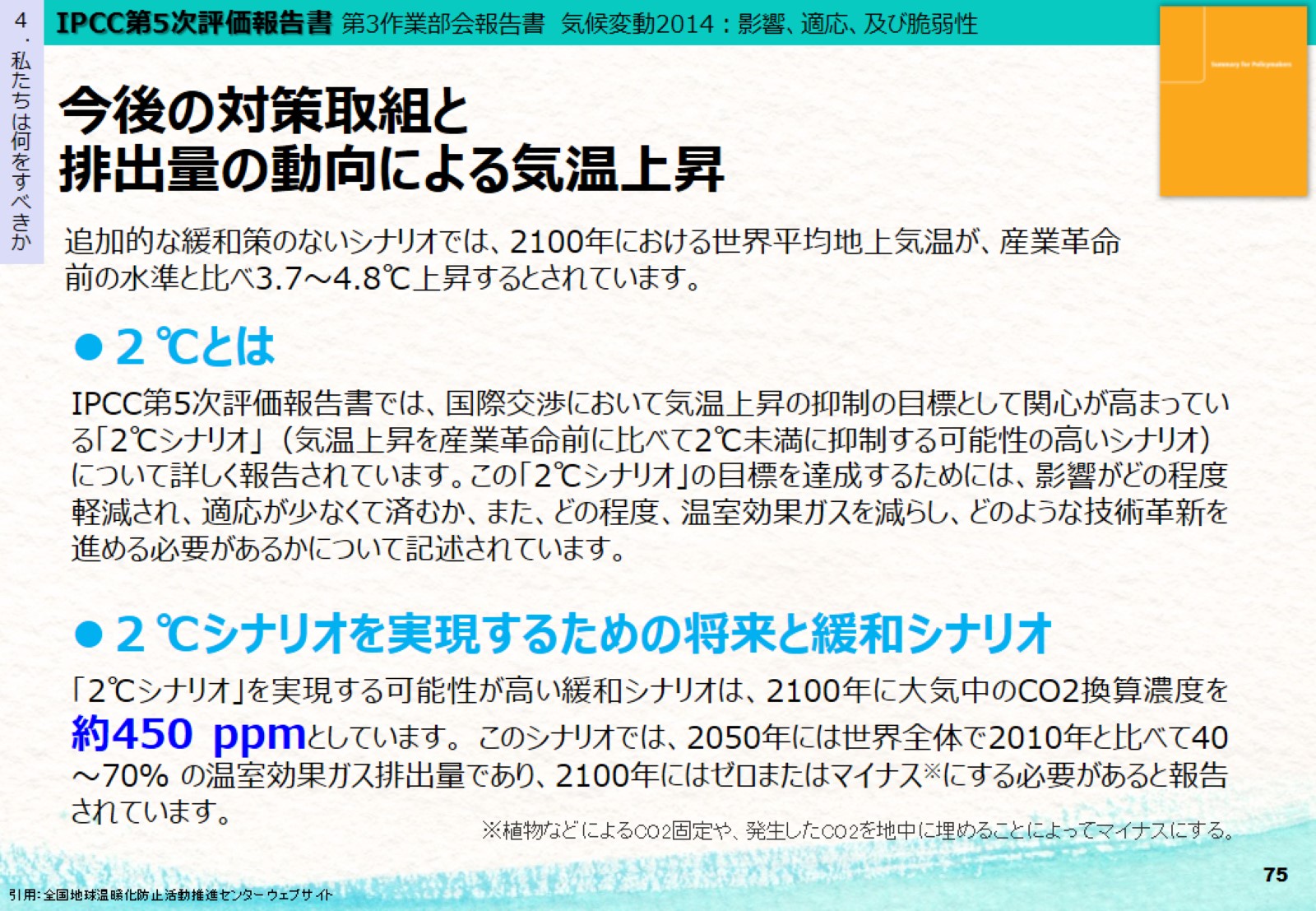 今後の対策取組と排出量の動向による気温上昇
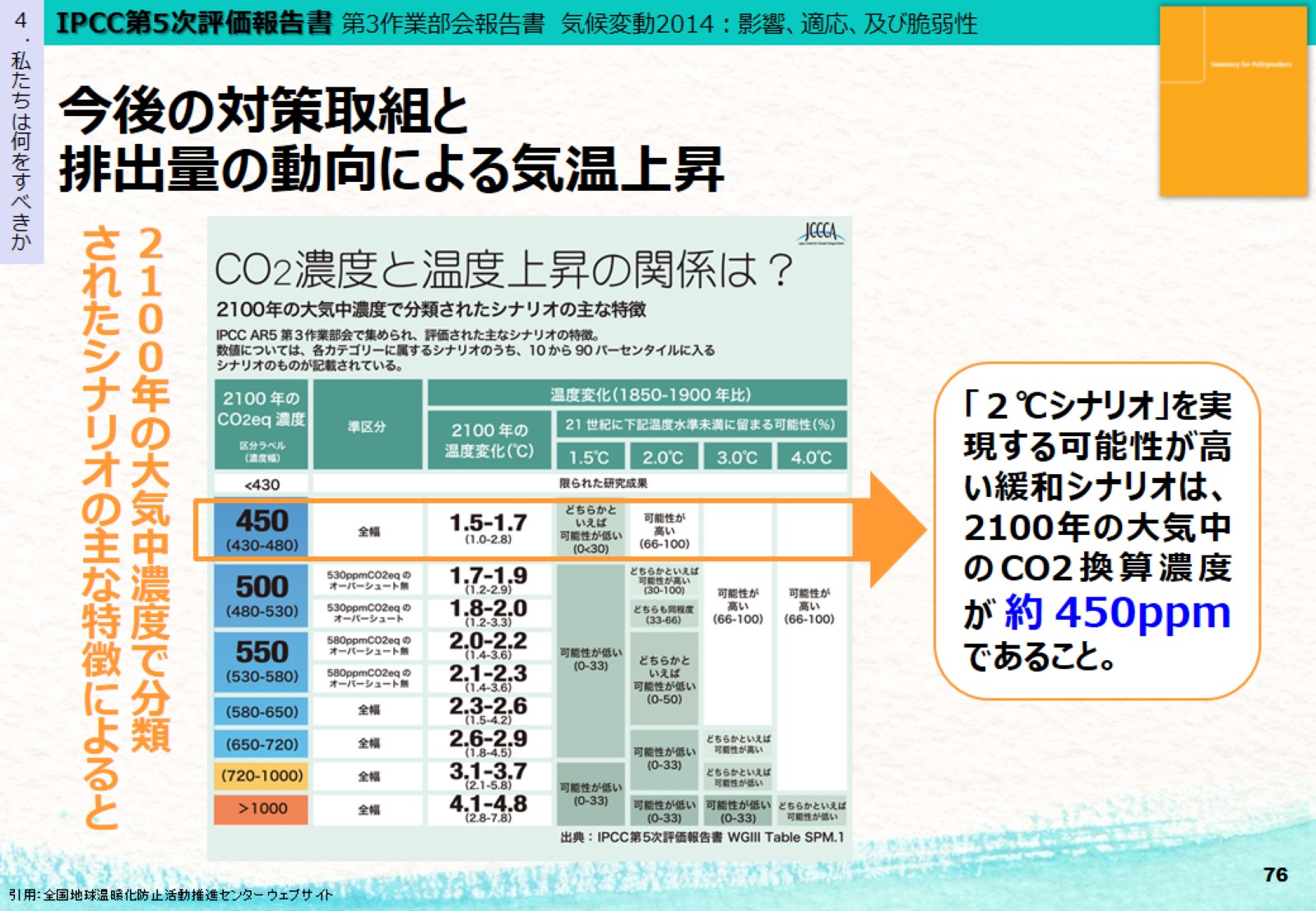 今後の対策取組と排出量の動向による気温上昇
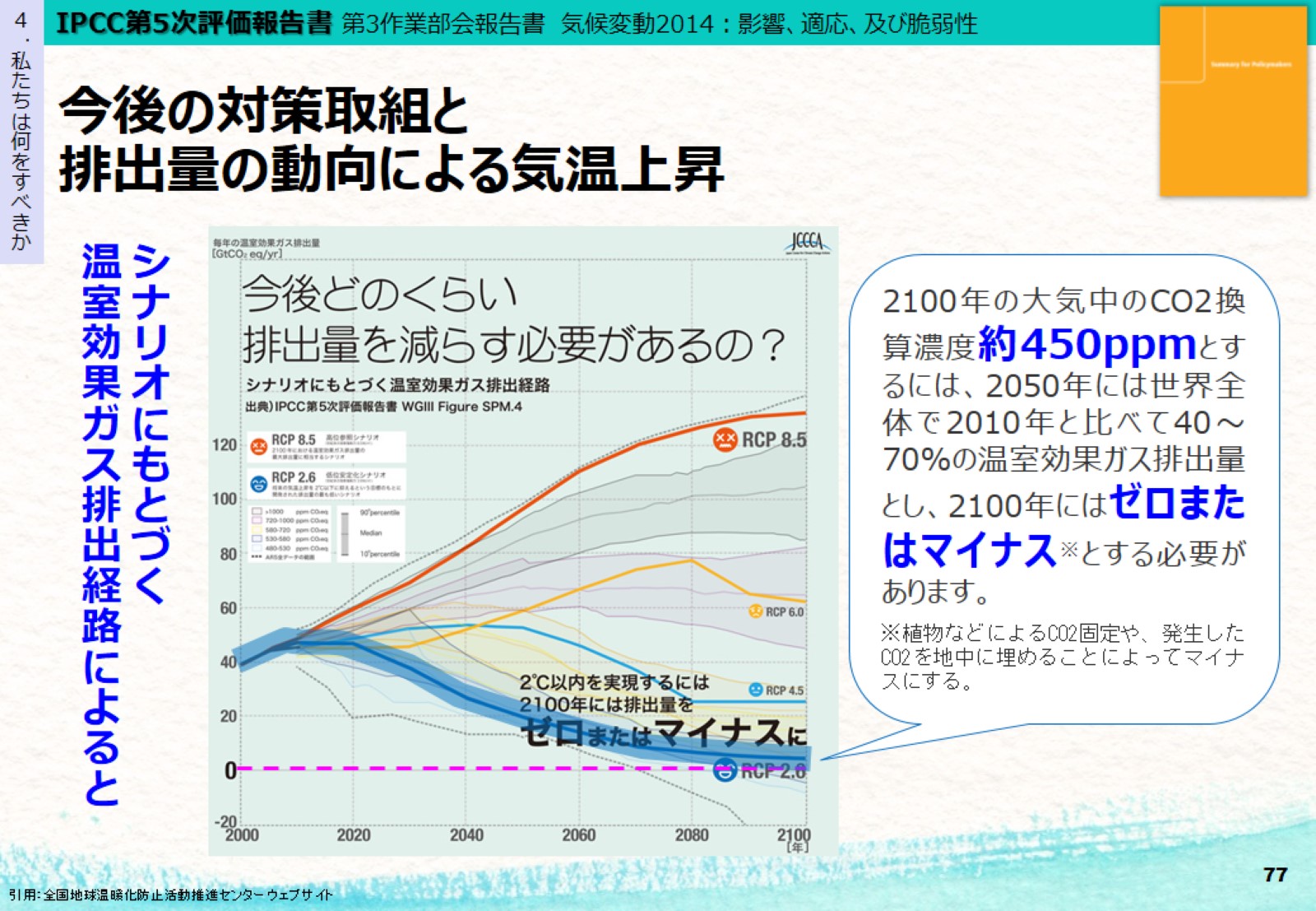 今後の対策取組と排出量の動向による気温上昇
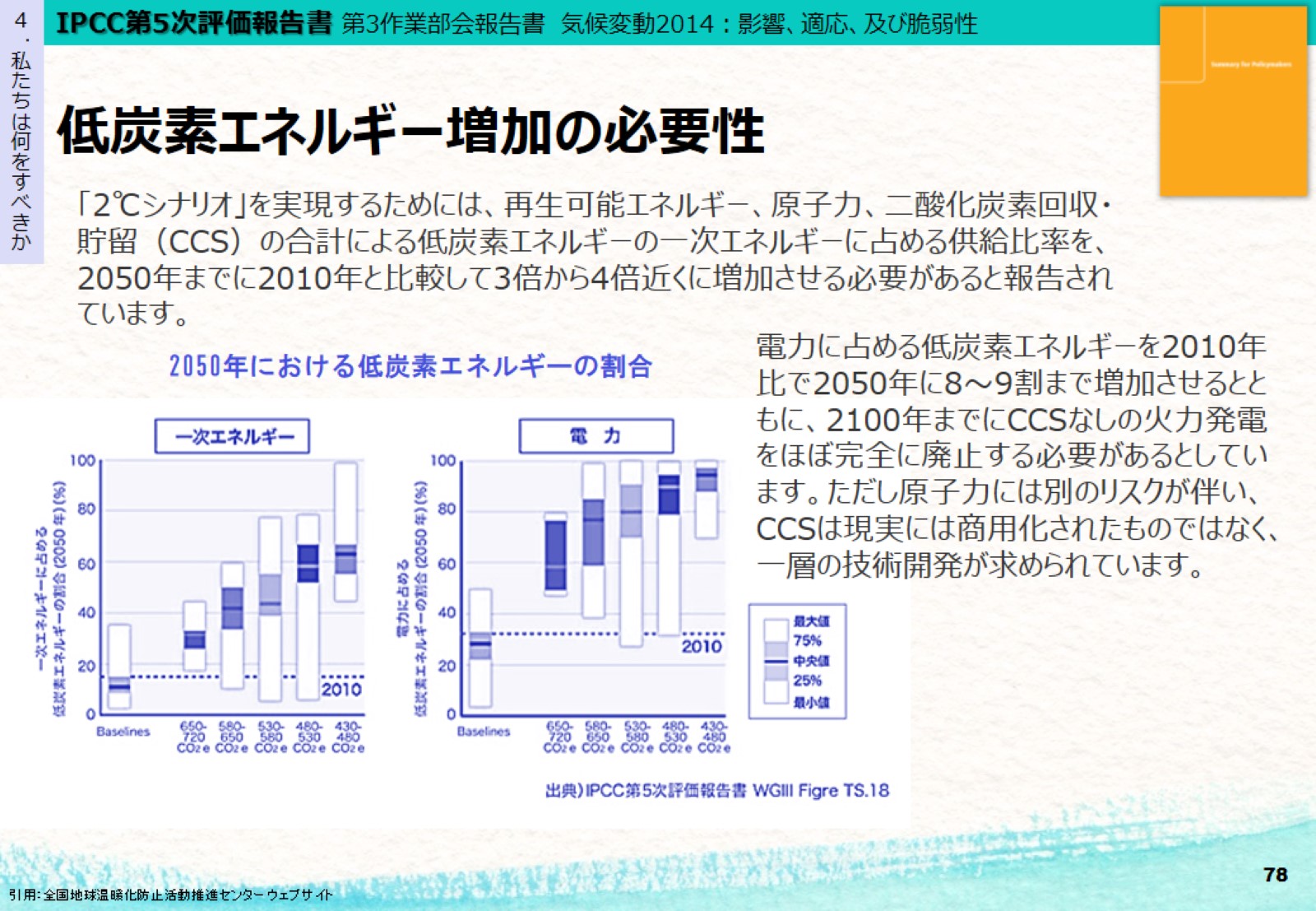 低炭素エネルギー増加の必要性
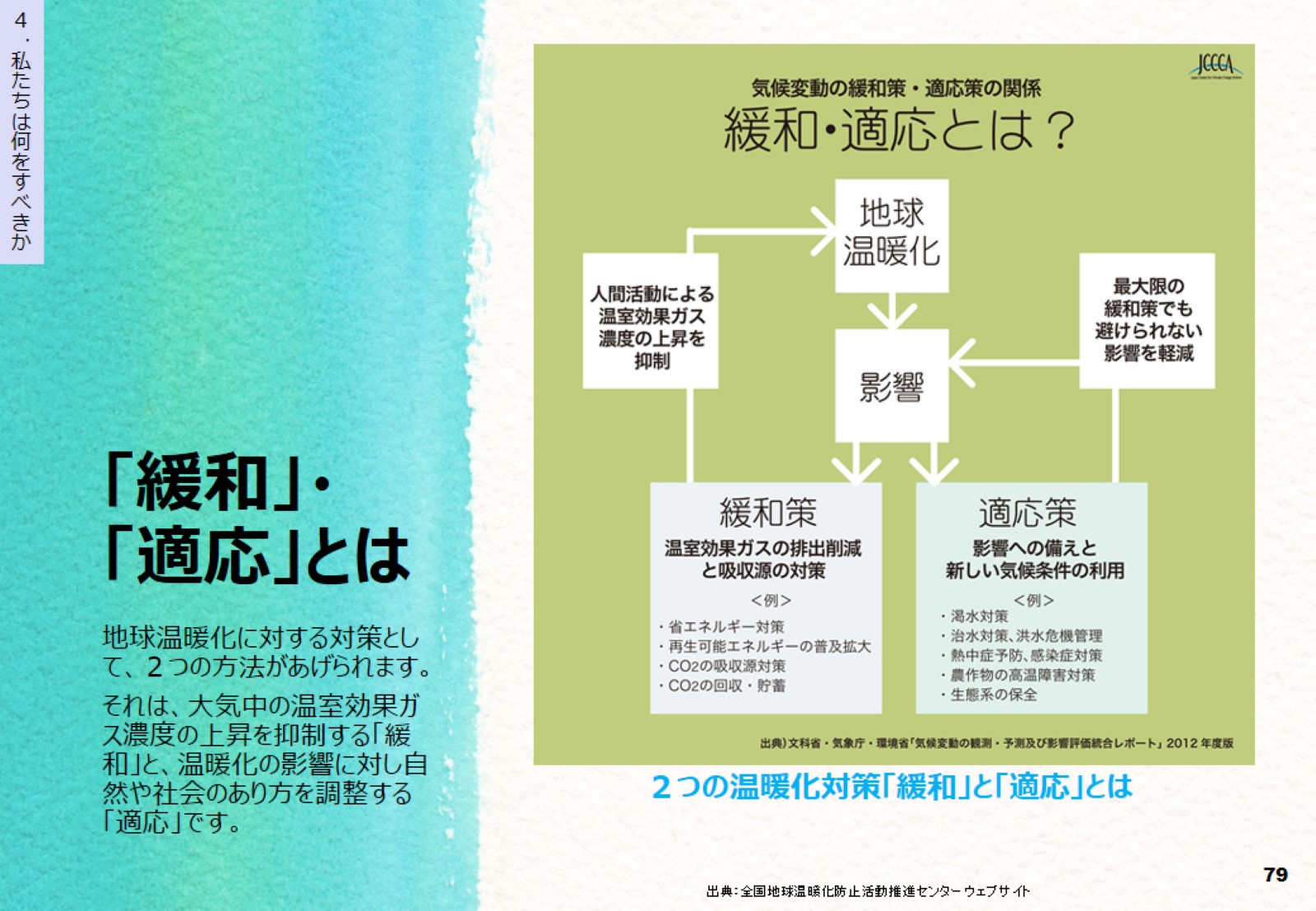 「緩和」・「適応」とは
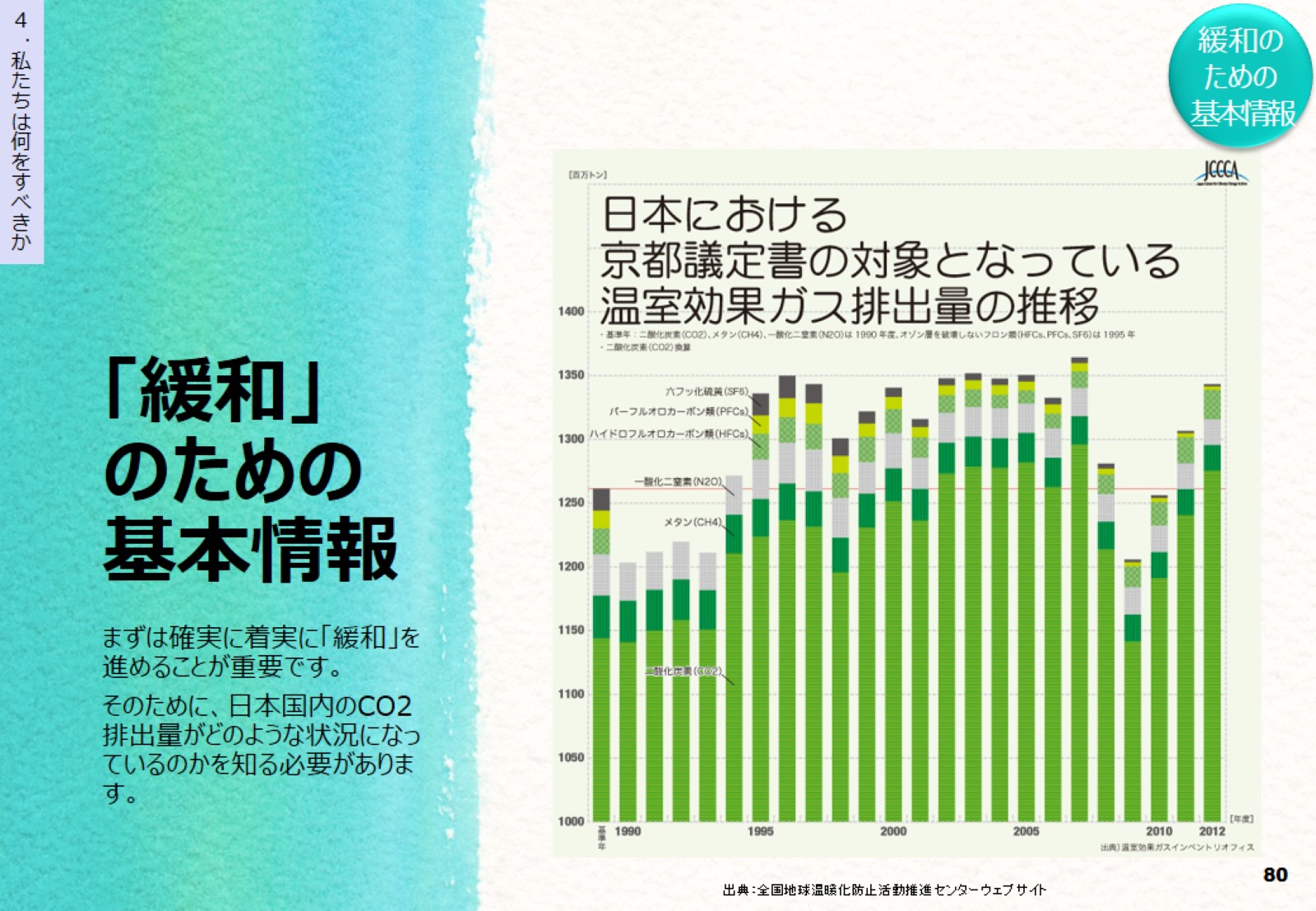 「緩和」のための基本情報
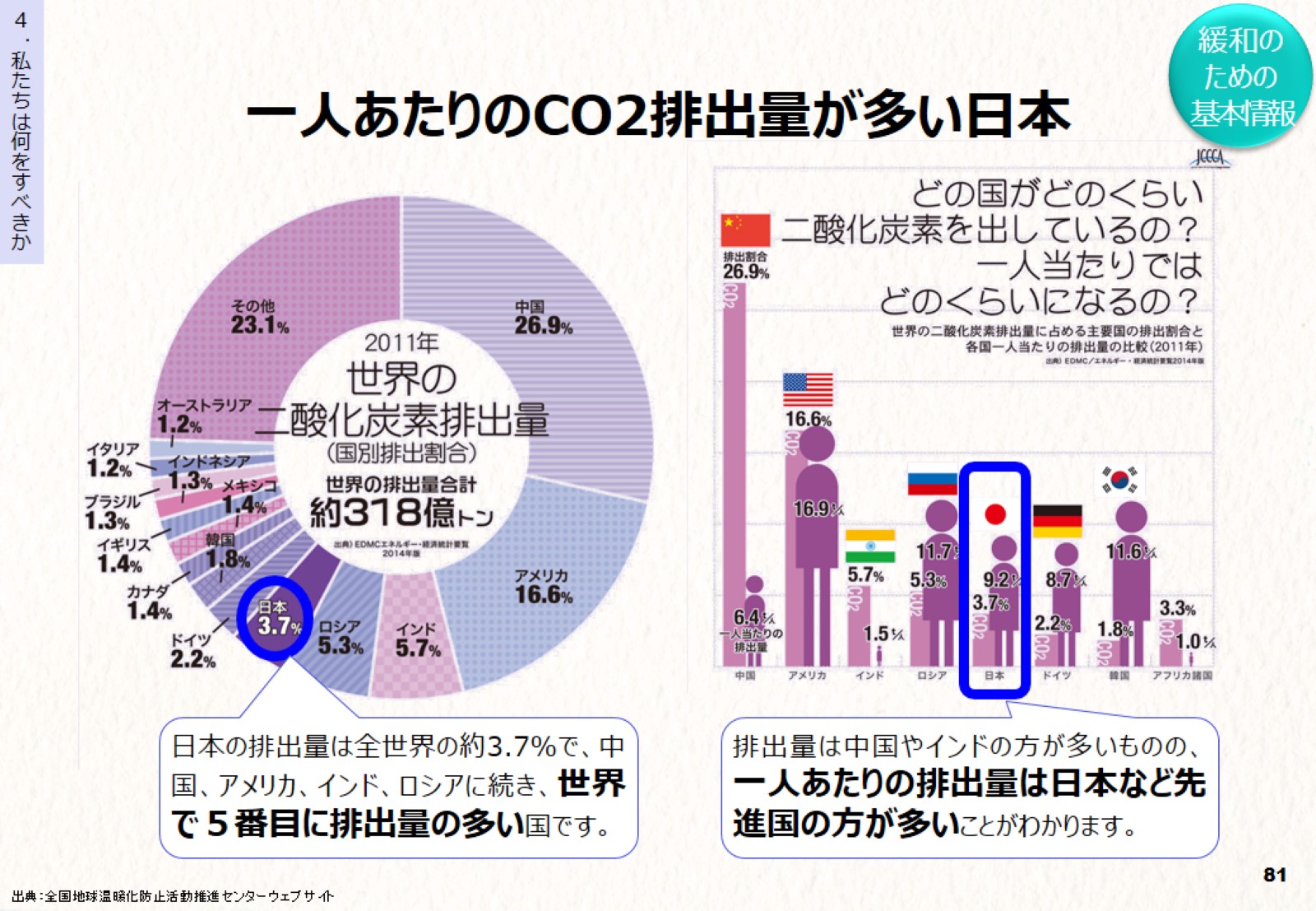 一人あたりのCO2排出量が多い日本
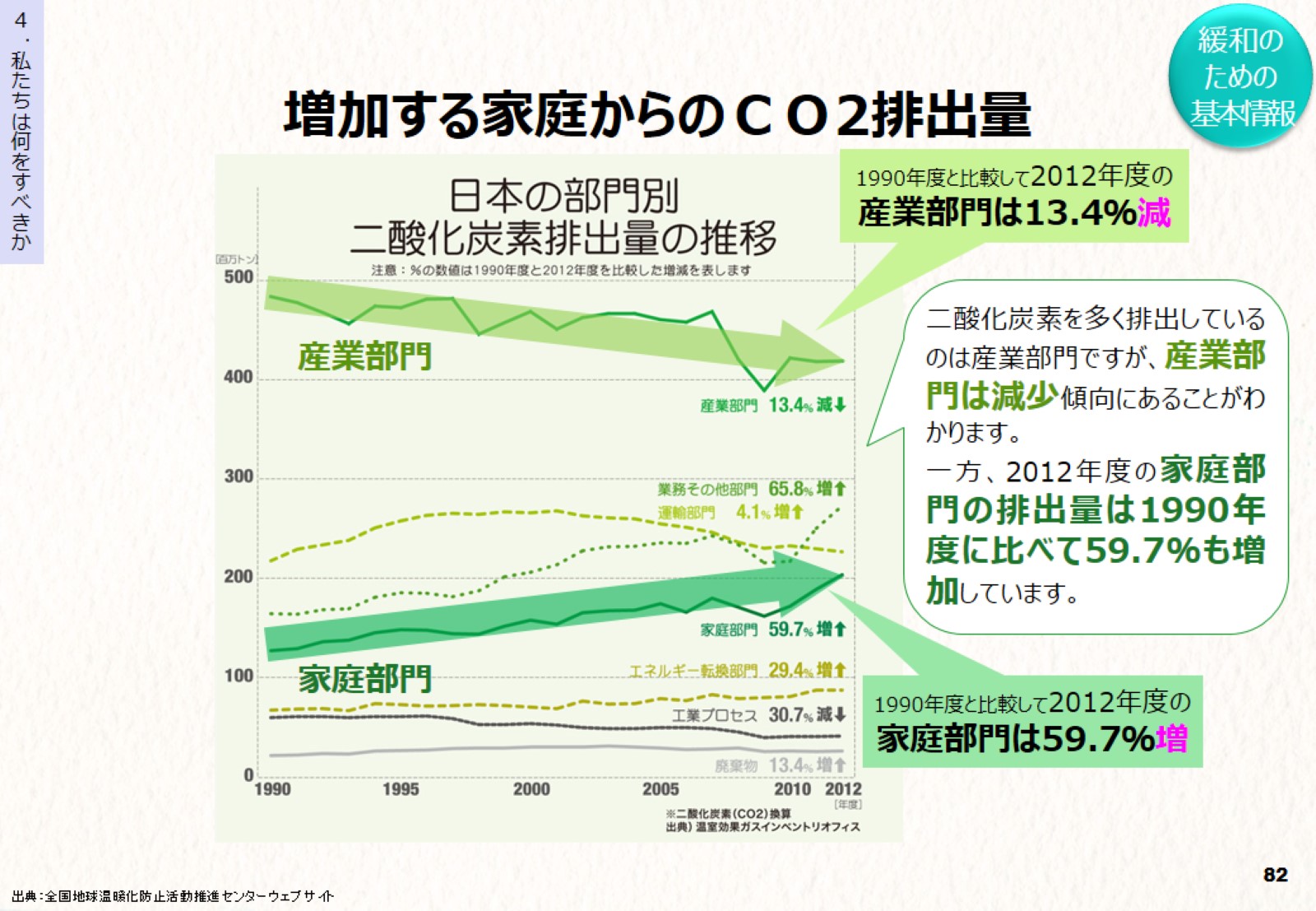 増加する家庭からのＣＯ2排出量
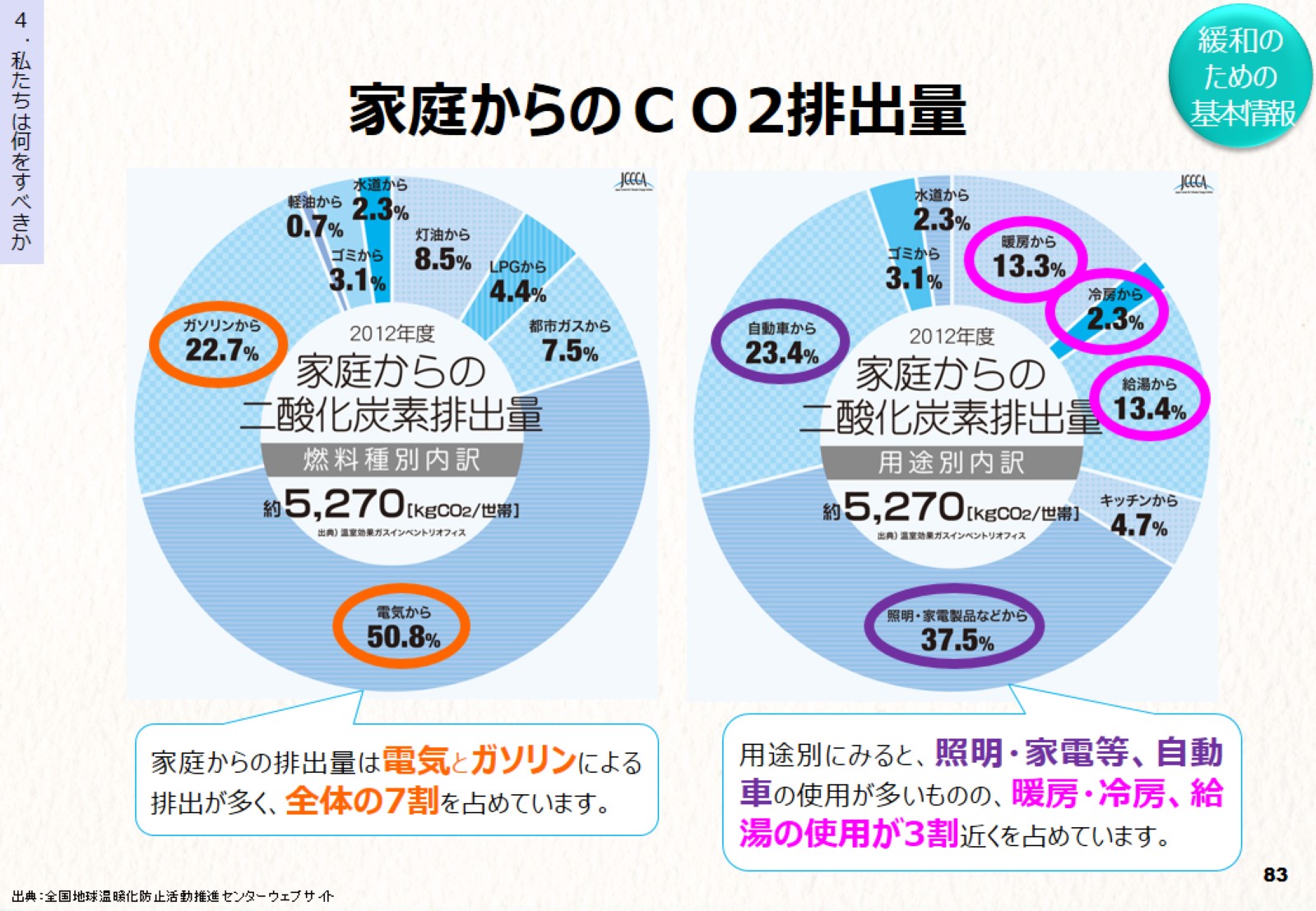 家庭からのＣＯ2排出量
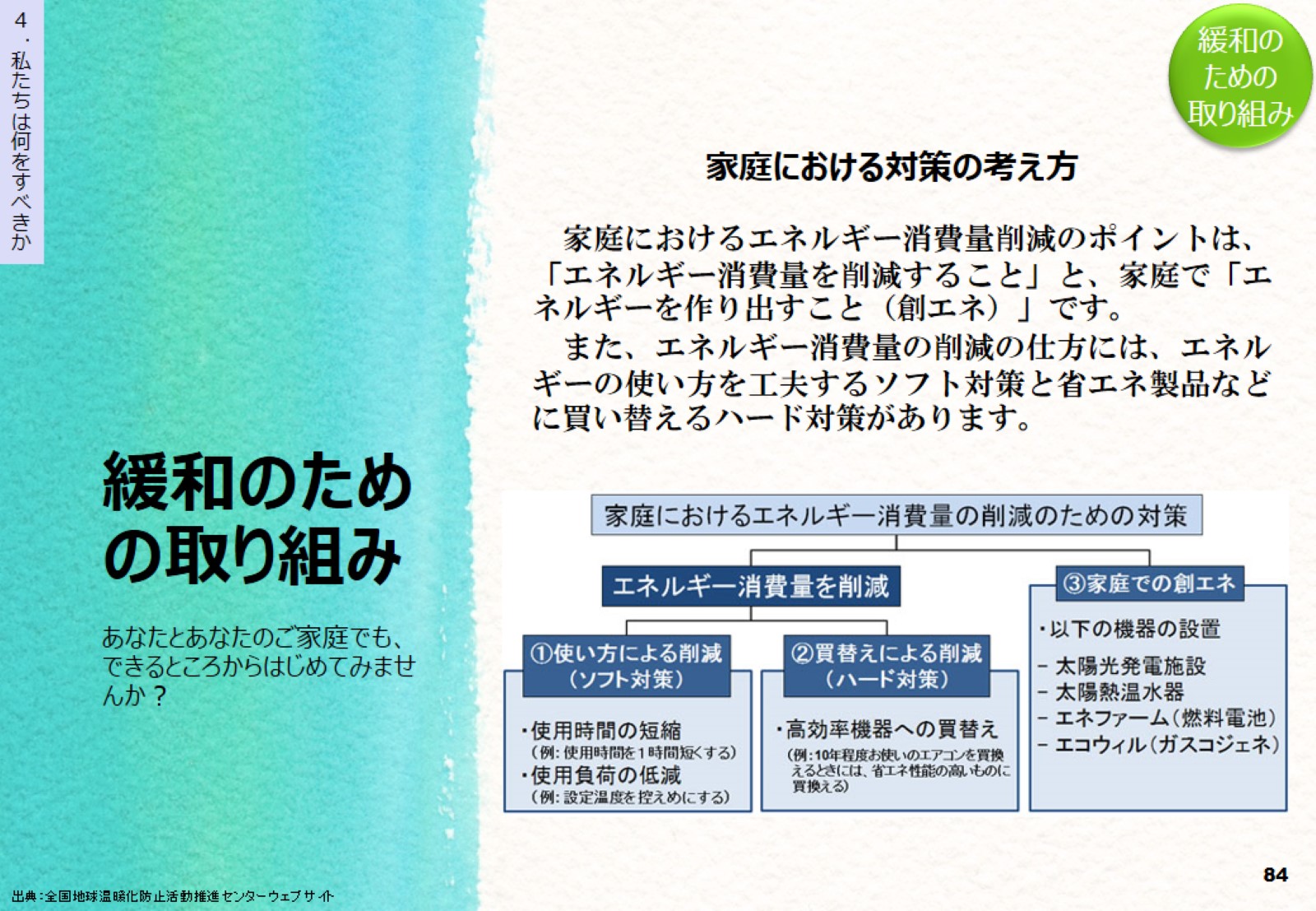 緩和のための取り組み
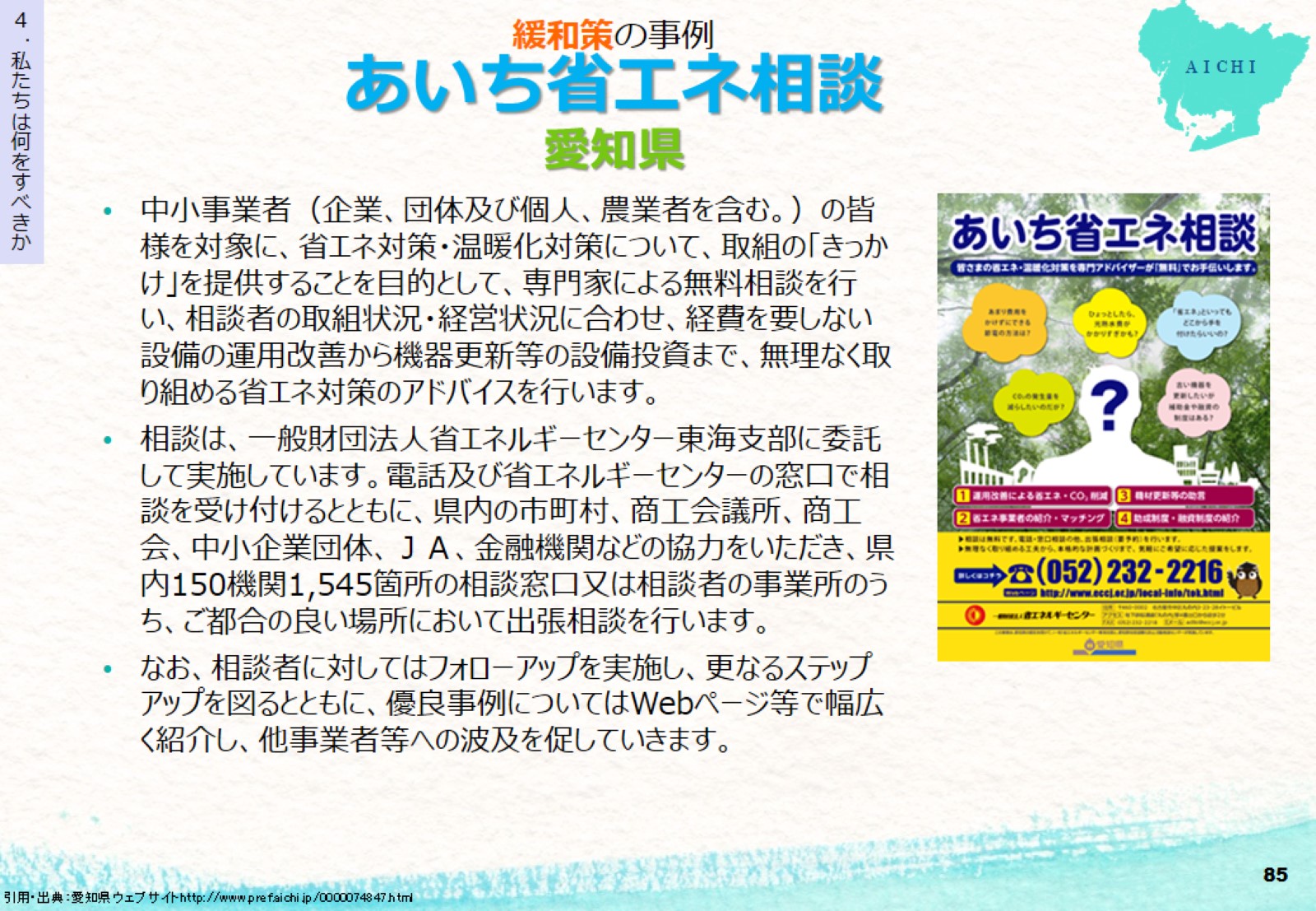 緩和策の事例あいち省エネ相談愛知県
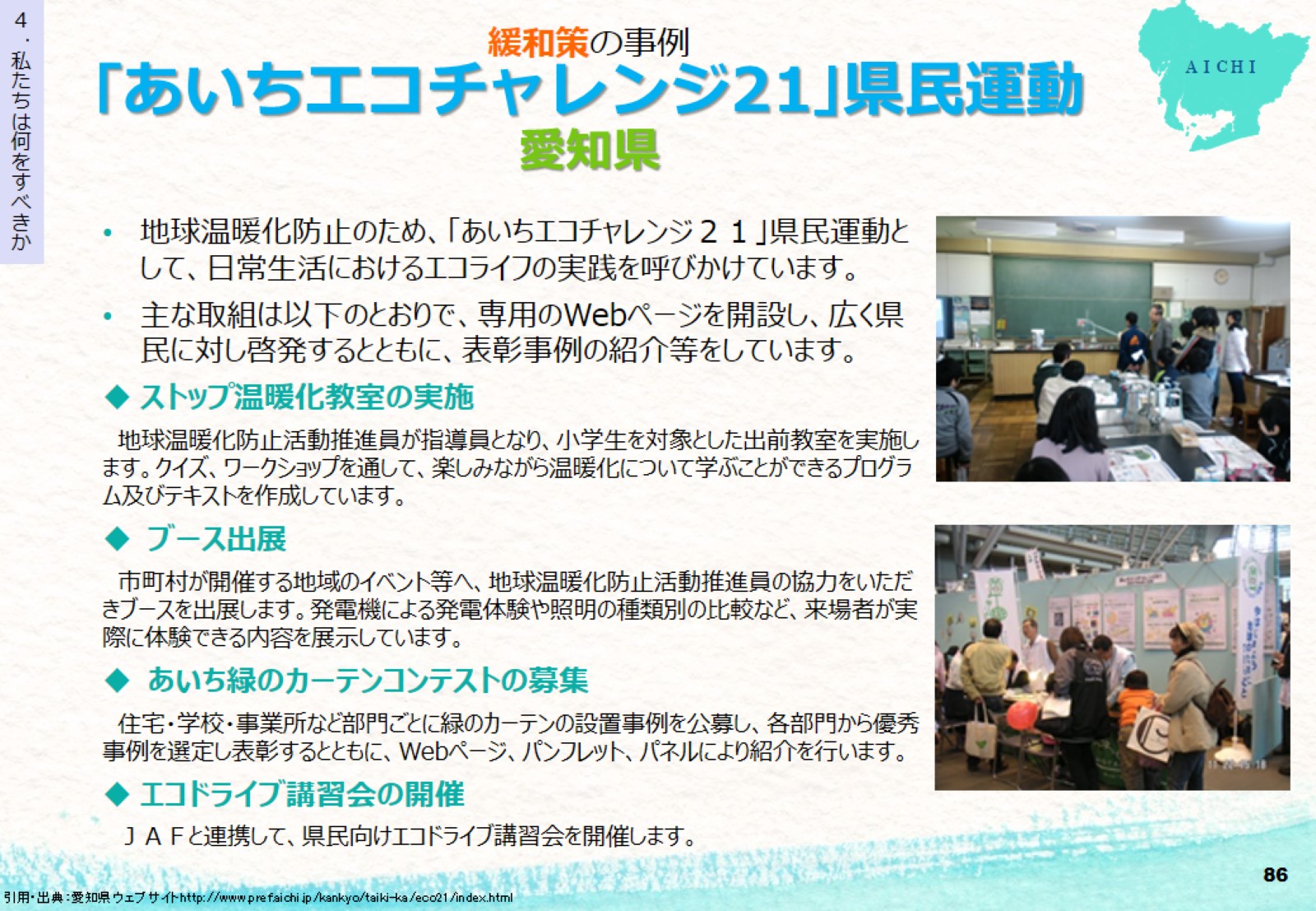 緩和策の事例｢あいちエコチャレンジ21｣県民運動愛知県
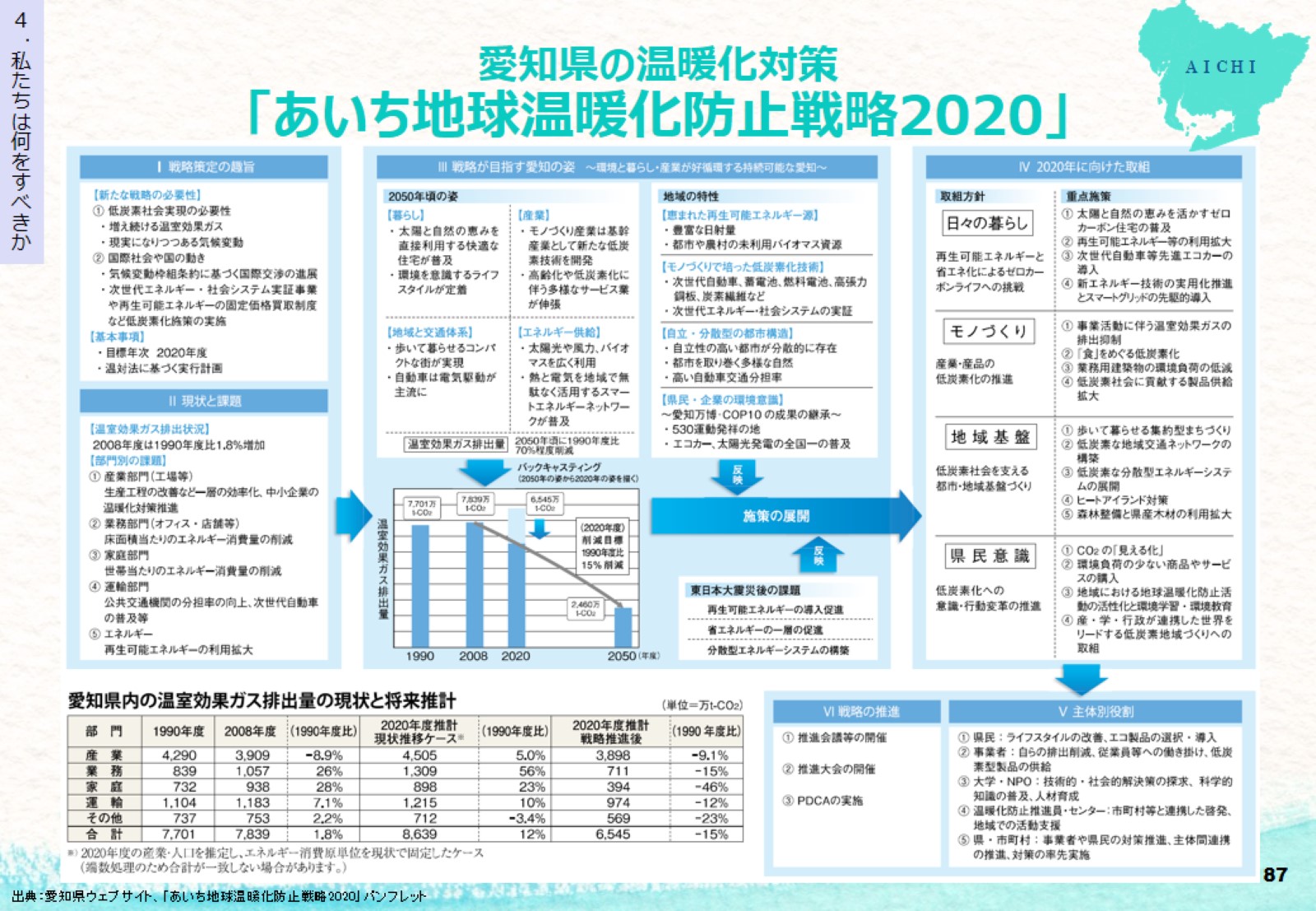 愛知県の温暖化対策「あいち地球温暖化防止戦略2020」
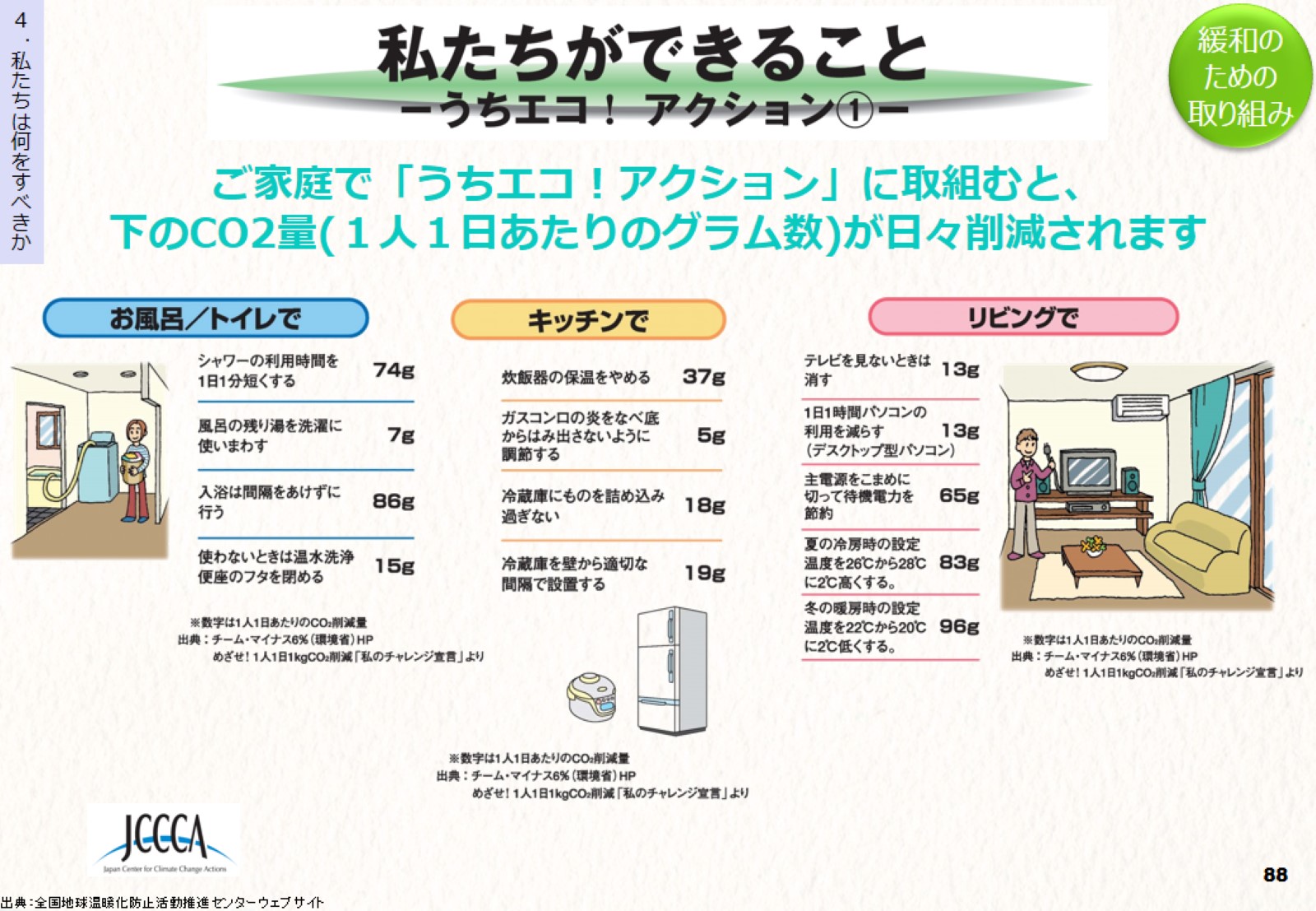 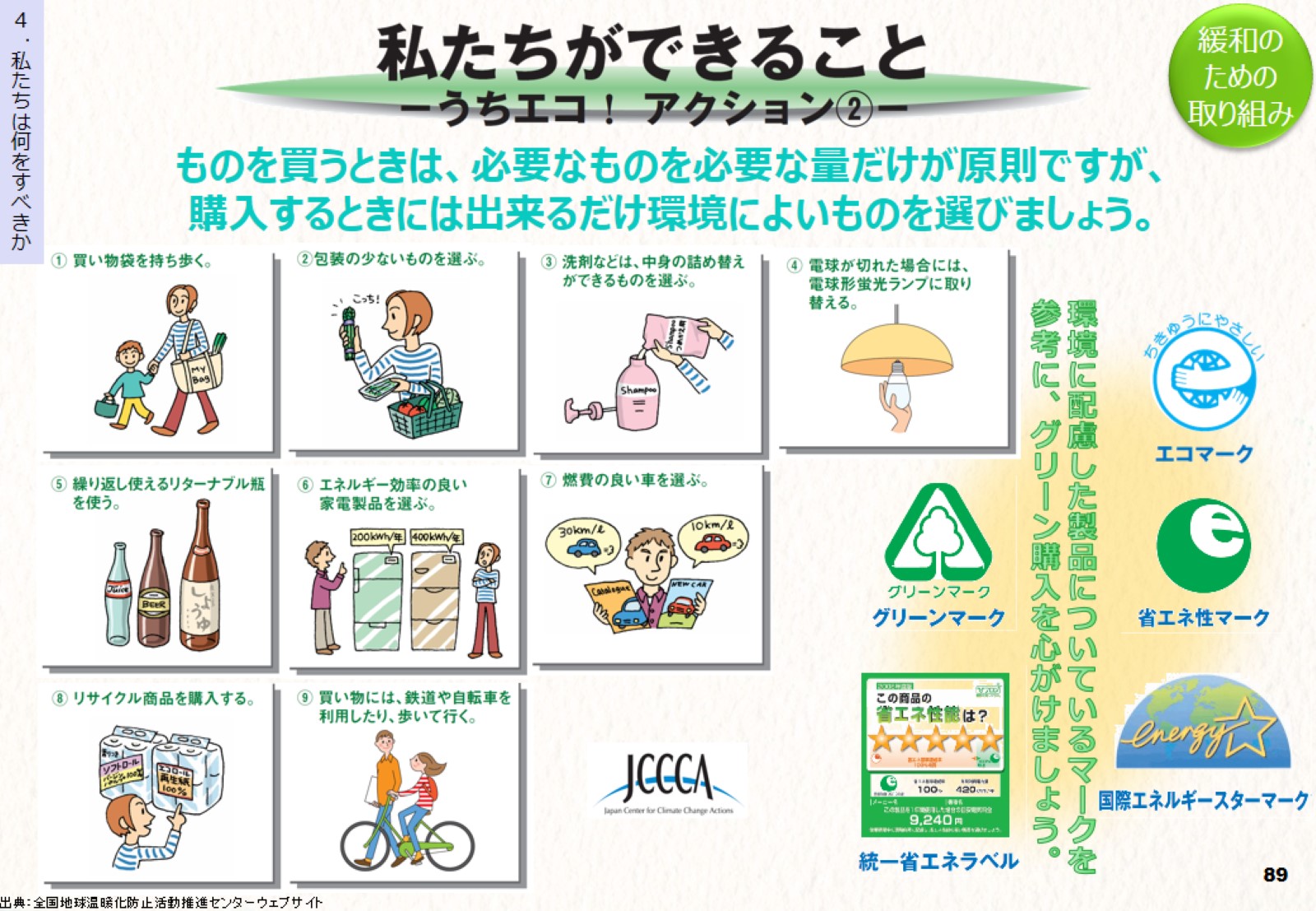 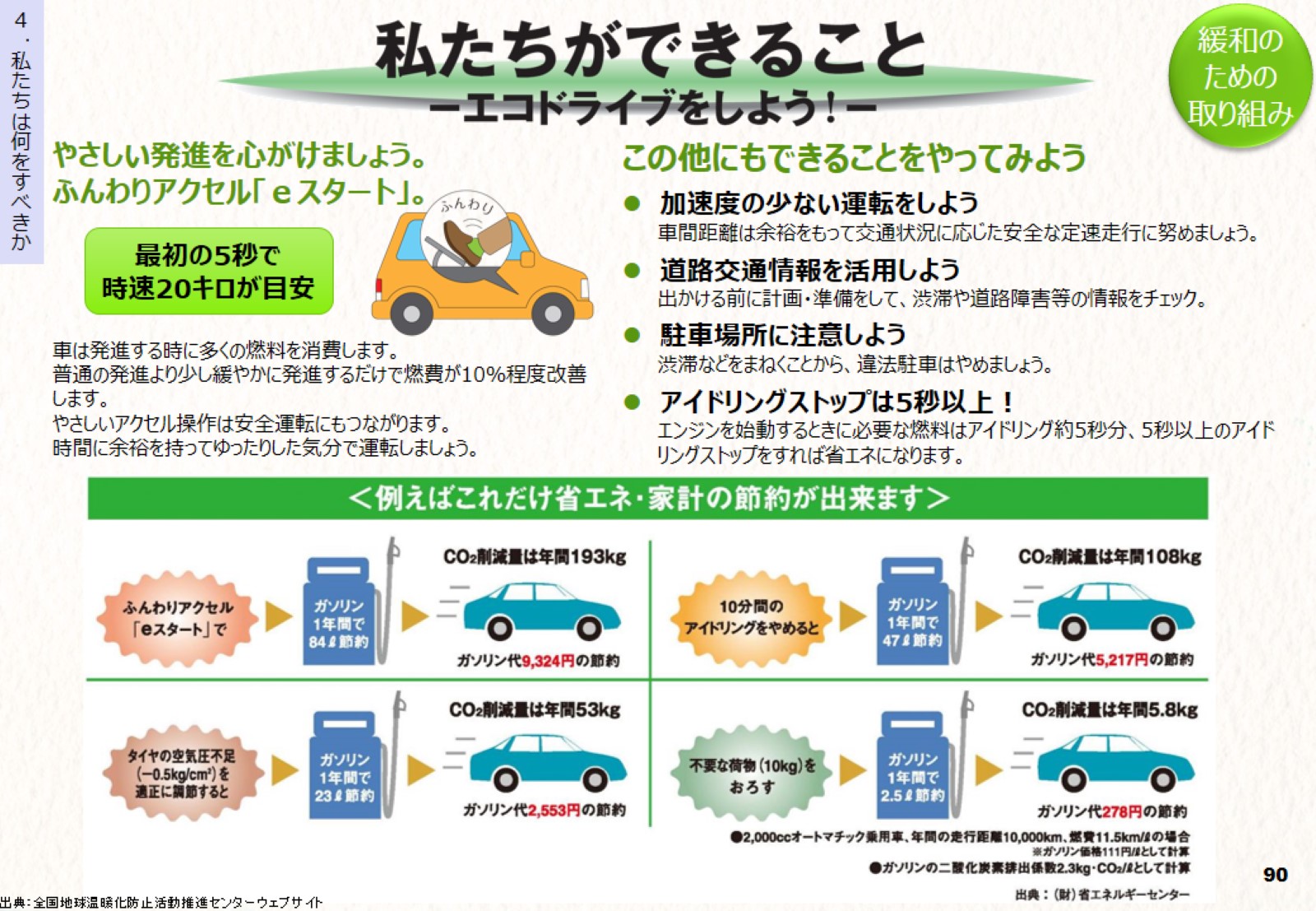 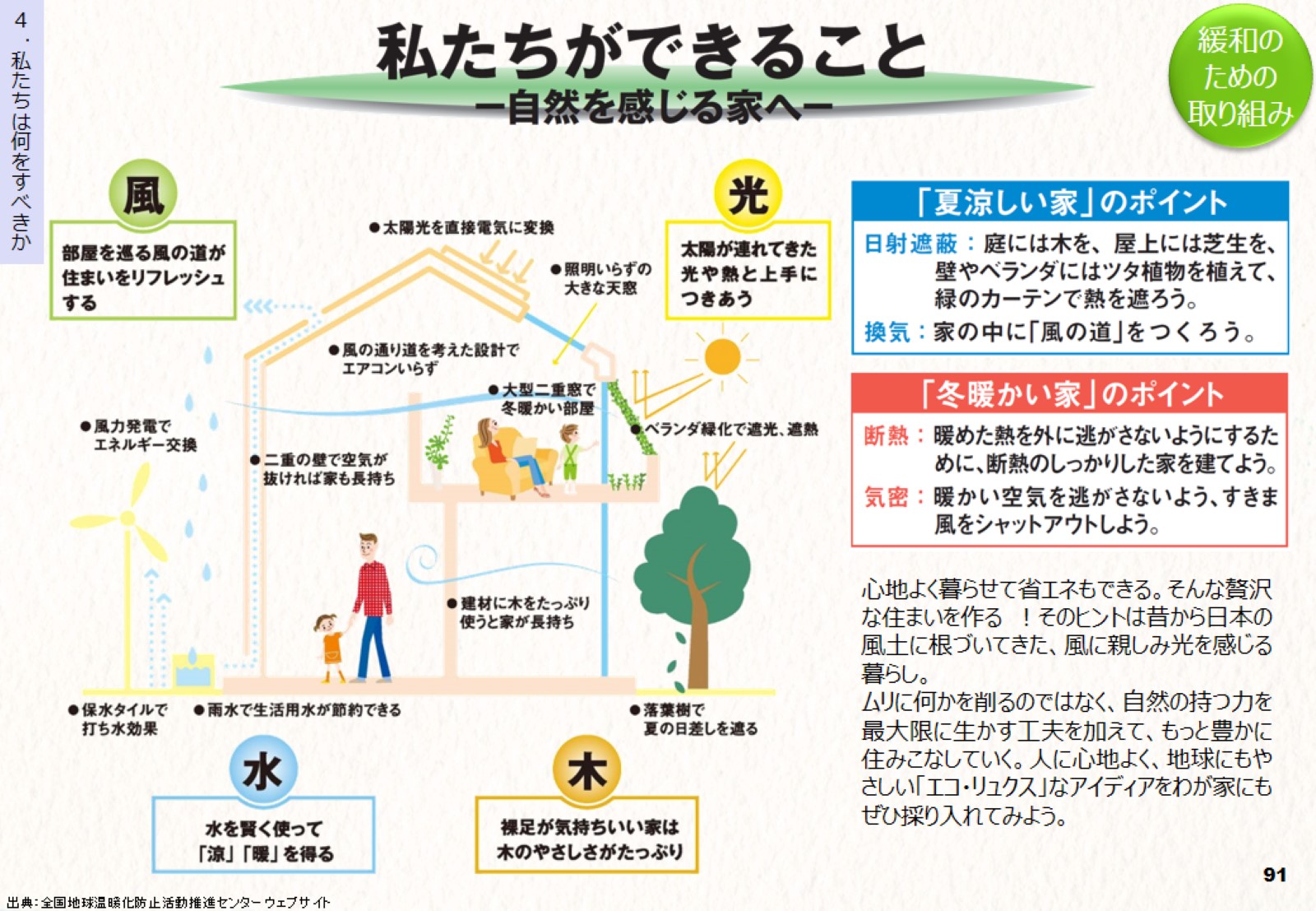 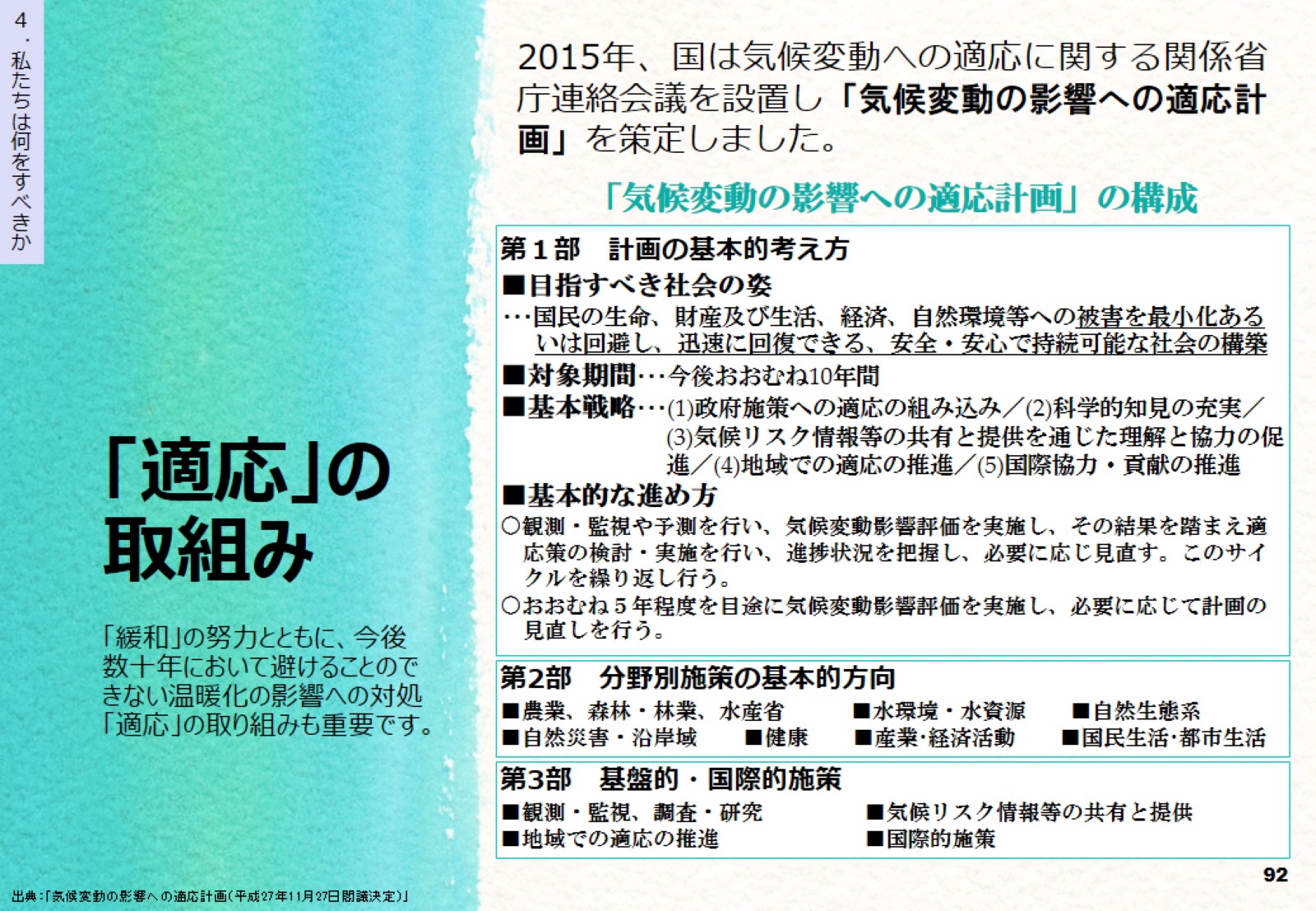 「適応」の取組み
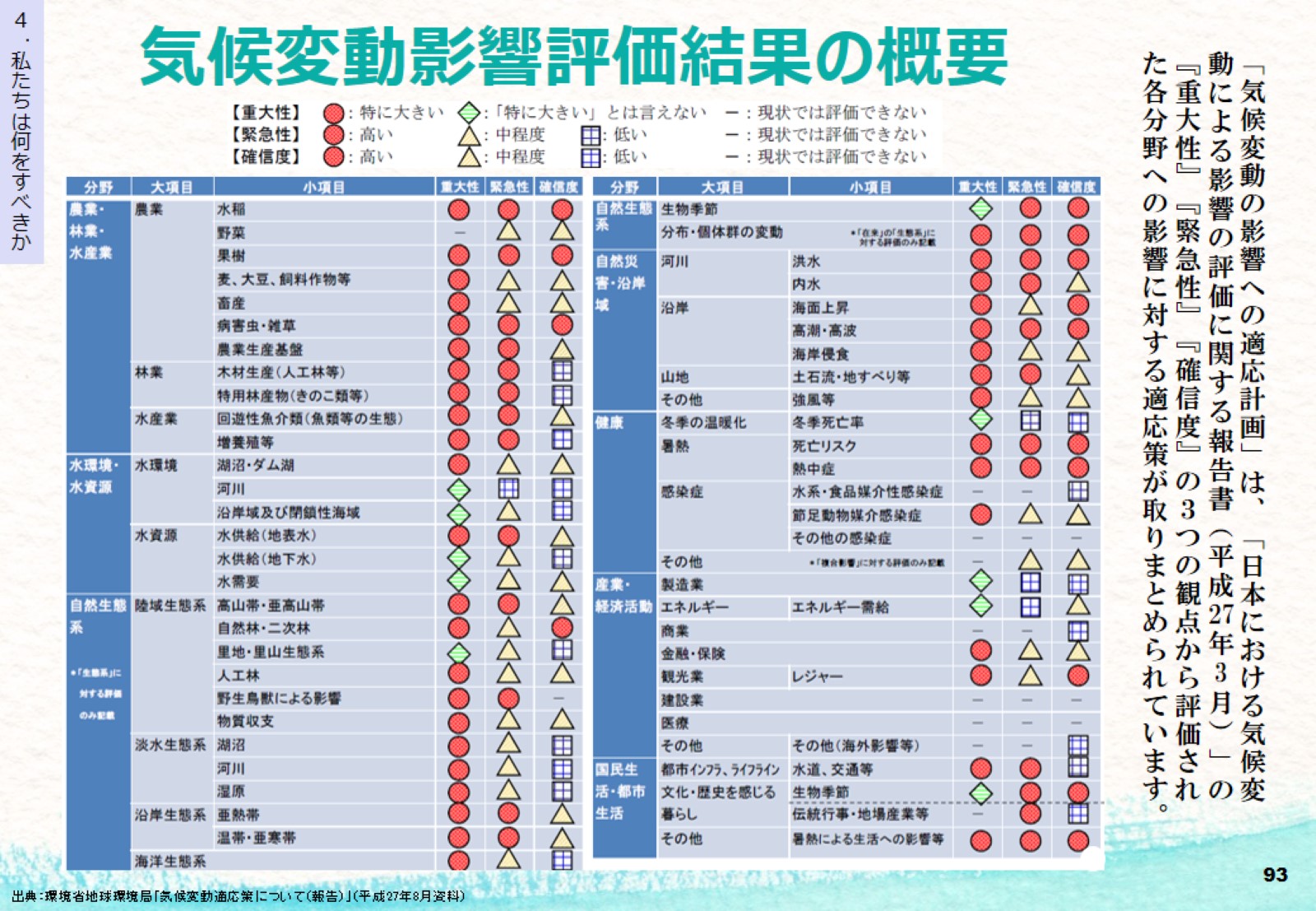 気候変動影響評価結果の概要
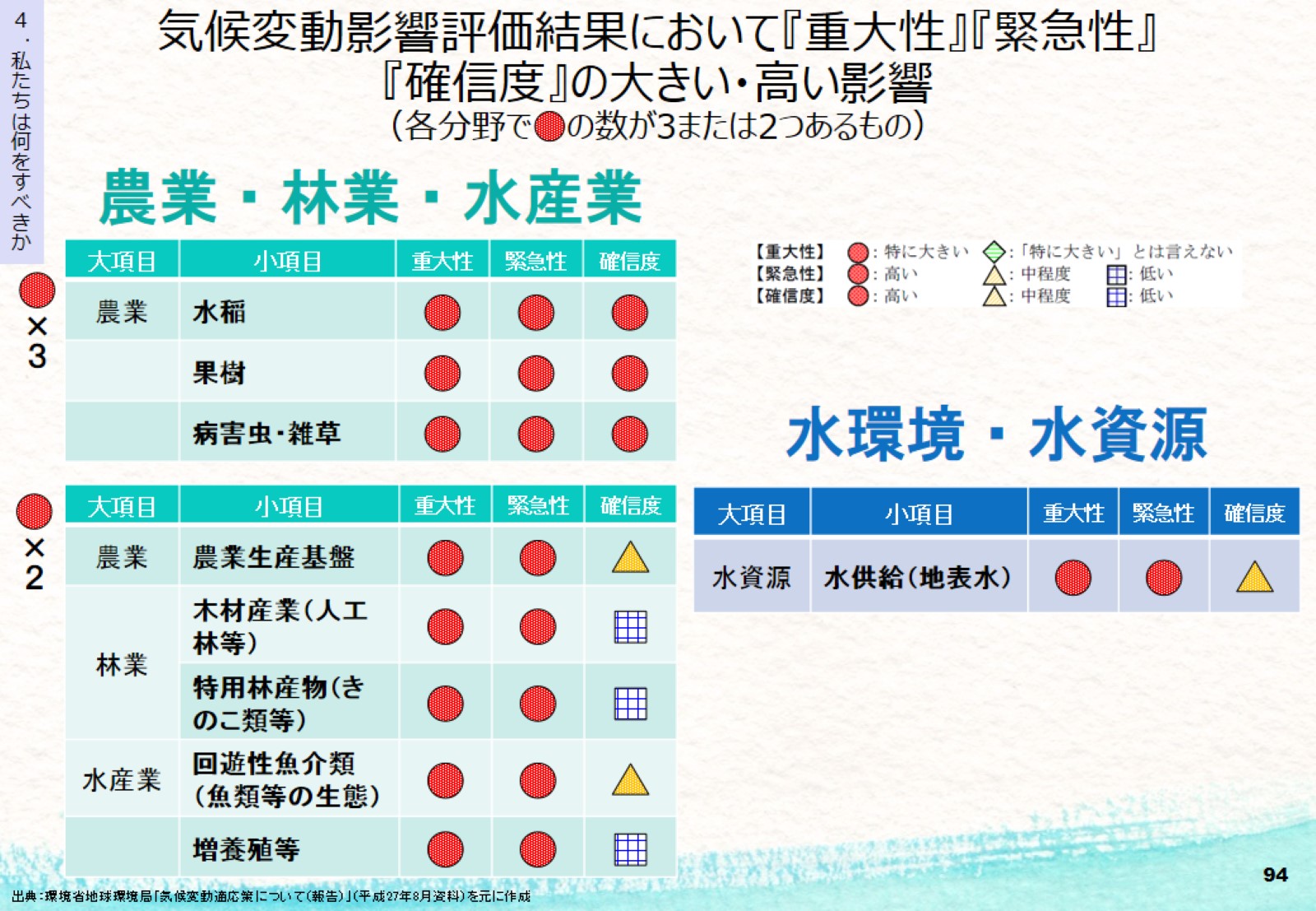 気候変動影響評価結果において『重大性』『緊急性』『確信度』の大きい・高い影響（各分野で●の数が3または2つあるもの）
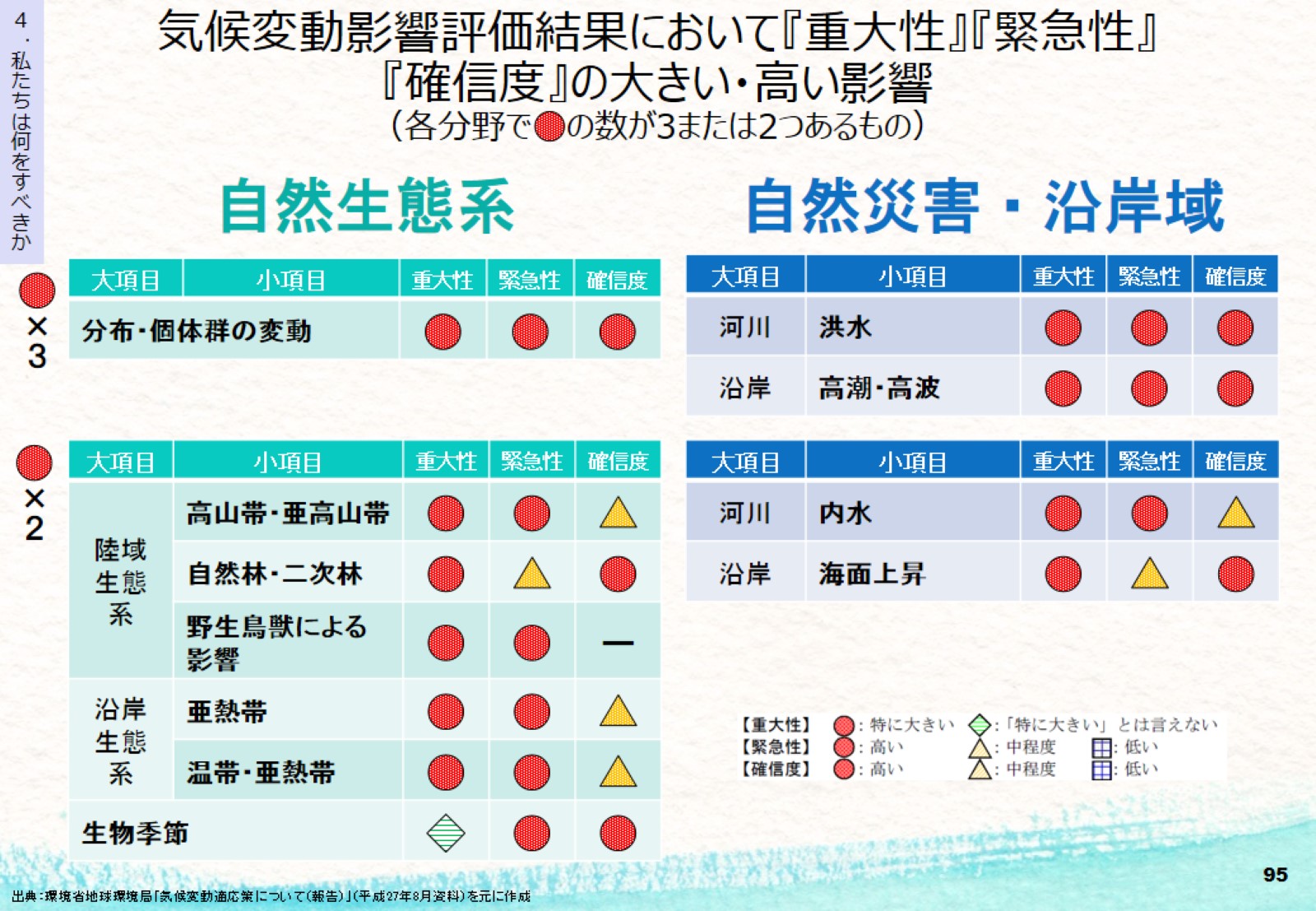 気候変動影響評価結果において『重大性』『緊急性』『確信度』の大きい・高い影響（各分野で●の数が3または2つあるもの）
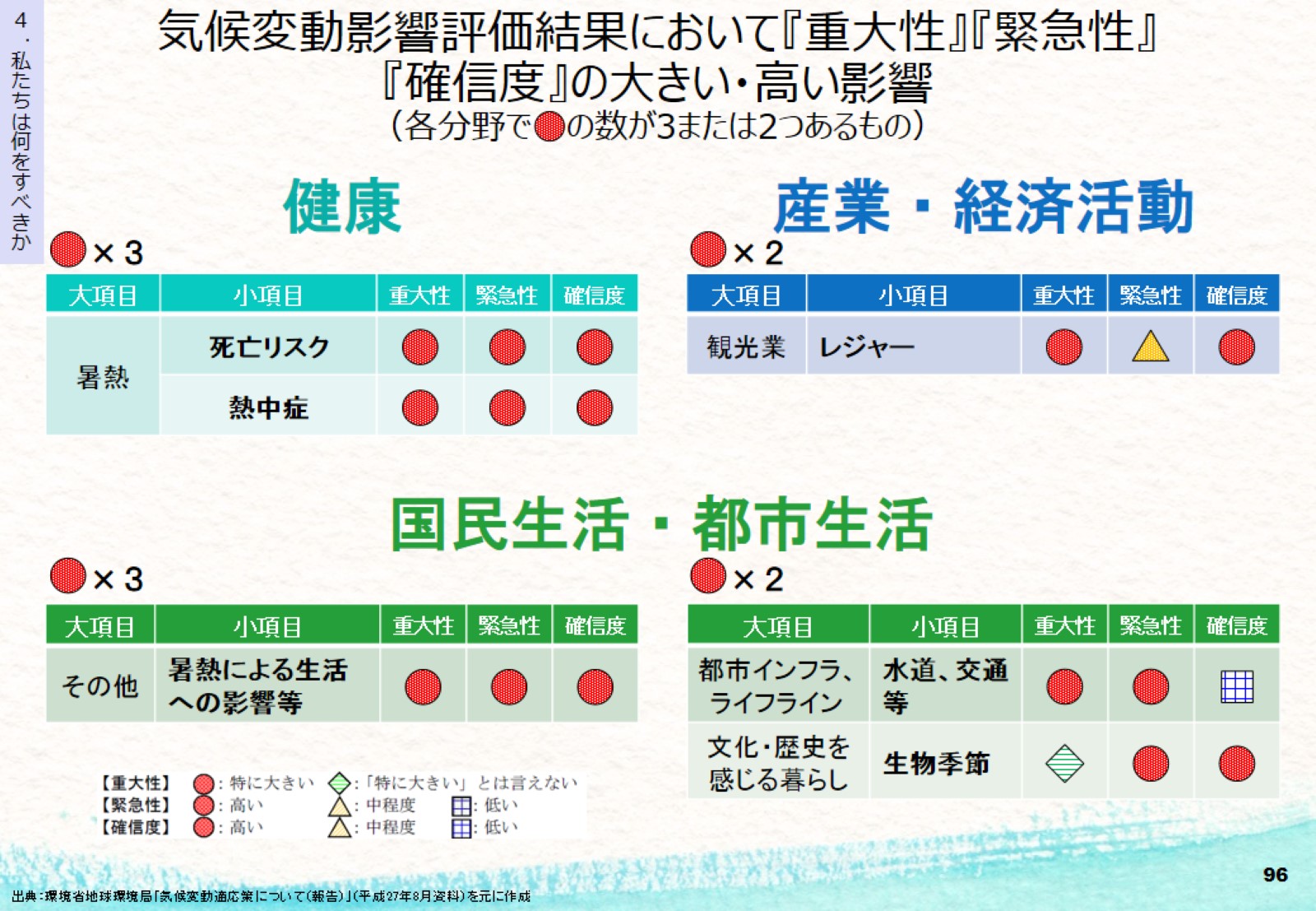 気候変動影響評価結果において『重大性』『緊急性』『確信度』の大きい・高い影響（各分野で●の数が3または2つあるもの）
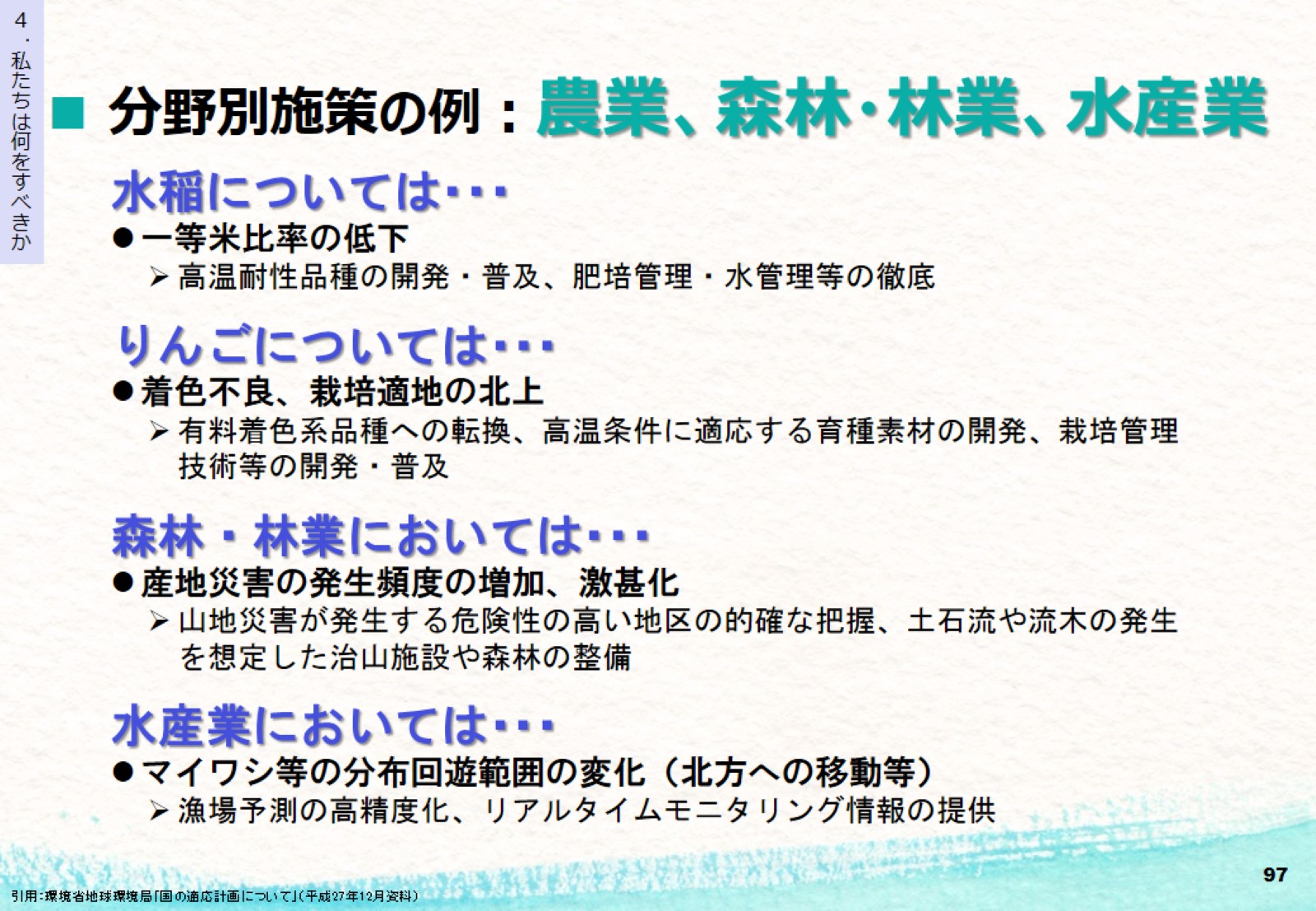 分野別施策の例：農業、森林・林業、水産業
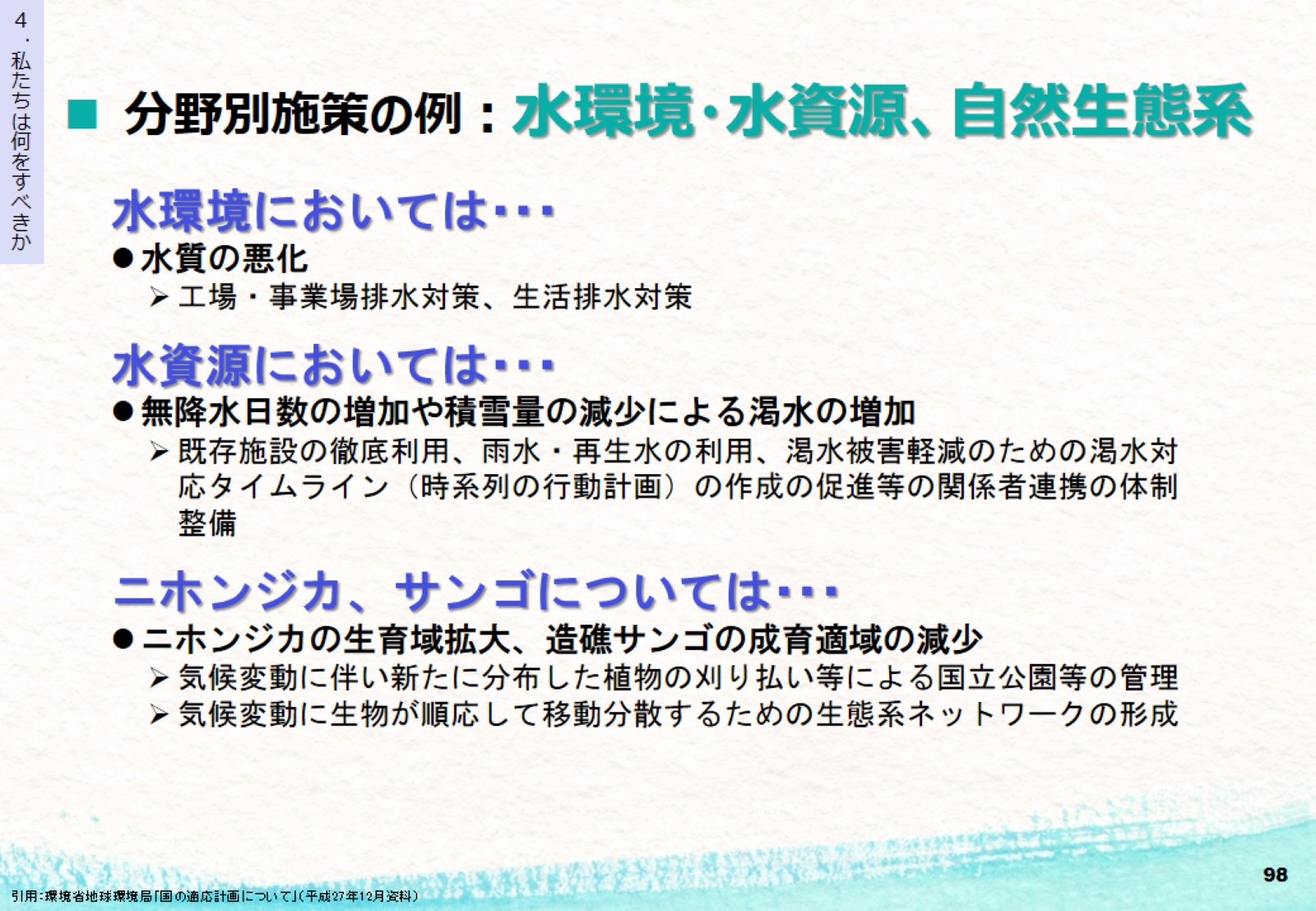 分野別施策の例：水環境・水資源、自然生態系
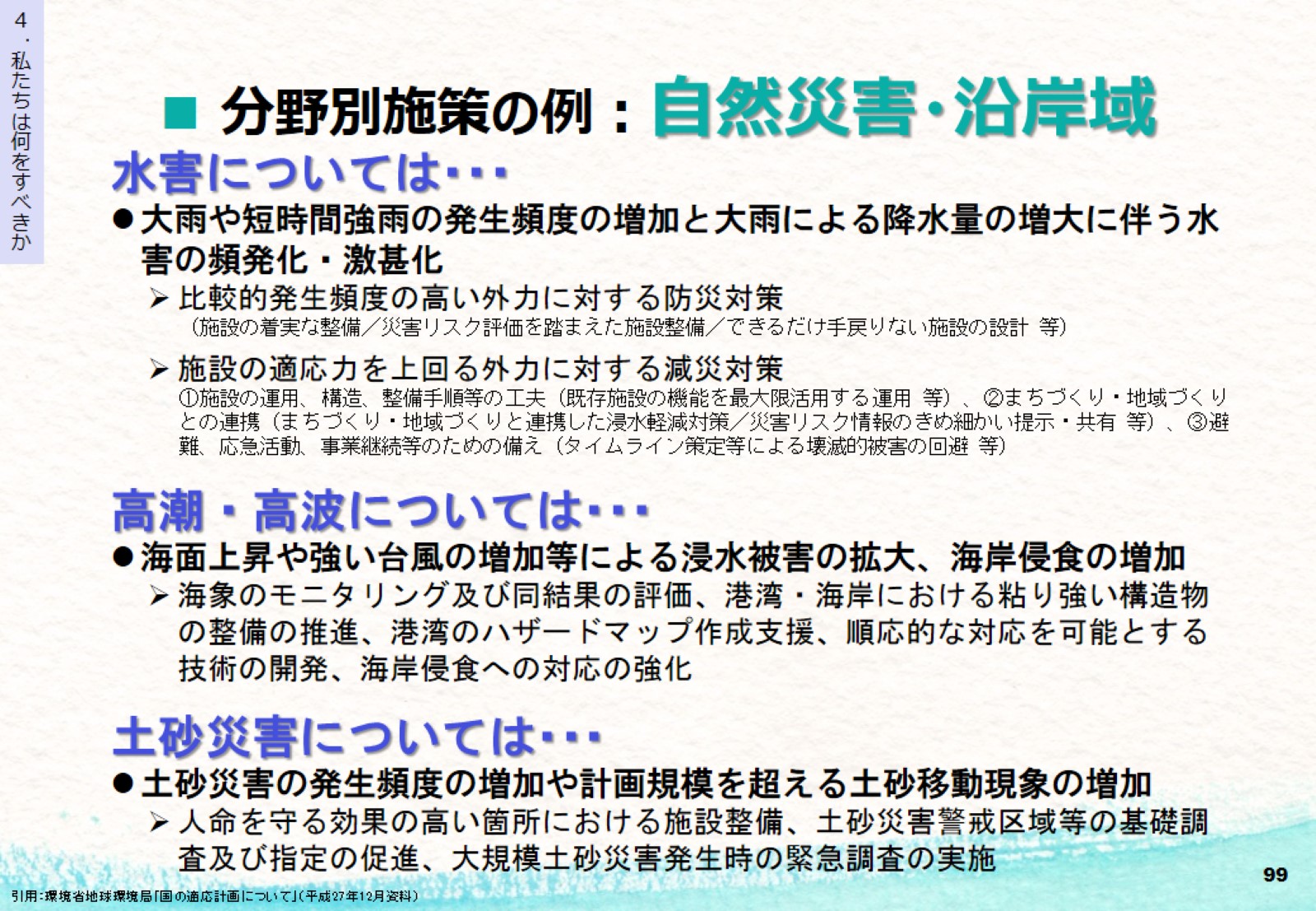 分野別施策の例：自然災害・沿岸域
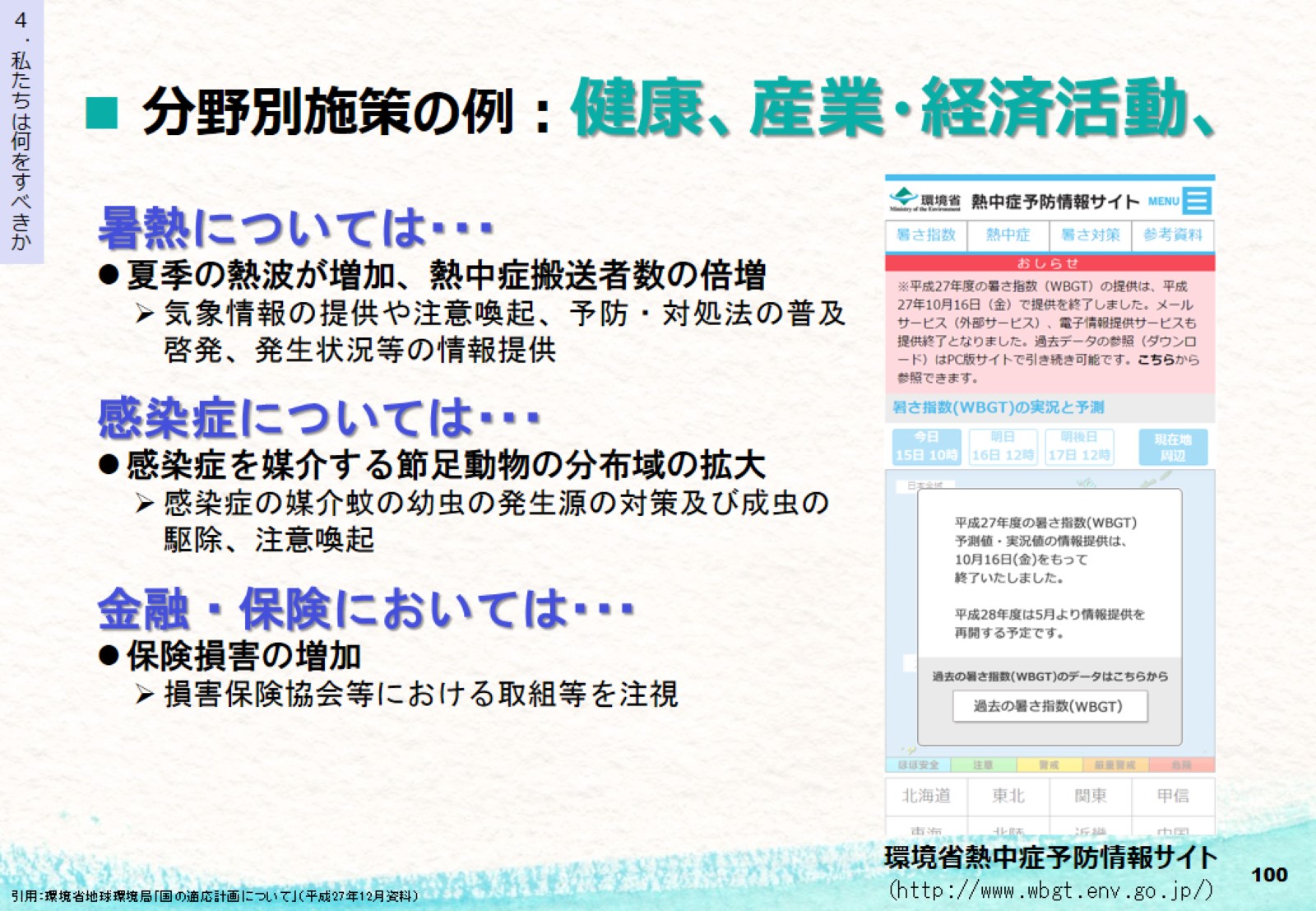 分野別施策の例：健康、産業・経済活動、
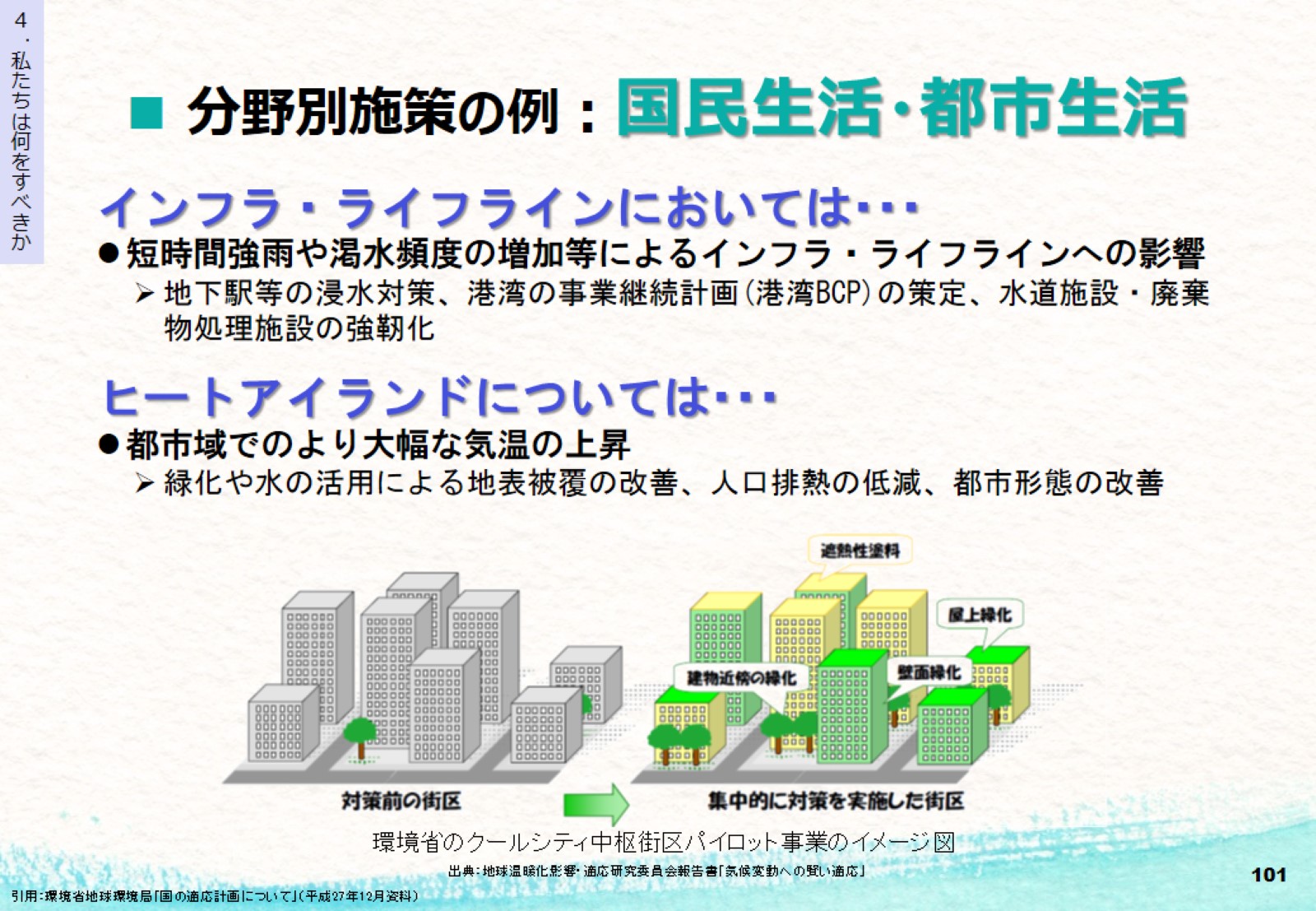 分野別施策の例：国民生活・都市生活
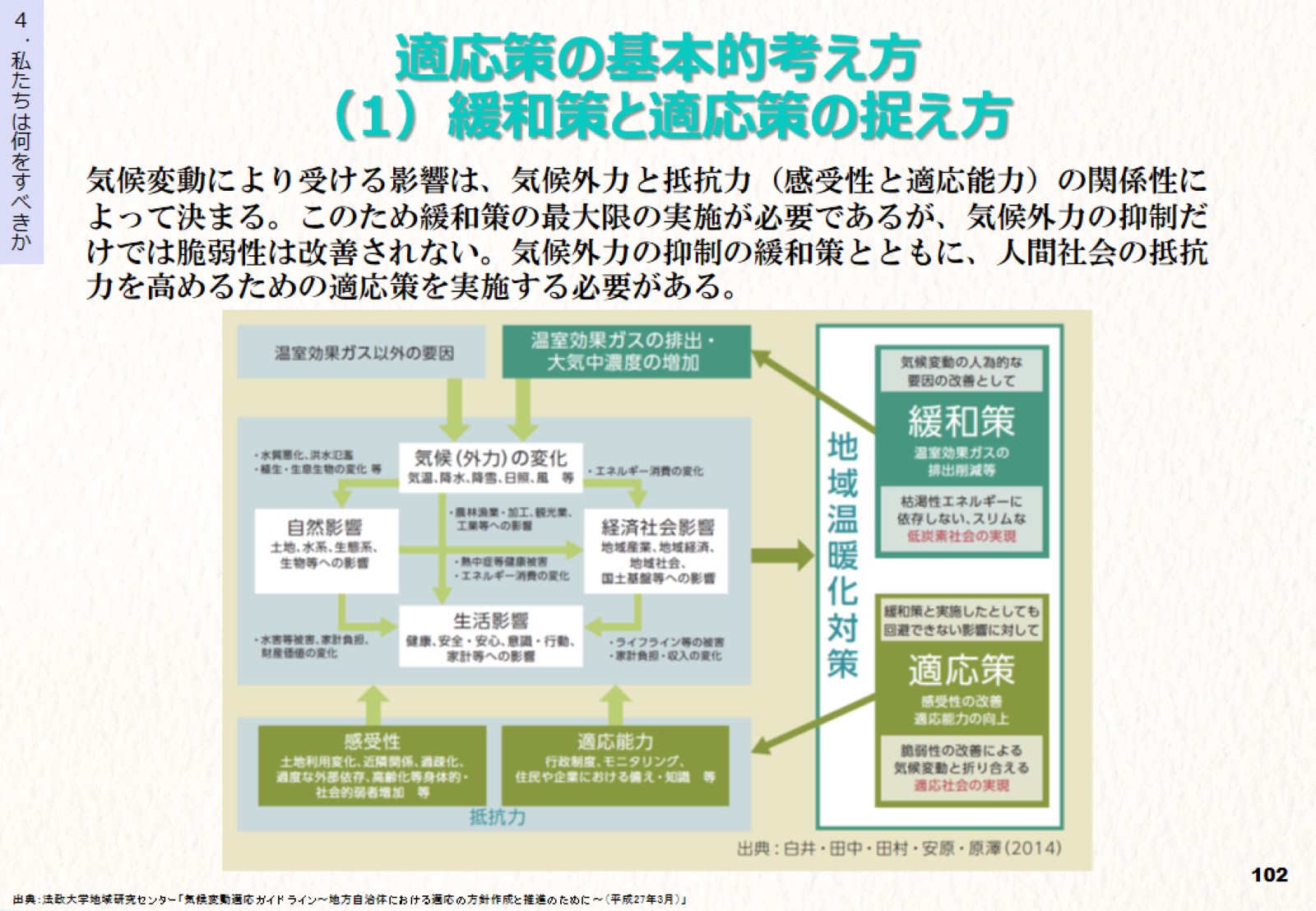 適応策の基本的考え方（1）緩和策と適応策の捉え方
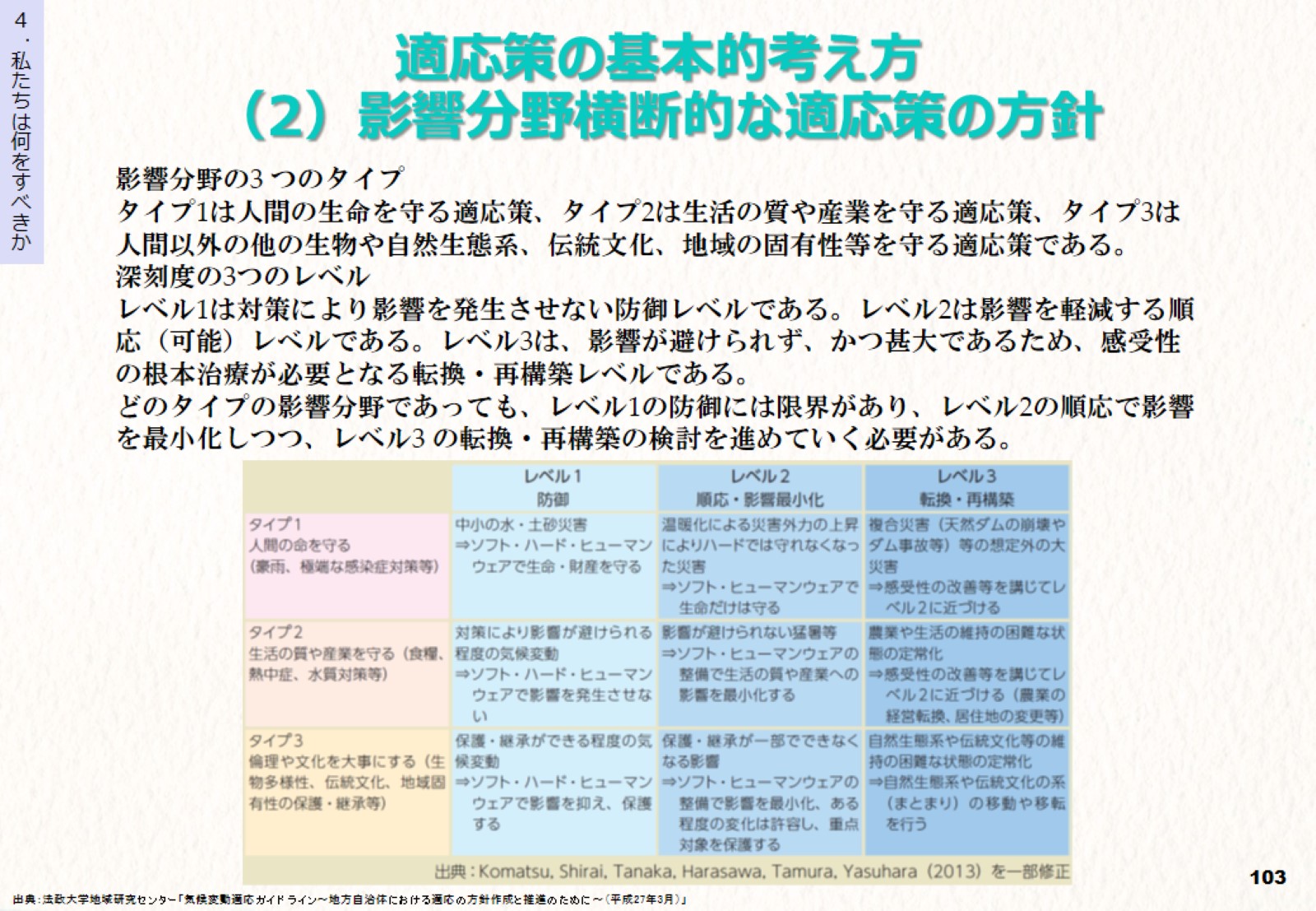 適応策の基本的考え方（2）影響分野横断的な適応策の方針
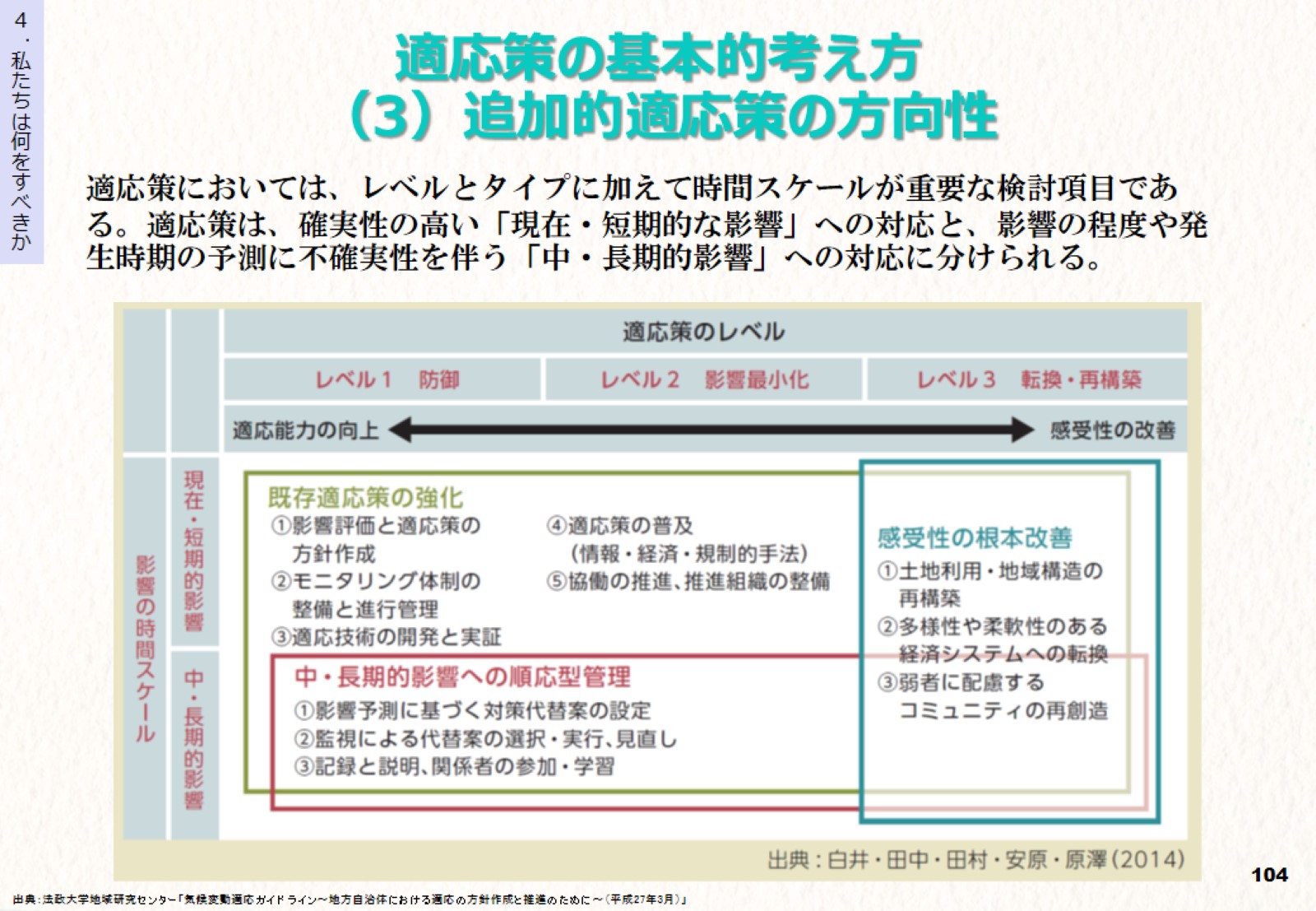 適応策の基本的考え方（3）追加的適応策の方向性
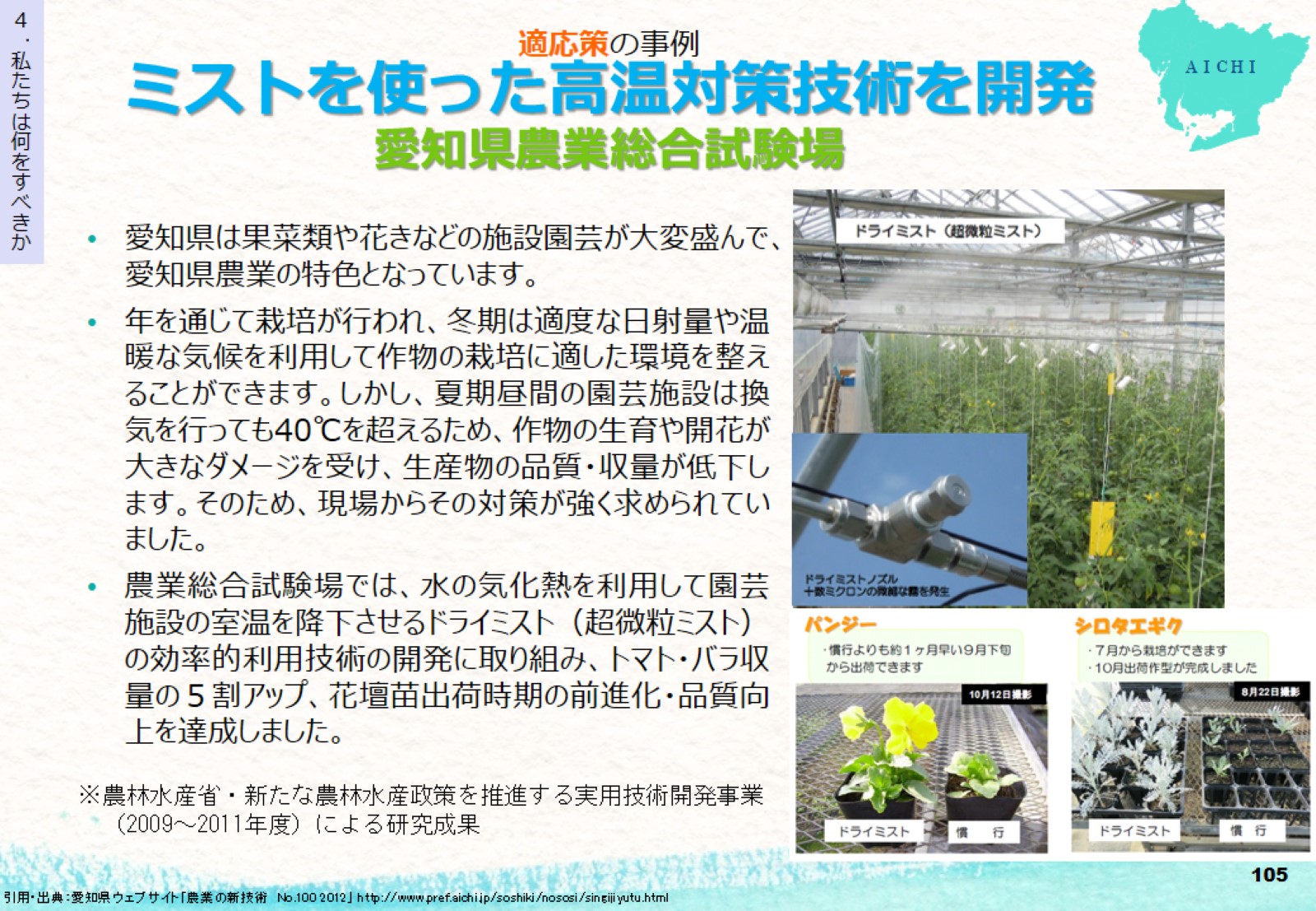 適応策の事例ミストを使った高温対策技術を開発愛知県農業総合試験場
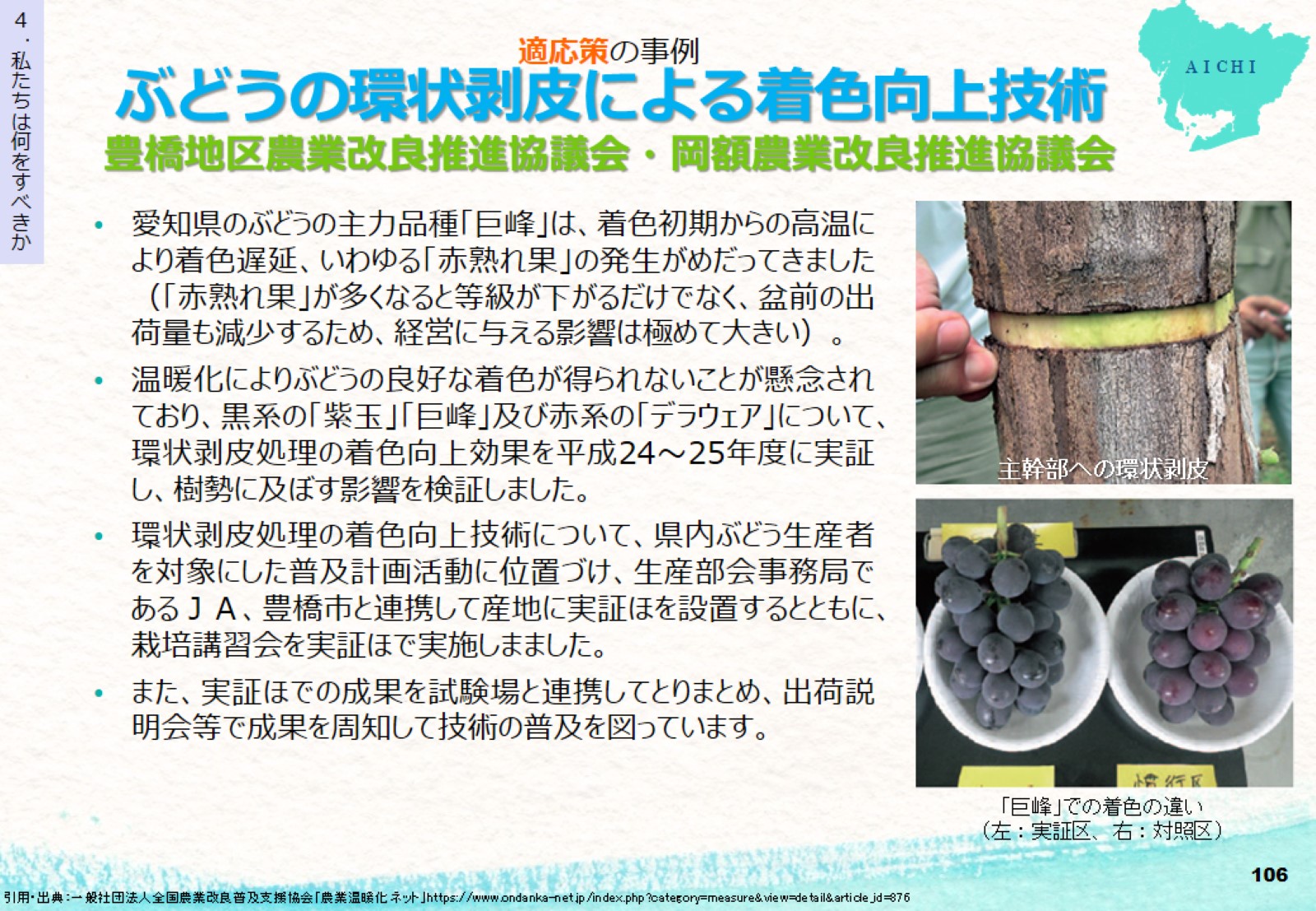 適応策の事例ぶどうの環状剥皮による着色向上技術豊橋地区農業改良推進協議会・岡額農業改良推進協議会
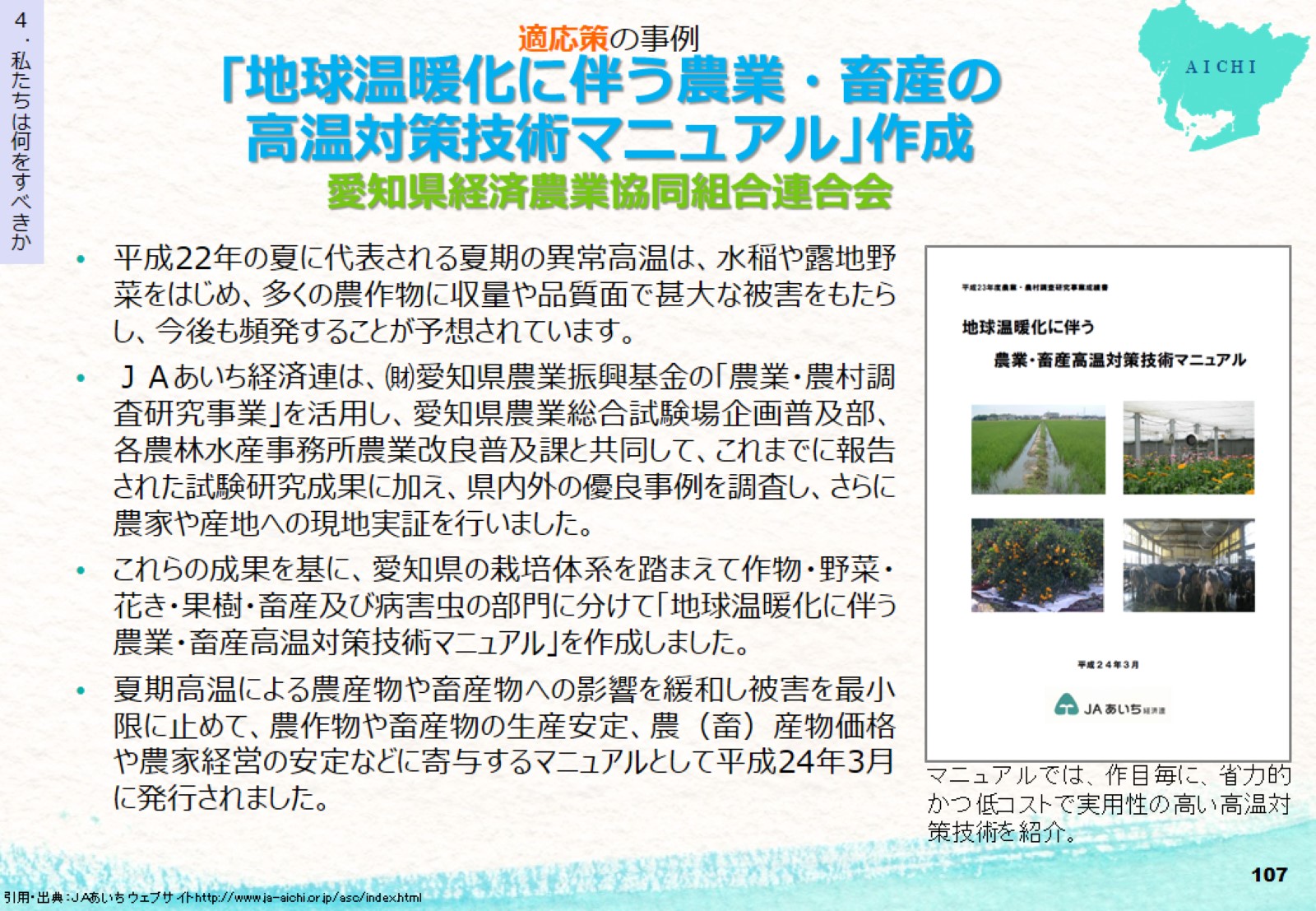 適応策の事例｢地球温暖化に伴う農業・畜産の高温対策技術マニュアル｣作成愛知県経済農業協同組合連合会
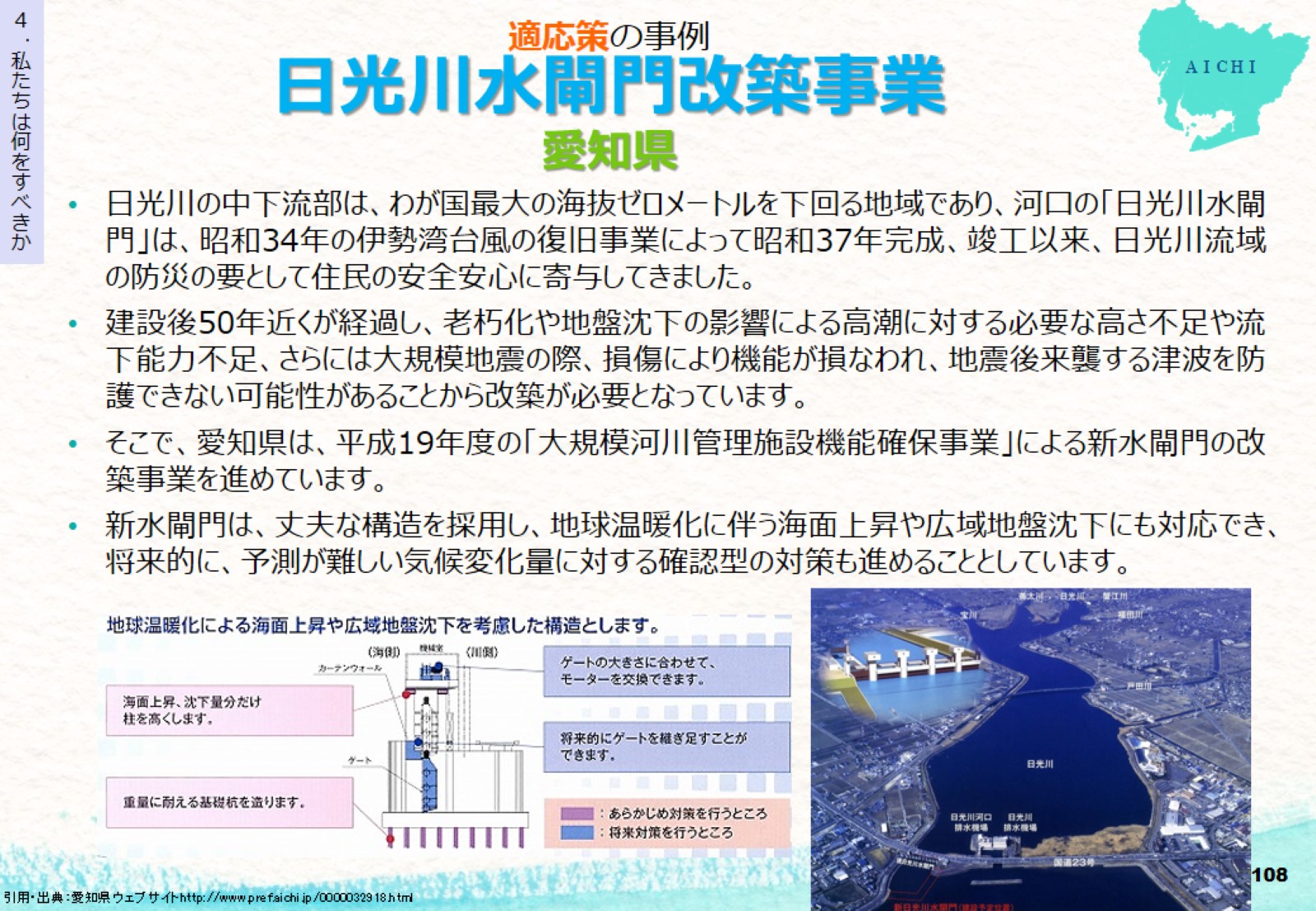 適応策の事例日光川水閘門改築事業愛知県
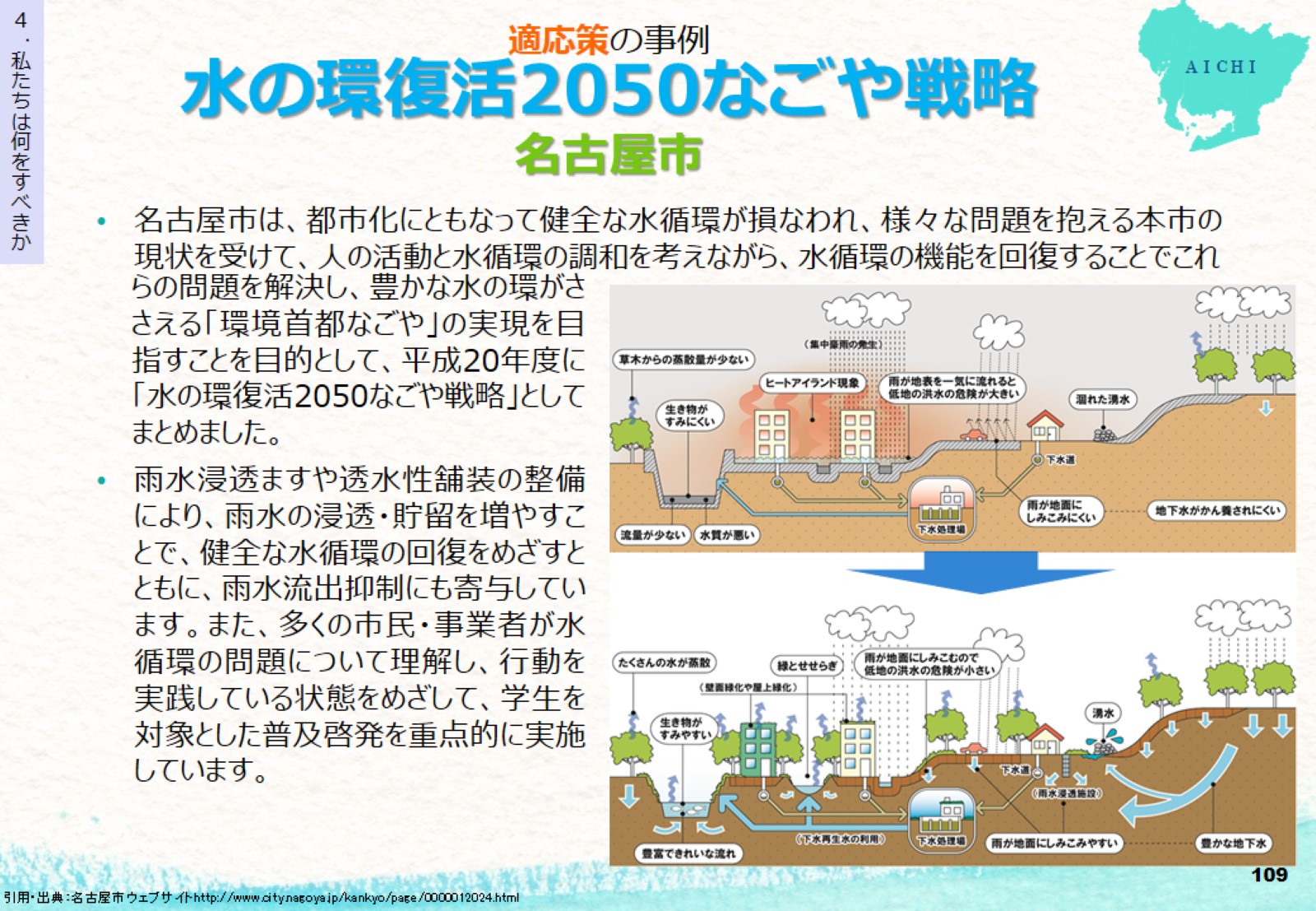 適応策の事例水の環復活2050なごや戦略名古屋市
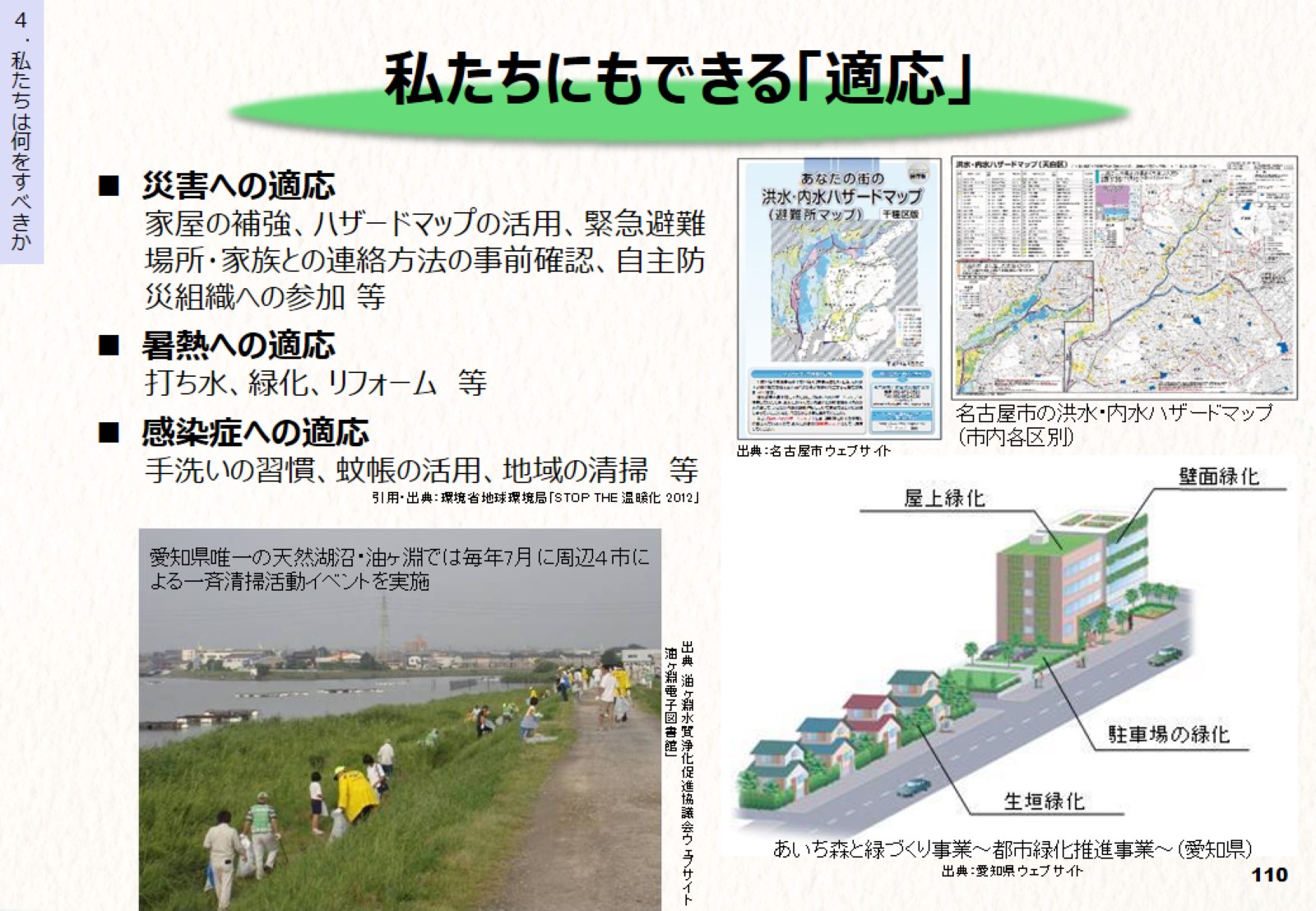 私たちにもできる「適応」
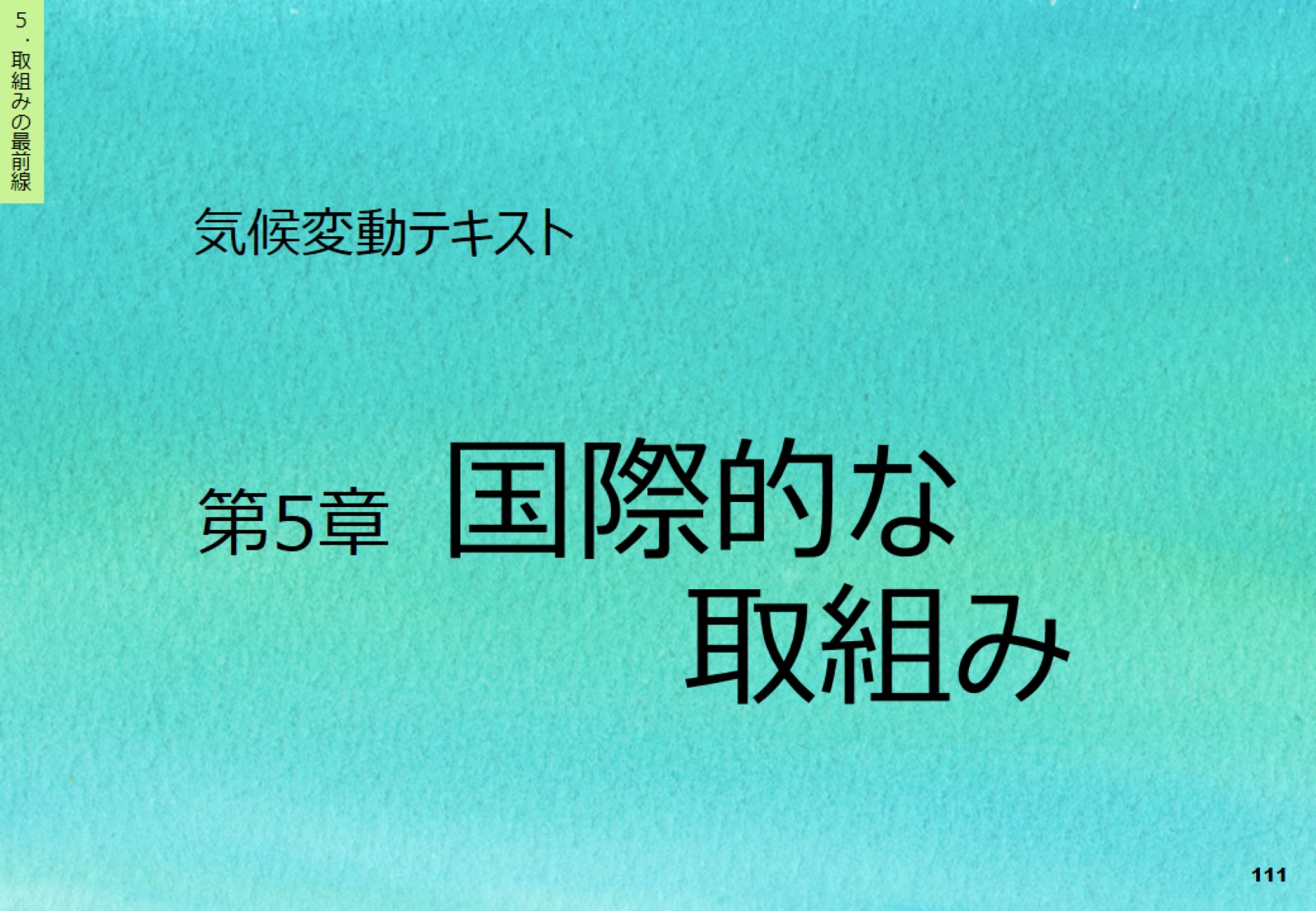 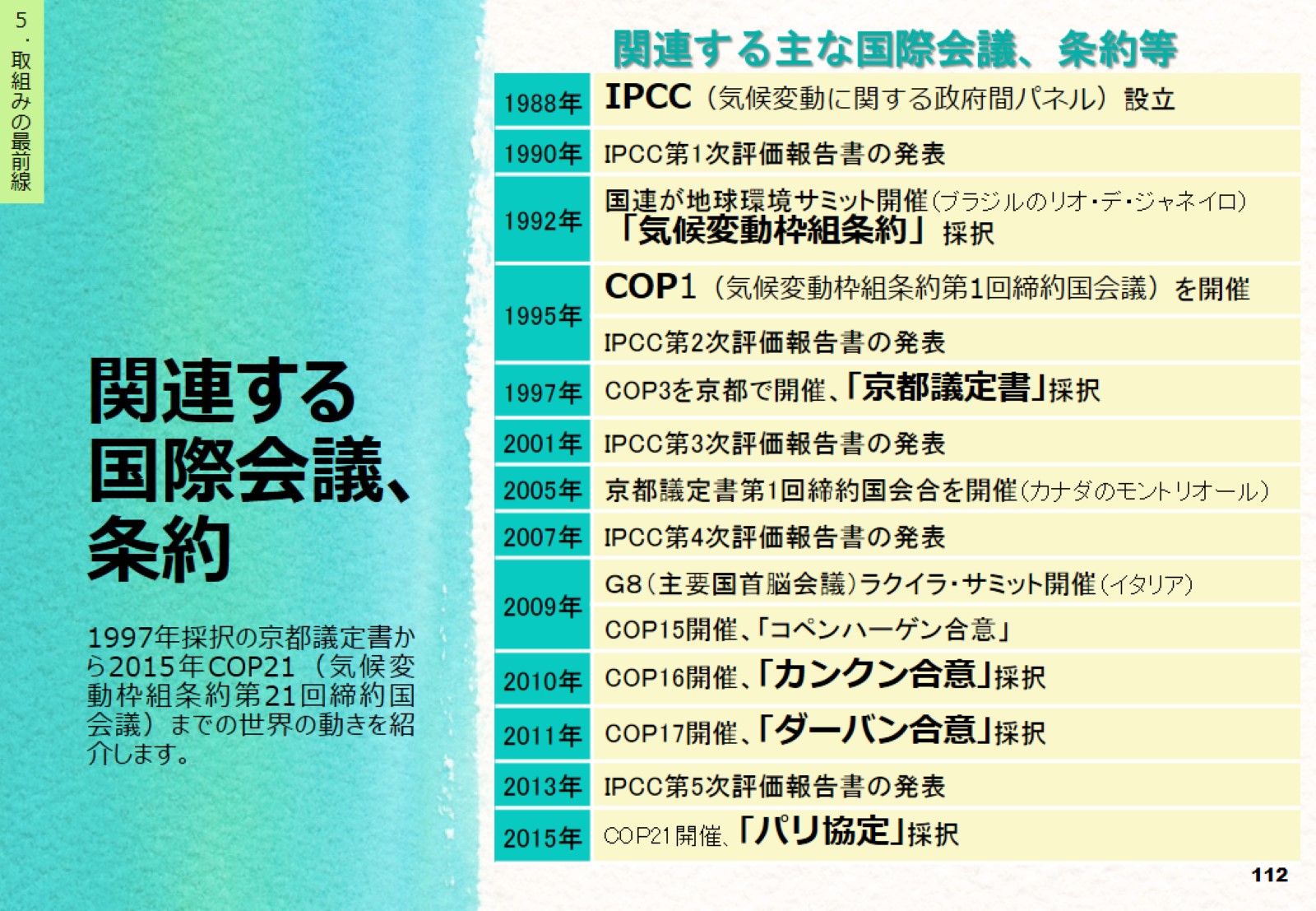 関連する国際会議、条約
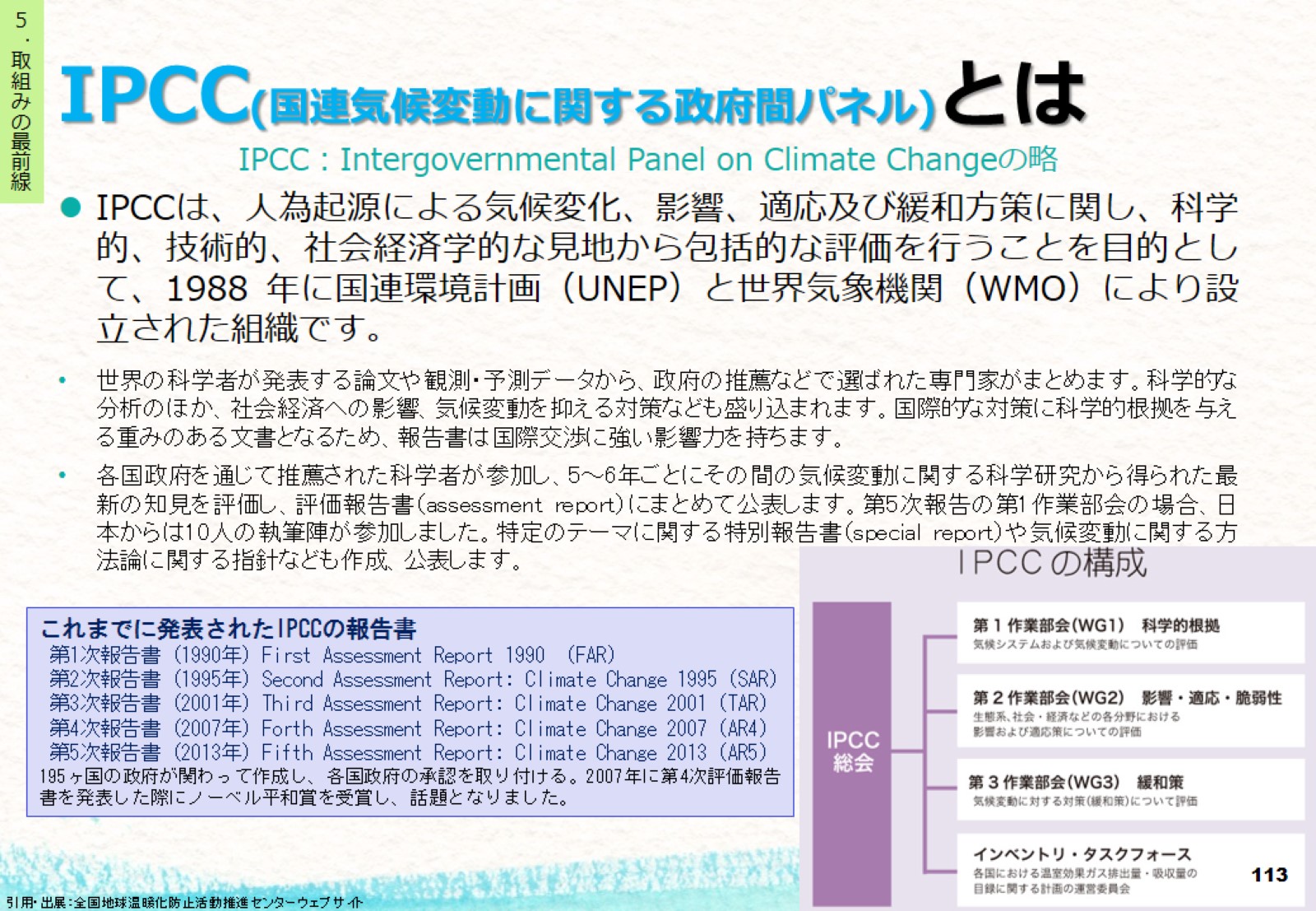 IPCC(国連気候変動に関する政府間パネル)とは
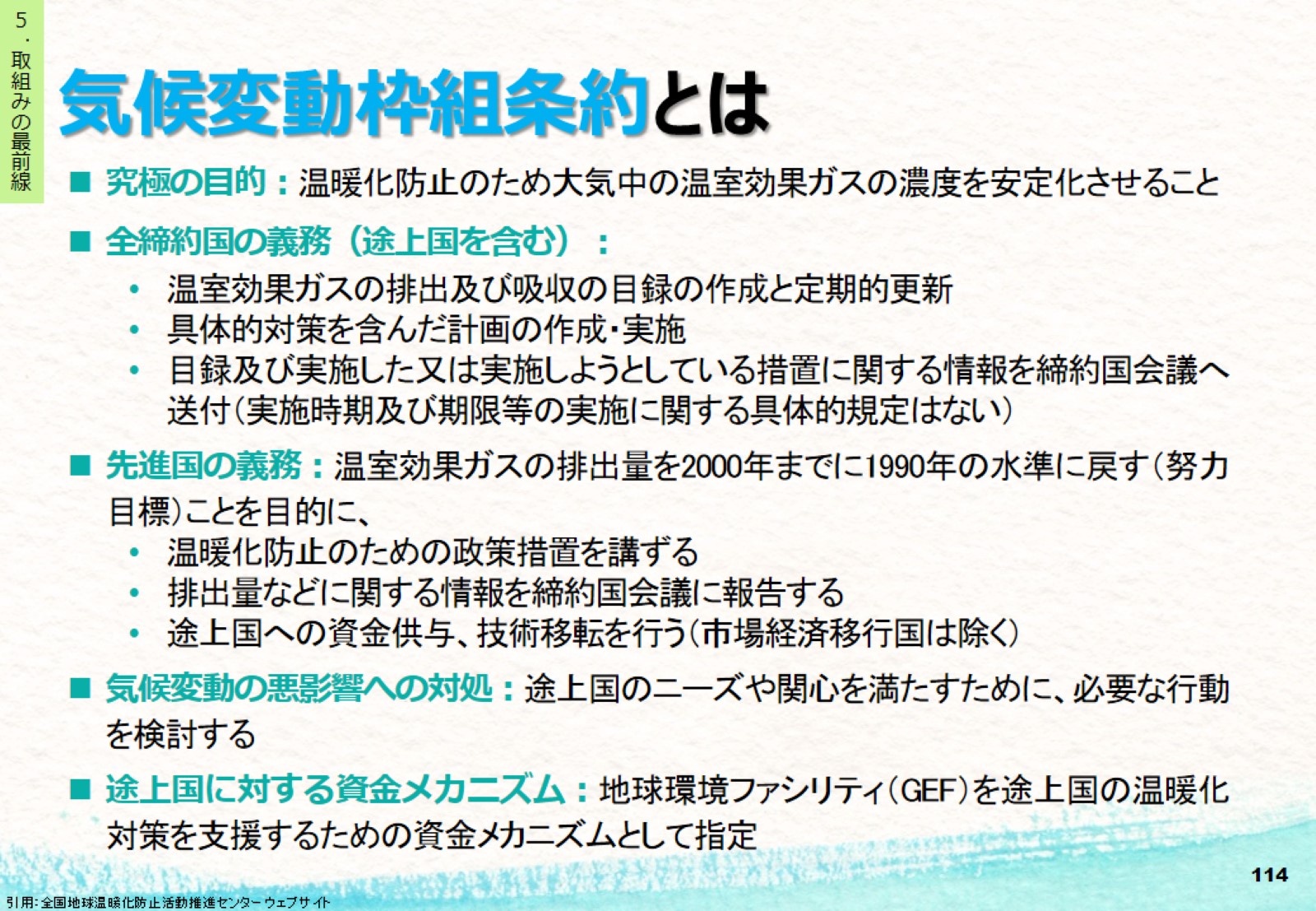 気候変動枠組条約とは
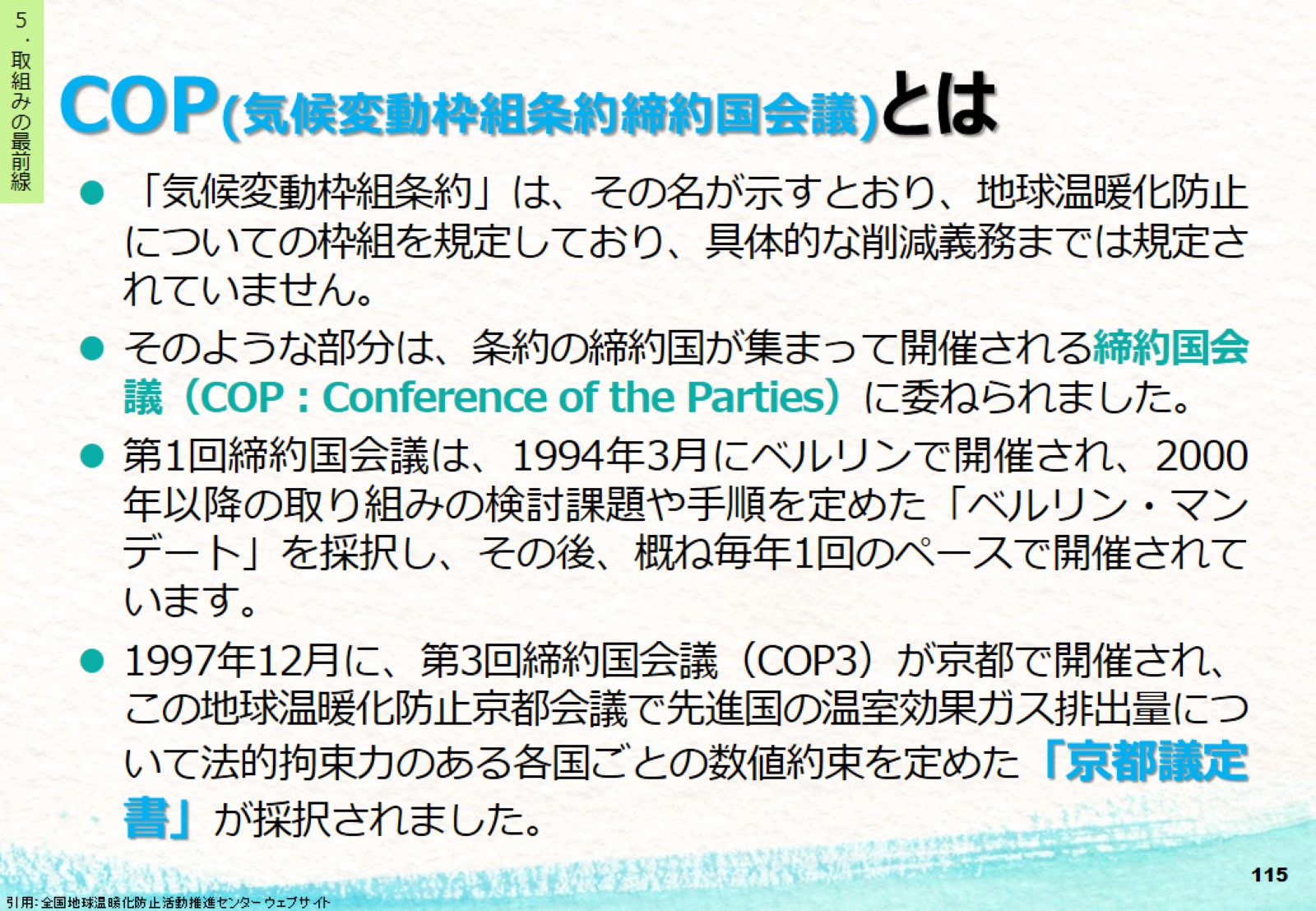 COP(気候変動枠組条約締約国会議)とは
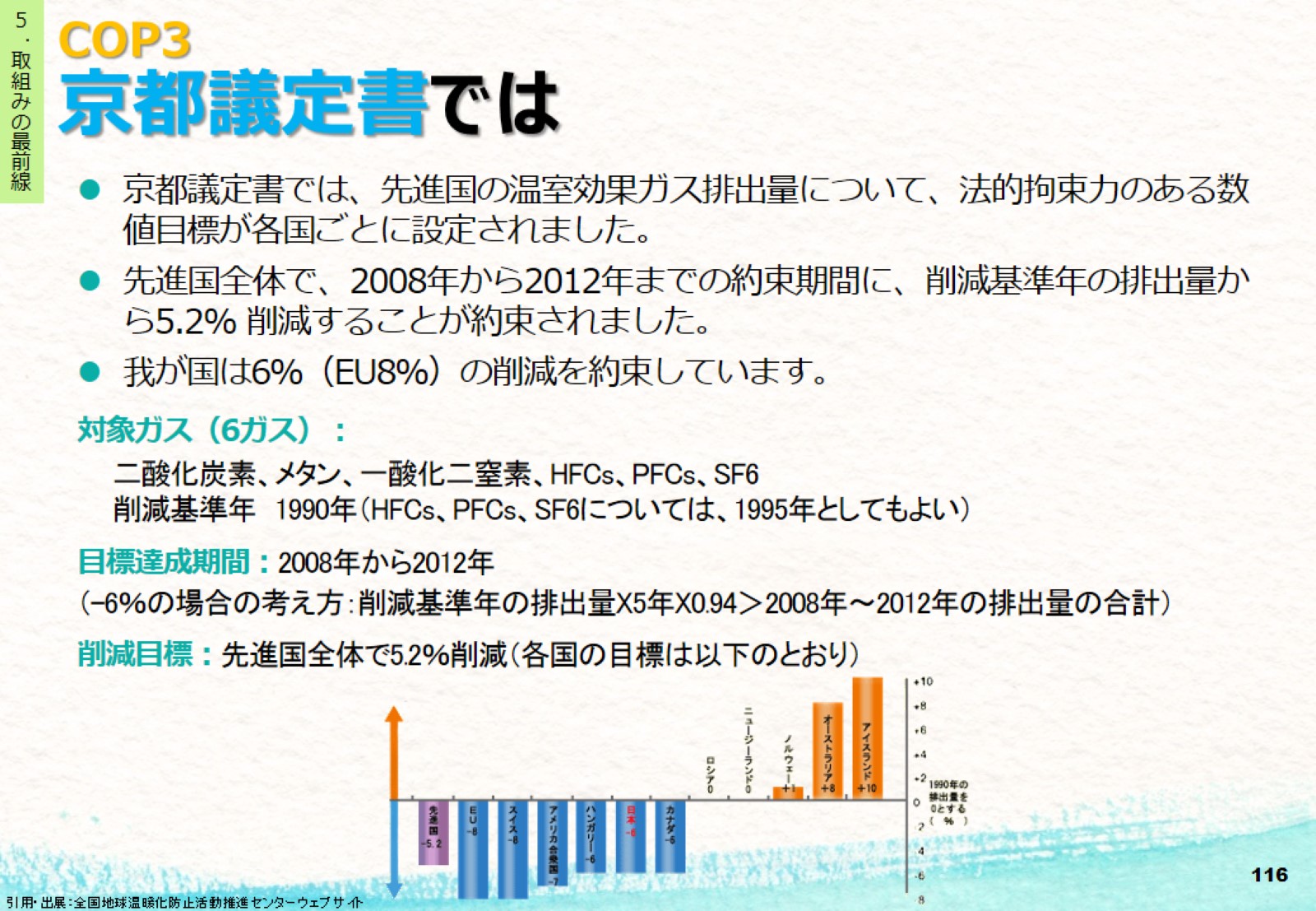 COP3京都議定書では
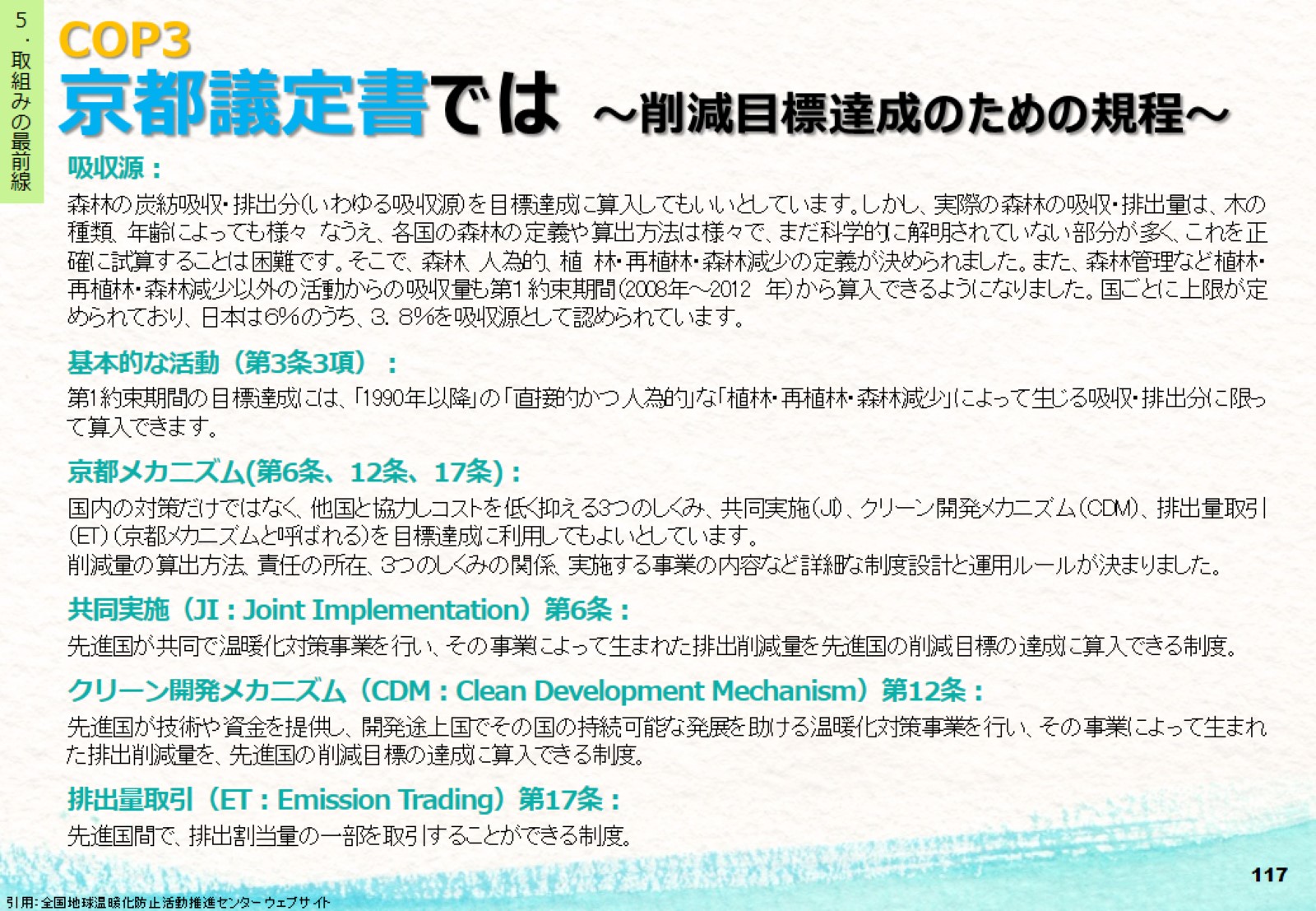 COP3京都議定書では　～削減目標達成のための規程～
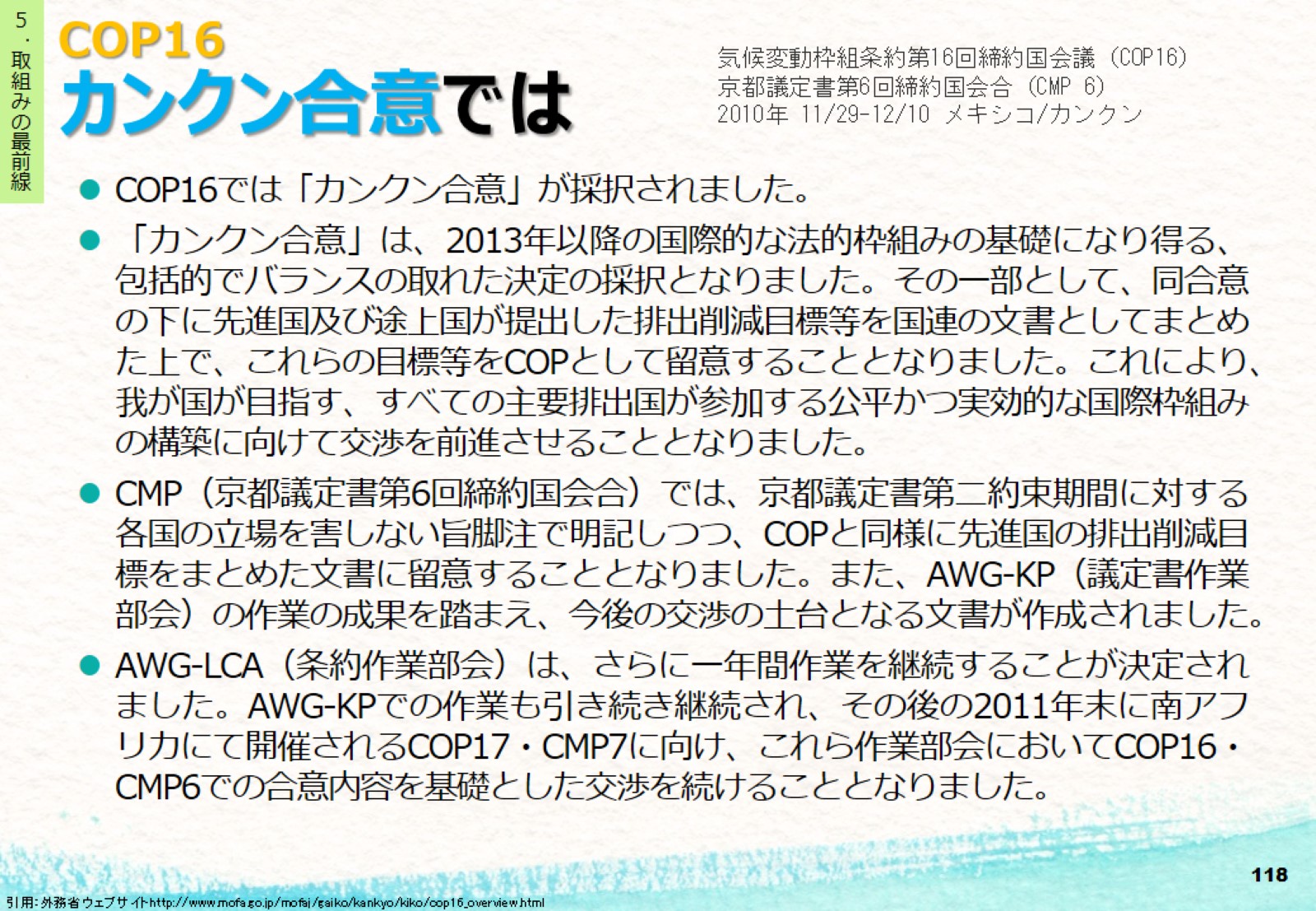 COP16カンクン合意では
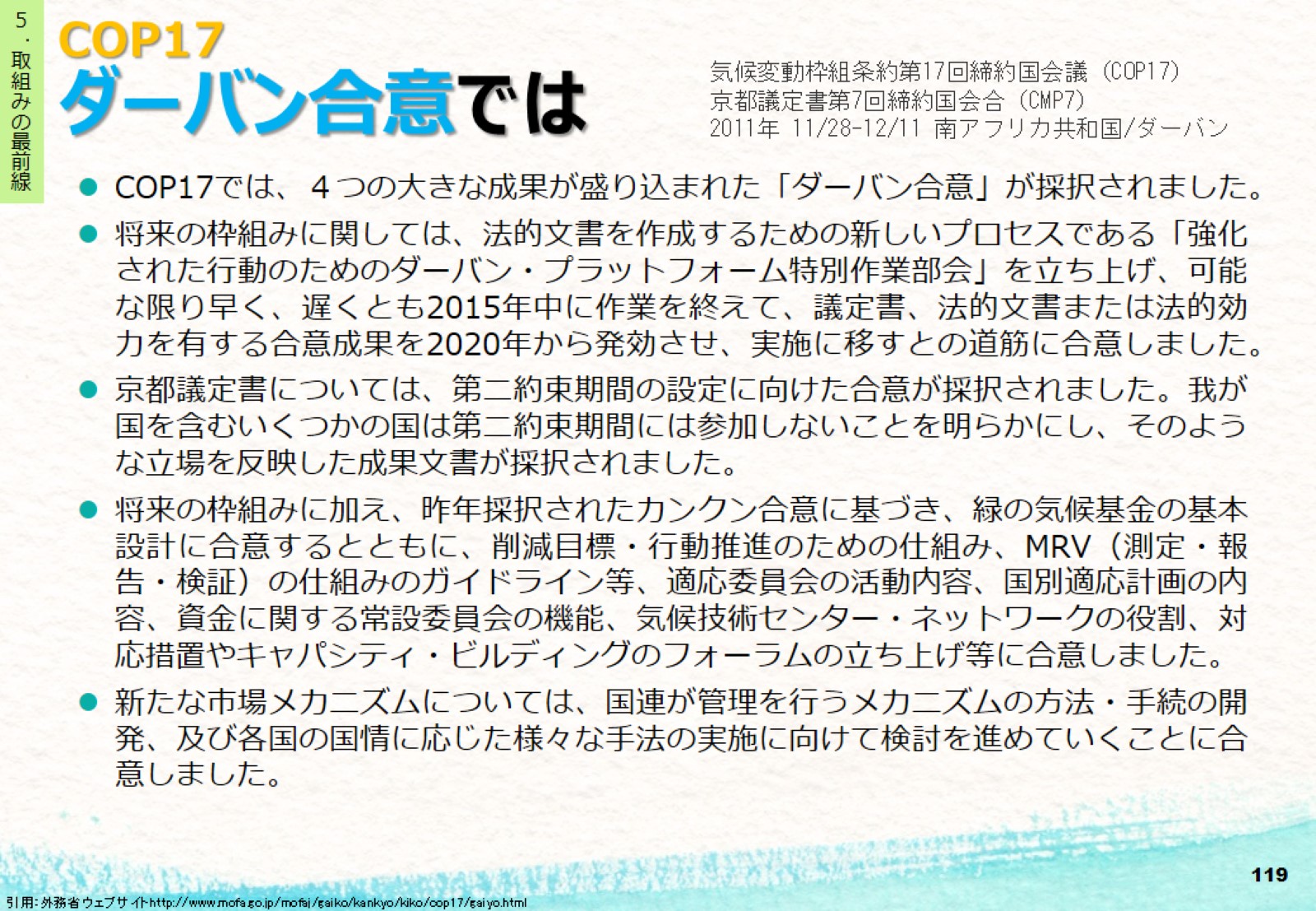 COP17ダーバン合意では
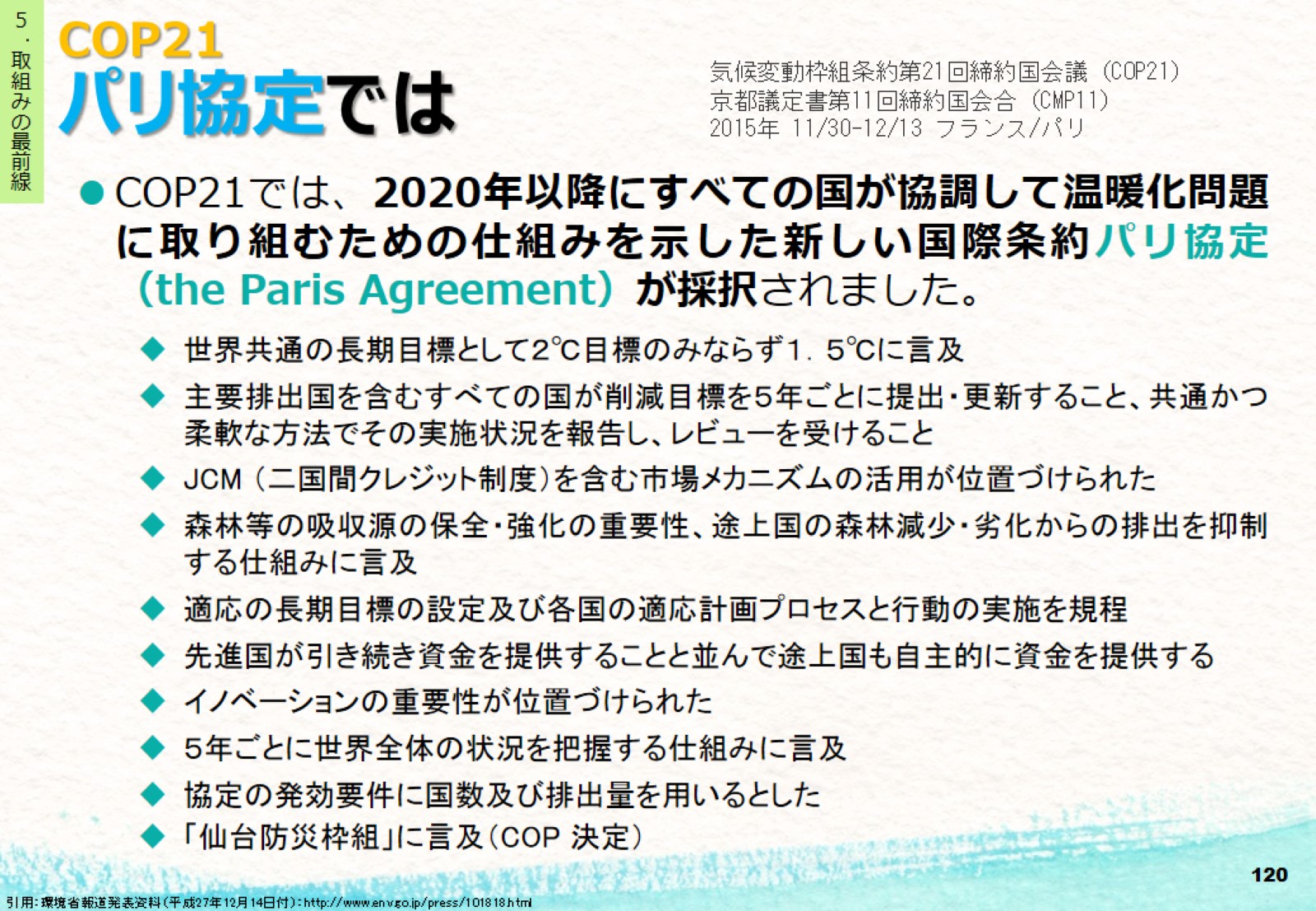 COP21パリ協定では
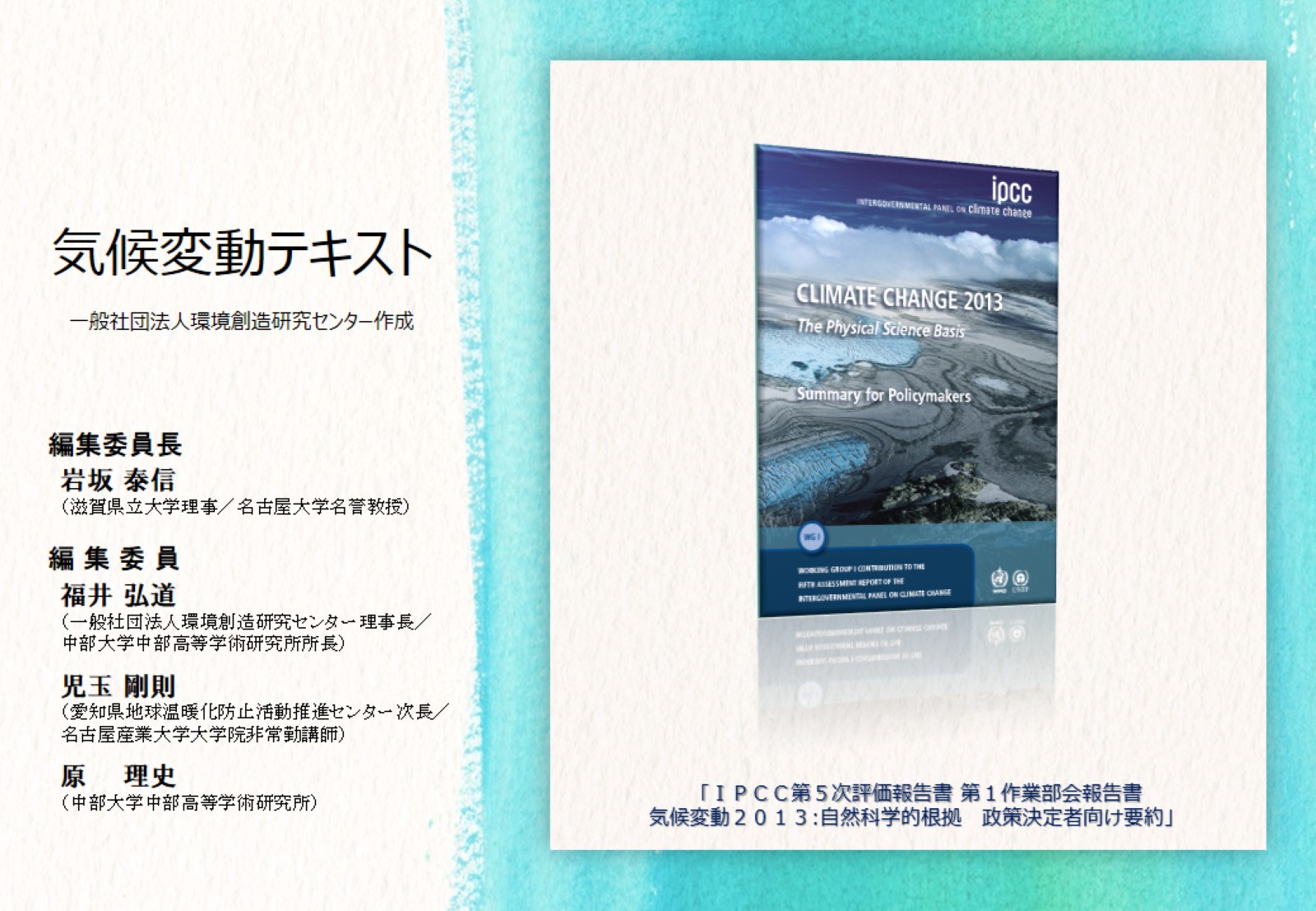 気候変動テキスト